Averages
Averages
Old Spec Q’s
SAM
1H Q3
Jan 2019 
2H Q11
SAM
1H Q12
Jan 2019 
2H Q13
SAM
2H Q7
Jan 2019 
1HR Q4
May 2018 
1H Q1
Jan 2019 
1HR Q11
June 2018 
2H Q7
Jan 2019 
2HR Q1
May 2018 
1HR Q2
Jan 2019 
2HR Q12
June 2019 
2H Q1
June 2018 
2HR Q1
June 2018 
2HR Q11
June 2019 
2H Q7
IQR
Table of Data
SAM 1H Q3
Averages
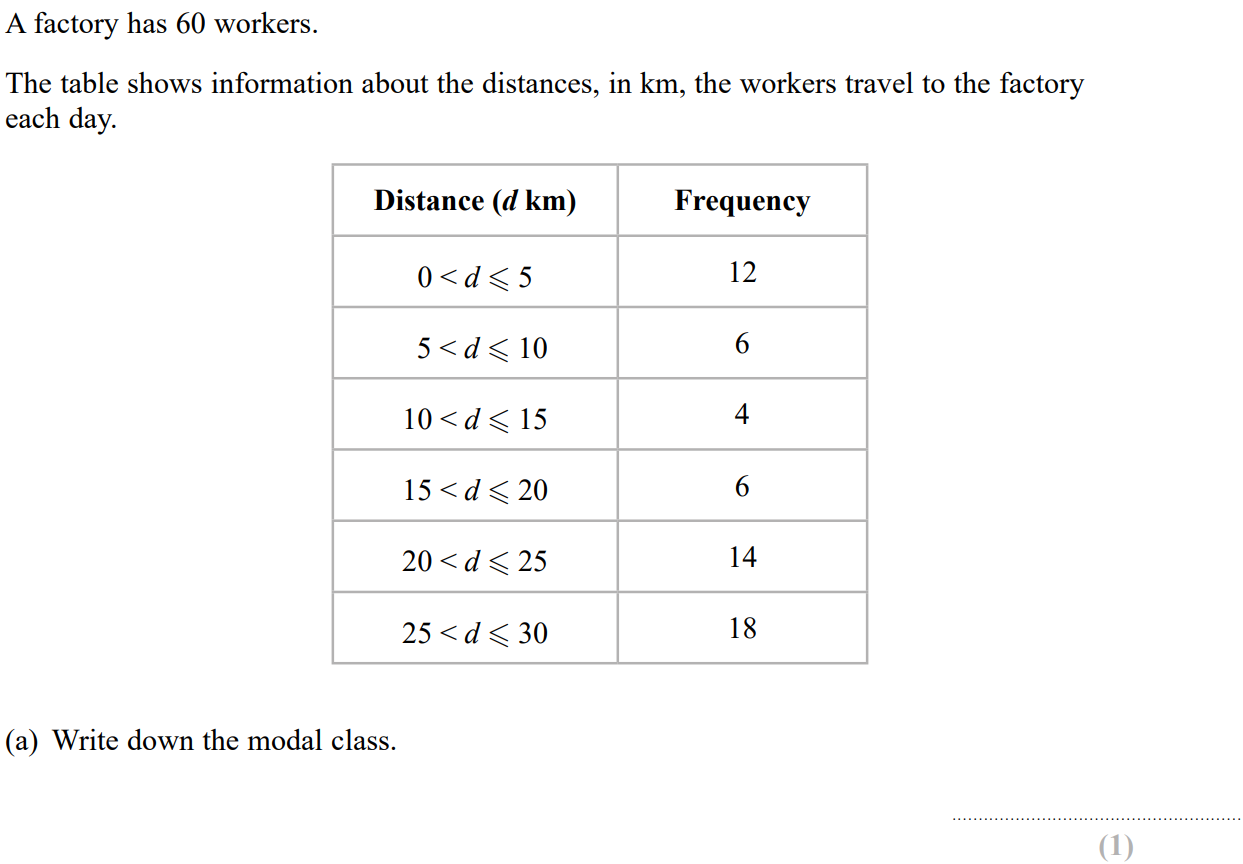 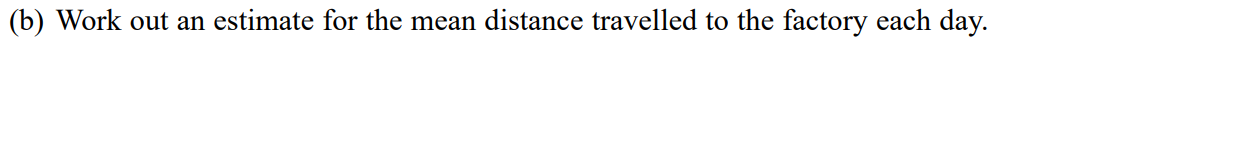 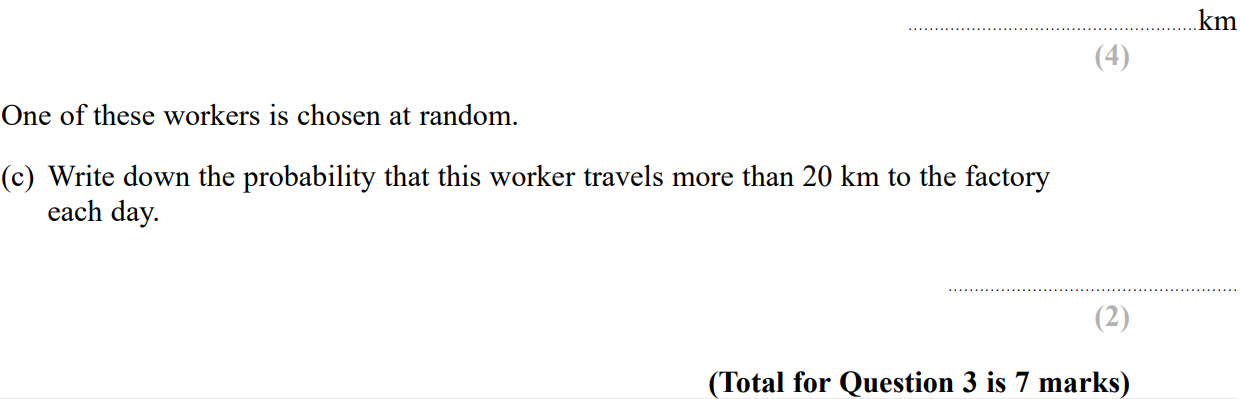 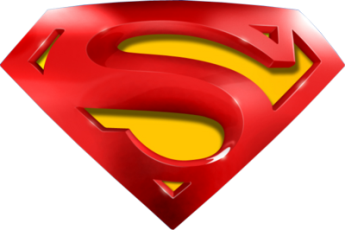 SAM 1H Q3
Averages
A
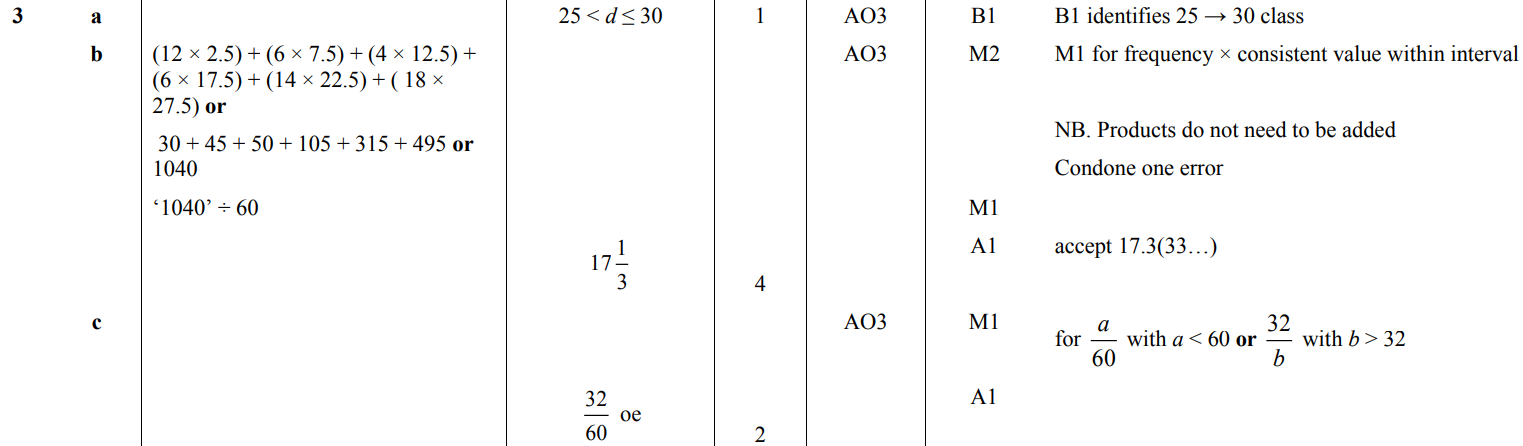 B
C
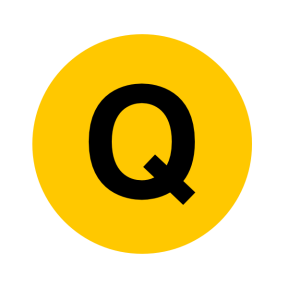 SAM 1H Q12
Averages
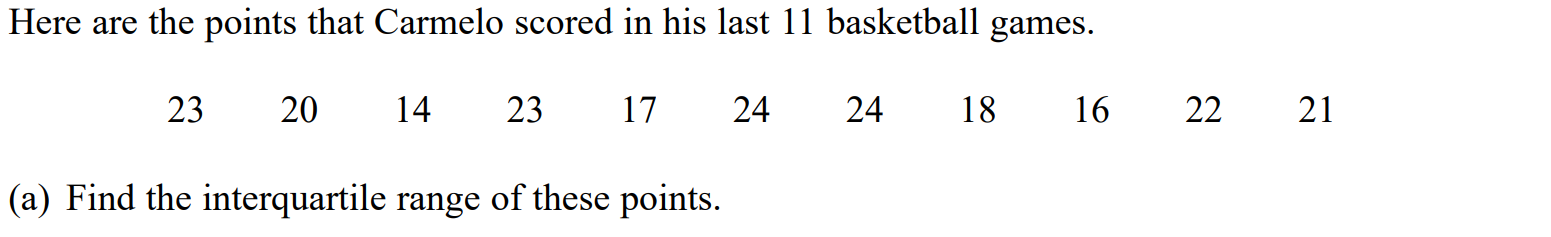 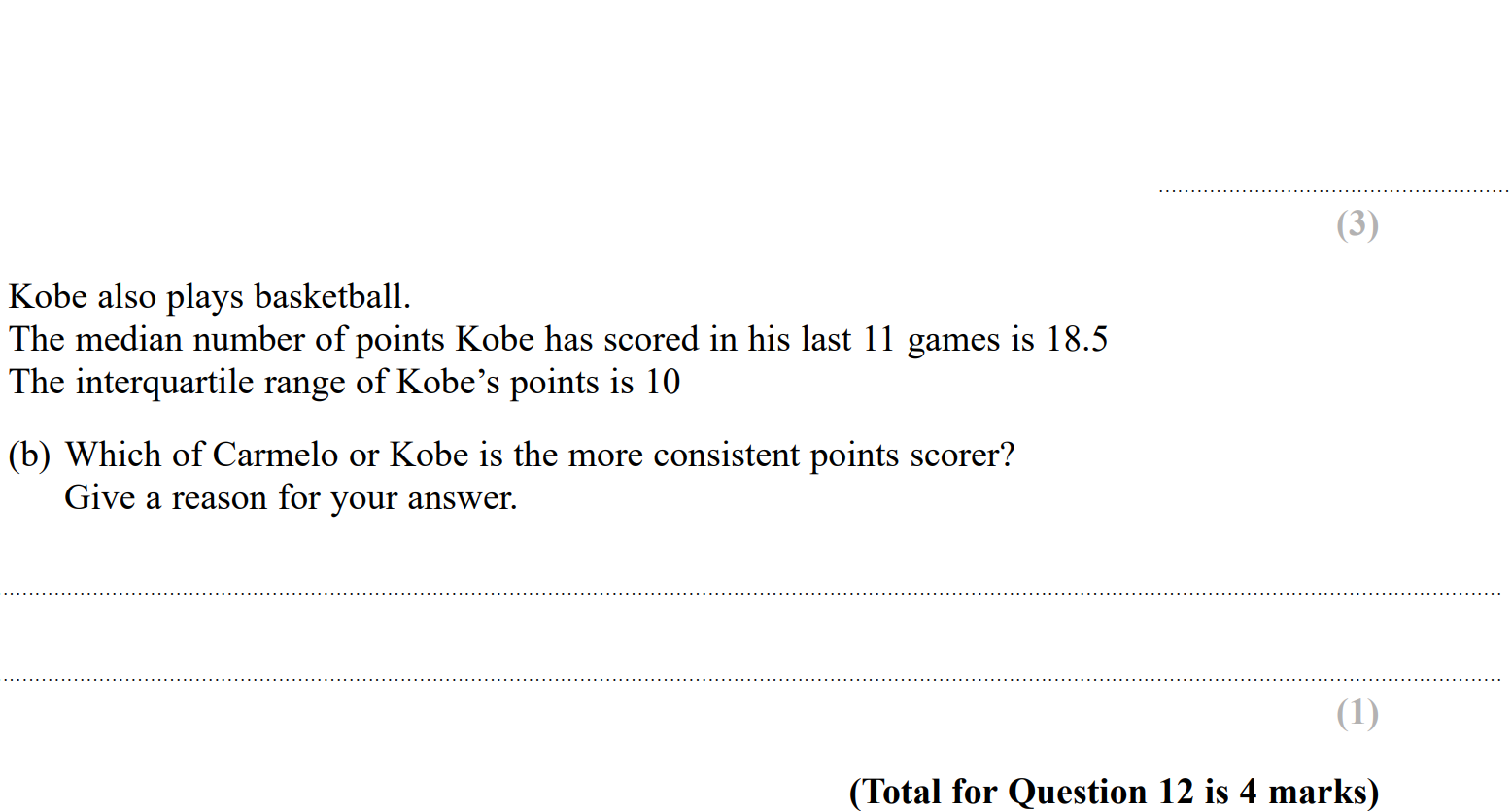 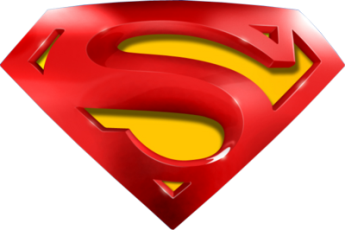 SAM 1H Q12
Averages
A
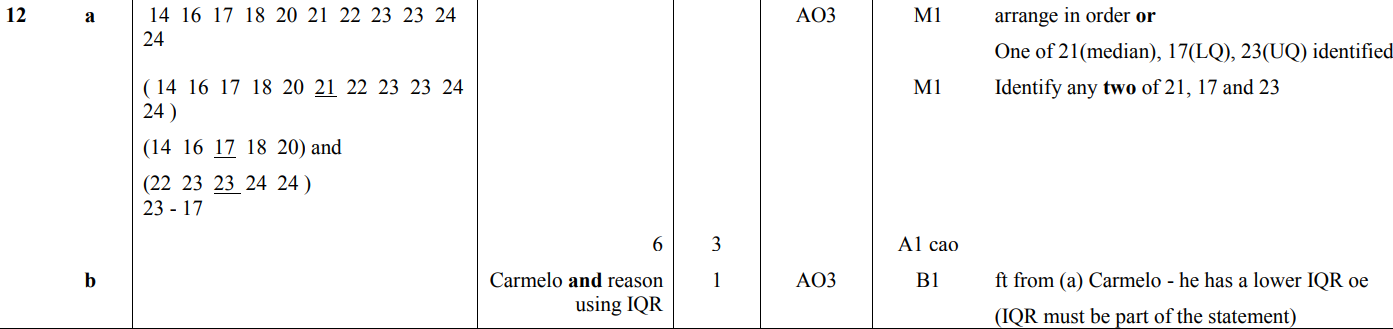 B
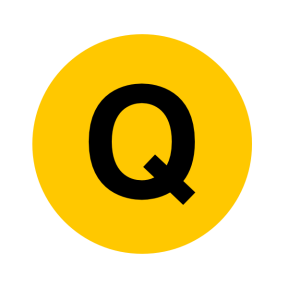 SAM 2H Q7
Averages
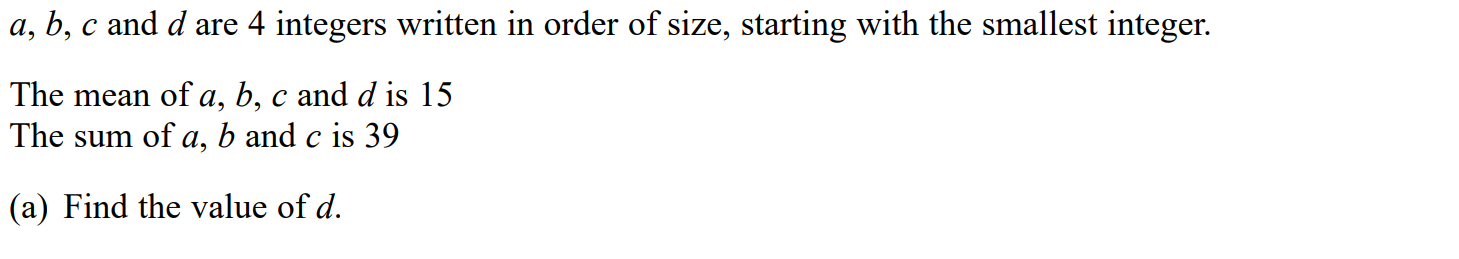 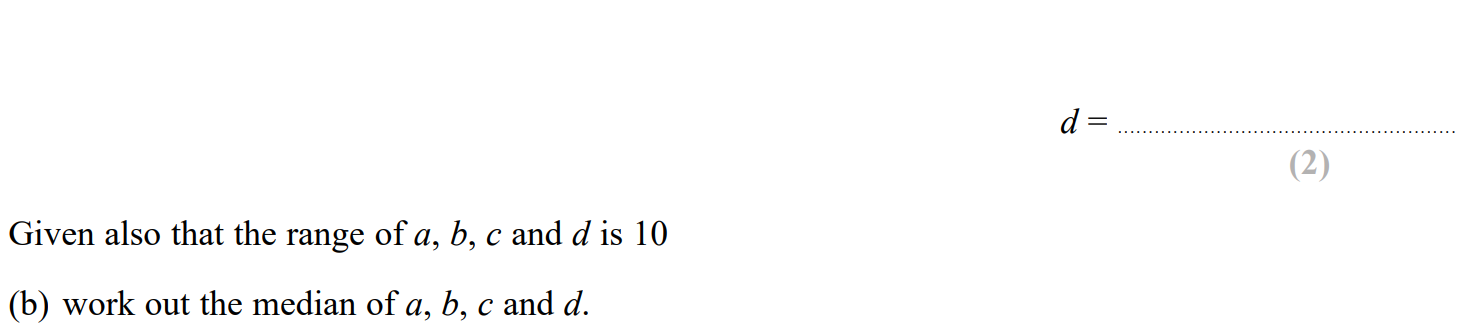 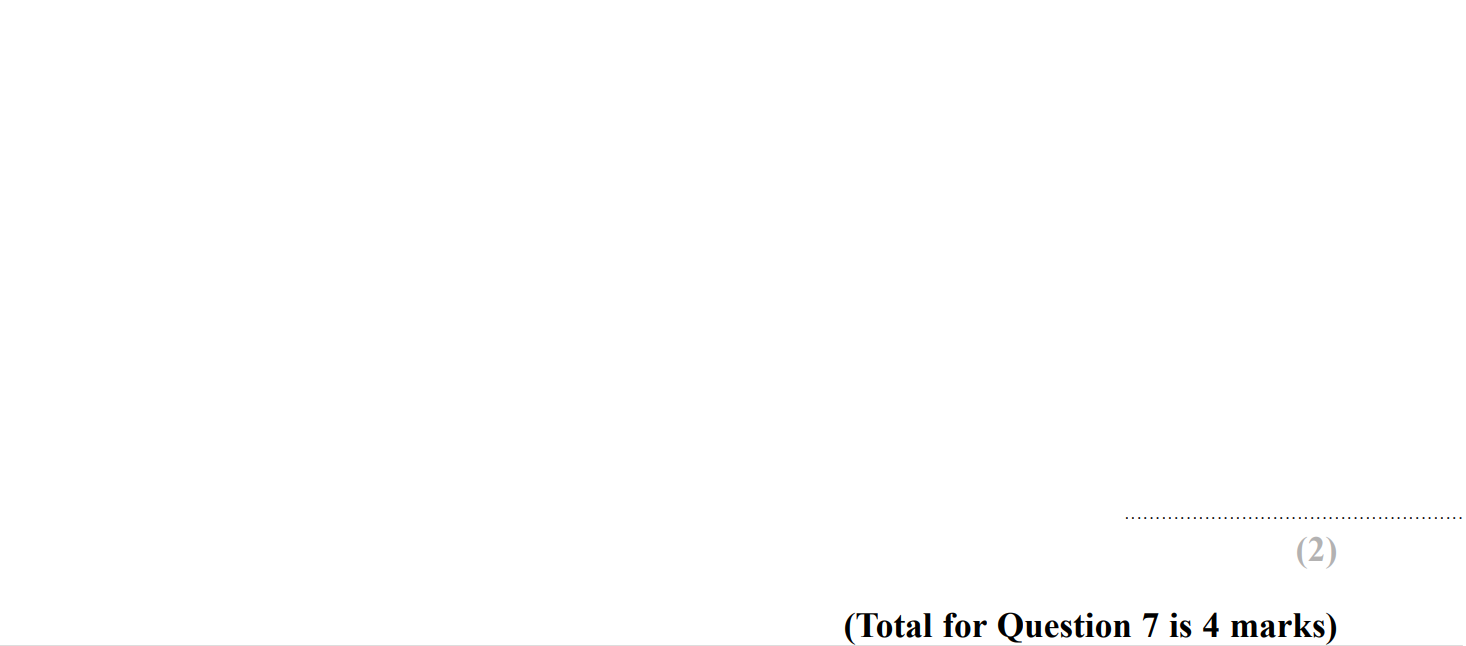 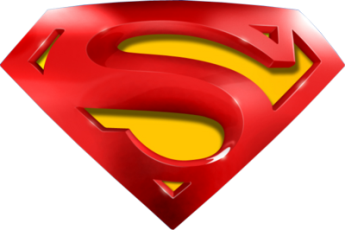 SAM 2H Q7
Averages
A
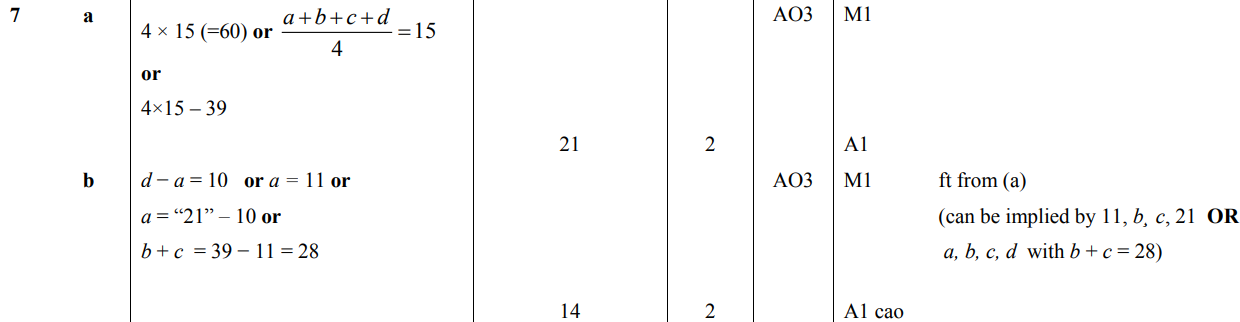 B
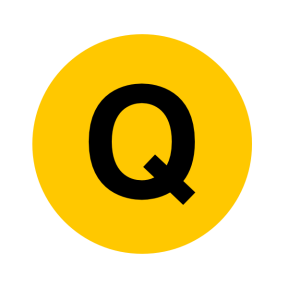 May 2018 1H Q1
Averages
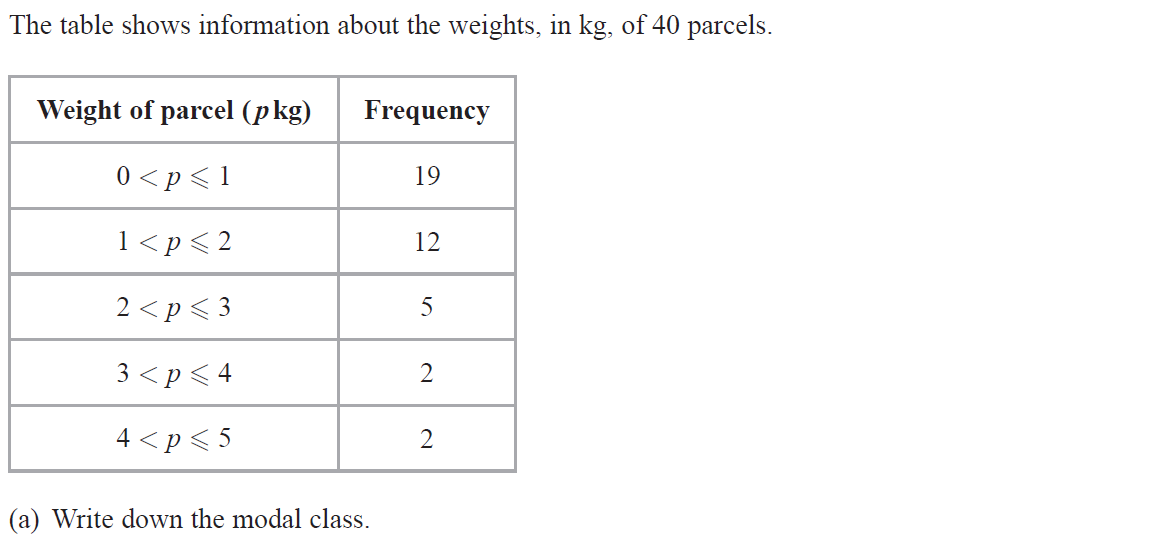 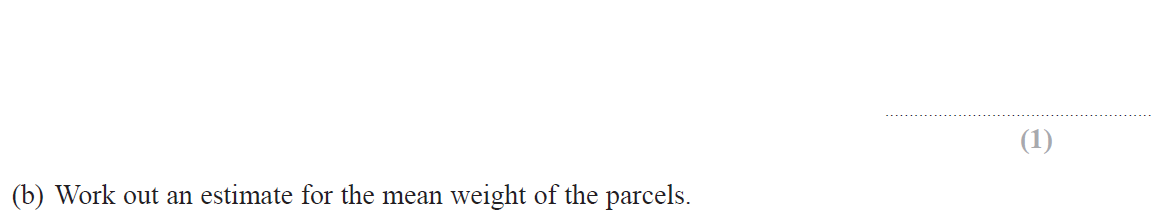 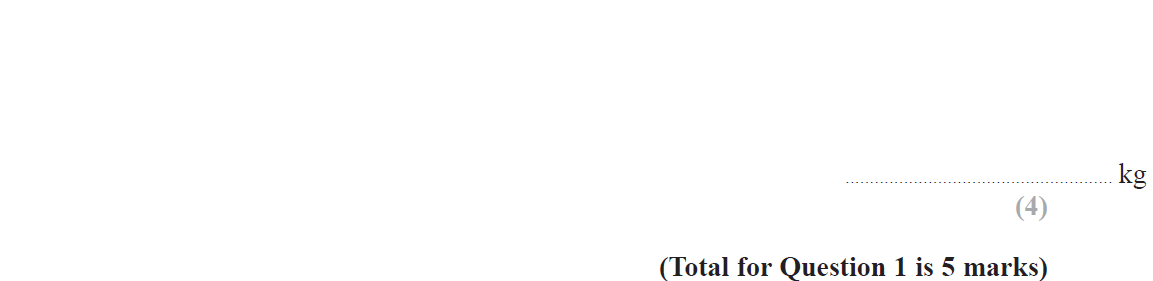 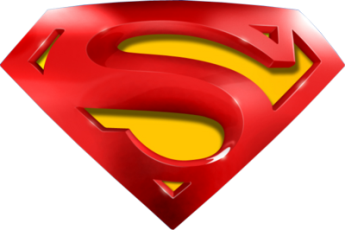 May 2018 1H Q1
Averages
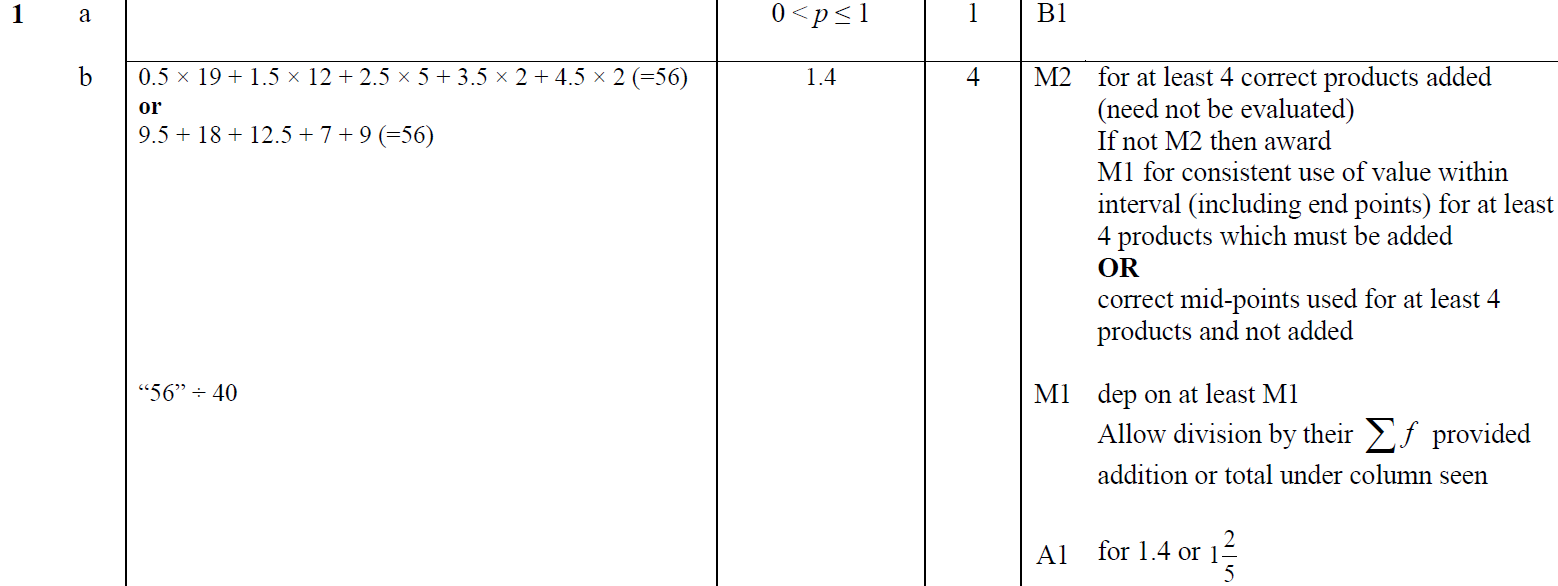 A
B
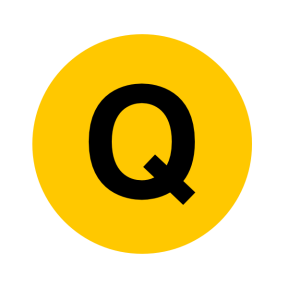 June 2018 2H Q7
Averages
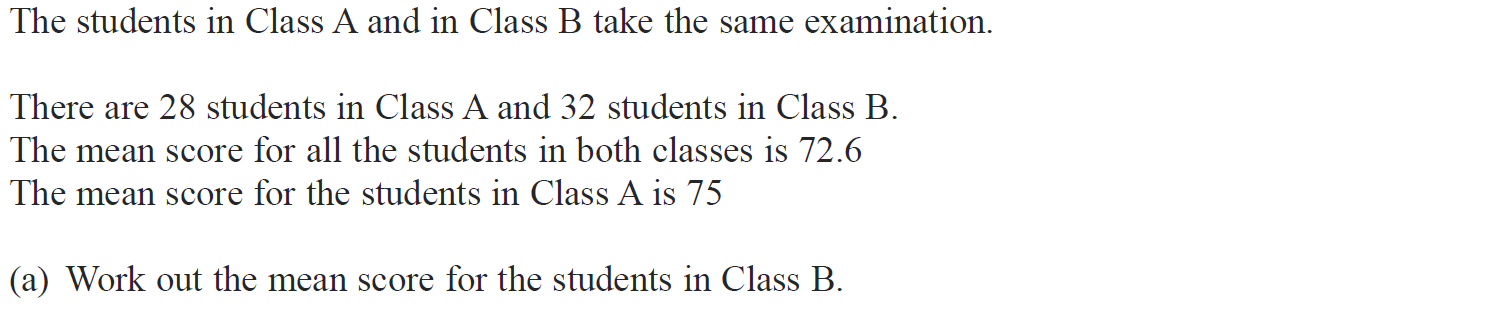 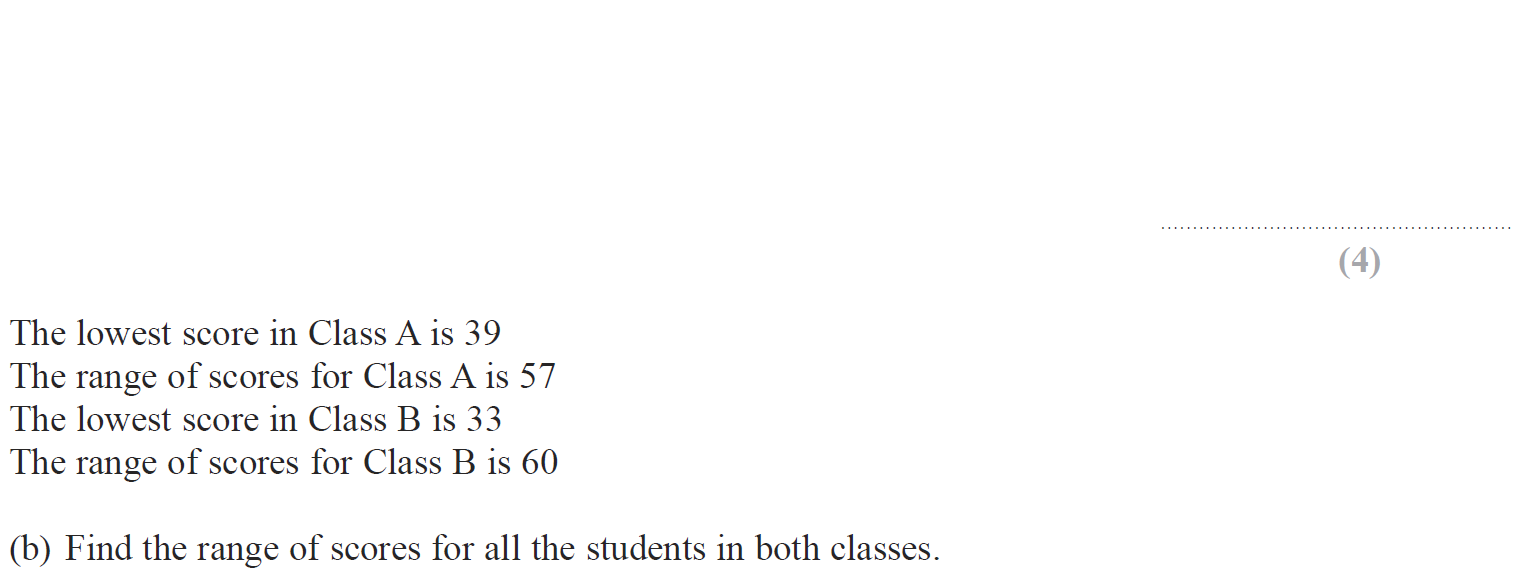 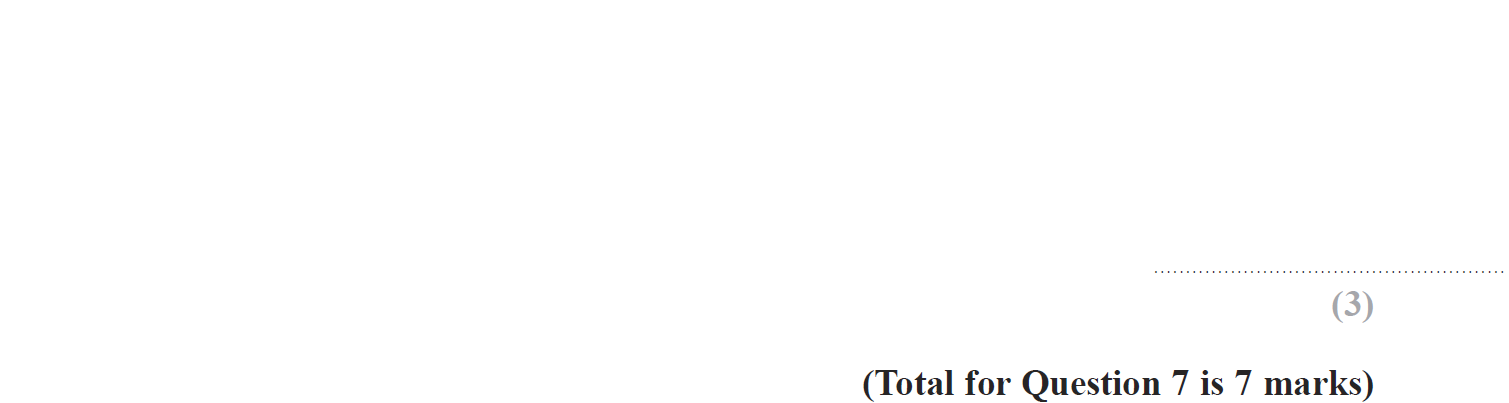 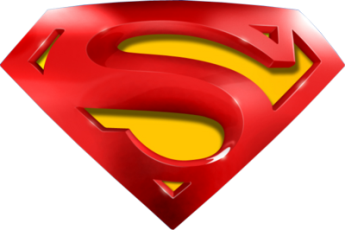 June 2018 2H Q7
Averages
A
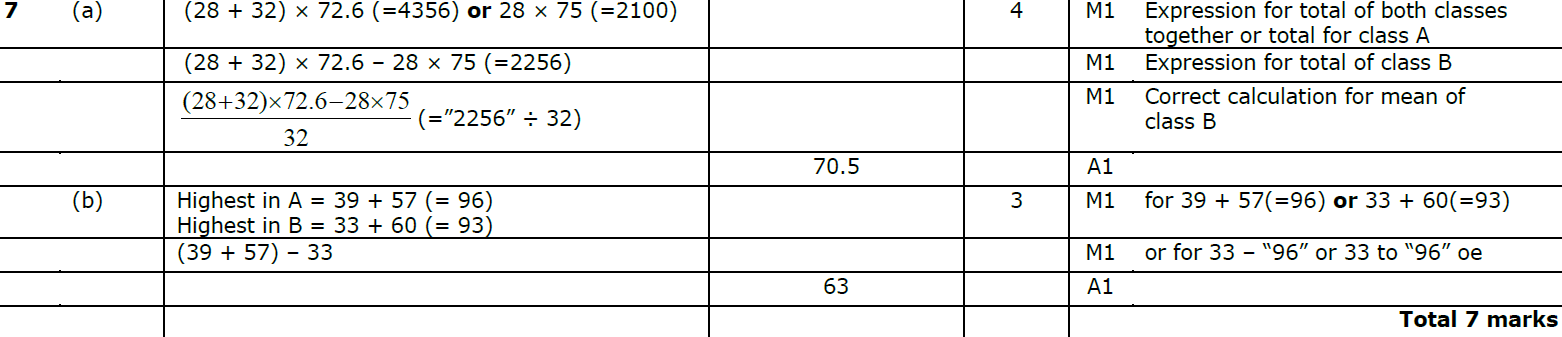 B
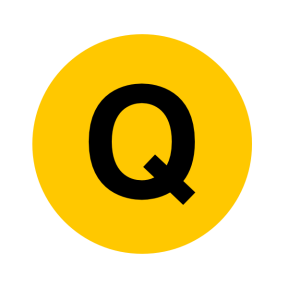 May 2018 1HR Q2
Averages
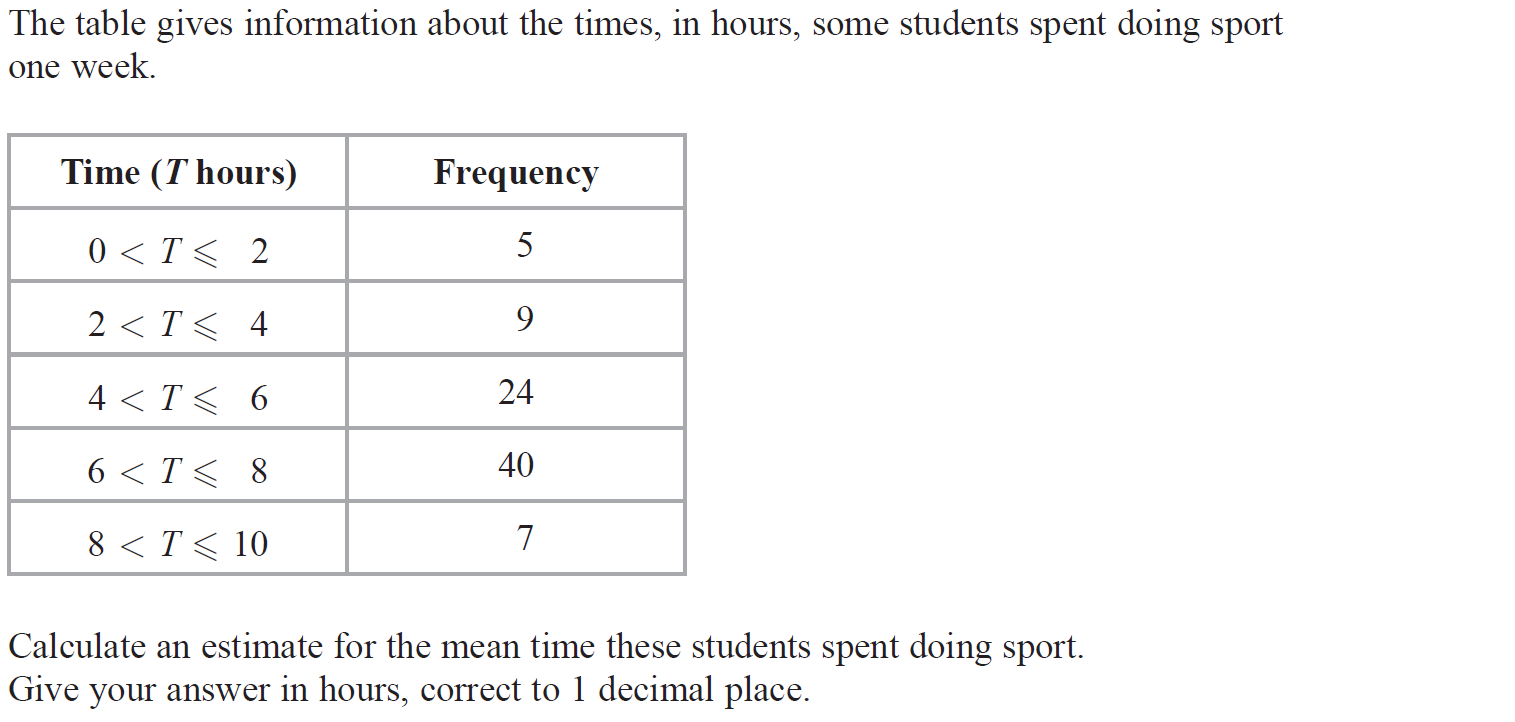 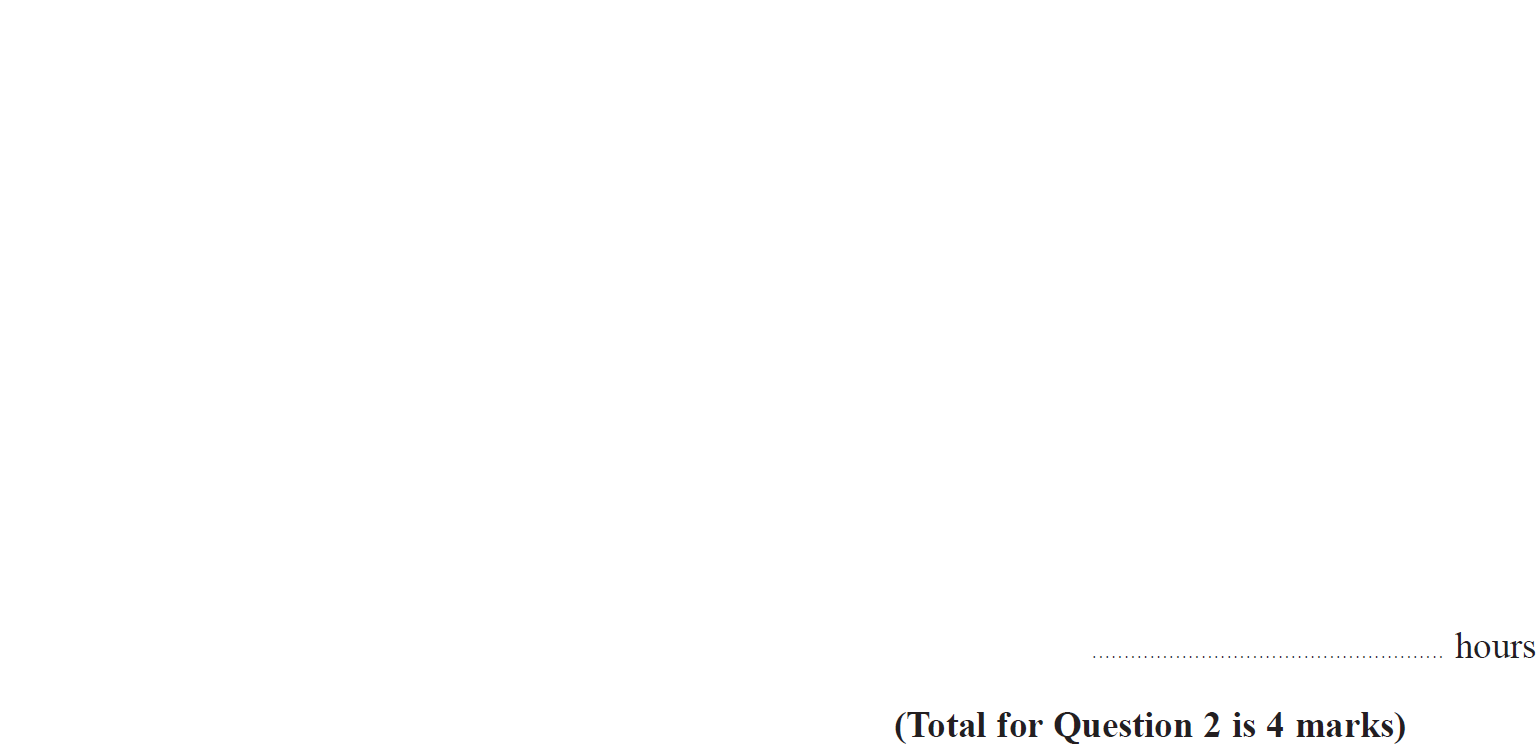 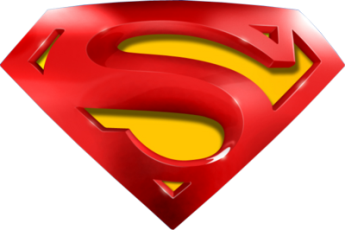 May 2018 1HR Q2
Averages
A
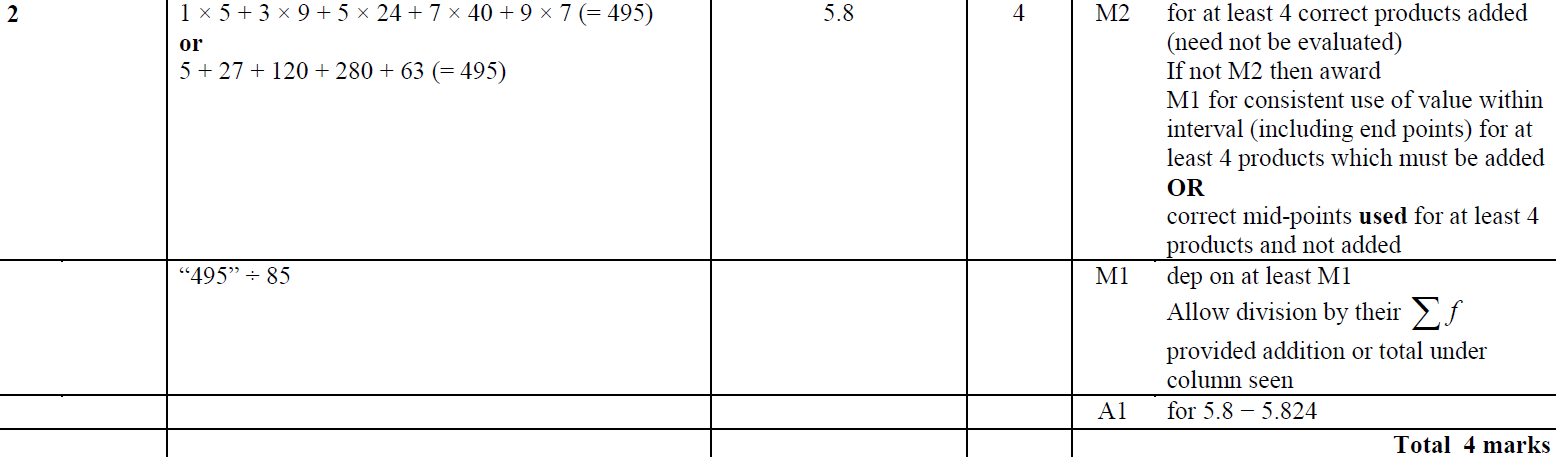 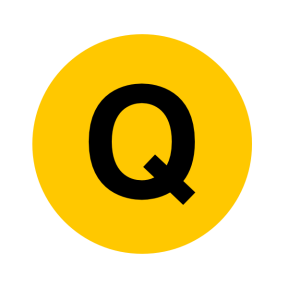 June 2018 2HR Q1
Averages
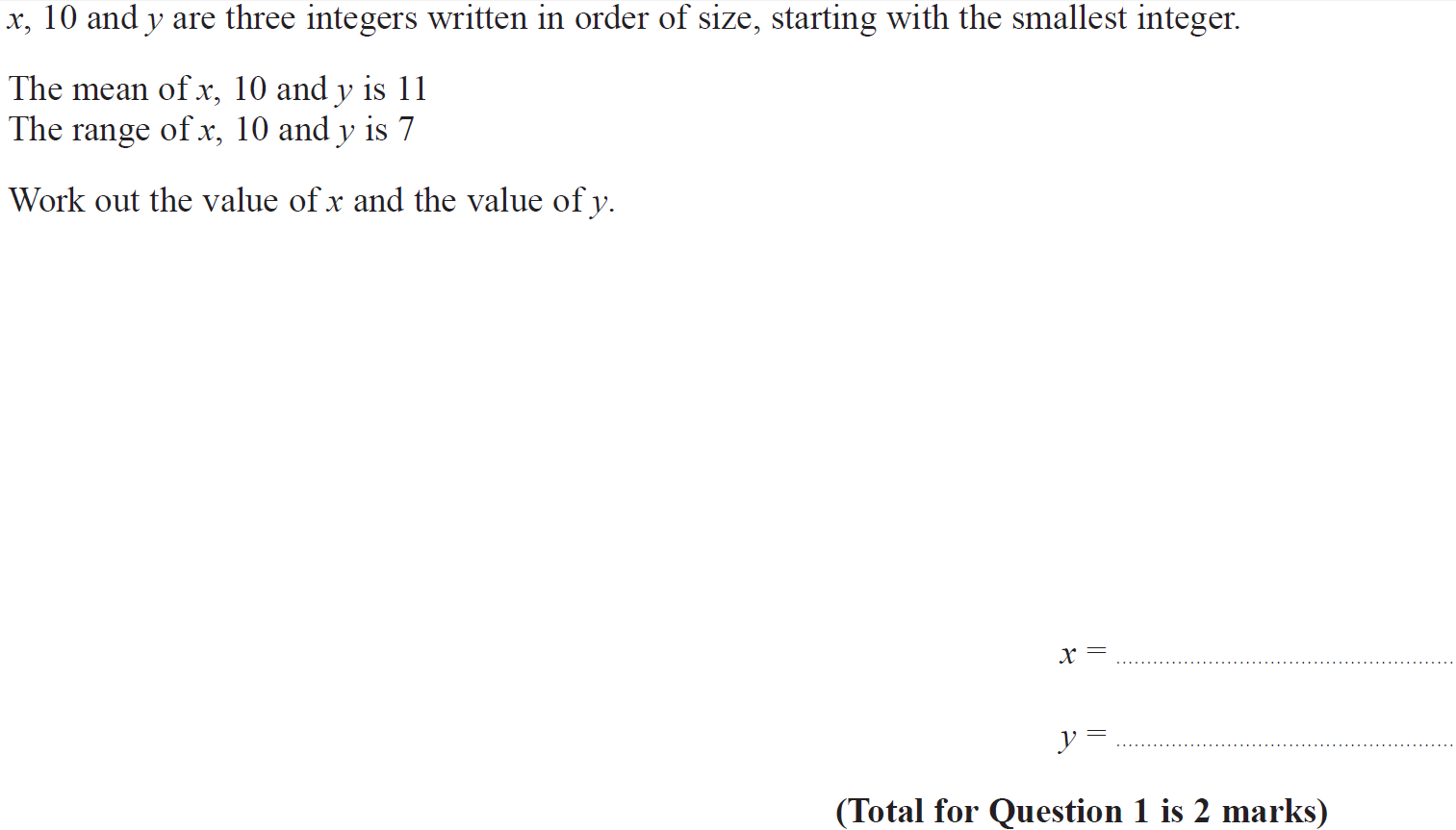 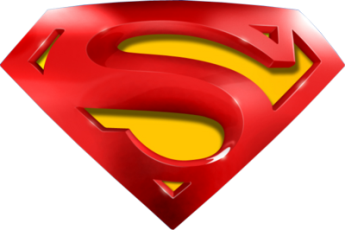 June 2018 2HR Q1
Averages
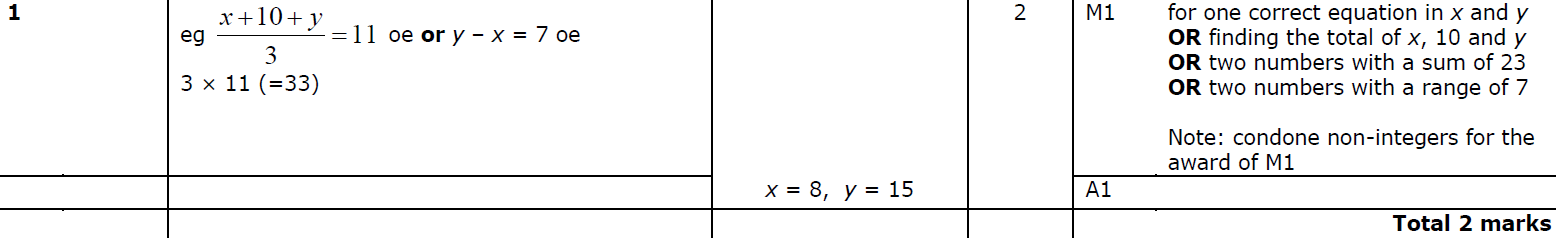 A
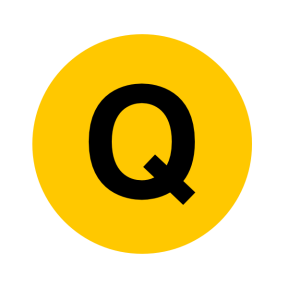 June 2018 2HR Q11
Averages
Reveal graph
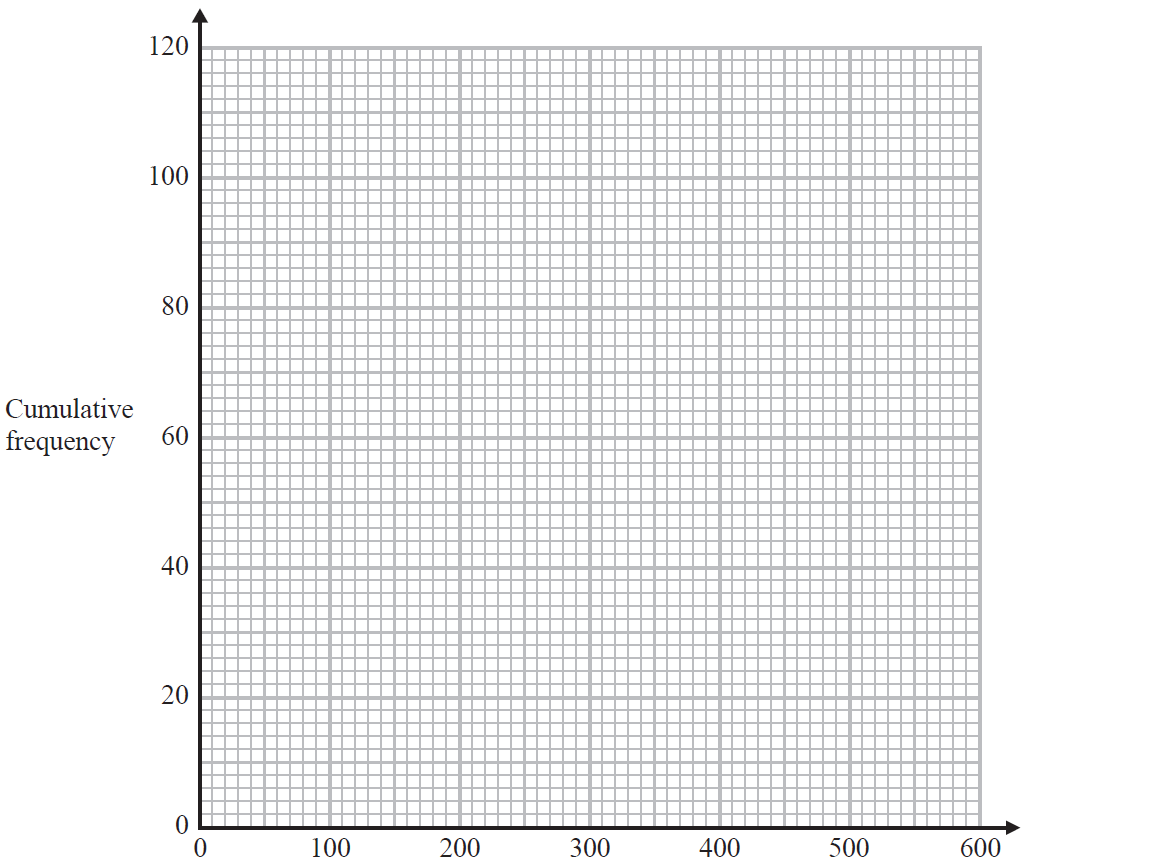 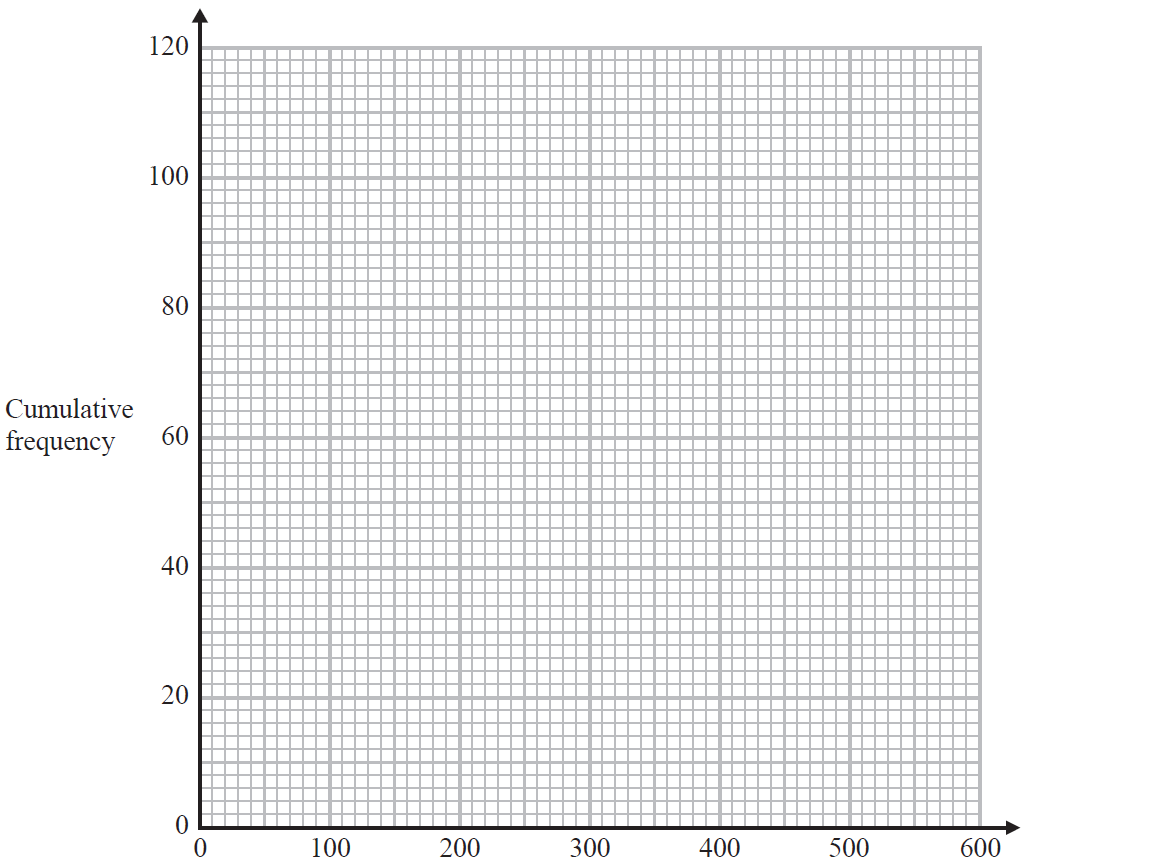 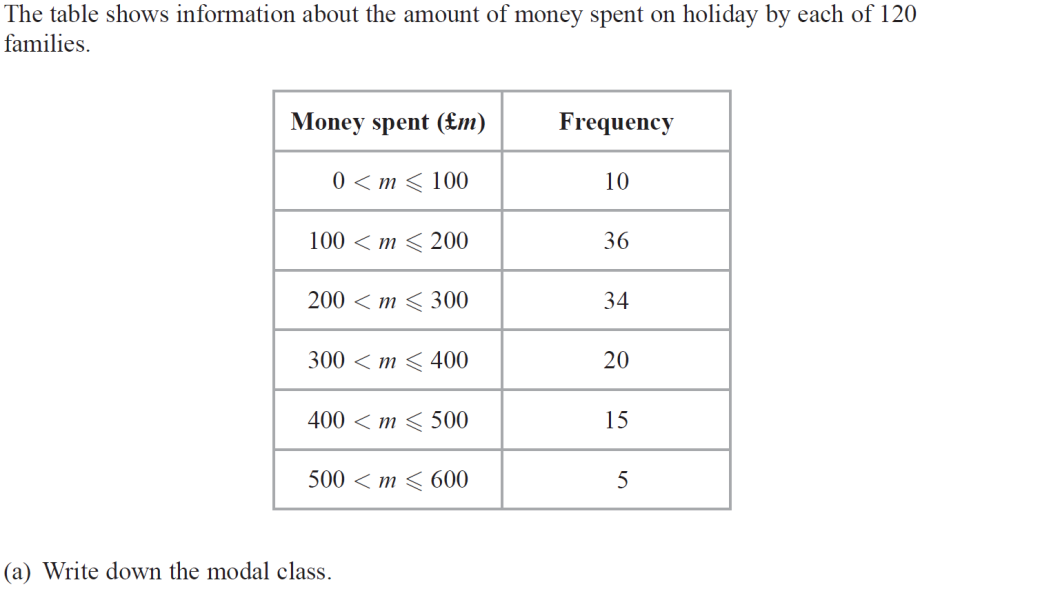 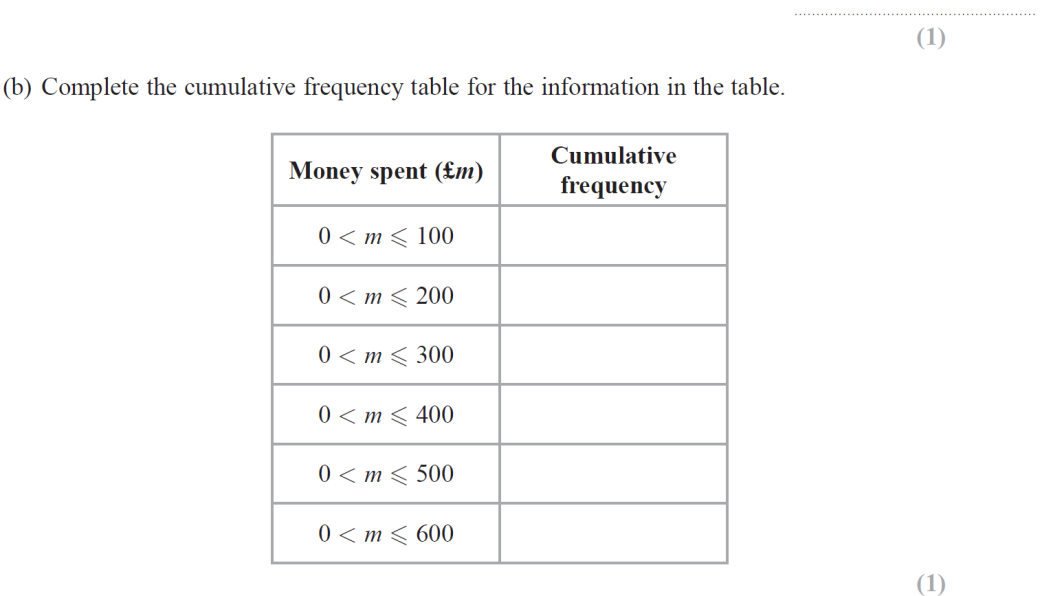 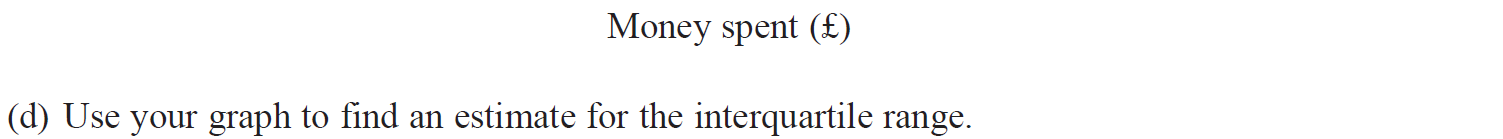 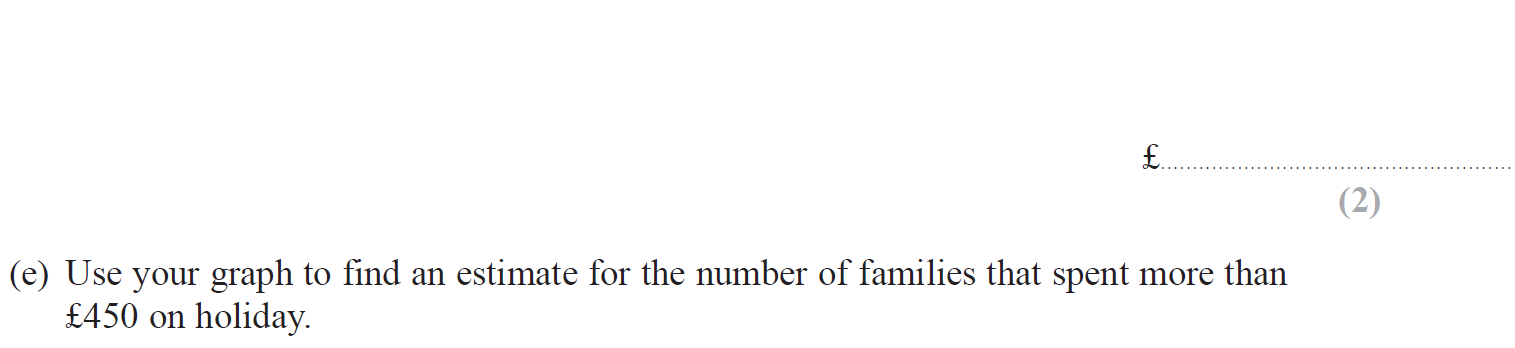 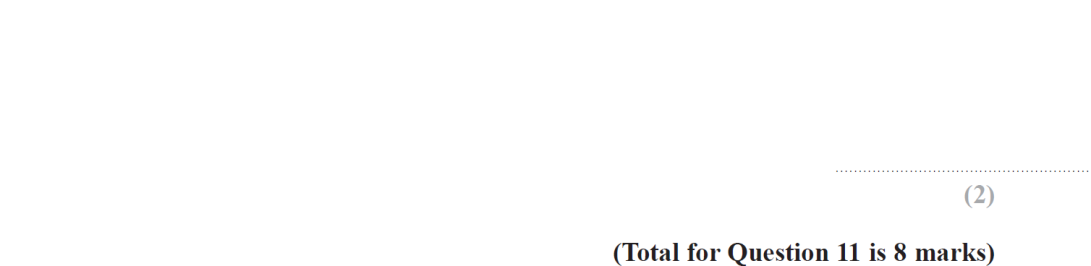 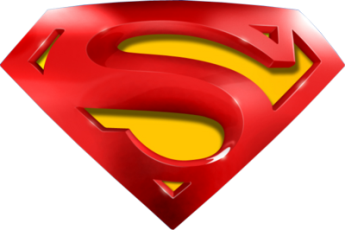 June 2018 2HR Q11
Averages
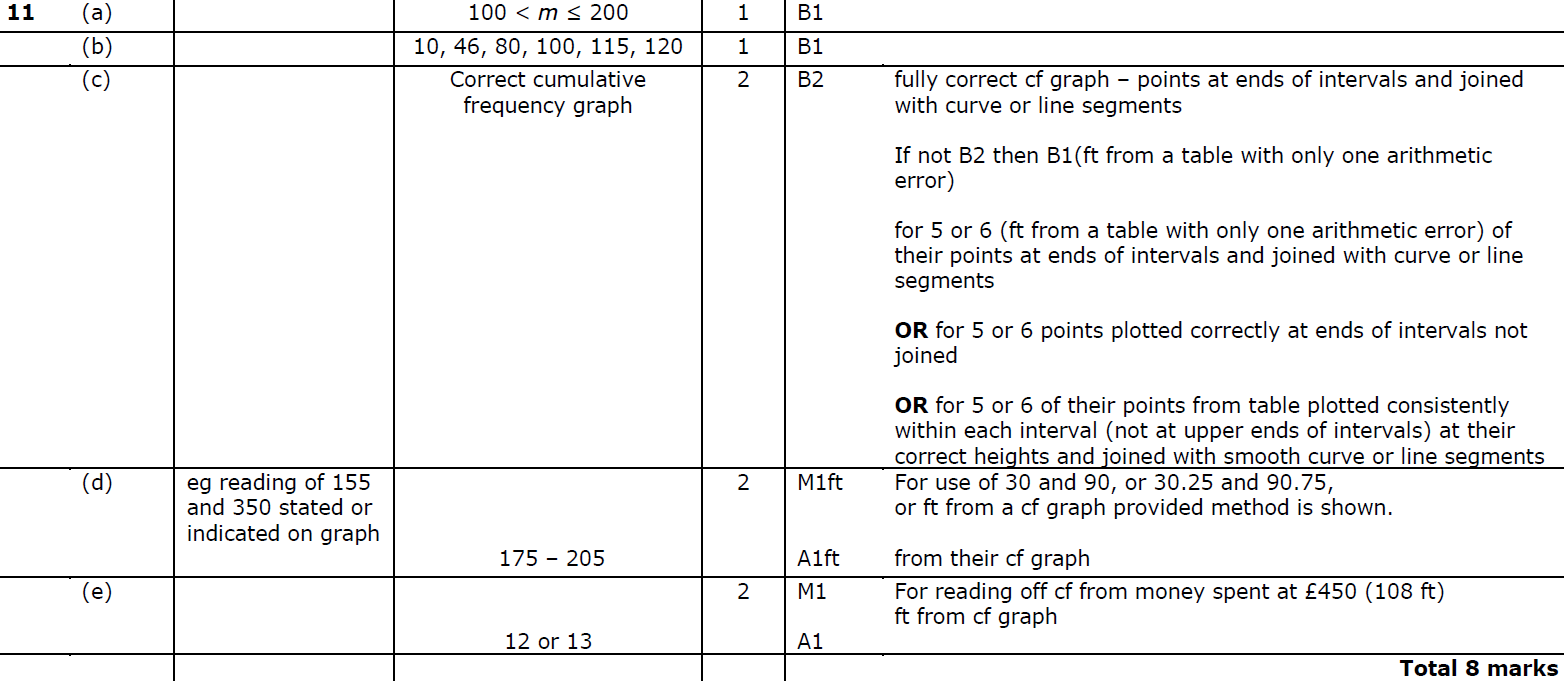 A
B
C
D
E
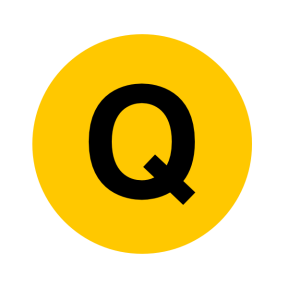 Jan 2019 2H Q11
Averages
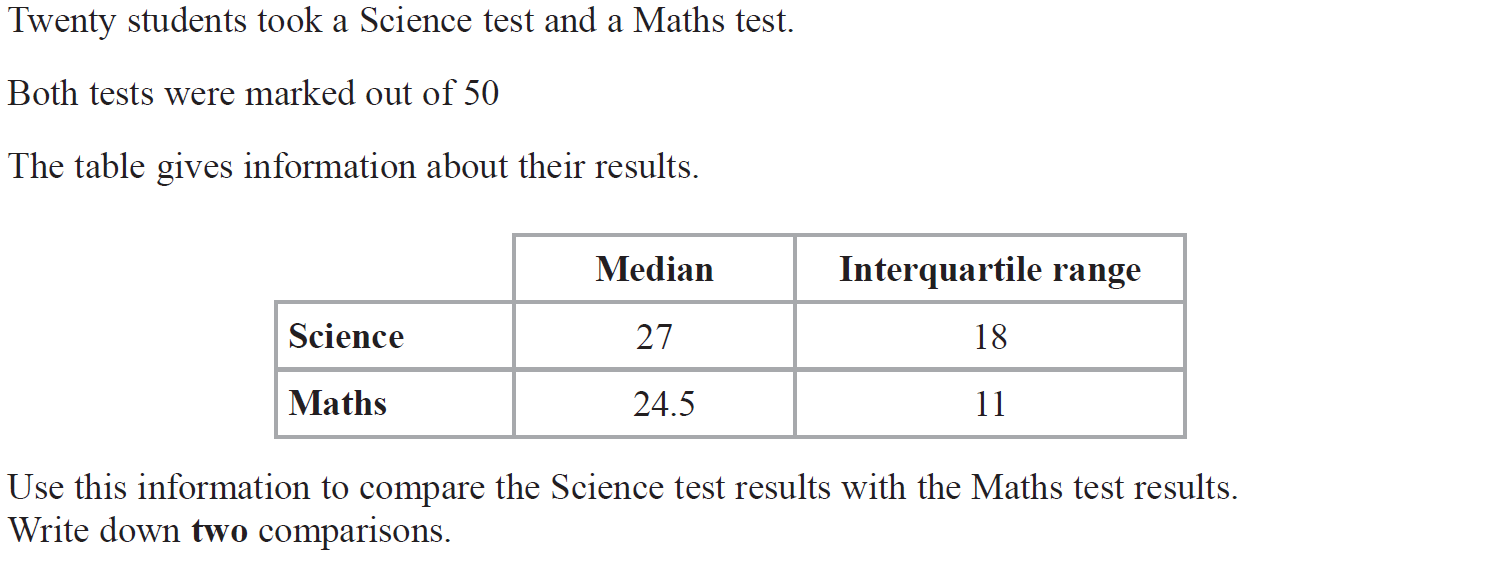 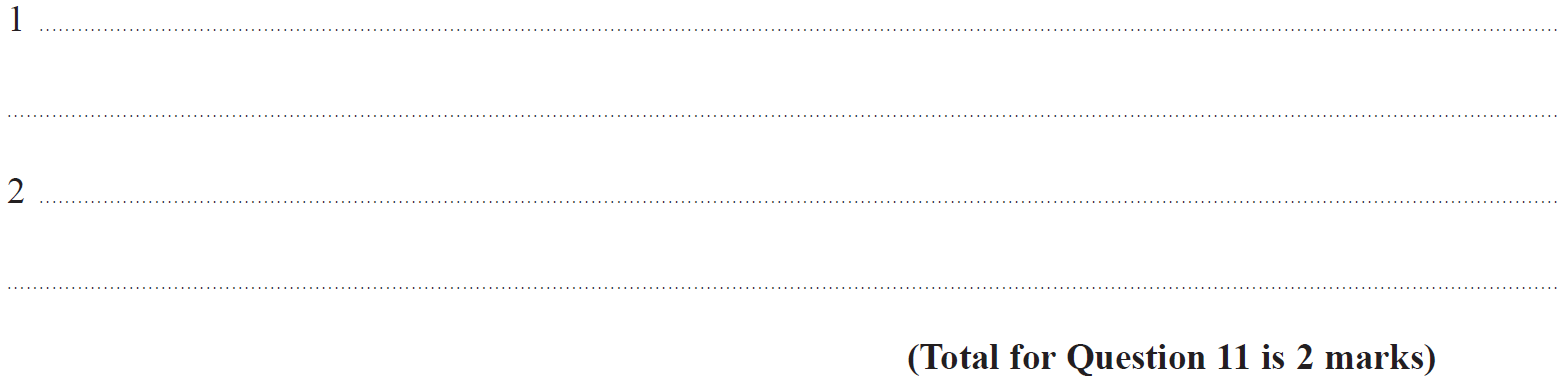 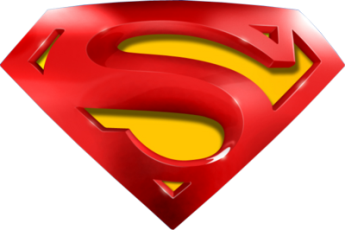 Jan 2019 2H Q11
Averages
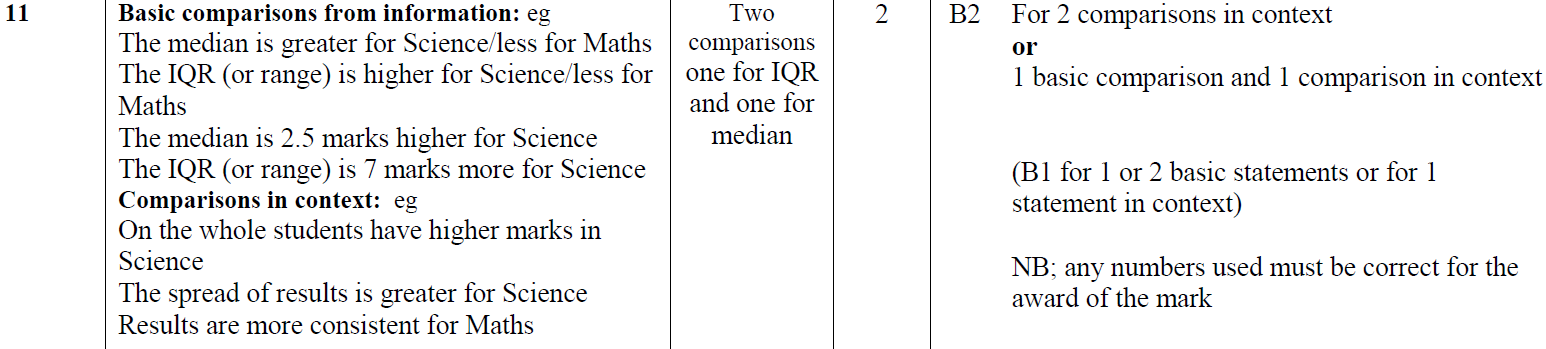 A
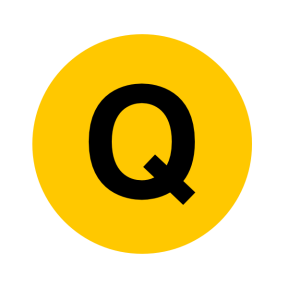 Jan 2019 2H Q13
Averages
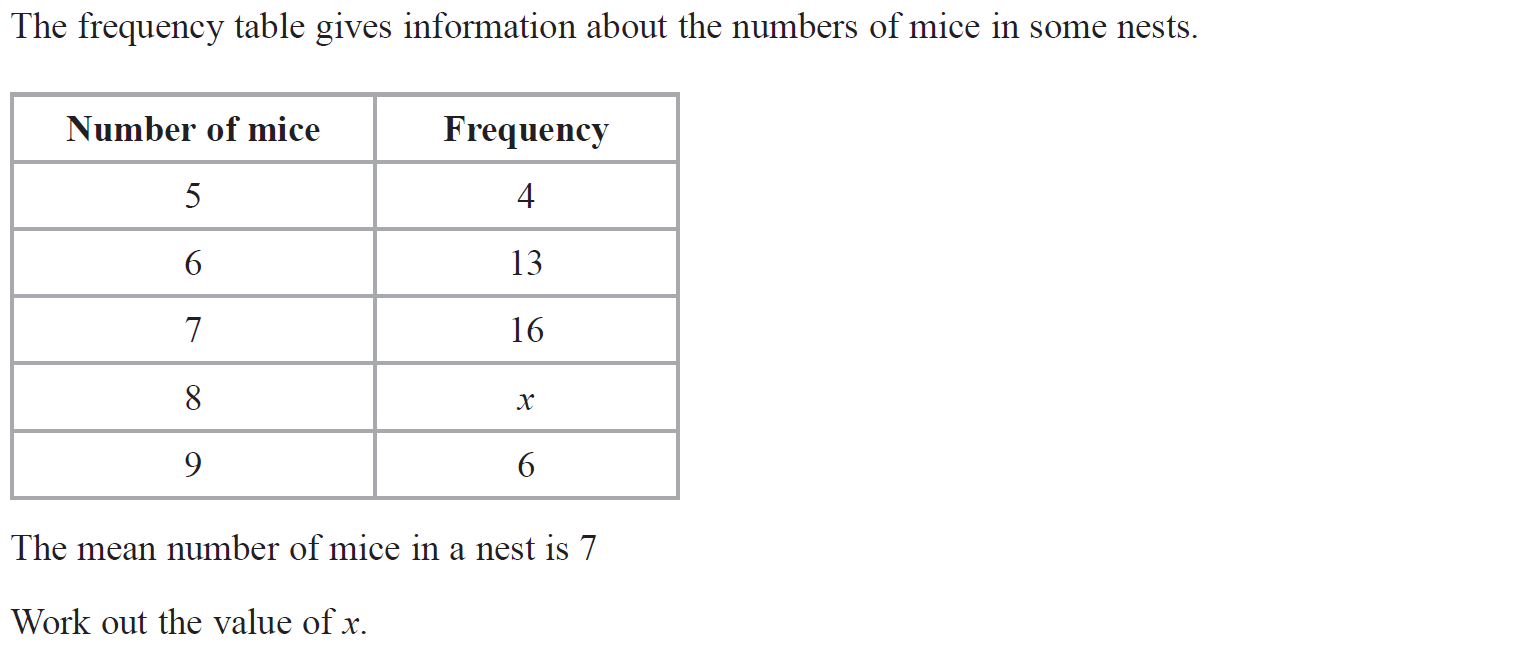 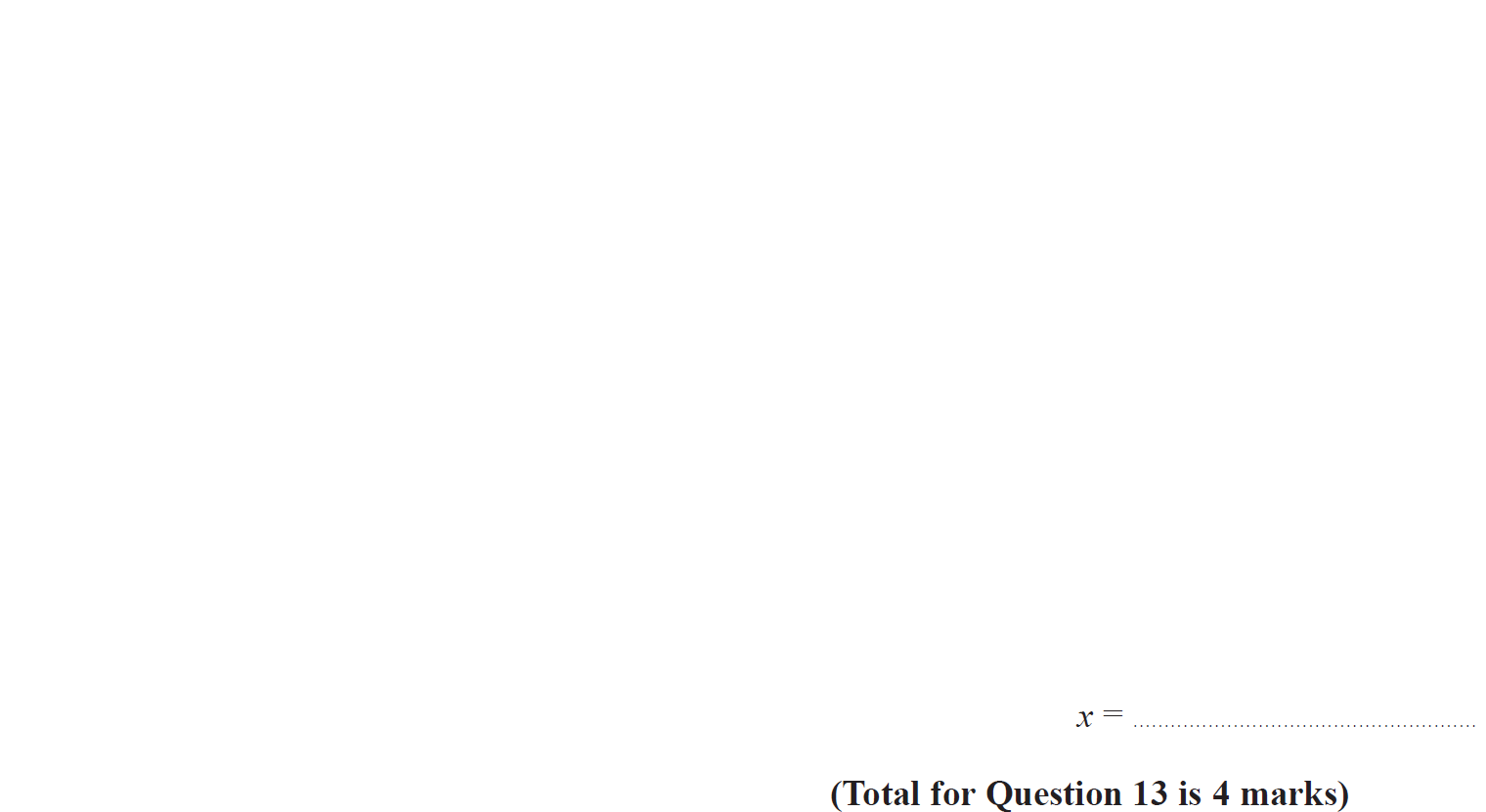 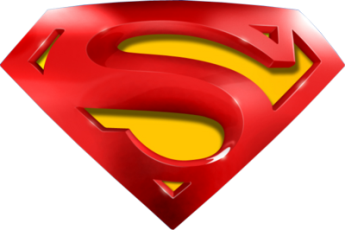 Jan 2019 2H Q13
Averages
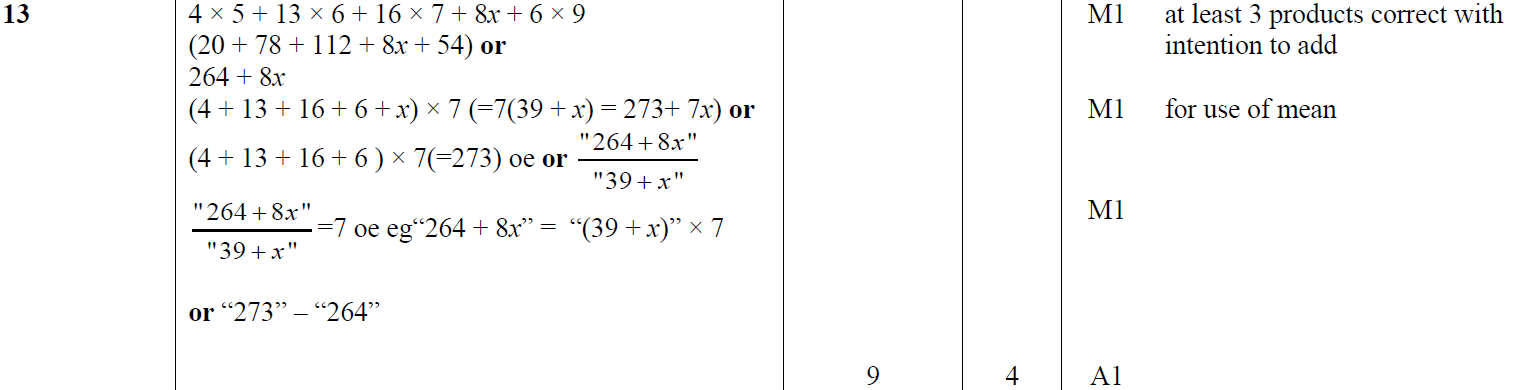 A
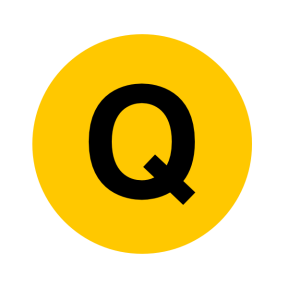 Jan 2019 1HR Q4
Averages
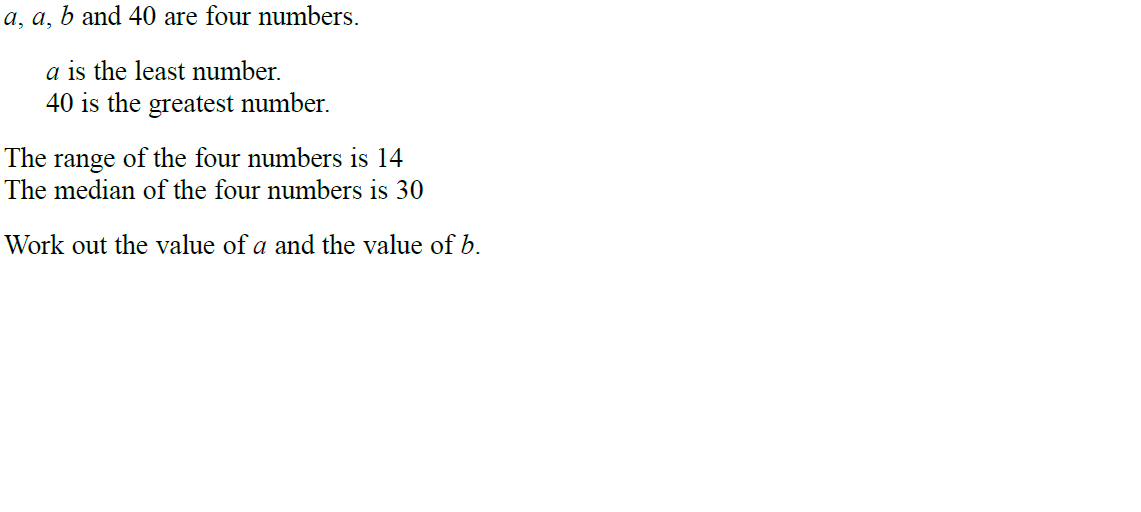 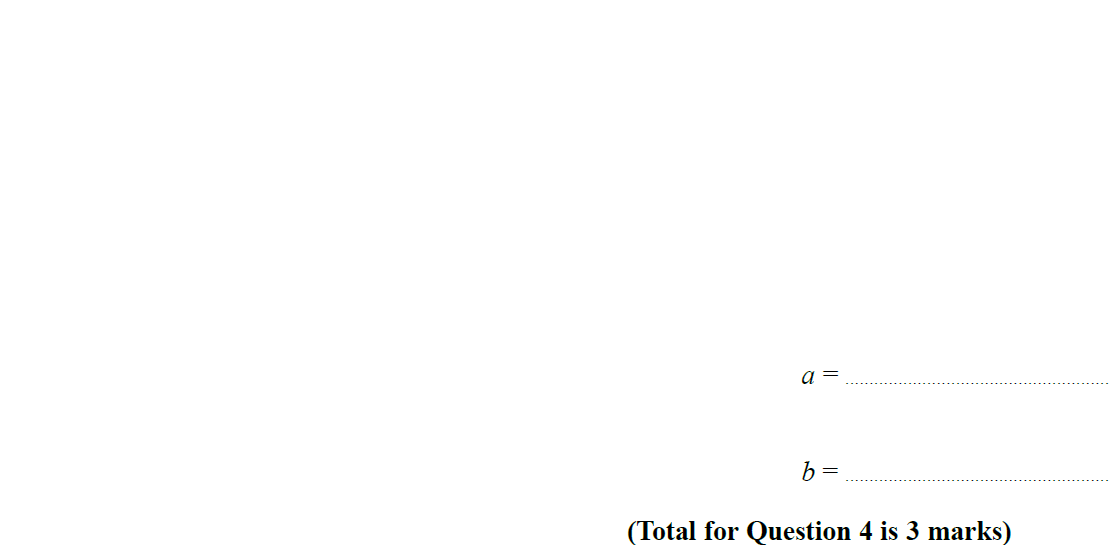 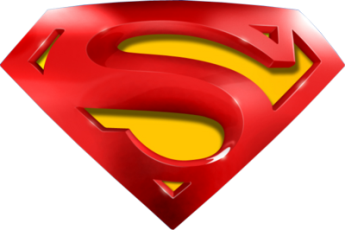 Jan 2019 1HR Q4
Averages
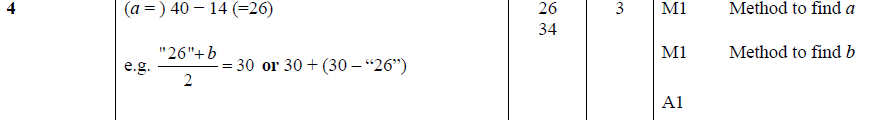 A
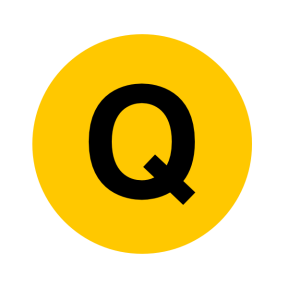 Jan 2019 1HR Q11
Averages
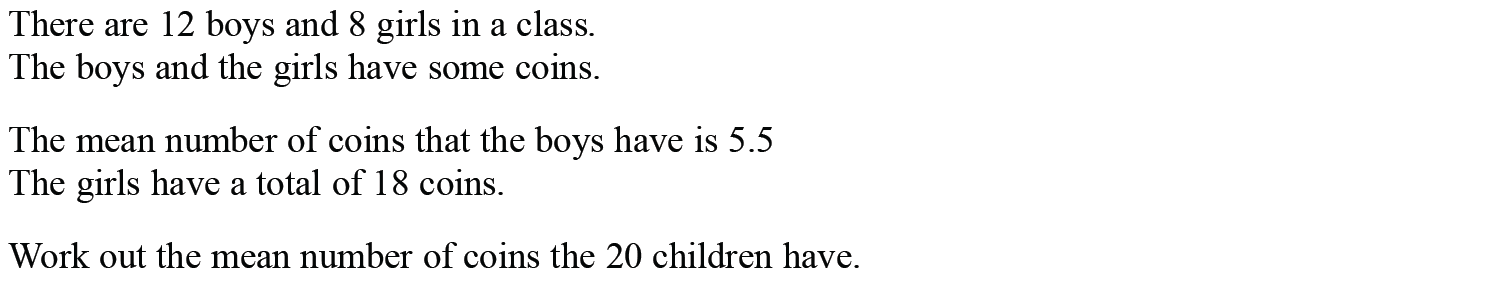 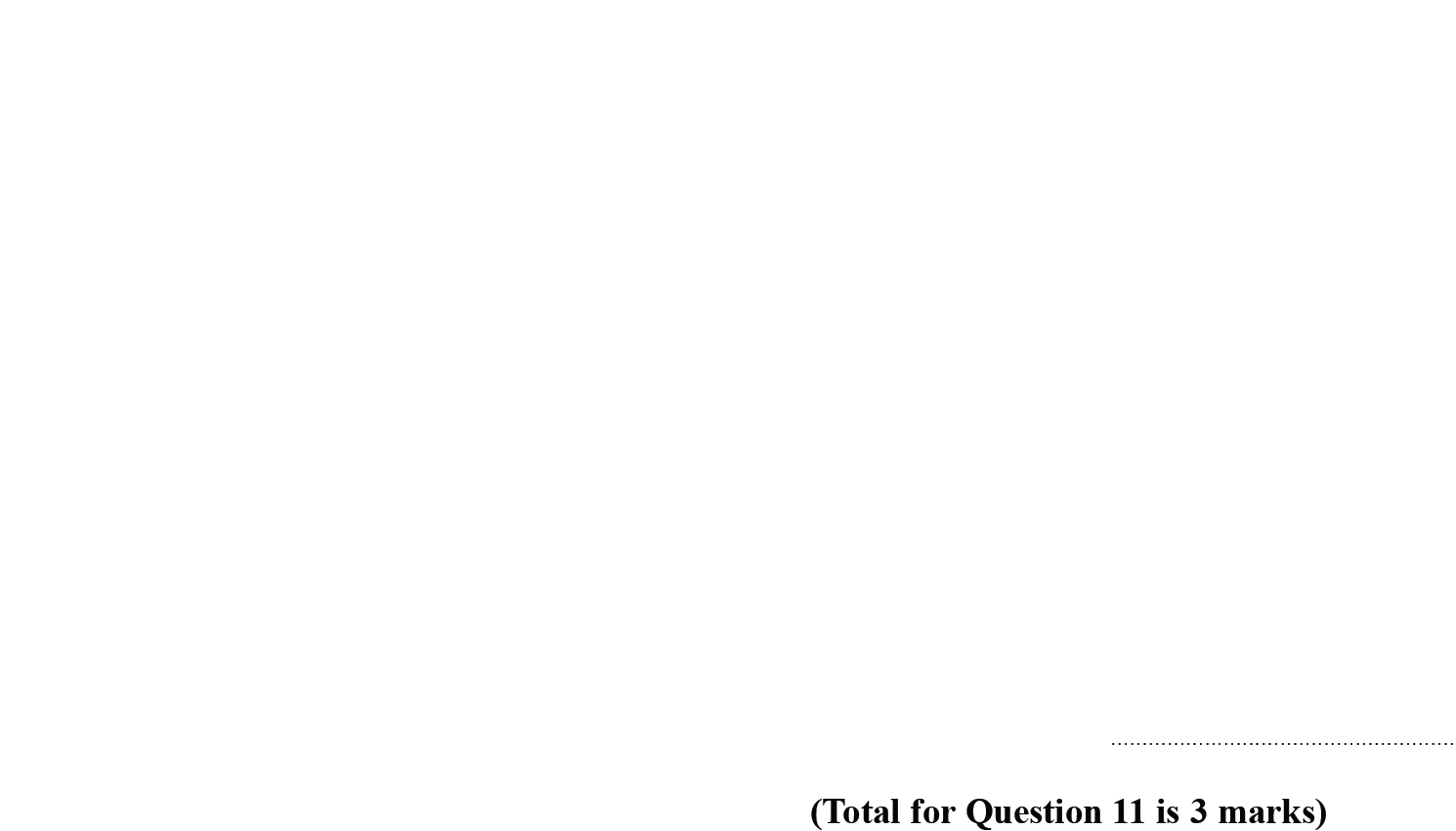 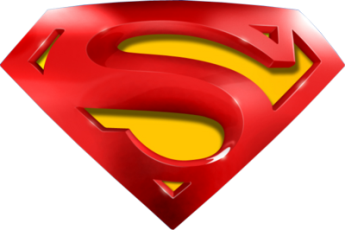 Jan 2019 1HR Q11
Averages
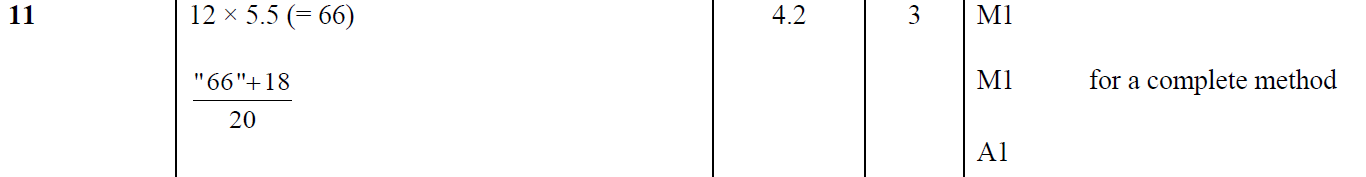 A
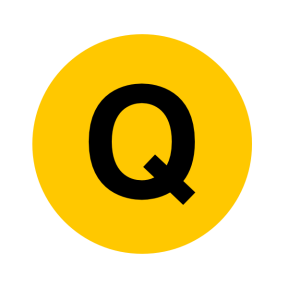 Jan 2019 2HR Q1
Averages
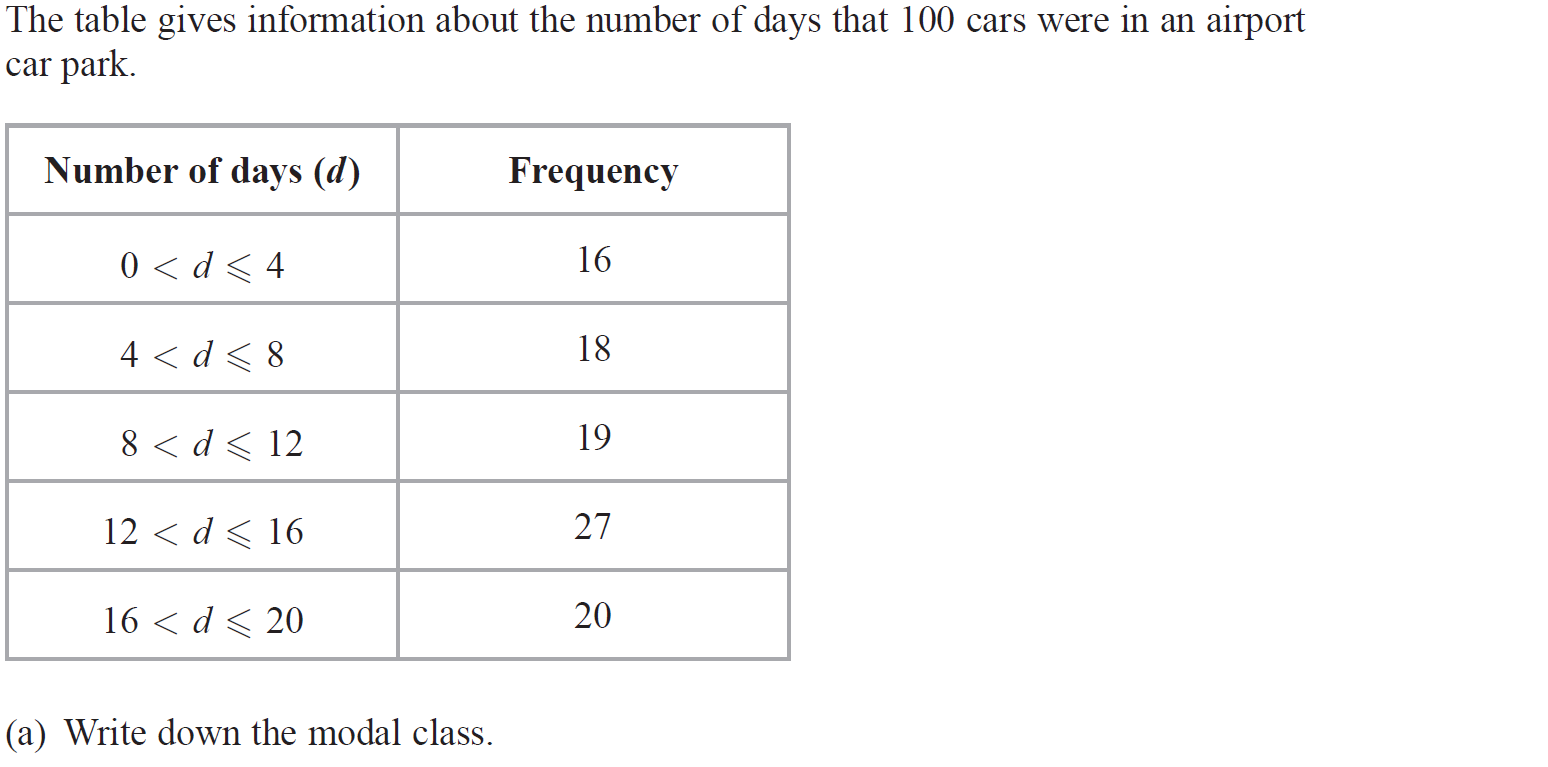 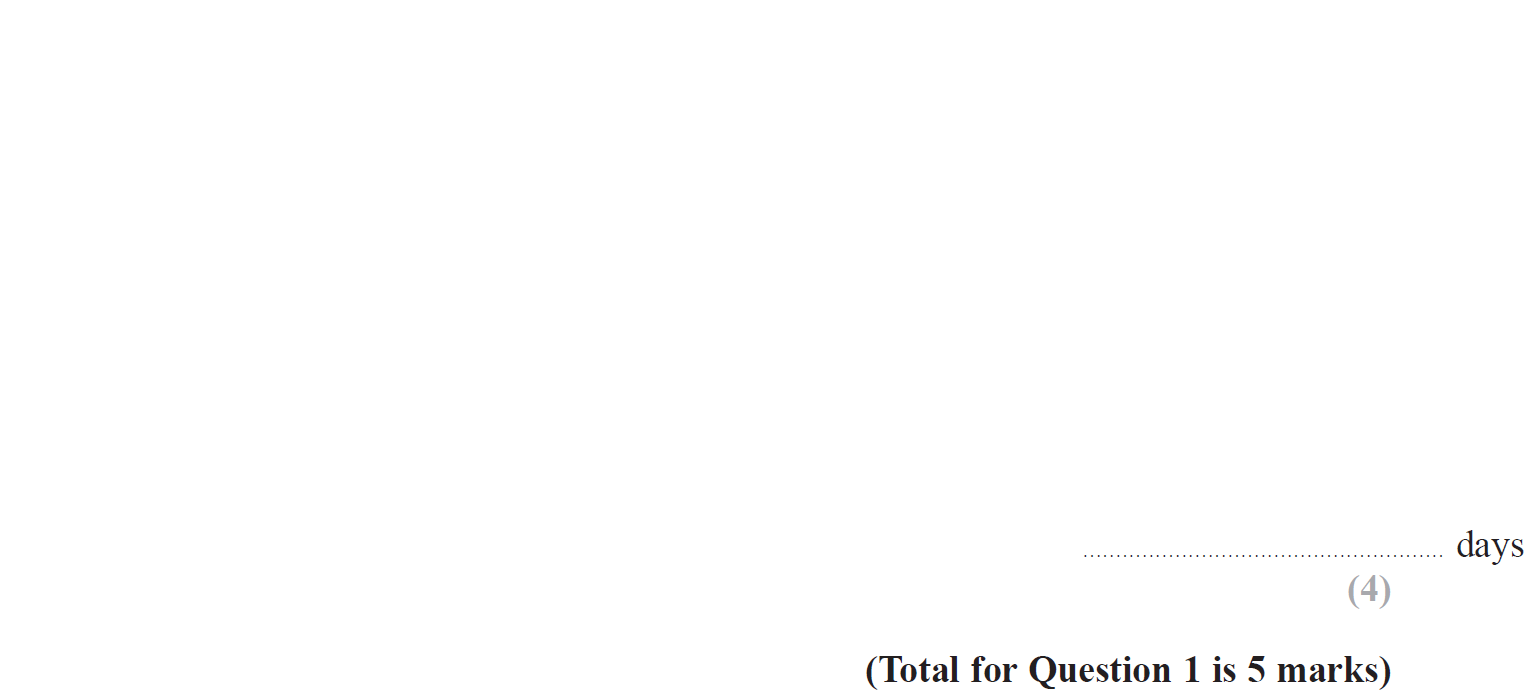 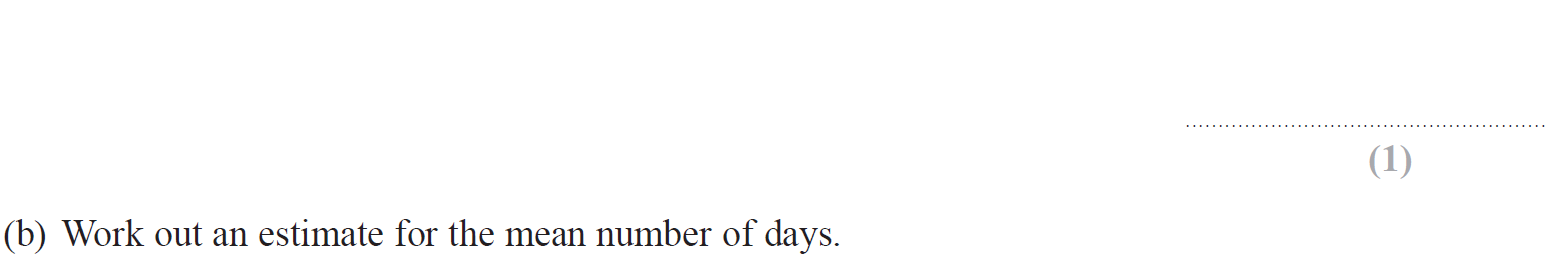 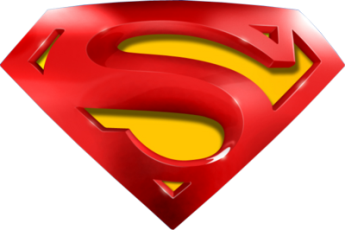 Jan 2019 2HR Q1
Averages
A
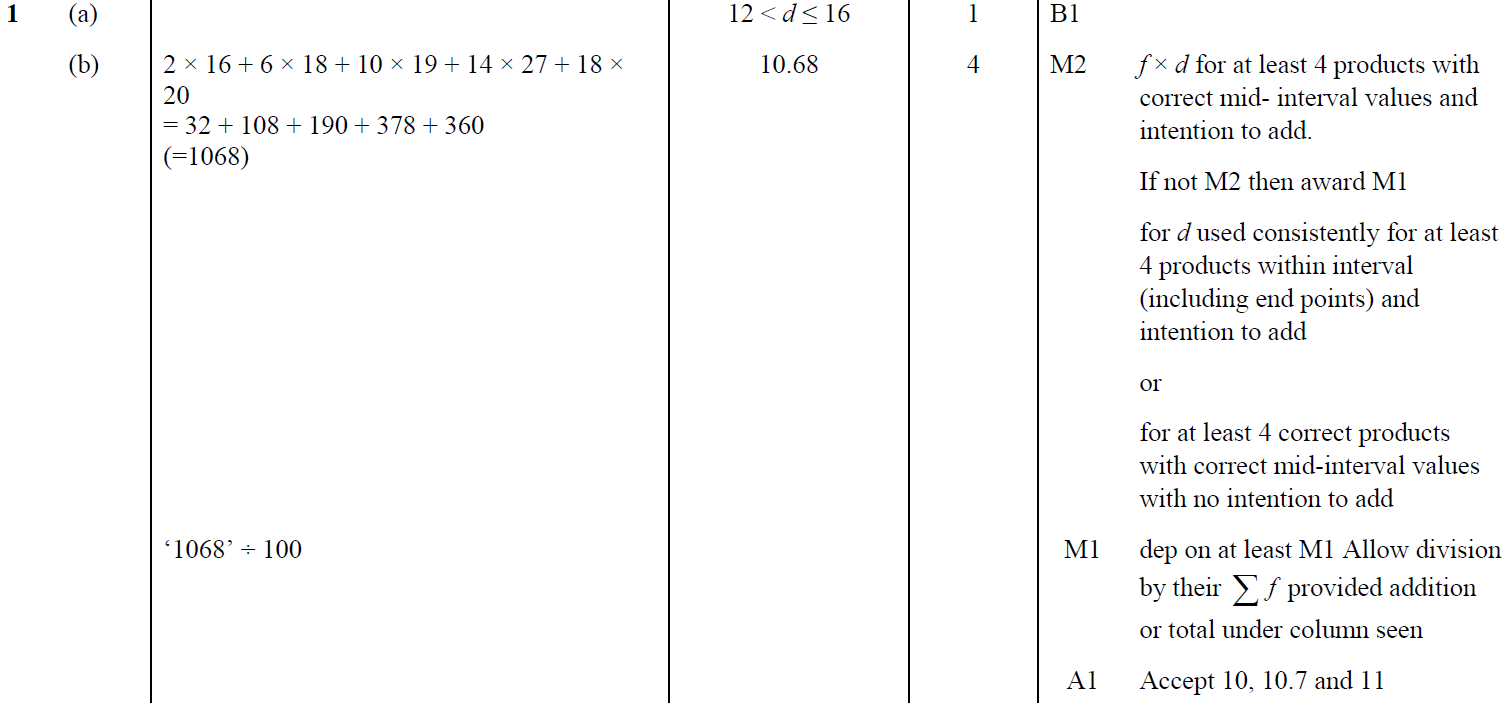 B
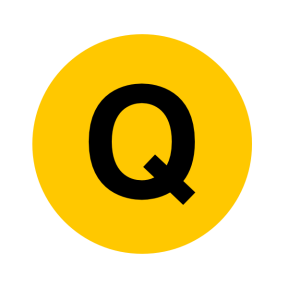 Jan 2019 2HR Q12
Averages
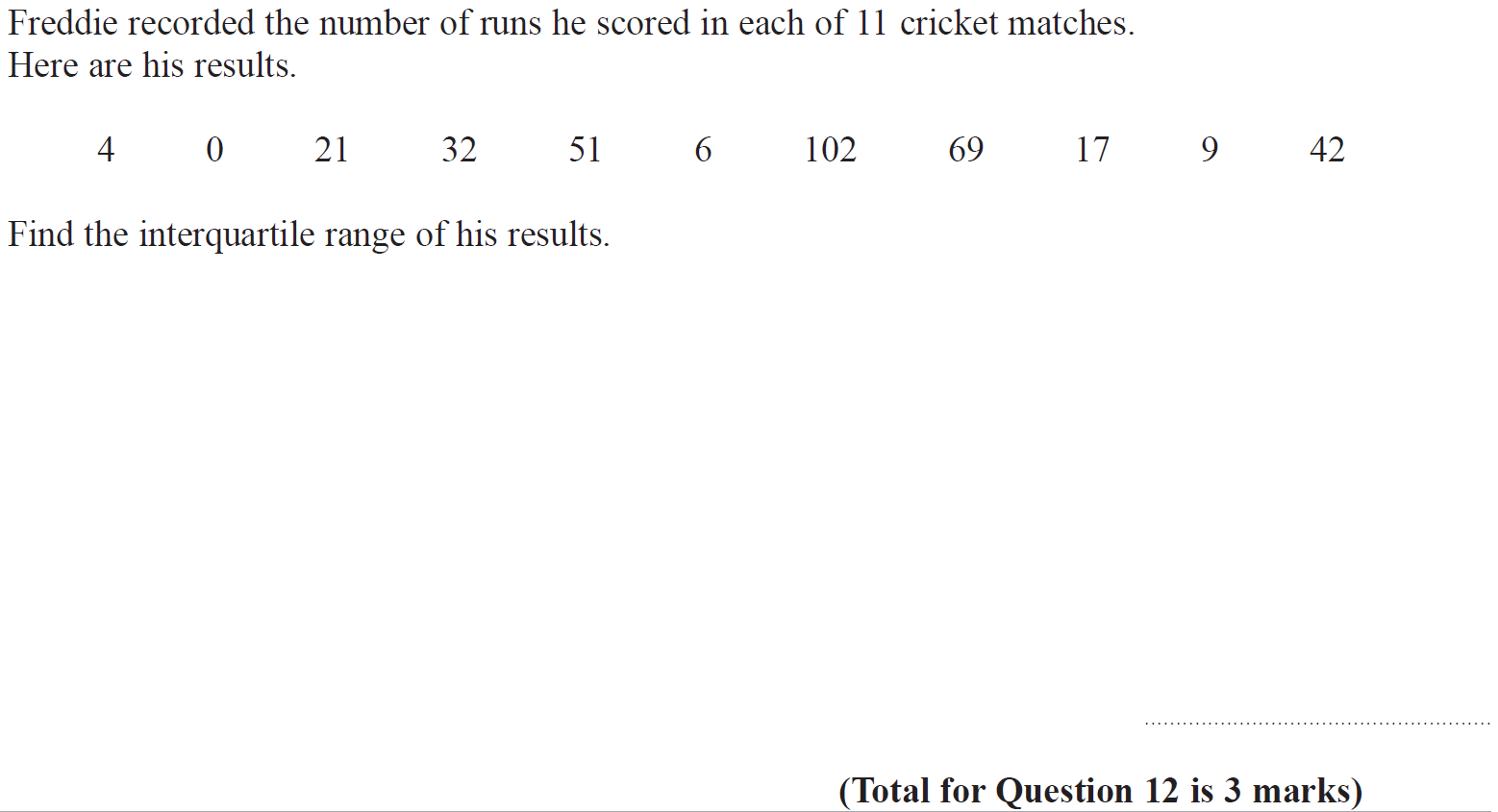 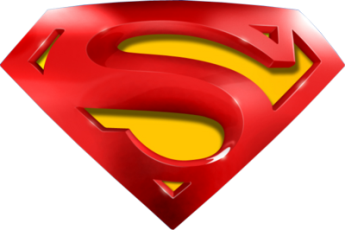 Jan 2019 2HR Q12
Averages
A
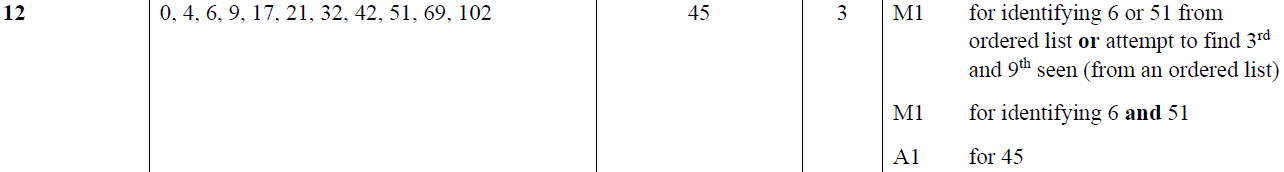 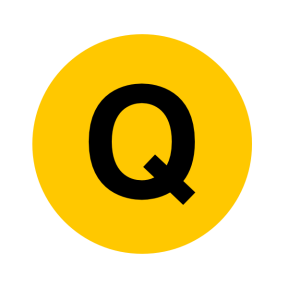 June 2019 2H Q1
Averages
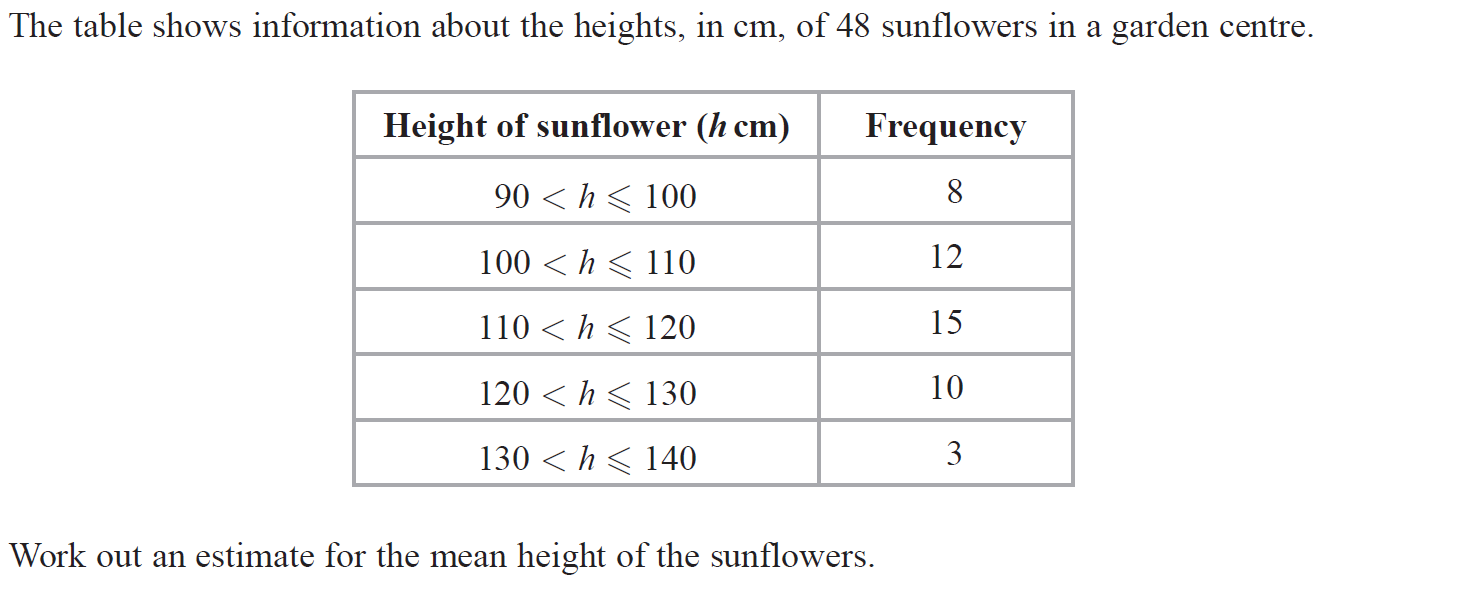 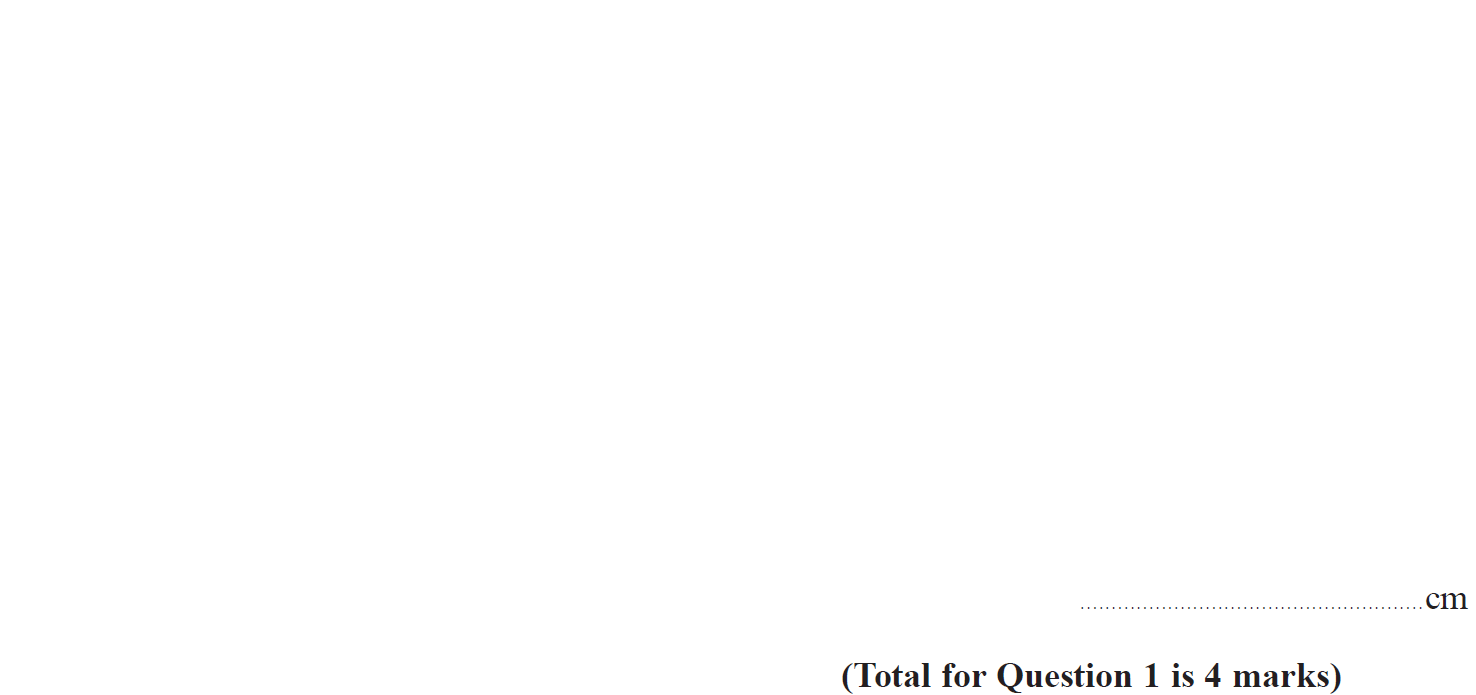 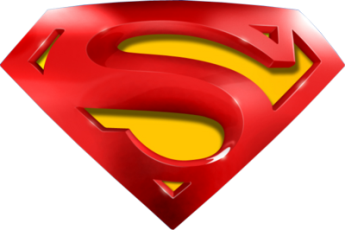 June 2019 2H Q1
Averages
A
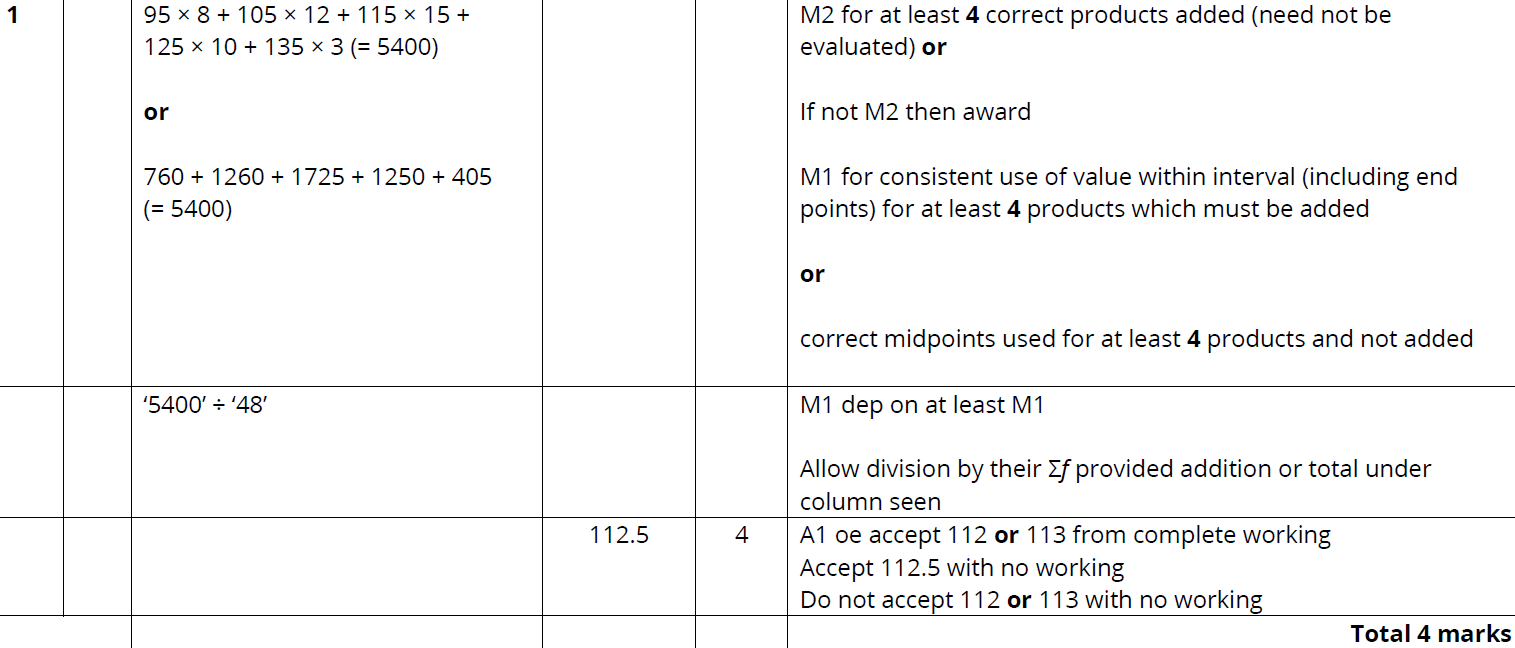 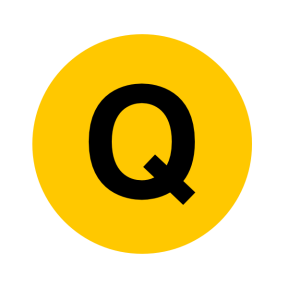 June 2019 2H Q7
Averages
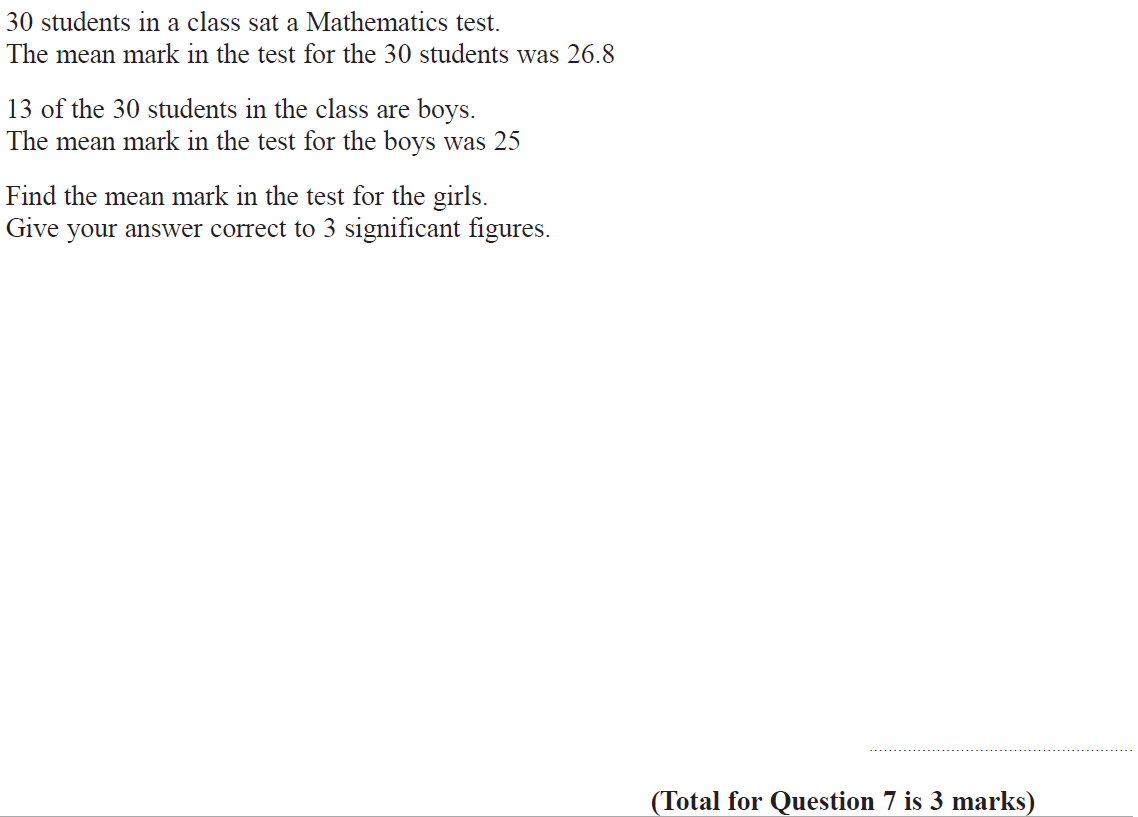 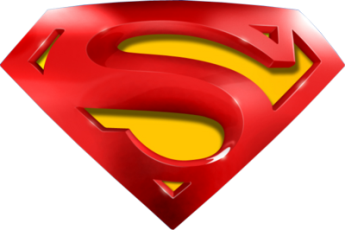 June 2019 2H Q7
Averages
A
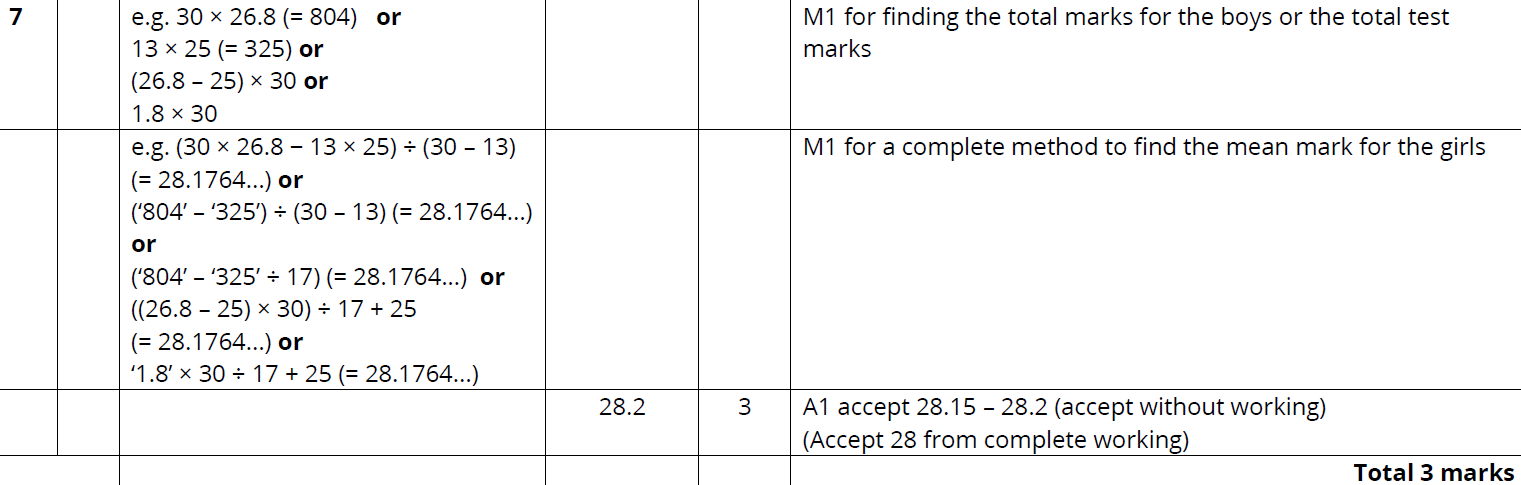 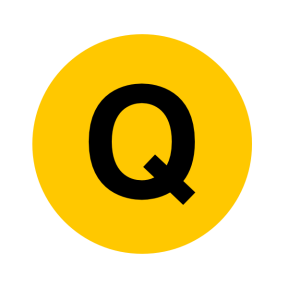 Averages
Averages
New Spec Q’s
Jan 2014 4H Q4
May 2004 
3H Q9
Nov 2007 
3H Q2
Nov 2010 
3H Q9
Jan 2015 4H Q9
June 2017 4H Q12
June 2018 4HR Q3
Jan 2016 3H Q13
Jan 2014 4H Q10
June 2011 4H Q7
May 2004 
4H Q4
Jan 2015 3HR Q12
Jan 2016 4H Q3
May 2017 3HR Q6
June 2018 4HR Q11
May 2008 
3H Q11
Jan 2014 3HR Q1
Jan 2012 3H Q7
May 2008 
4H Q3
Jan 2015 4HR Q6
June 2017 4HR Q6
Nov 2004 
3H Q8
Jan 2016 4HR Q7
Jan 2014 4HR Q2
Jan 2012 4H Q4
Nov 2005 
3H Q4
May 2015 3H Q4
Nov 2008 
3H Q3
May 2016 3H Q3
Jan 2018 3H Q4
May 2014 3H Q10
May 2012 3H Q5
May 2015 3H Q12
May 2006 
3H Q5
May 2009 
3H Q10
June 2016 4HR Q6
Jan 2018 3H Q14
May 2014 4H Q10
June 2015 4H Q4
May 2006 
4H Q7
May 2012 3H Q10
Jan 2018 4HR Q6
June 2009 
4H Q4
June 2016 4HR Q9
May 2015 3HR Q1
May 2012 4H Q2
Nov 2006 
3H Q4
Nov 2009 
3H Q4
May 2014 3HR Q4
May 2018 3H Q10
Jan 2017 3H Q2
May 2015 3HR Q6
Jan 2013 4H Q3
Jan 2017 3H Q6
June 2010 
3H Q3
Nov 2006 
3H Q11
May 2014 4HR Q11
June 2018 4H Q3
June 2015 4HR Q5
May 2013 3H Q1
May 2007 
3H Q3
June 2010 
3H Q6
May 2018 3HR Q8
Jan 2017 4H Q1
May 2014 4HR Q13
Jan 2016 3H Q5
Nov 2010 
3H Q1
May 2013 4HR Q3
May 2007 
4H Q13
Jan 2015 4H Q1
May 2017 3H Q4
June 2018 4HR Q1
IQR
Table of Data
May 2004 3H Q9
Averages
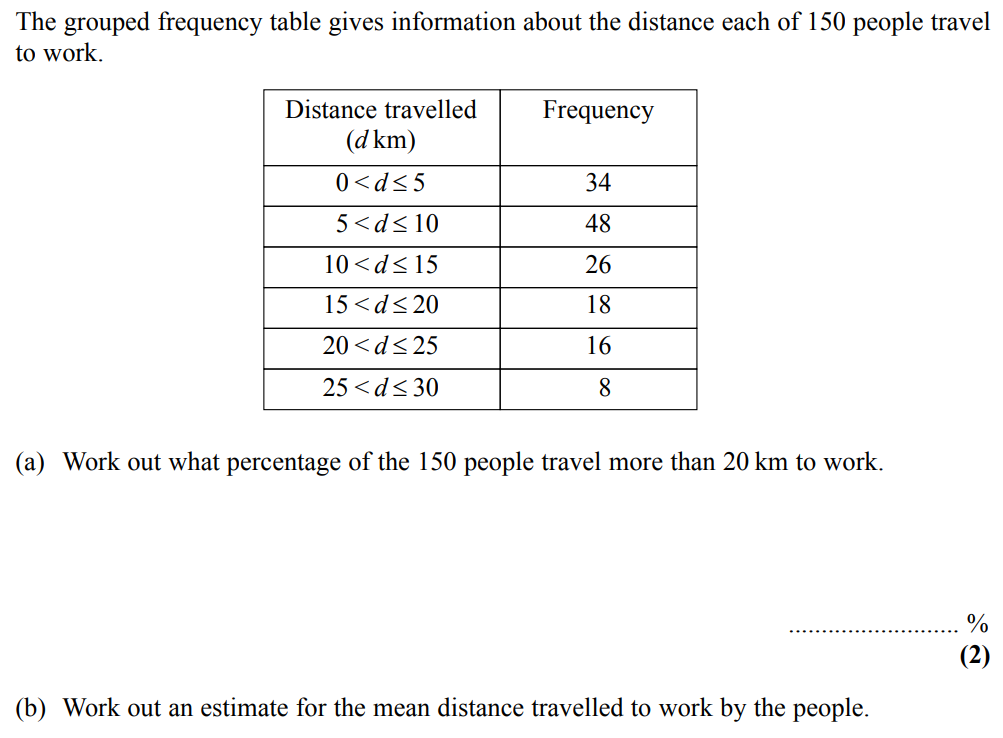 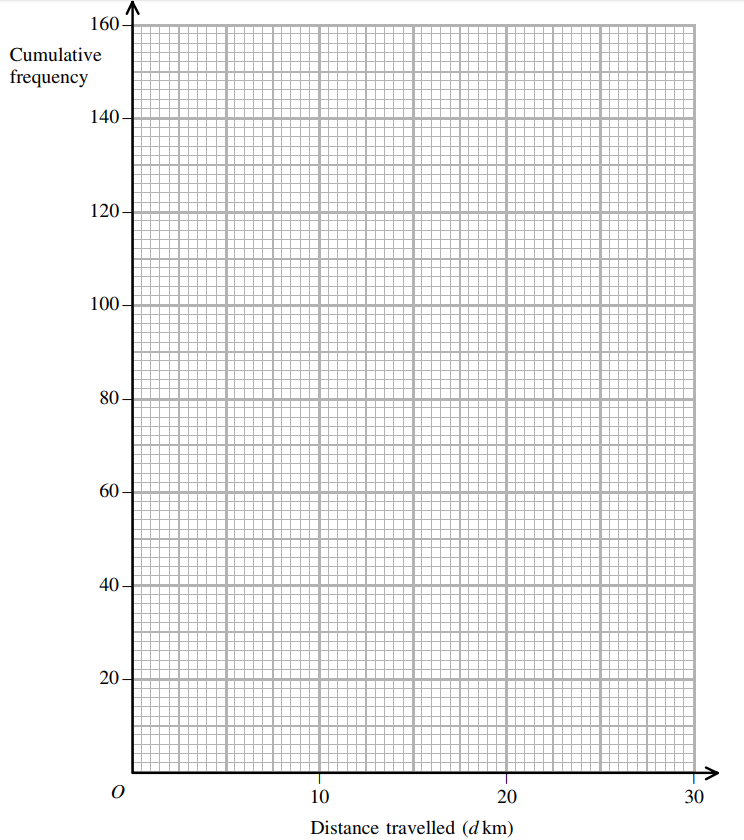 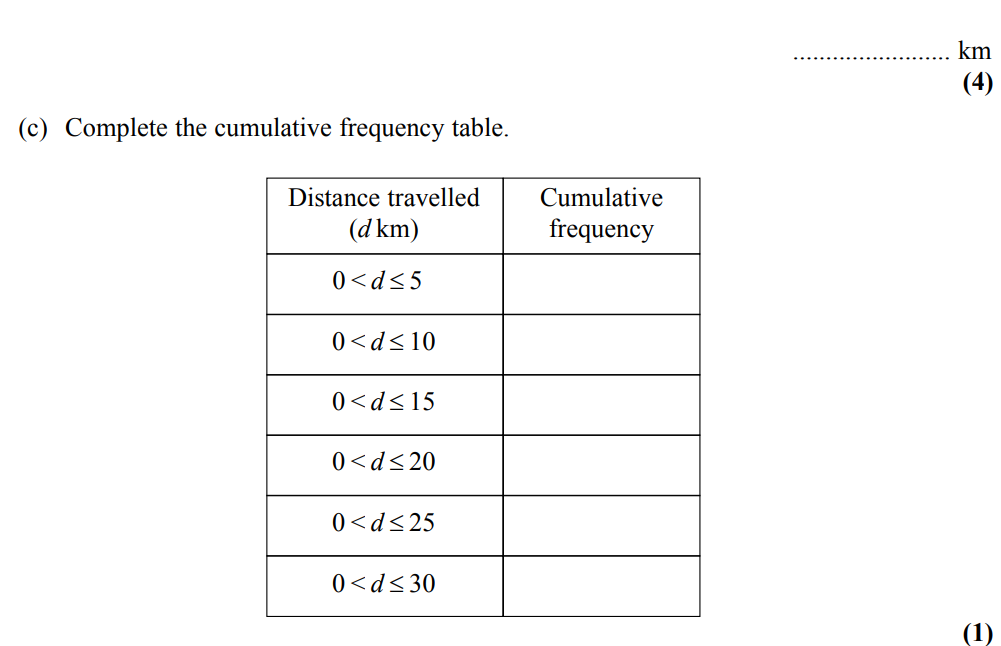 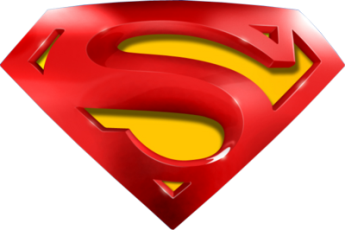 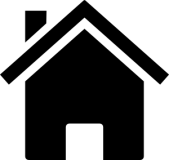 May 2004 3H Q9
Averages
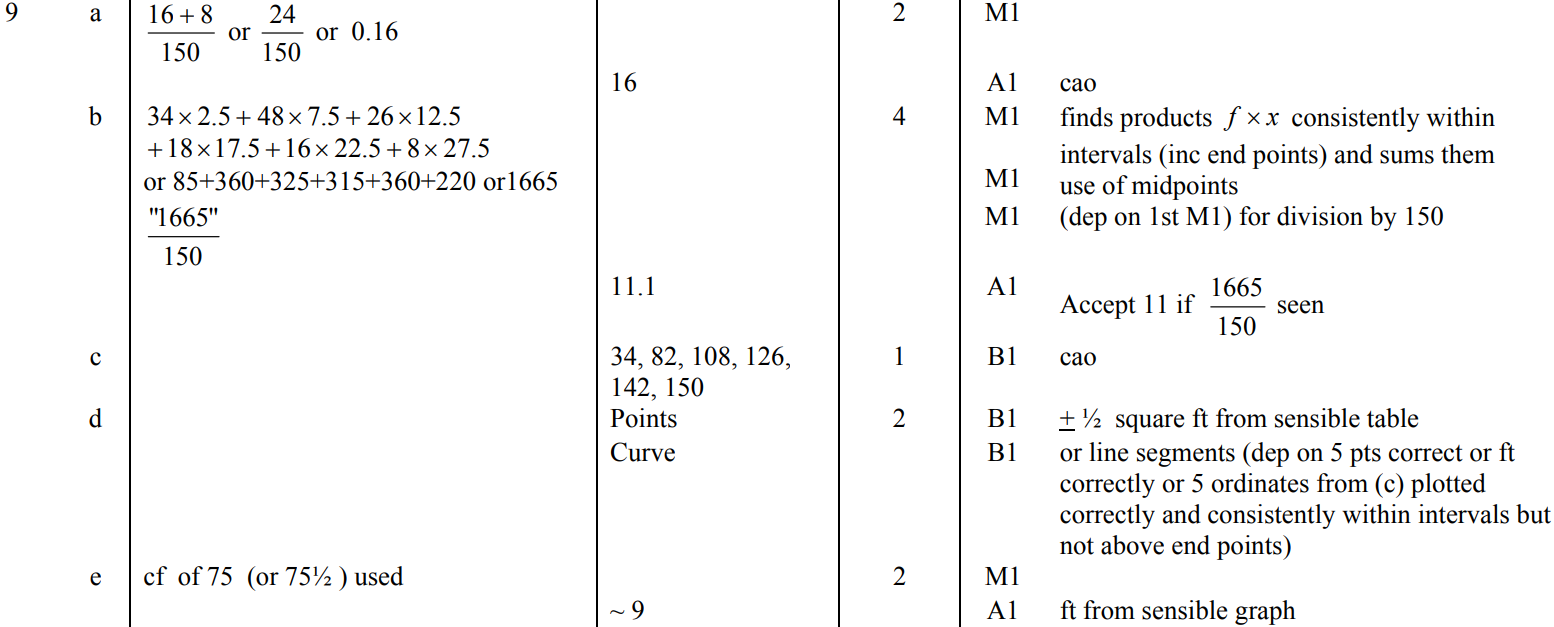 A
B
C
D
E
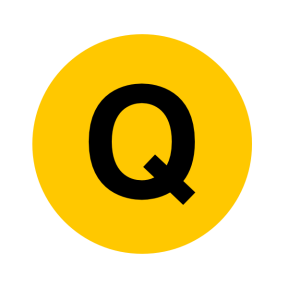 May 2004 4H Q4
Averages
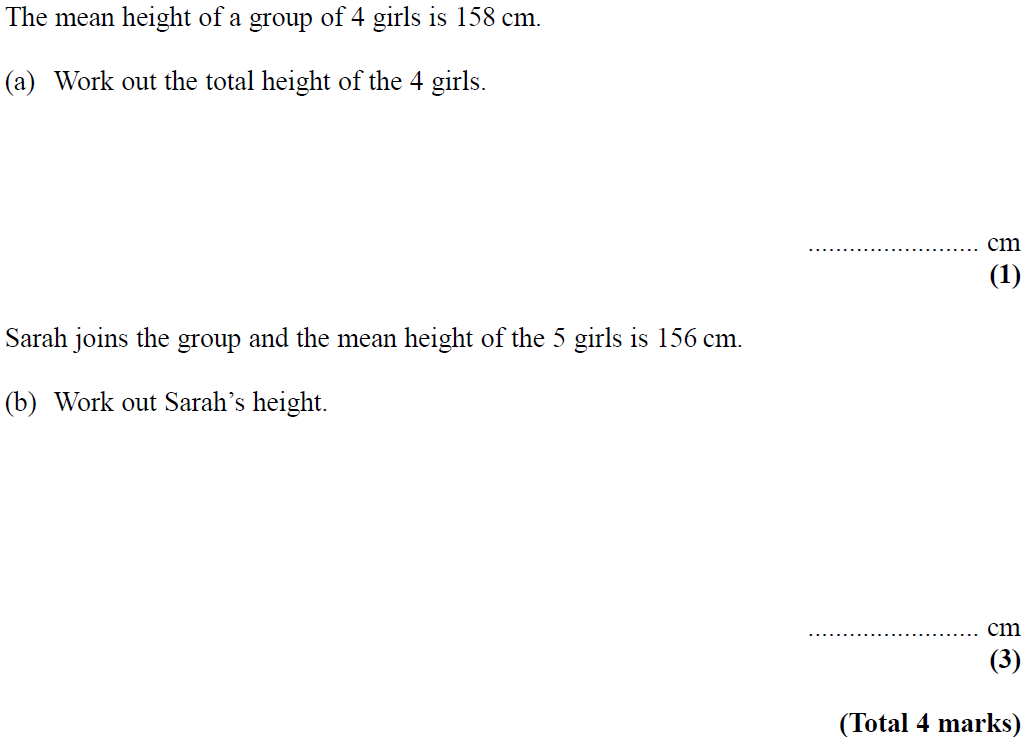 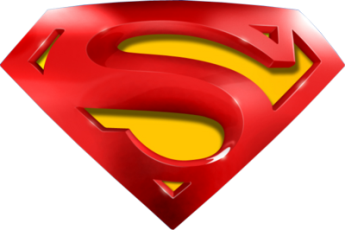 May 2004 4H Q4
Averages
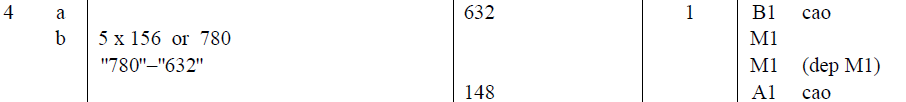 A
B
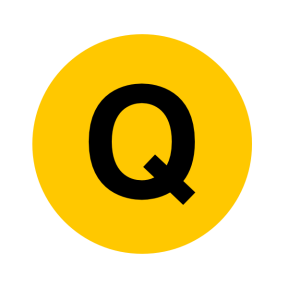 Nov 2004 3H Q8
Averages
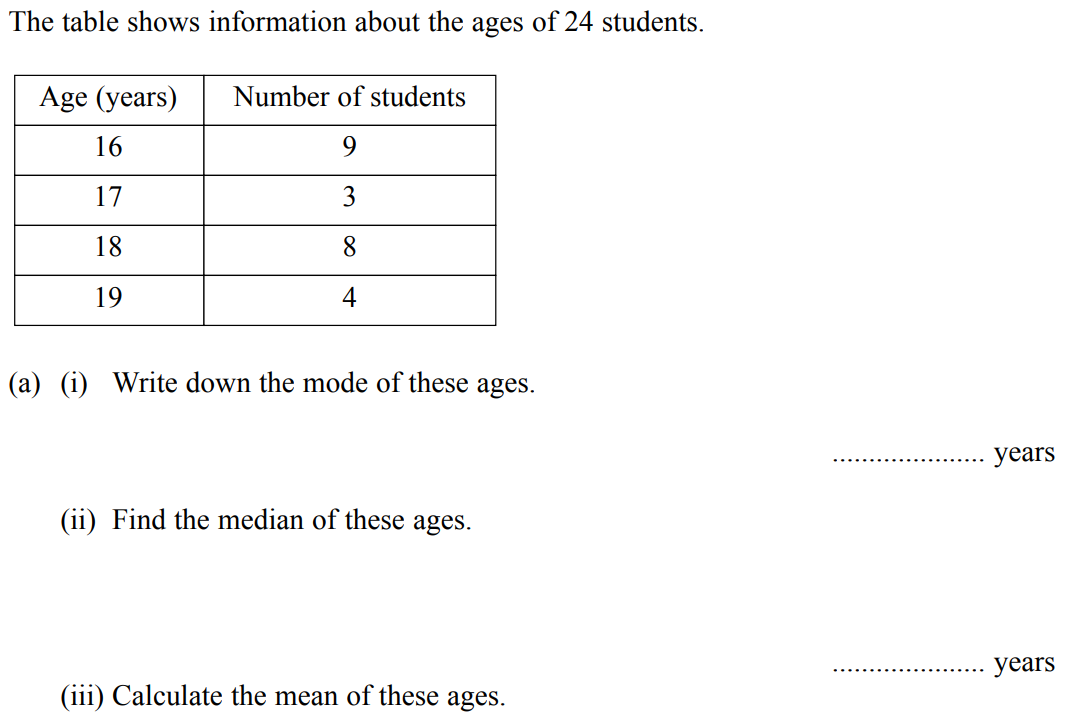 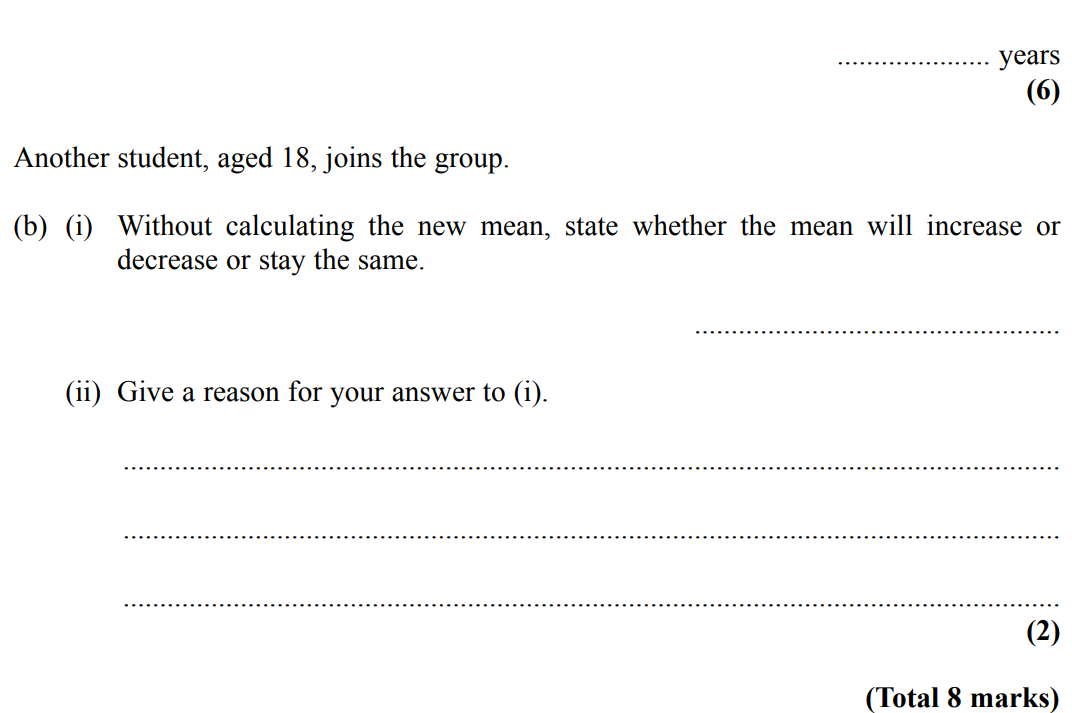 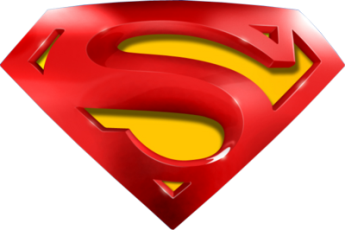 Nov 2004 3H Q8
Averages
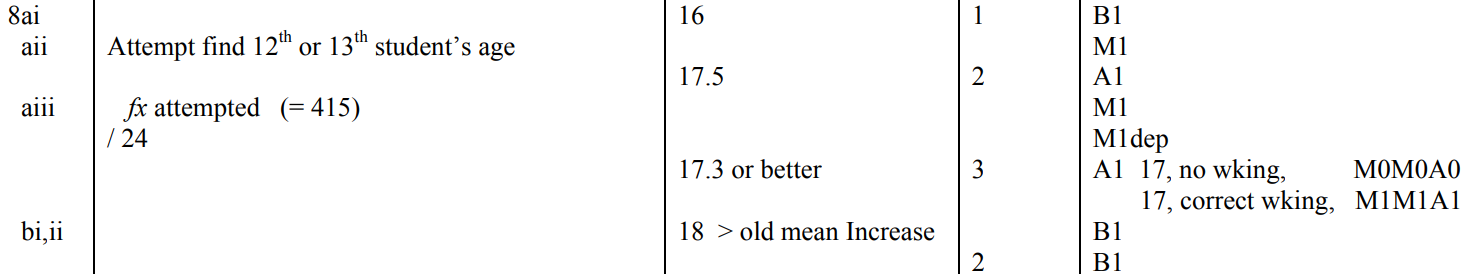 A (i)
A (ii)
A (iii)
B
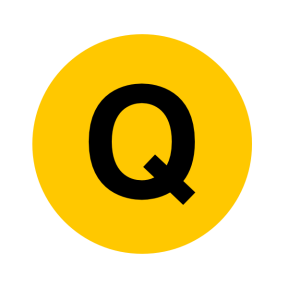 Nov 2005 3H Q4
Averages
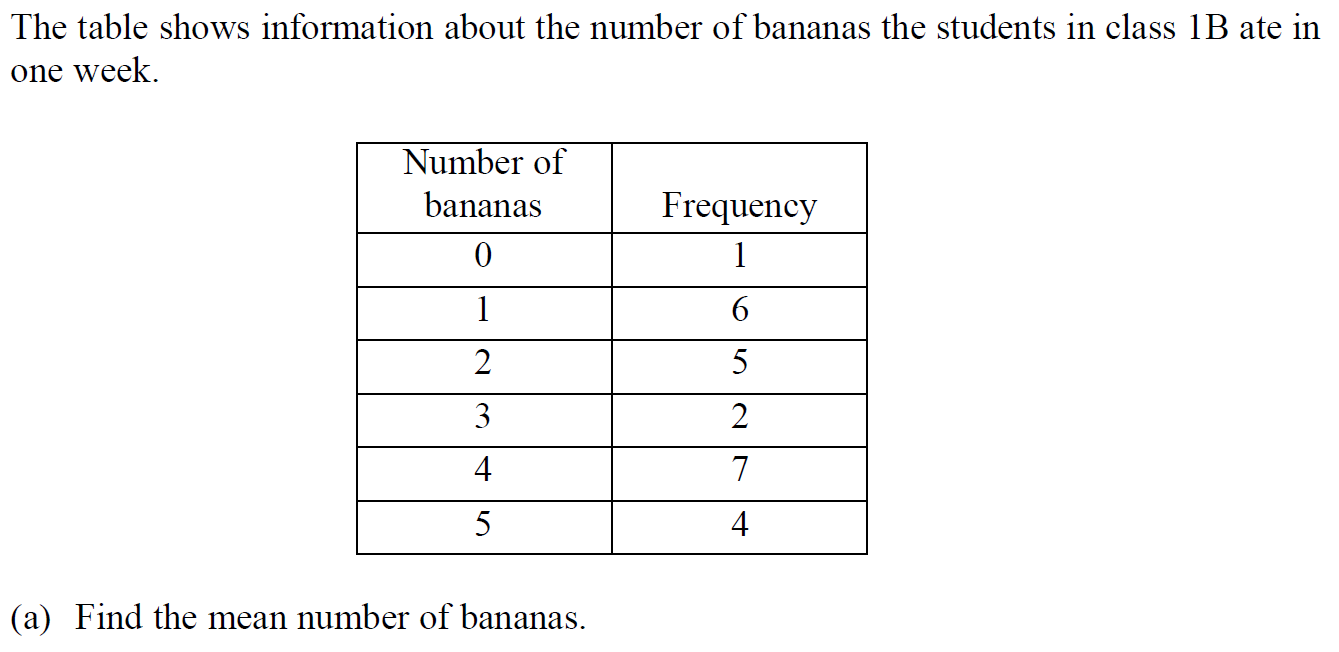 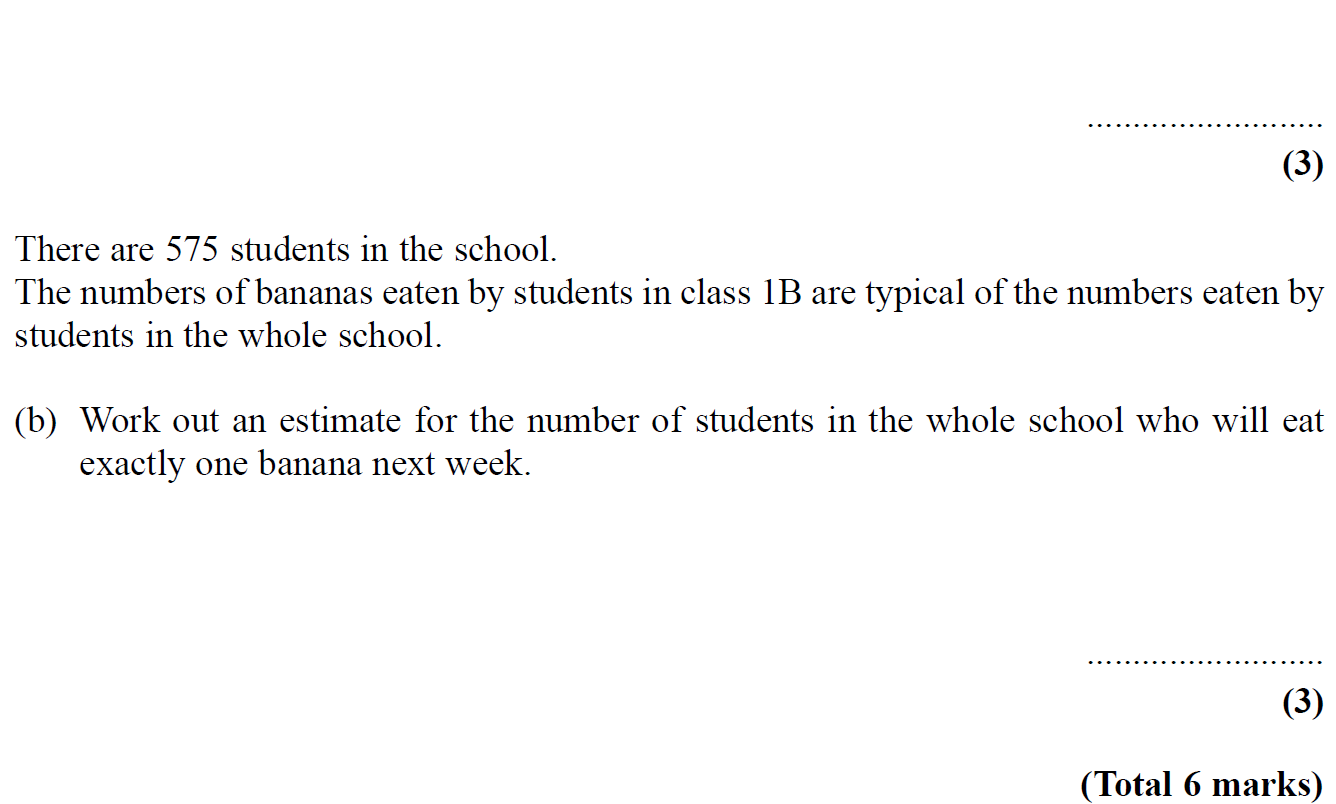 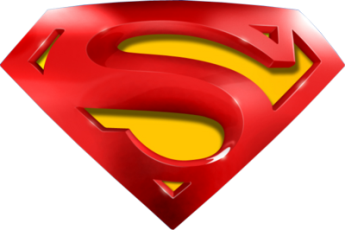 Nov 2005 3H Q4
Averages
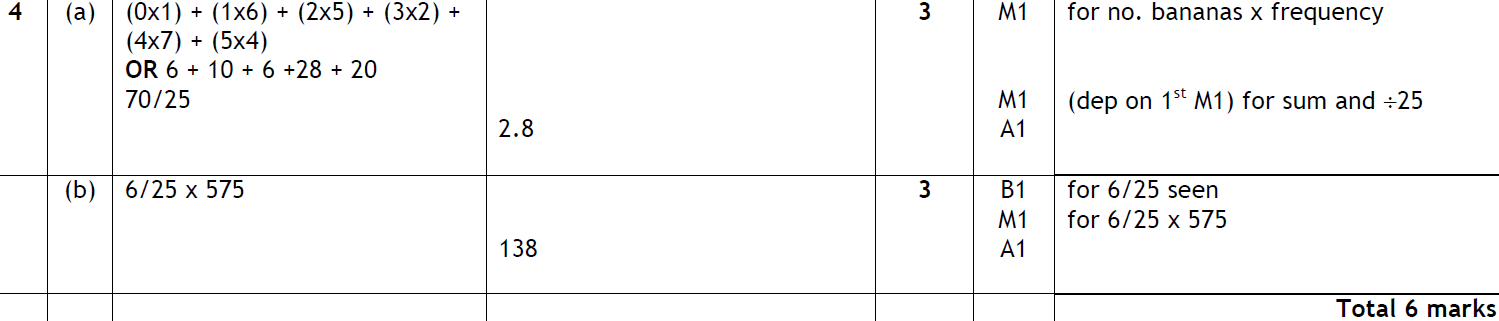 A
B
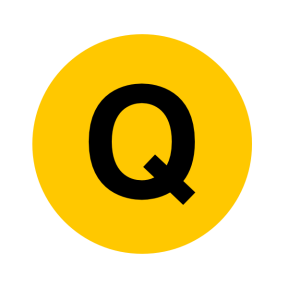 Nov 2005 4H Q8
Averages
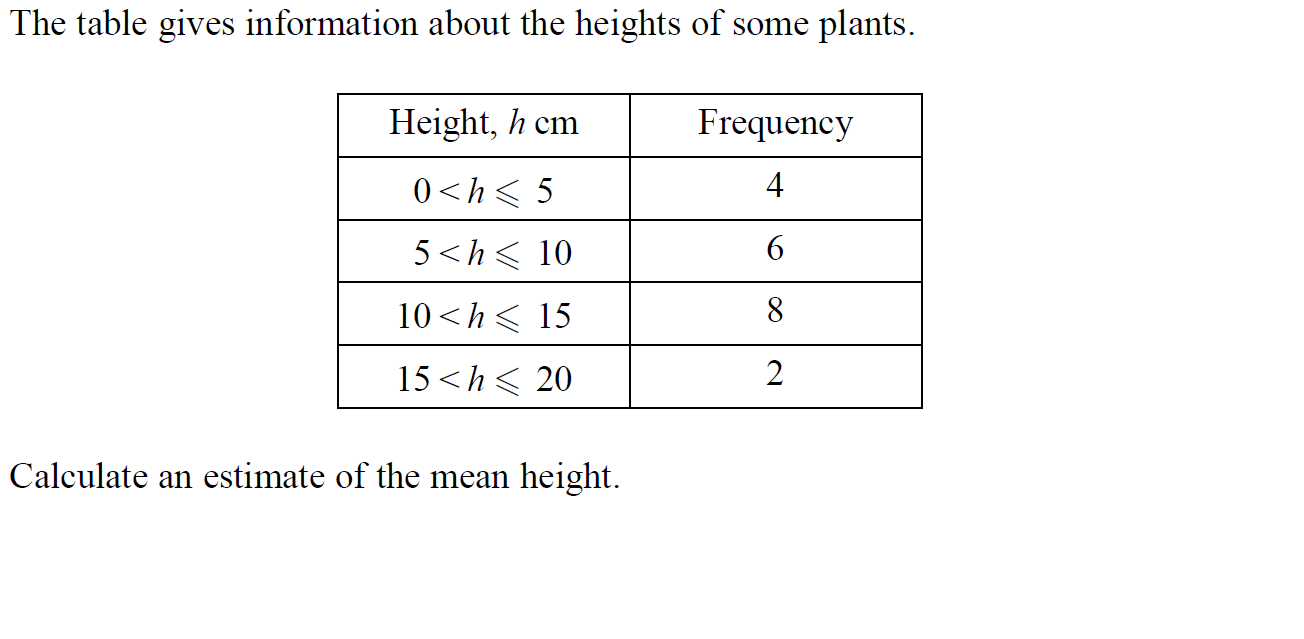 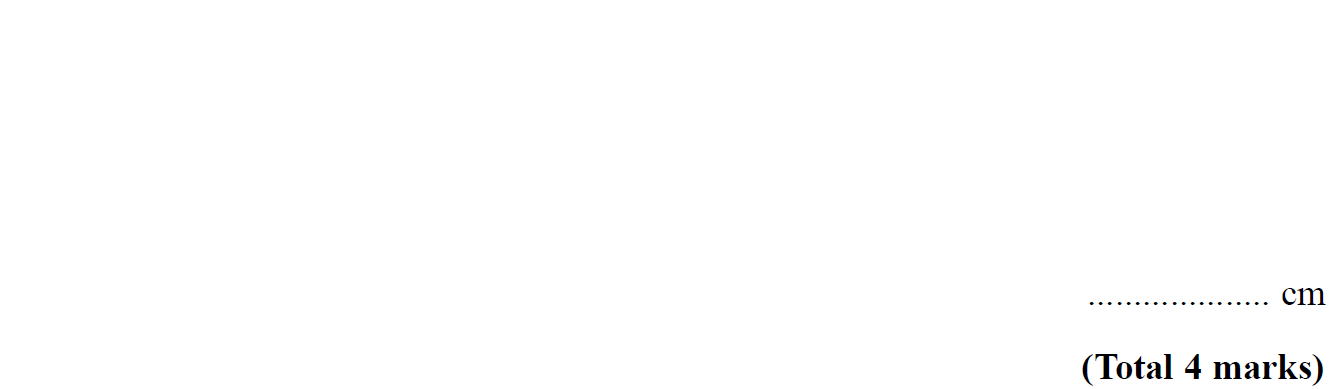 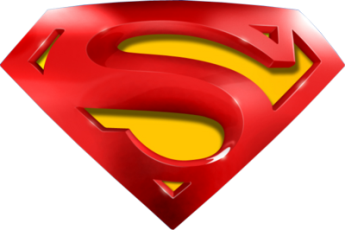 Nov 2005 4H Q8
Averages
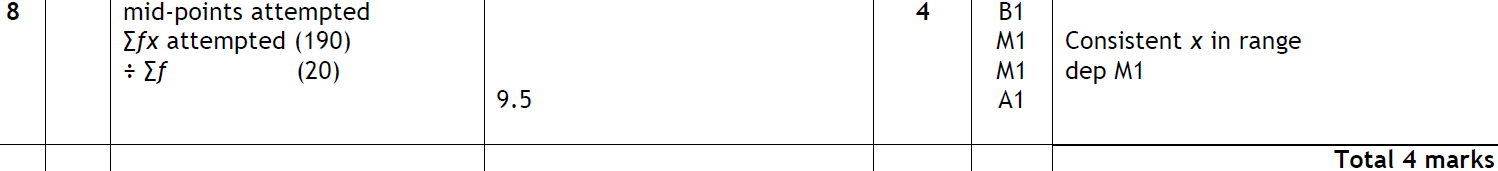 A
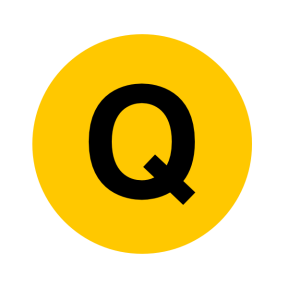 May 2006 3H Q5
Averages
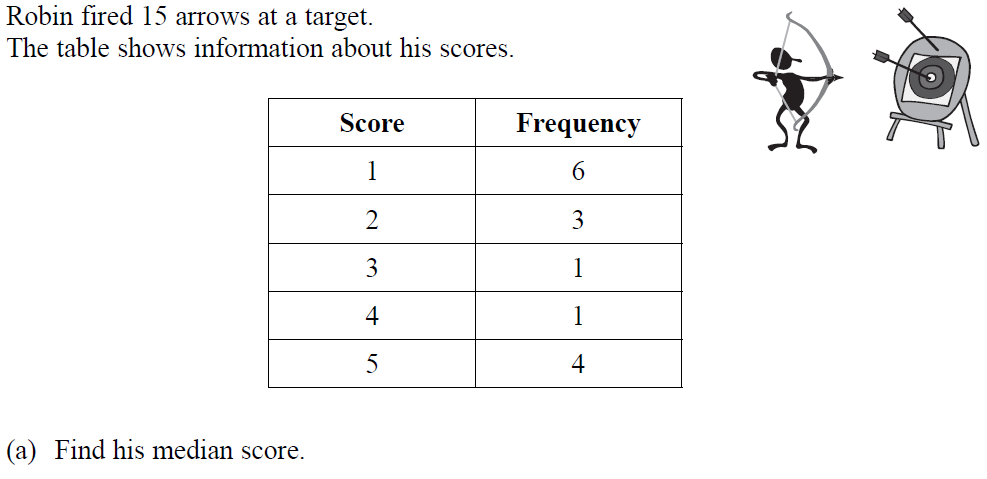 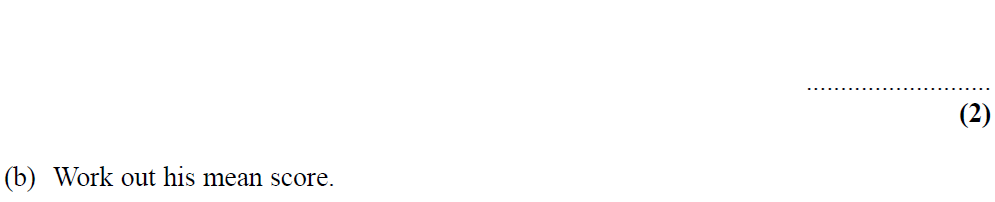 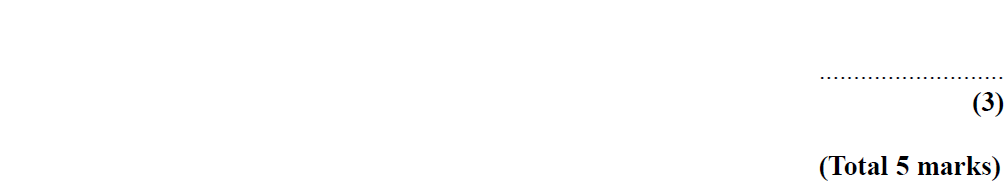 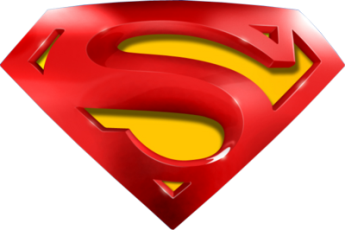 May 2006 3H Q5
Averages
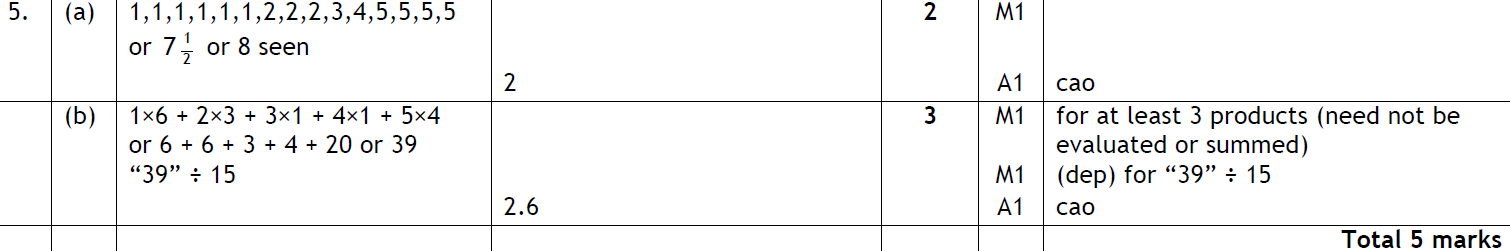 A
B
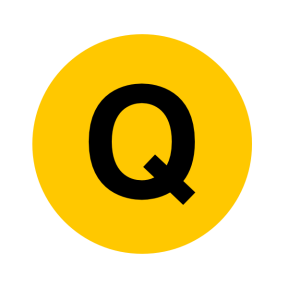 May 2006 4H Q7
Averages
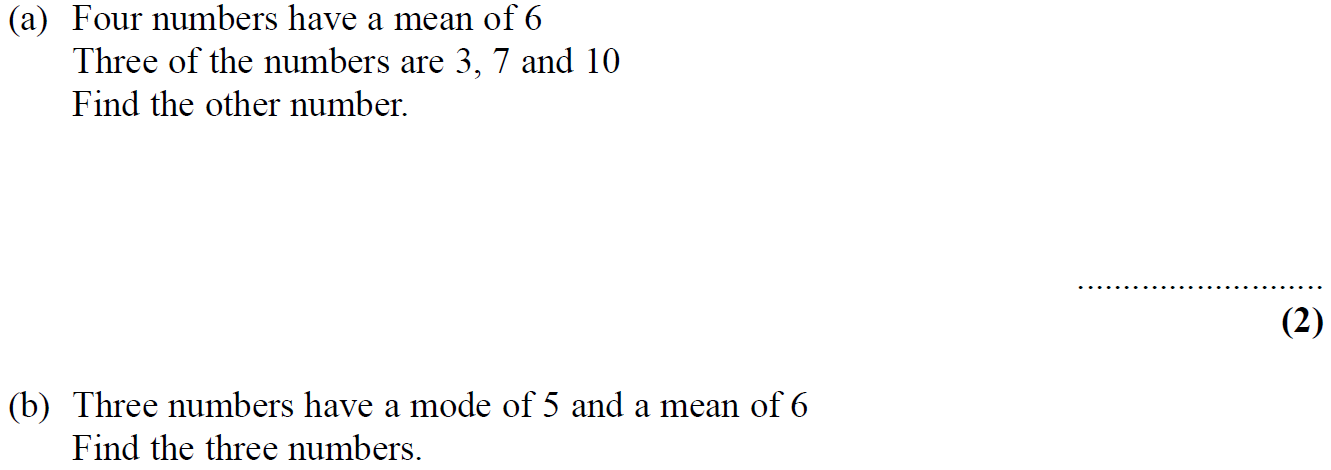 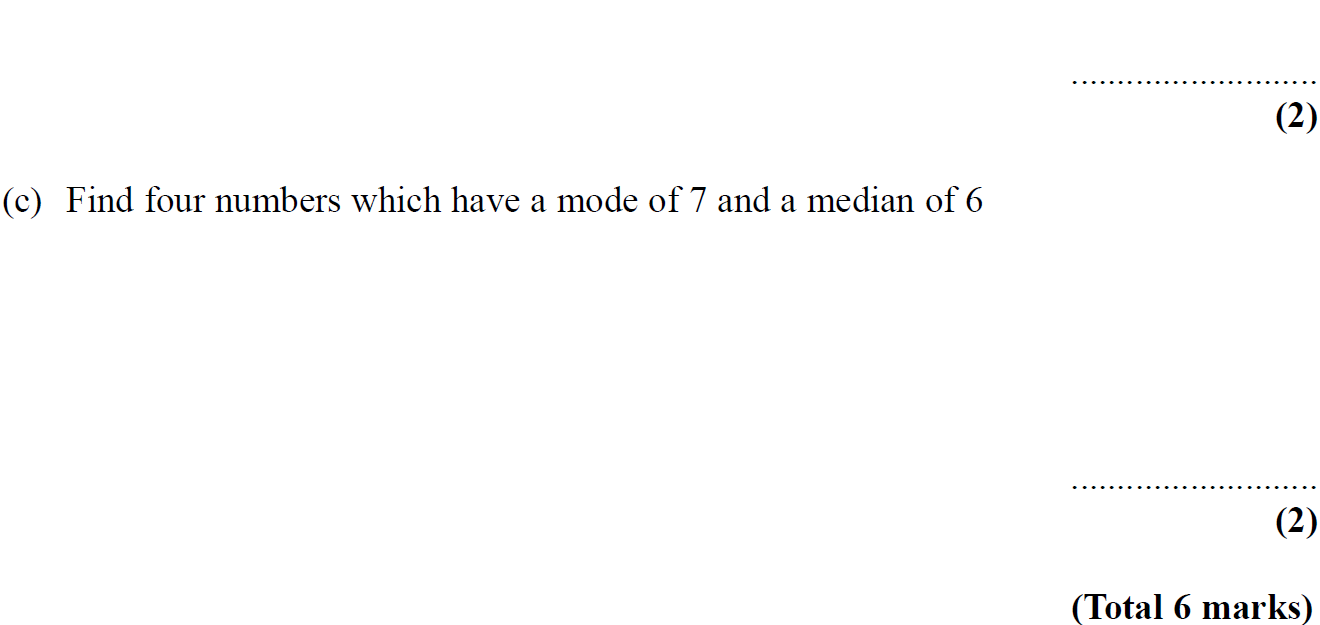 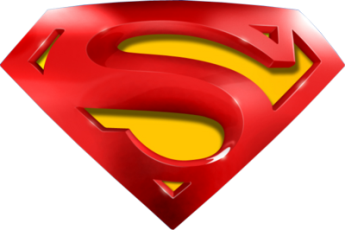 May 2006 4H Q7
Averages
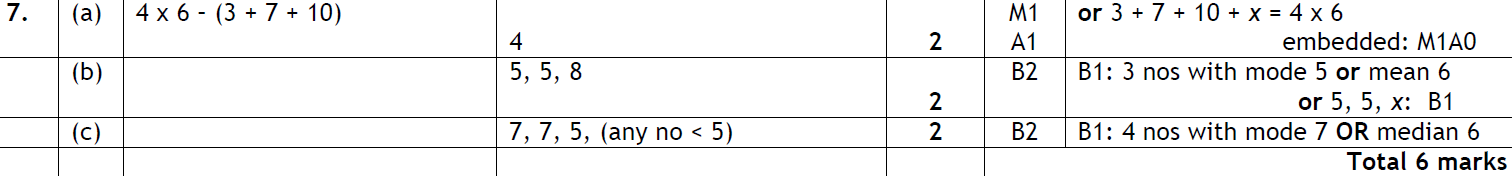 A
B
c
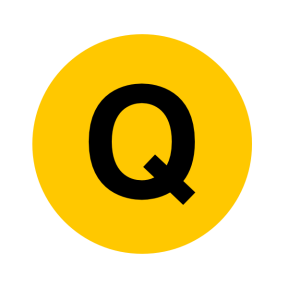 Nov 2006 3H Q4
Averages
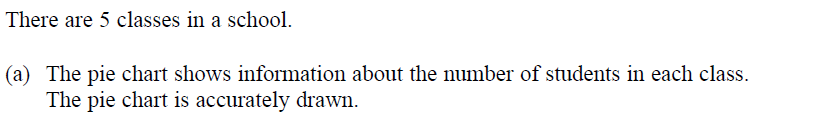 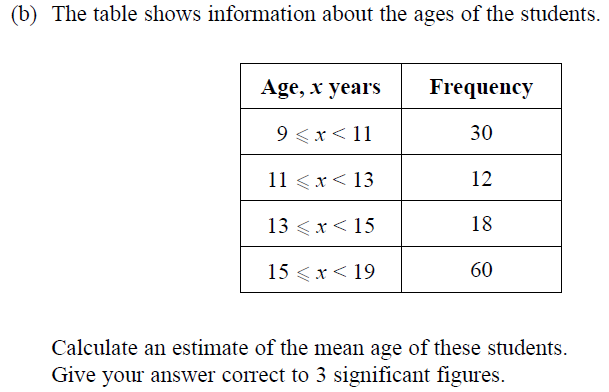 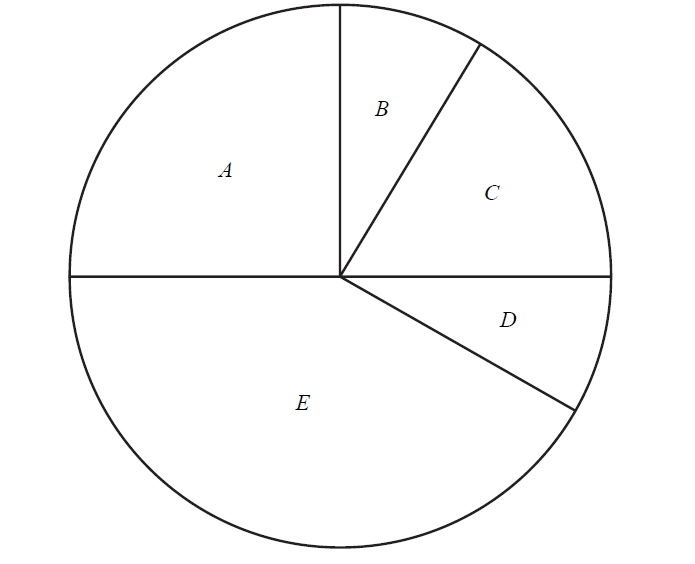 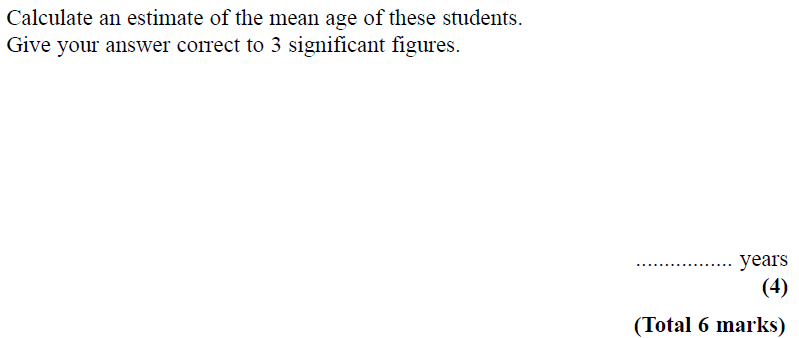 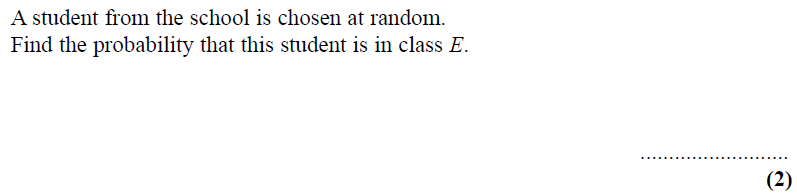 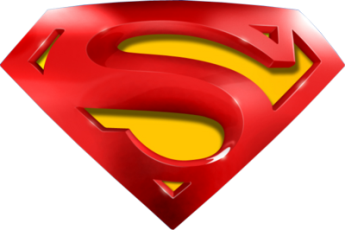 Nov 2006 3H Q4
Averages
A
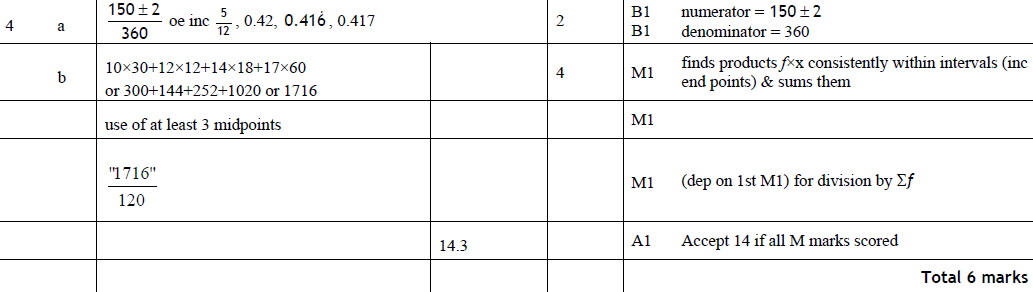 B
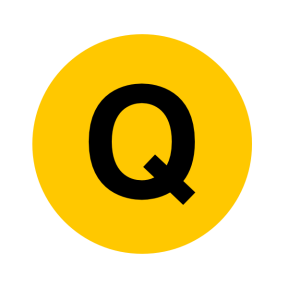 Nov 2006 3H Q11
Averages
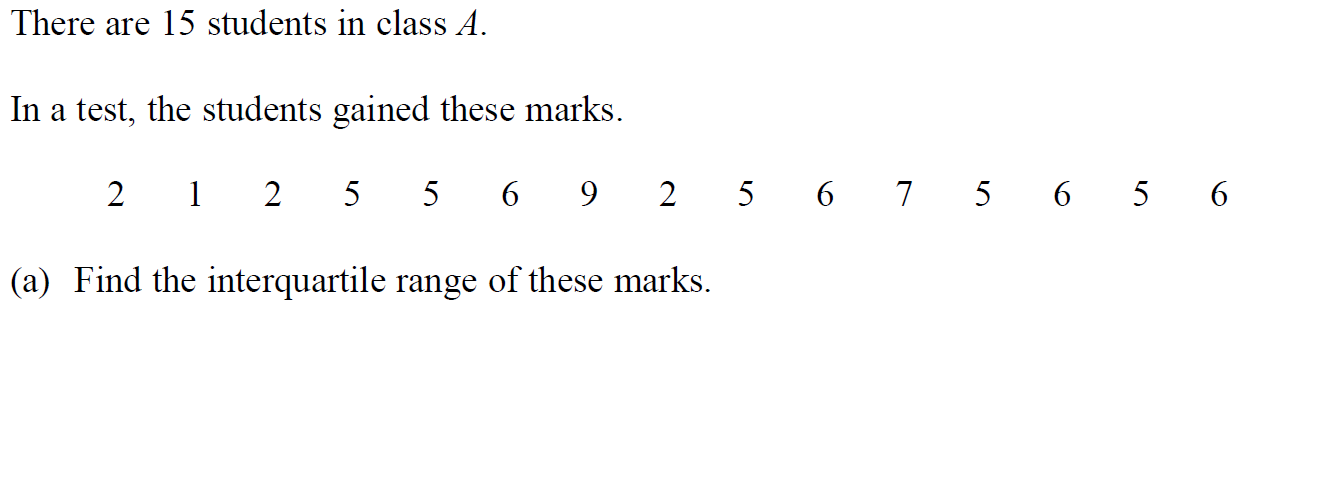 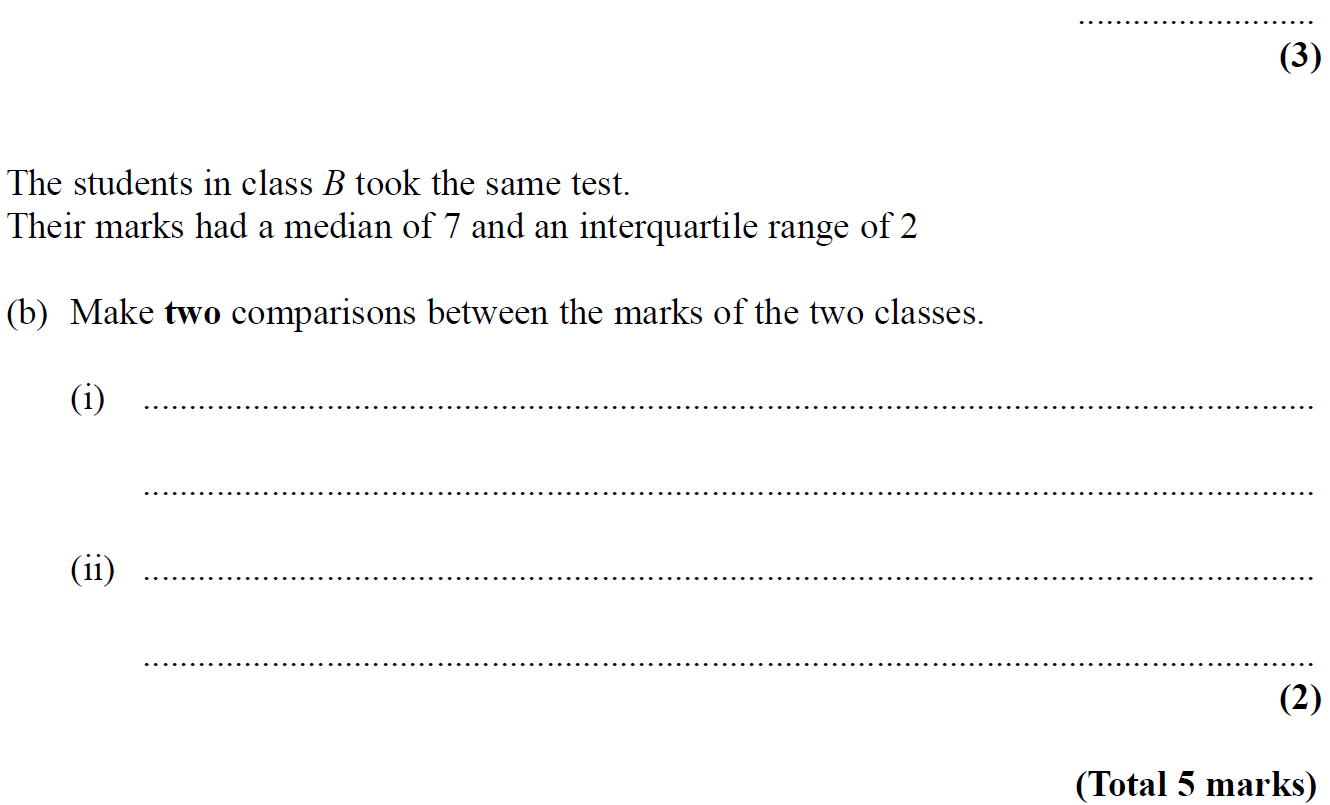 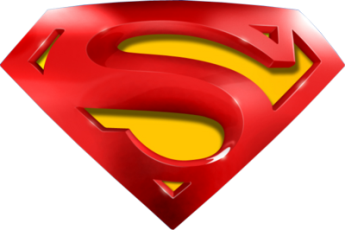 Nov 2006 3H Q11
Averages
A
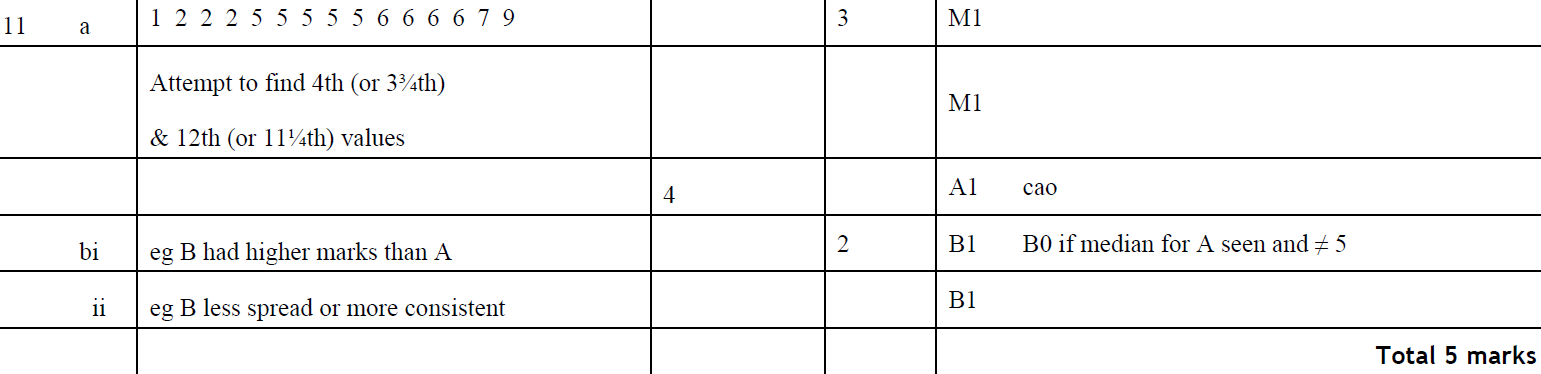 B (i)
B (ii)
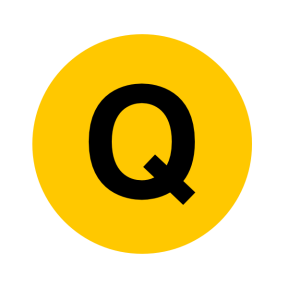 May 2007 3H Q3
Averages
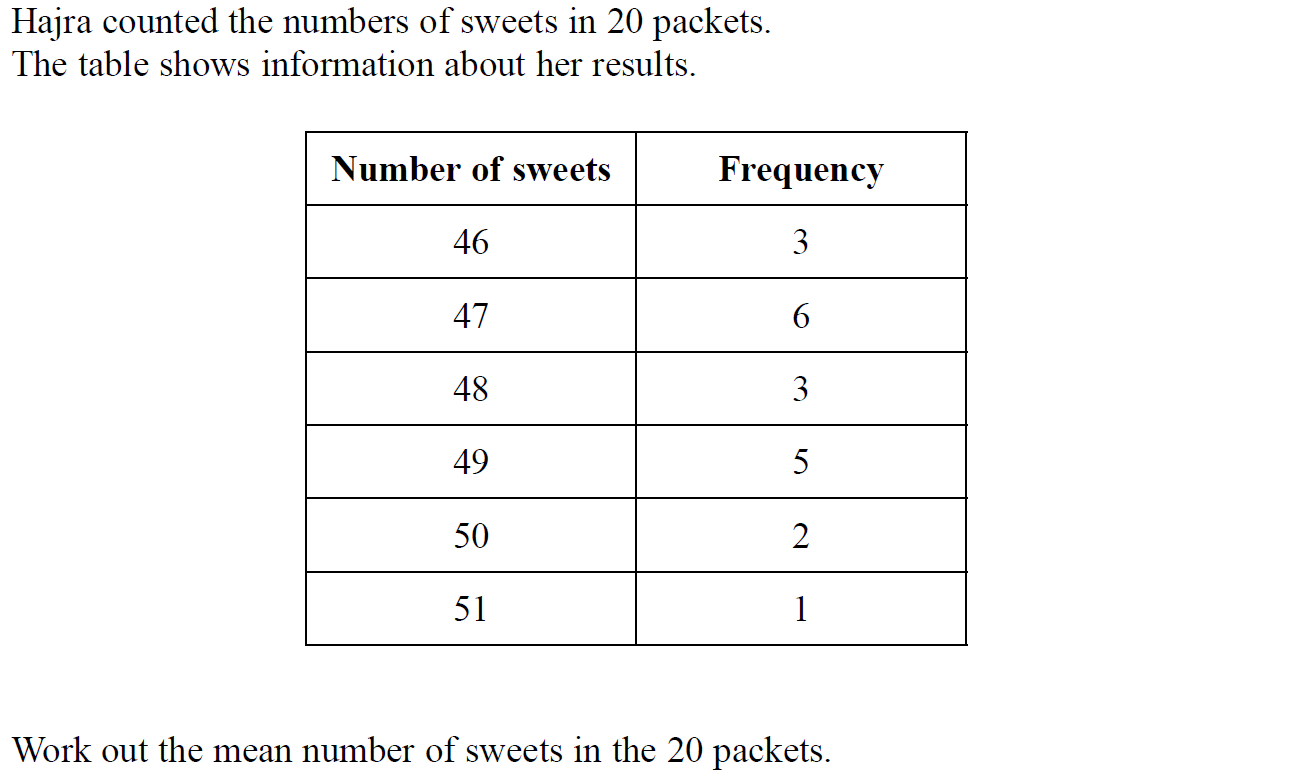 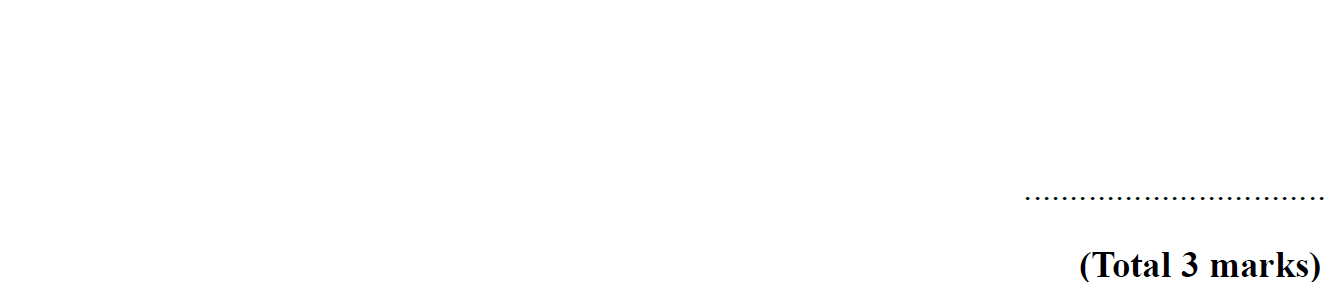 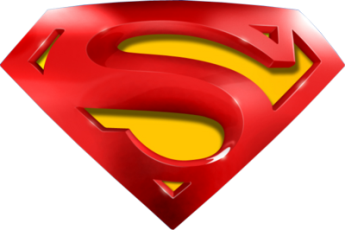 May 2007 3H Q3
Averages
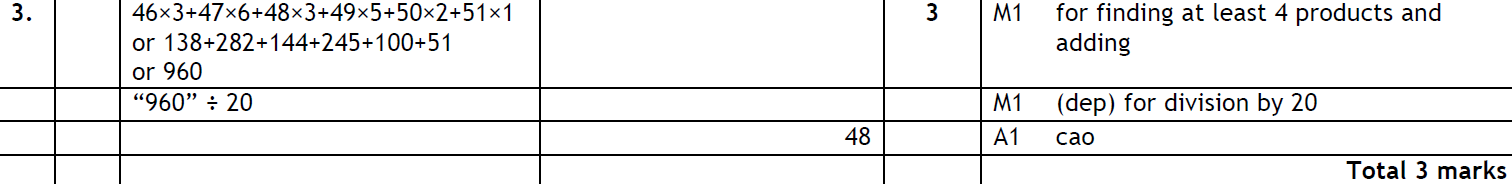 A
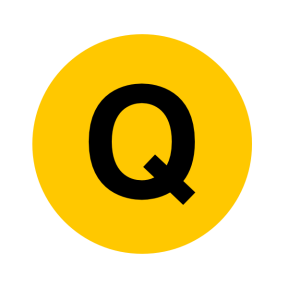 May 2007 4H Q13
Averages
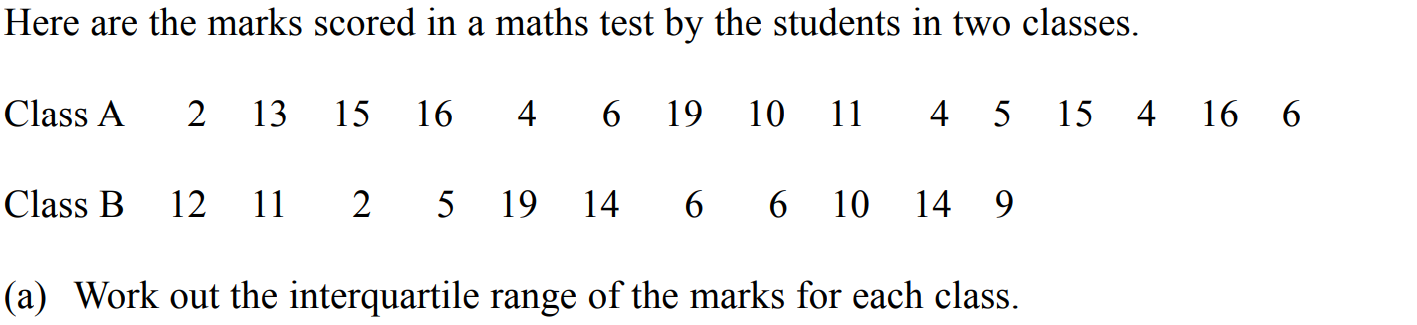 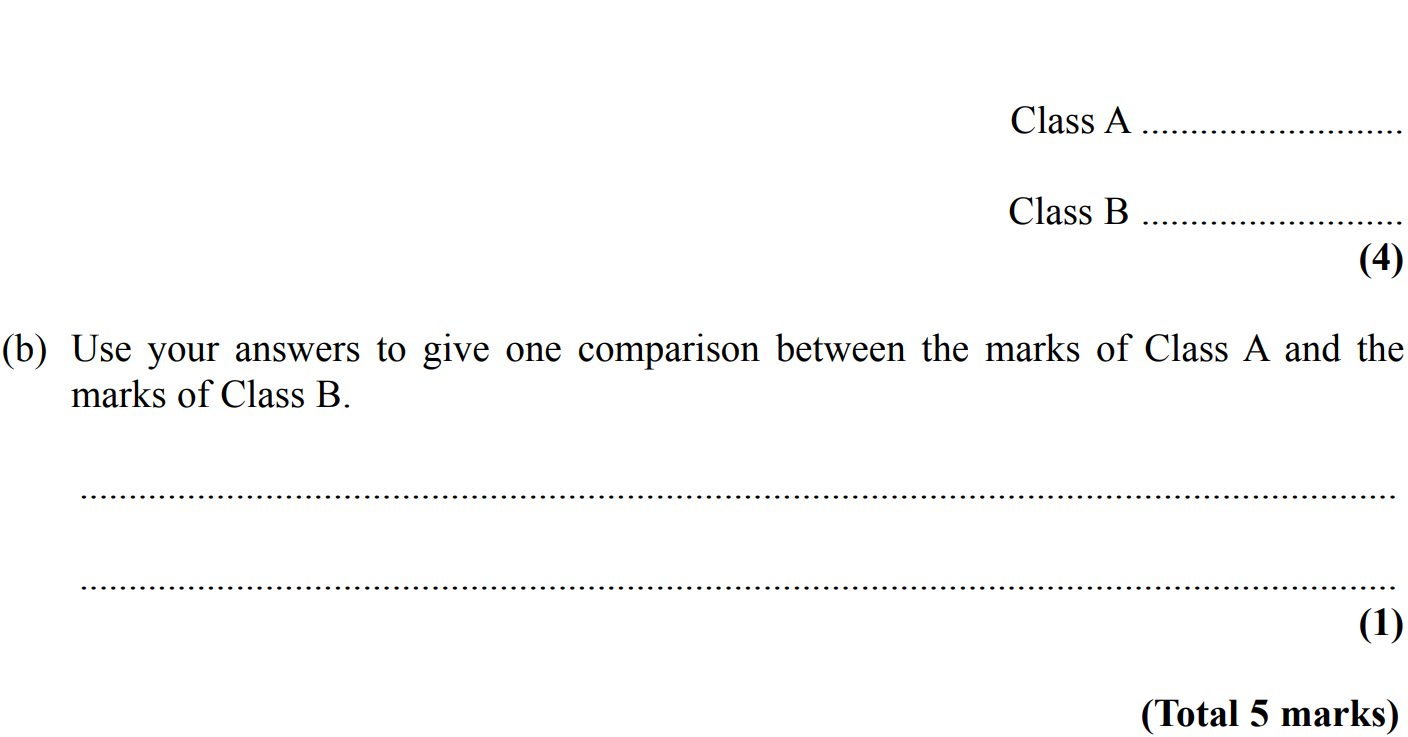 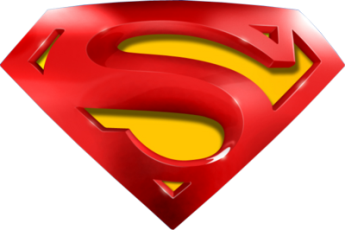 May 2007 4H Q13
Averages
A
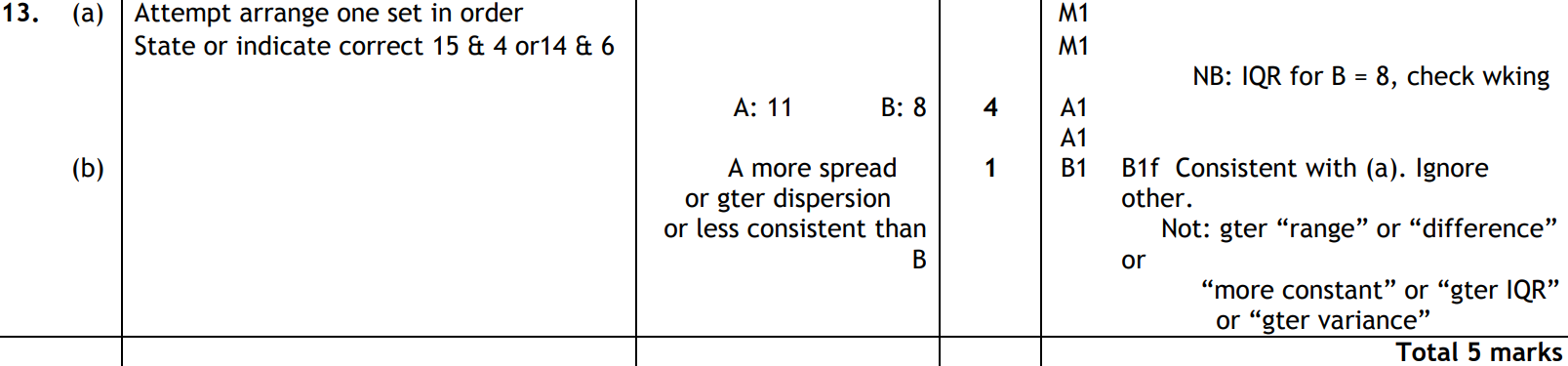 B
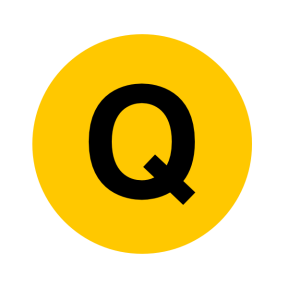 Nov 2007 3H Q2
Averages
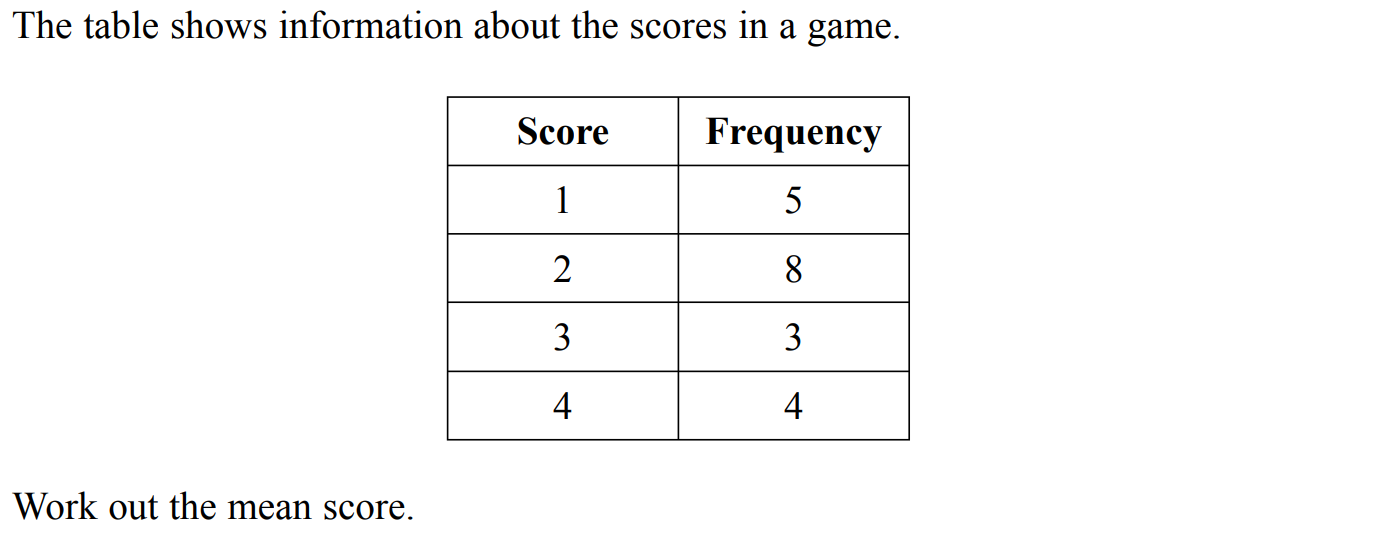 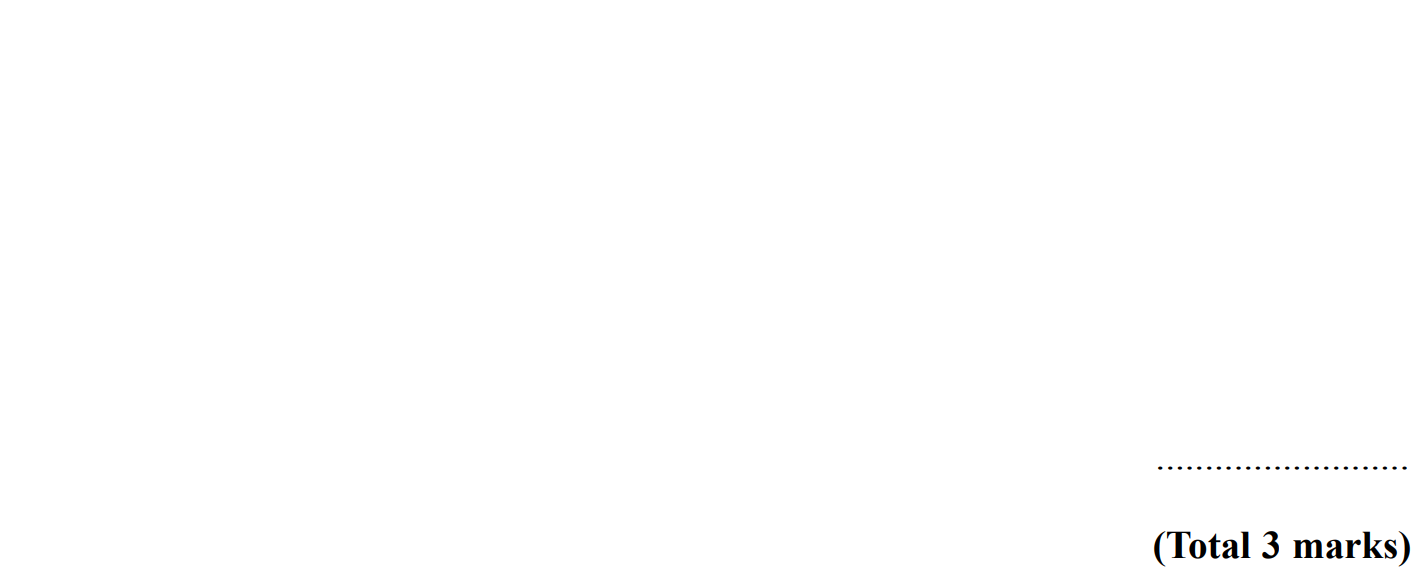 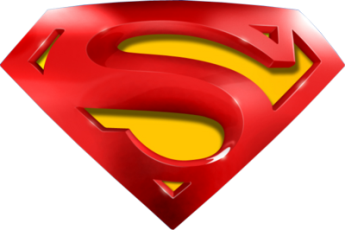 Nov 2007 3H Q2
Averages
A
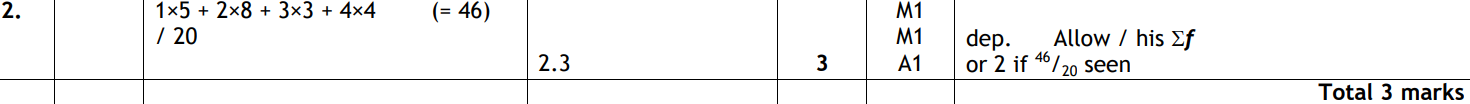 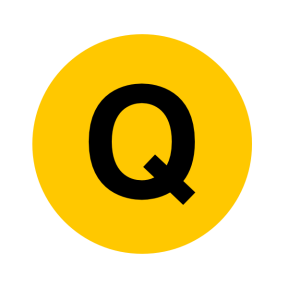 May 2008 3H Q11
Averages
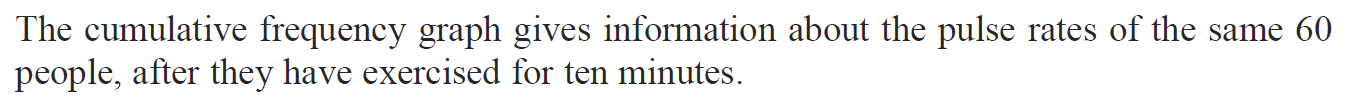 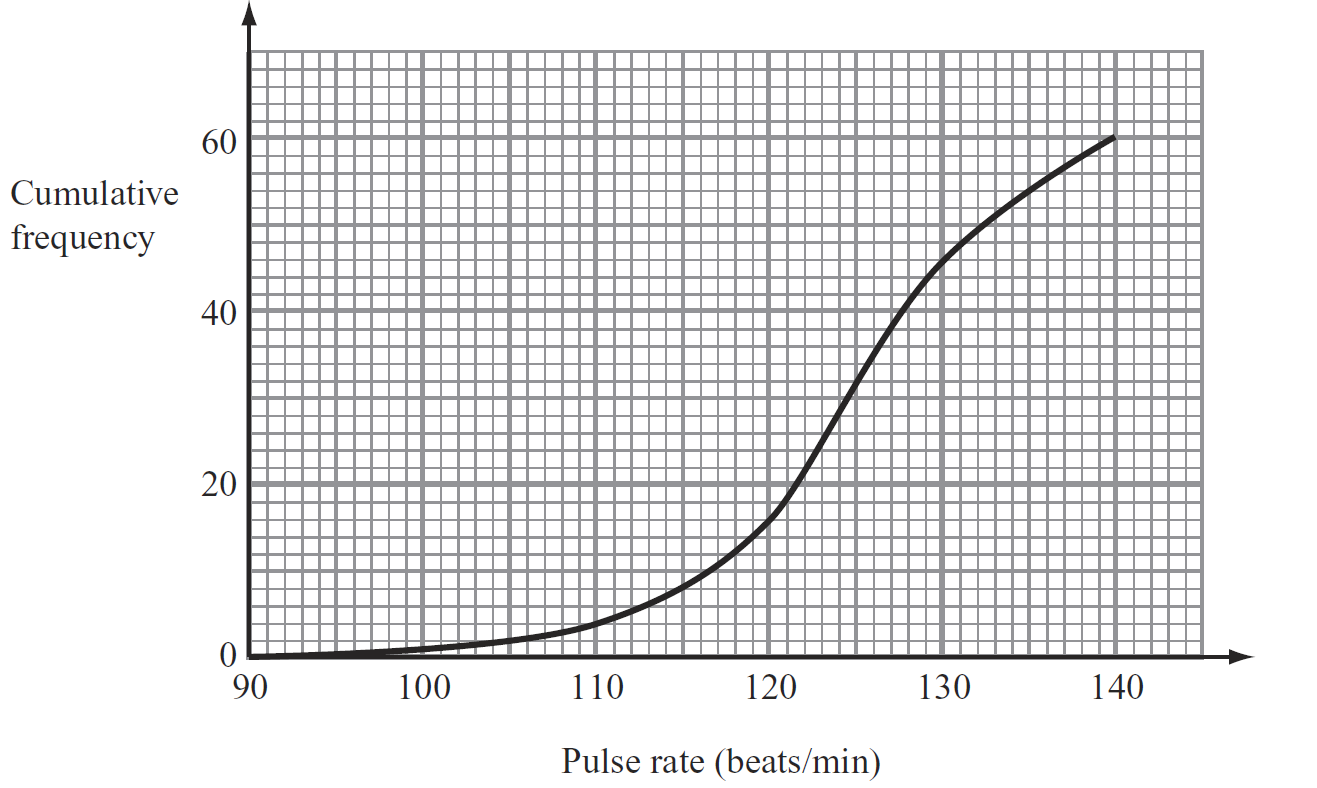 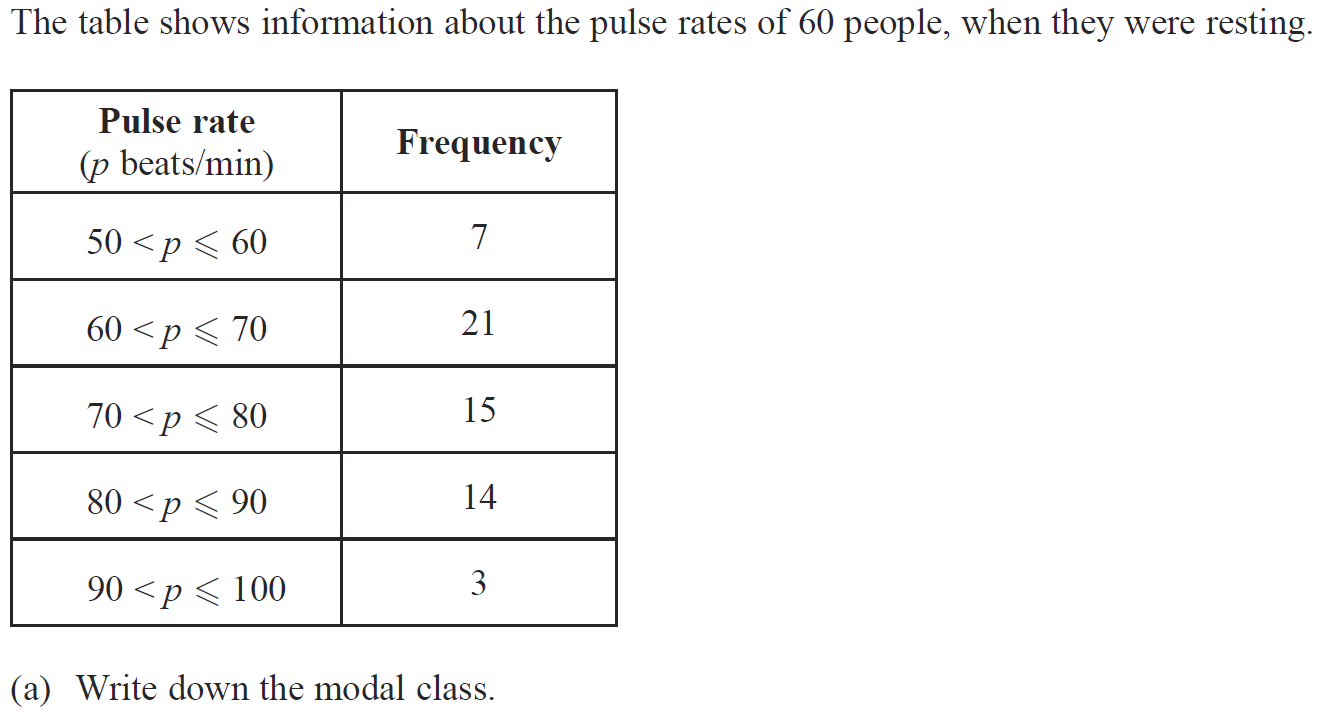 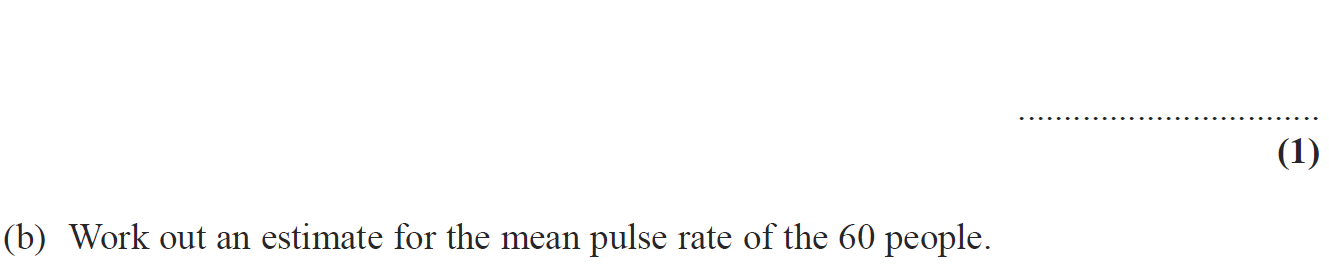 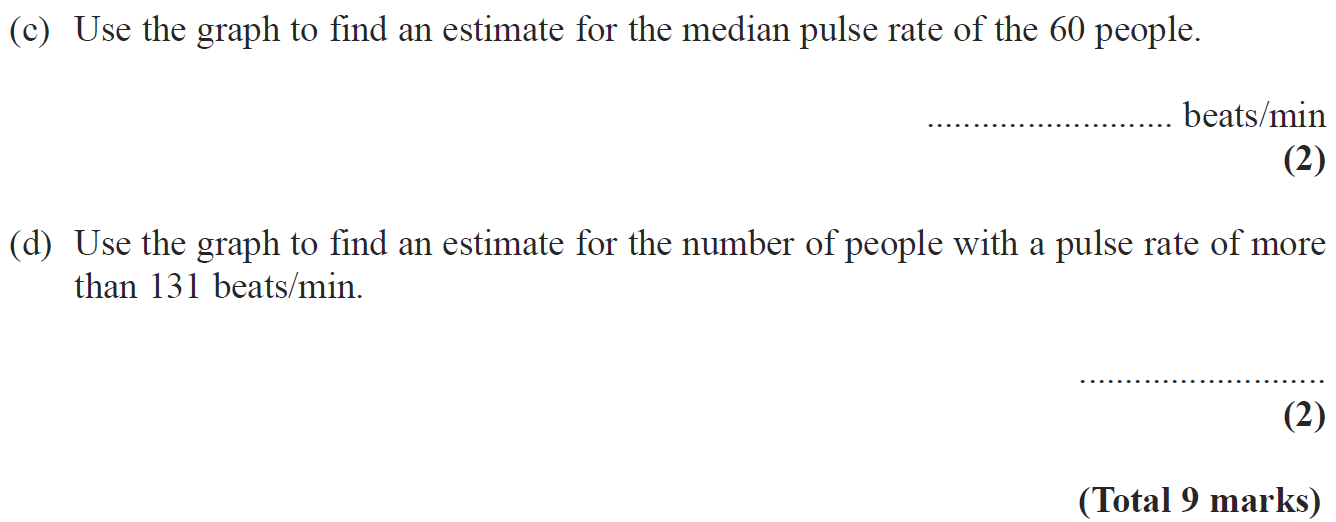 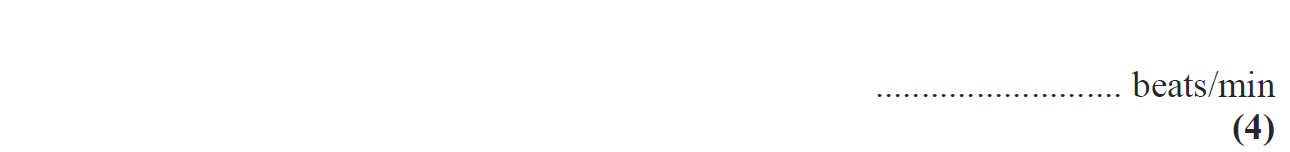 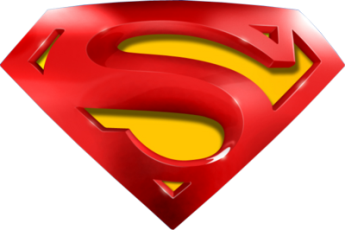 May 2008 3H Q11
Averages
A
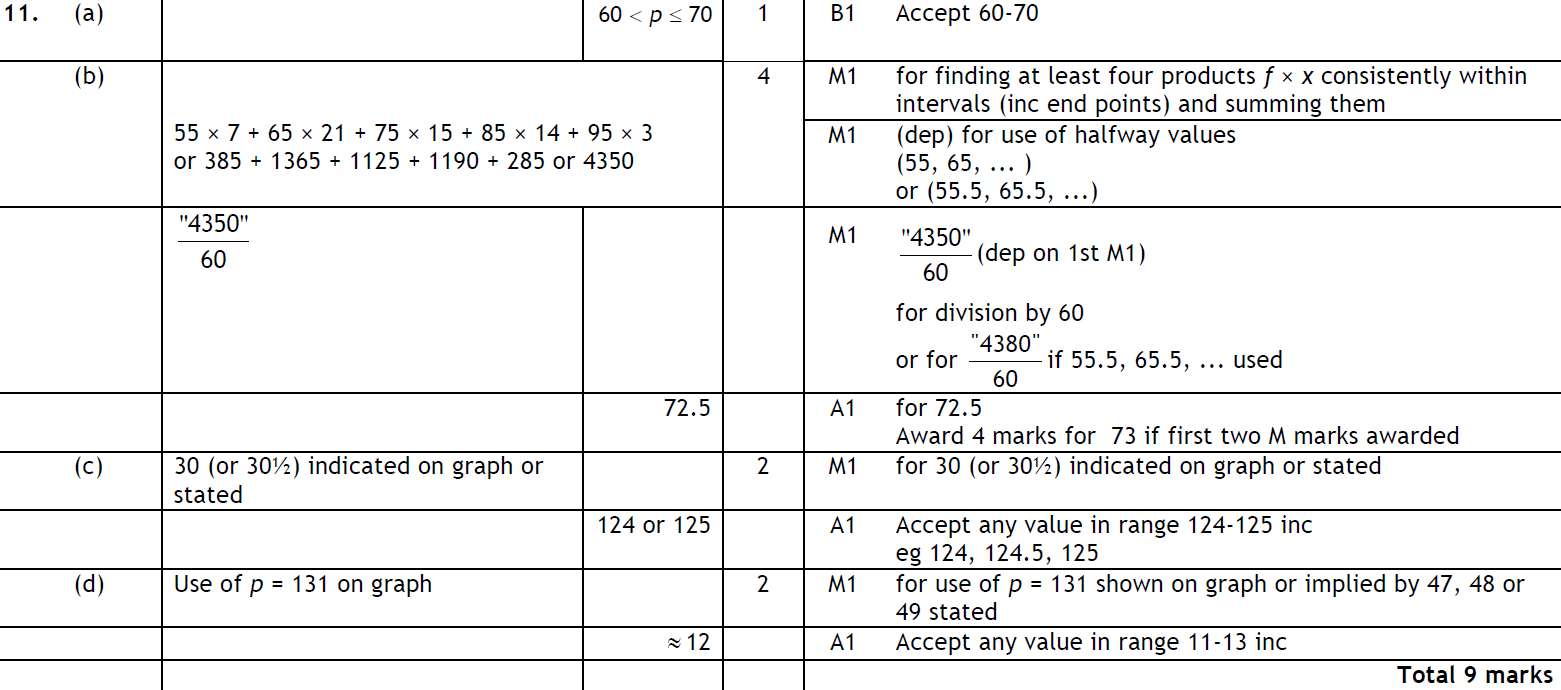 B
C
D
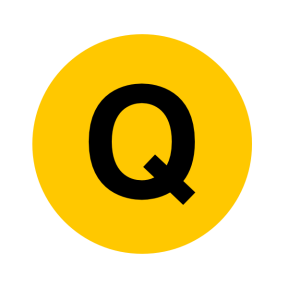 May 2008 4H Q3
Averages
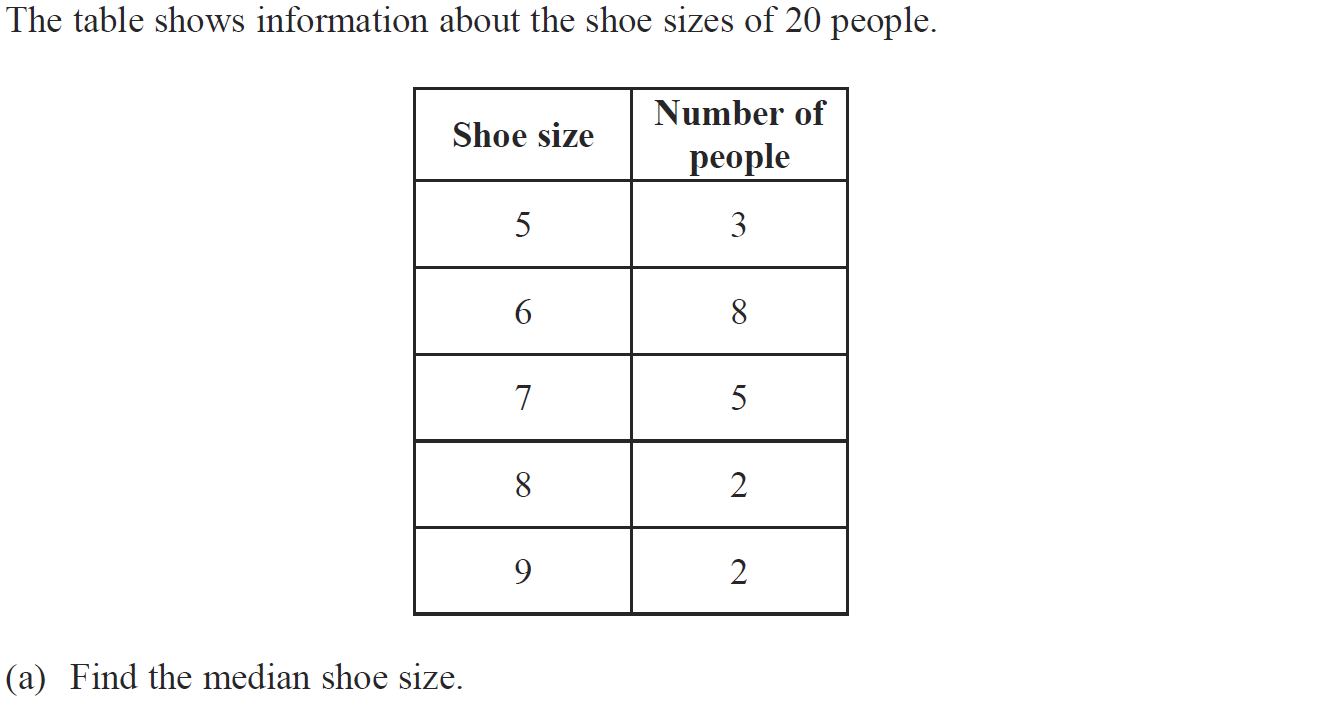 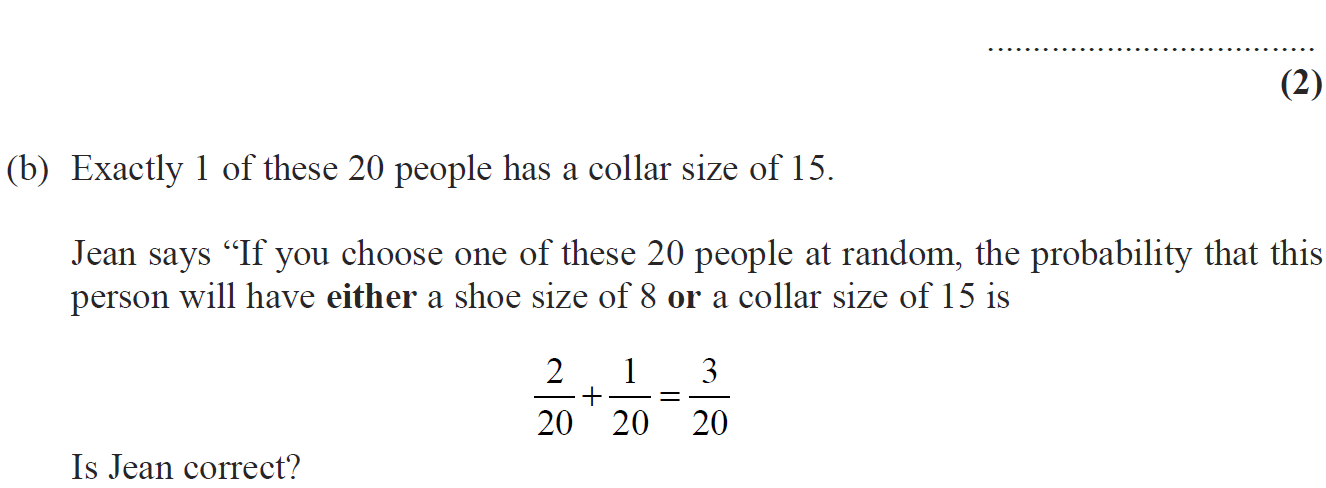 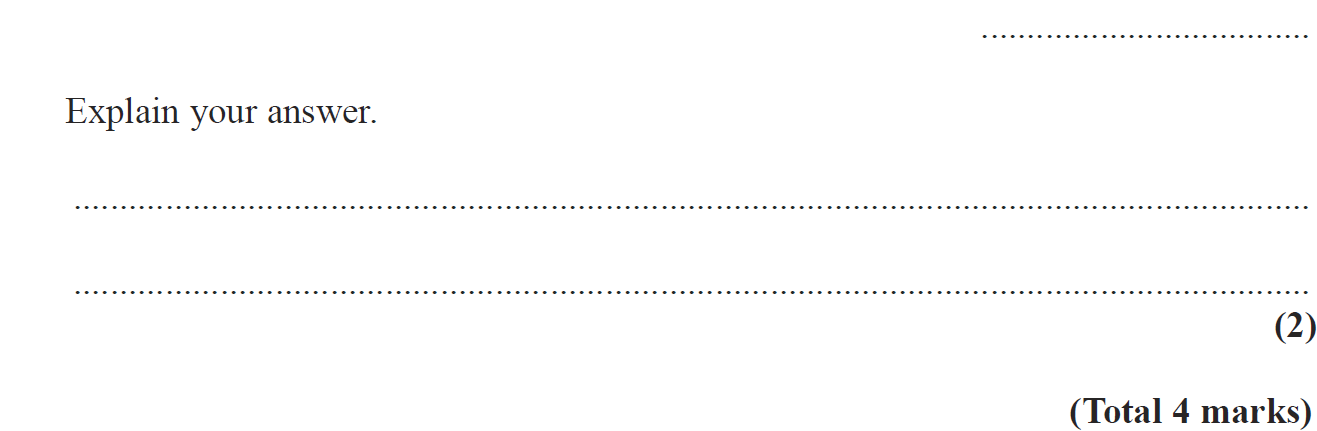 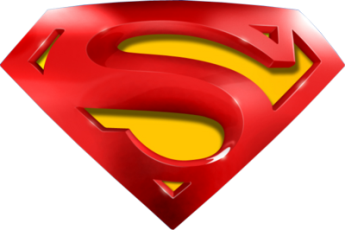 May 2008 4H Q3
Averages
A
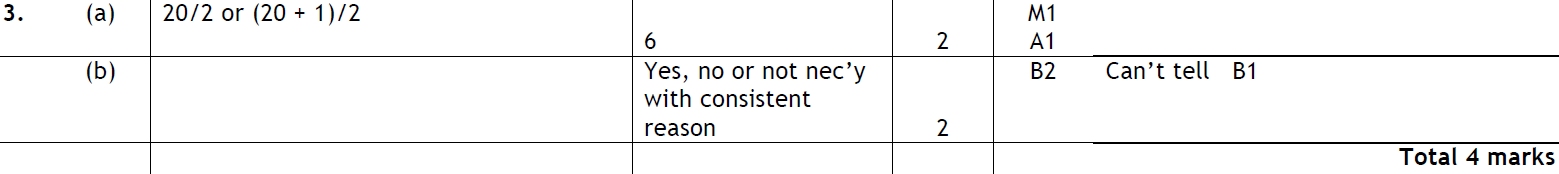 B
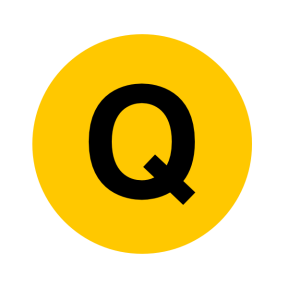 Nov 2008 3H Q3
Averages
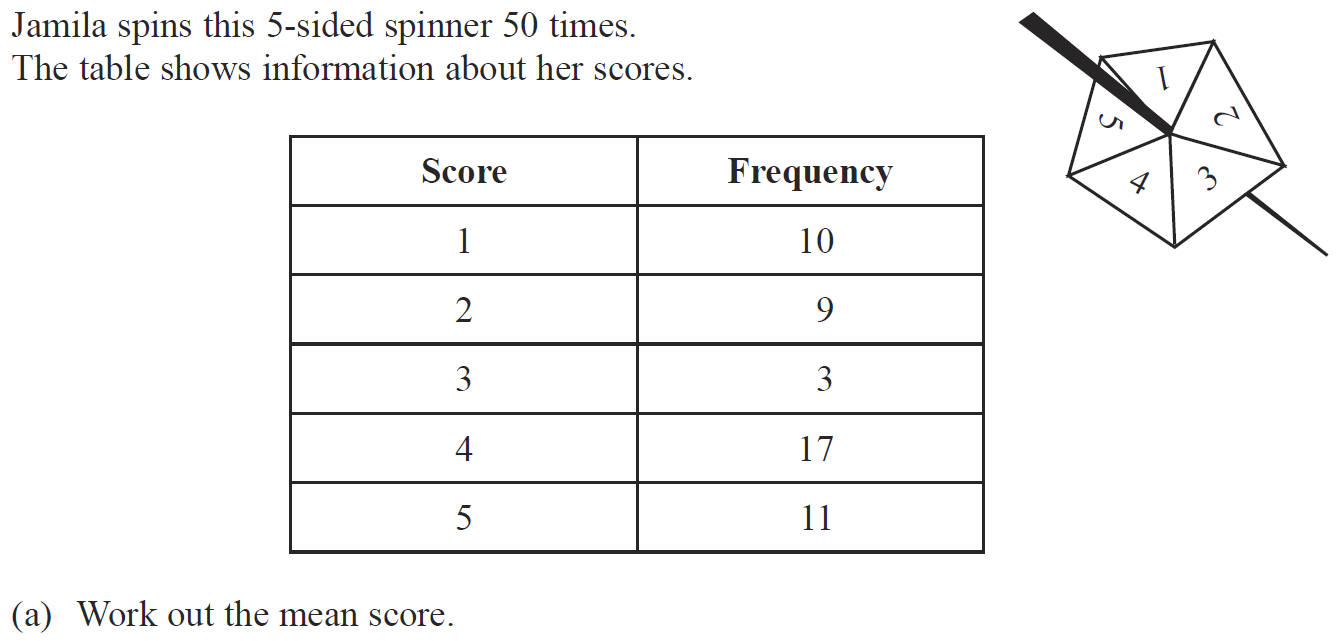 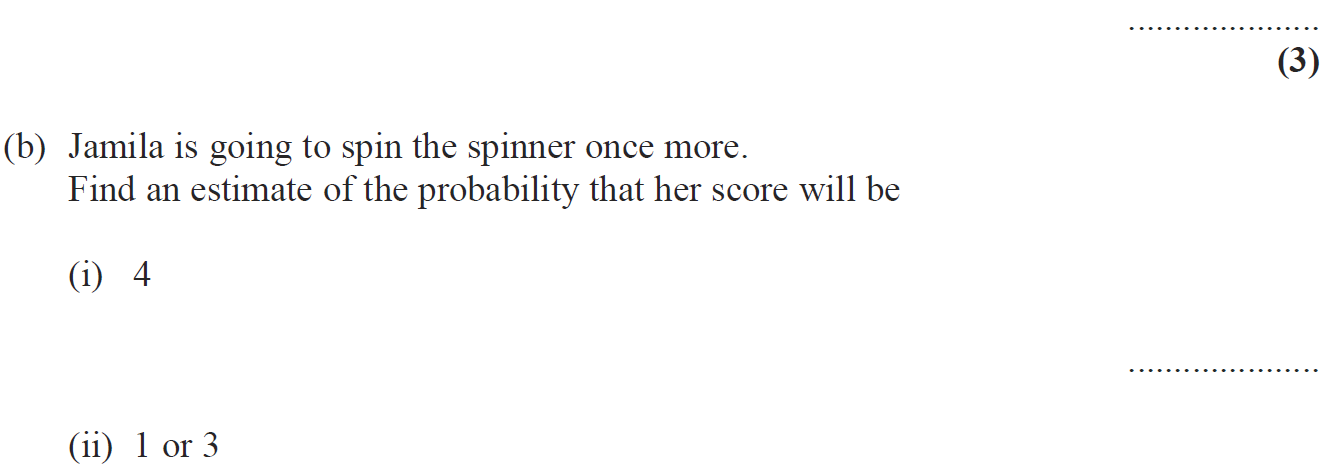 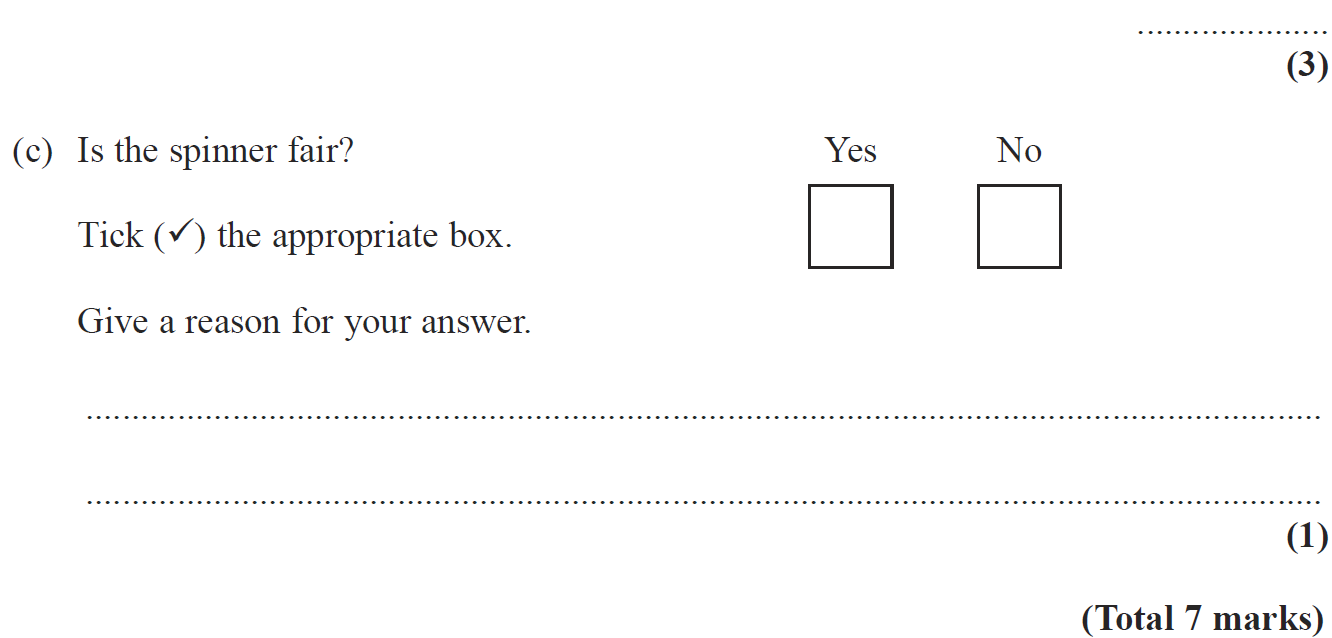 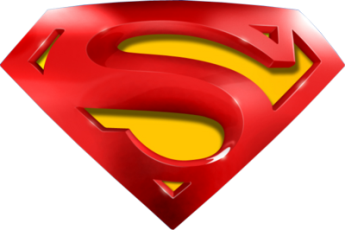 Nov 2008 3H Q3
Averages
A
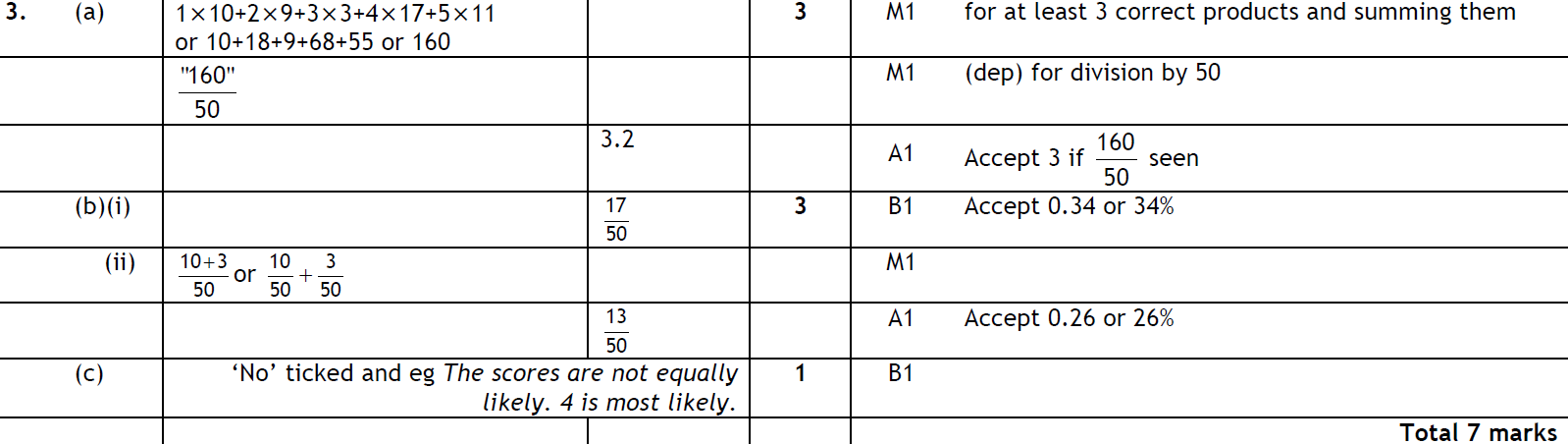 B (i)
B (ii)
C
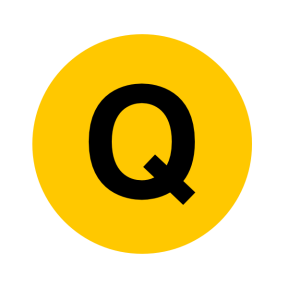 May 2009 3H Q10
Averages
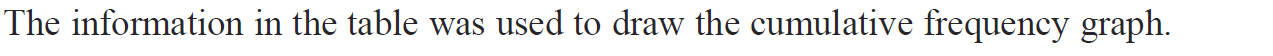 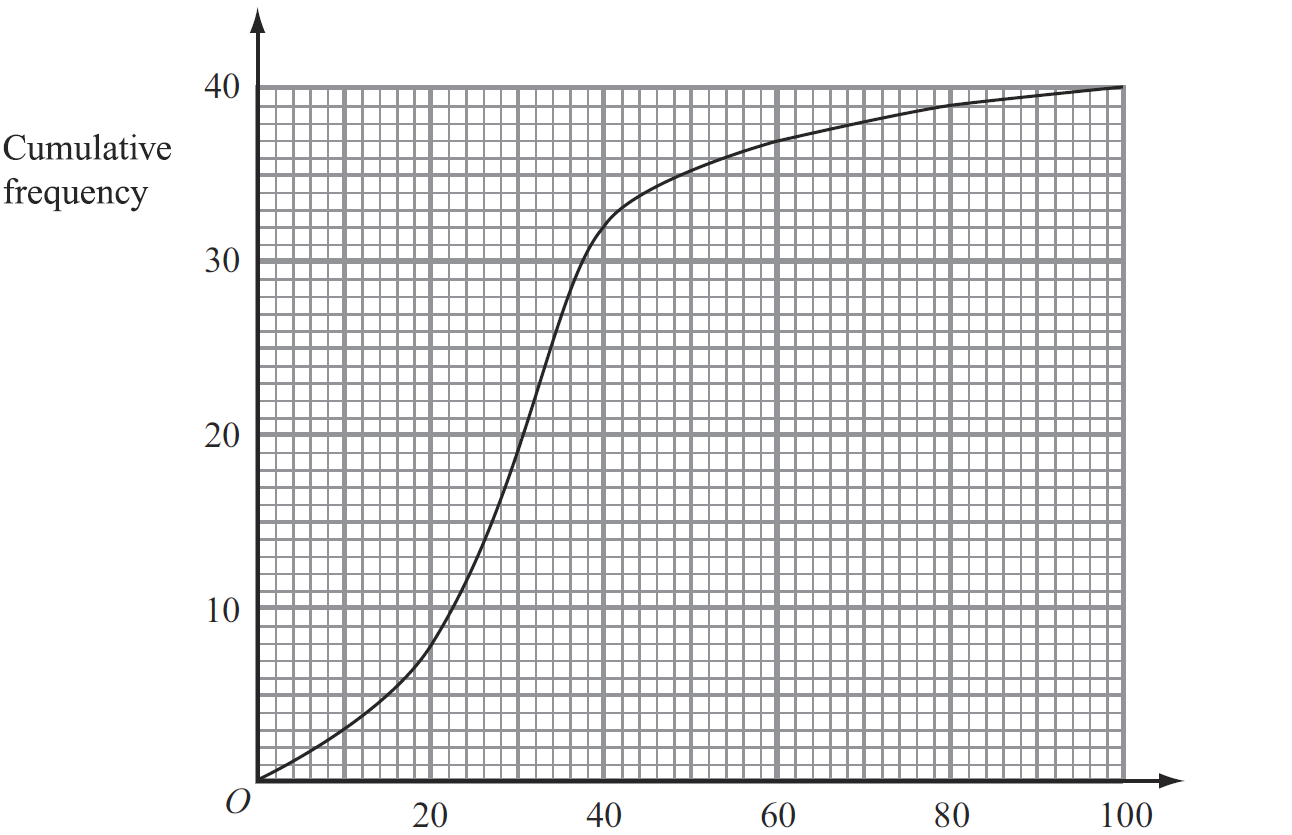 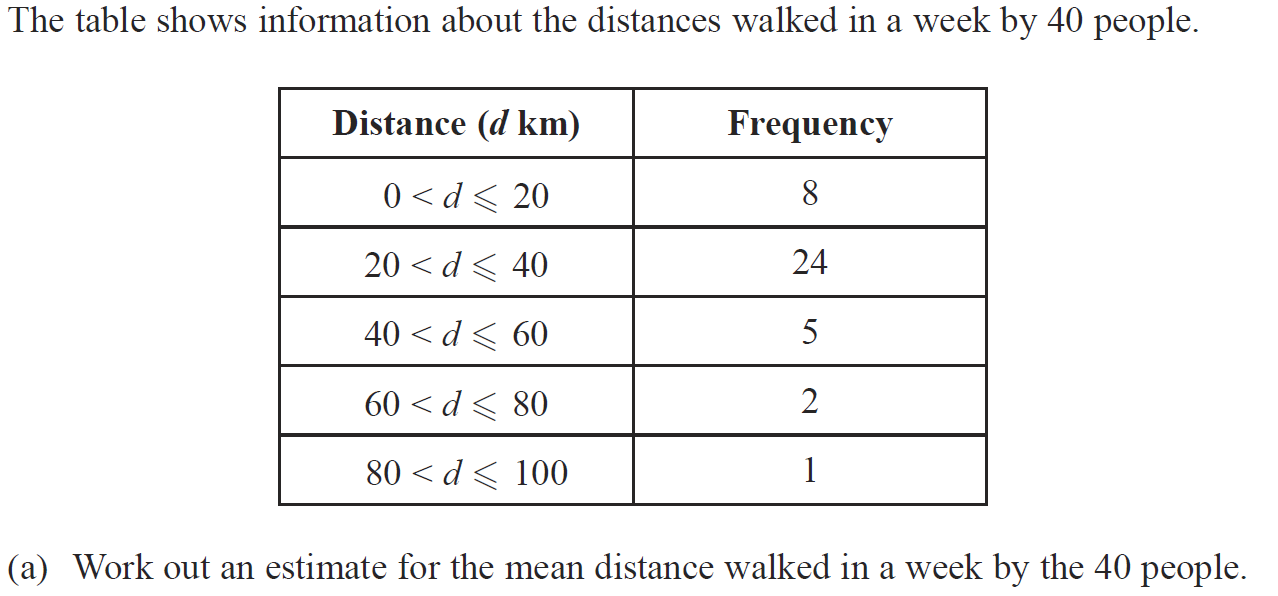 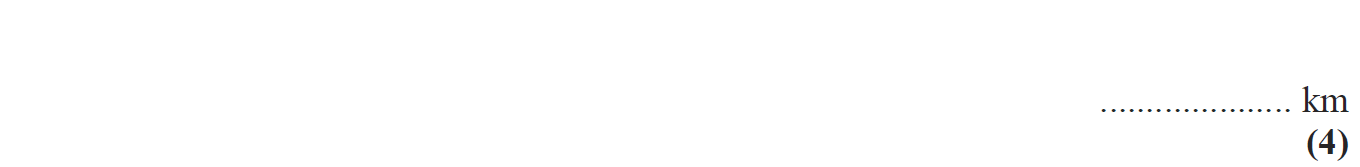 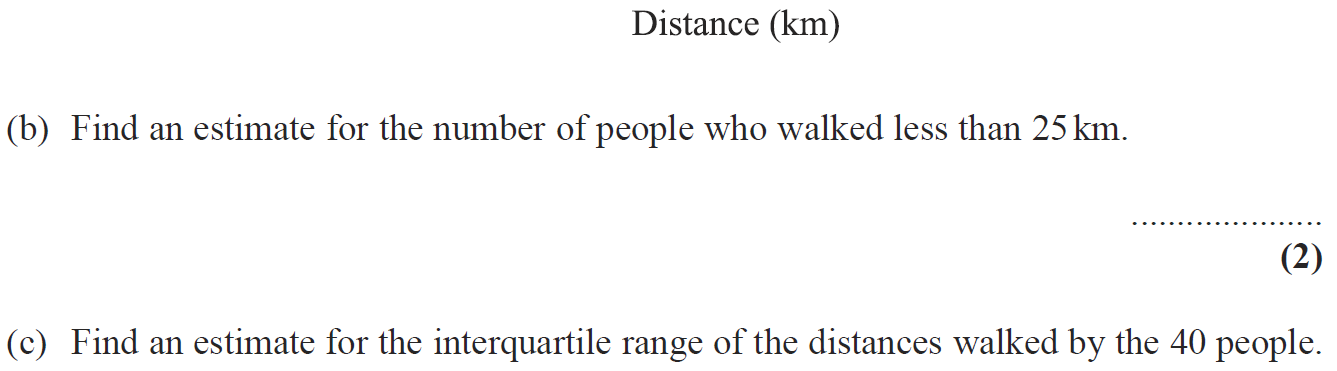 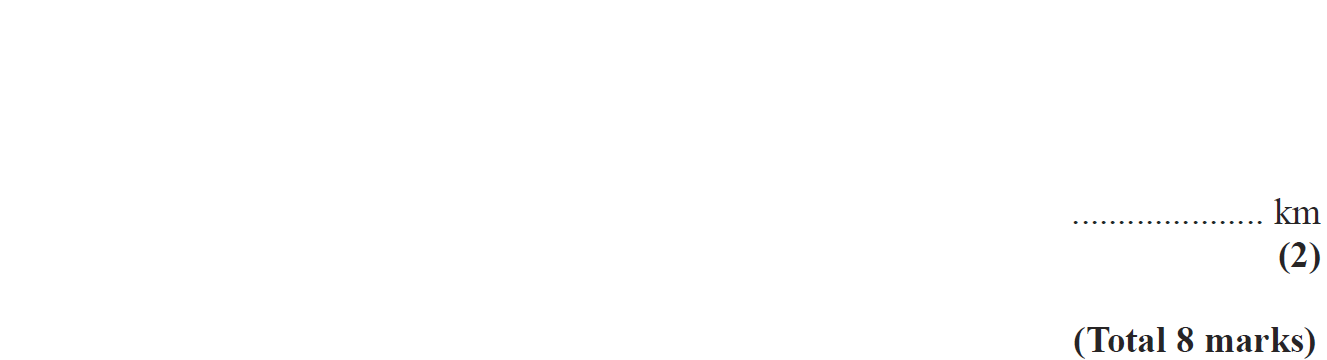 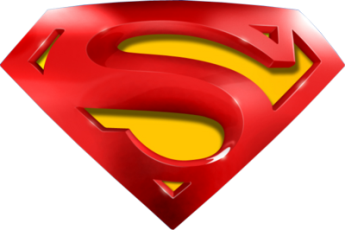 May 2009 3H Q10
Averages
A
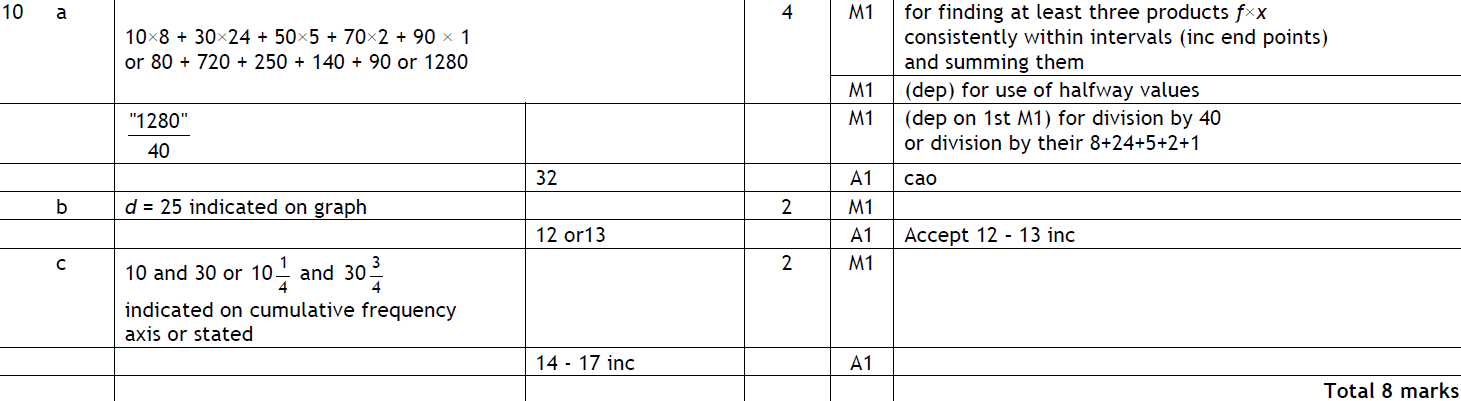 B
C
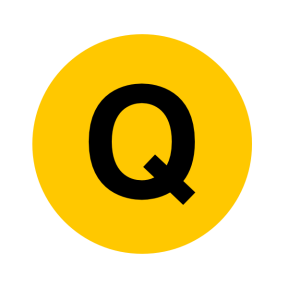 June 2009 4H Q4
Averages
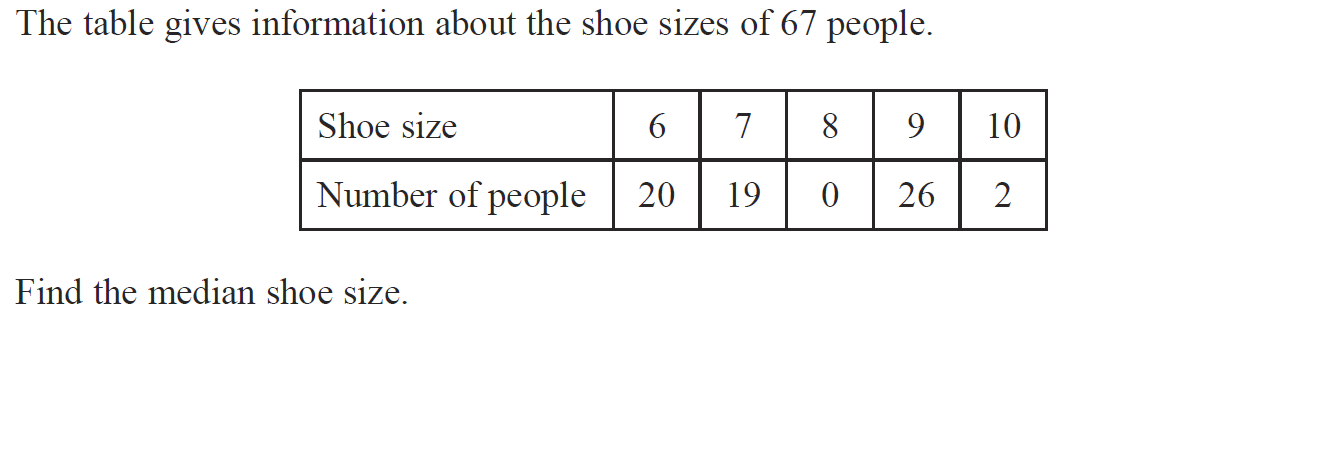 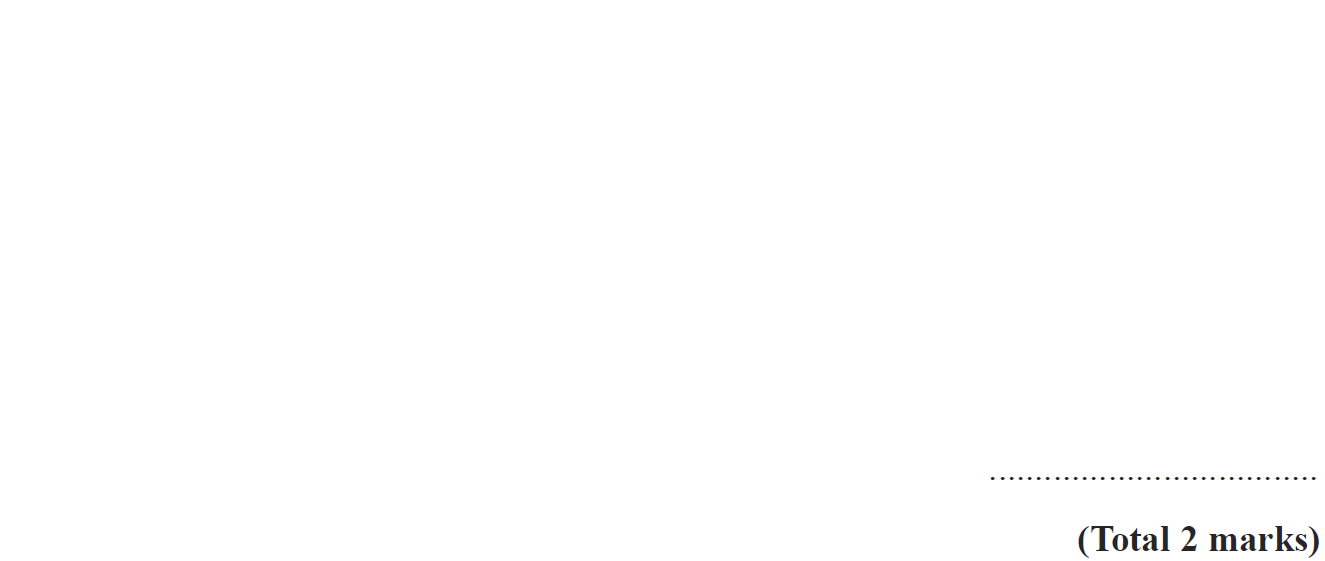 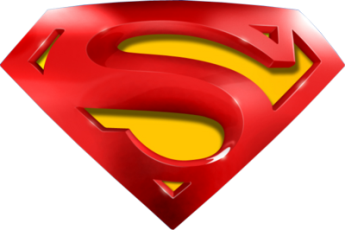 June 2009 4H Q4
Averages
A
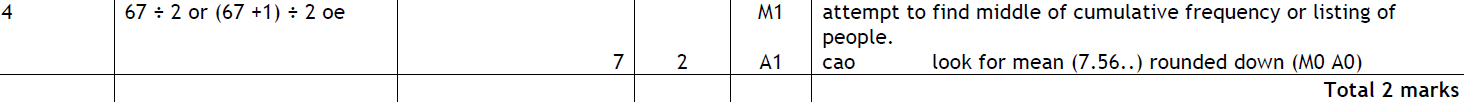 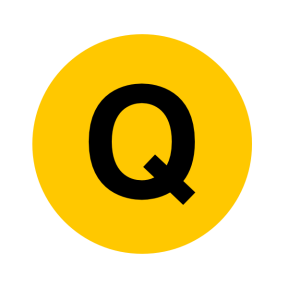 Nov 2009 3H Q4
Averages
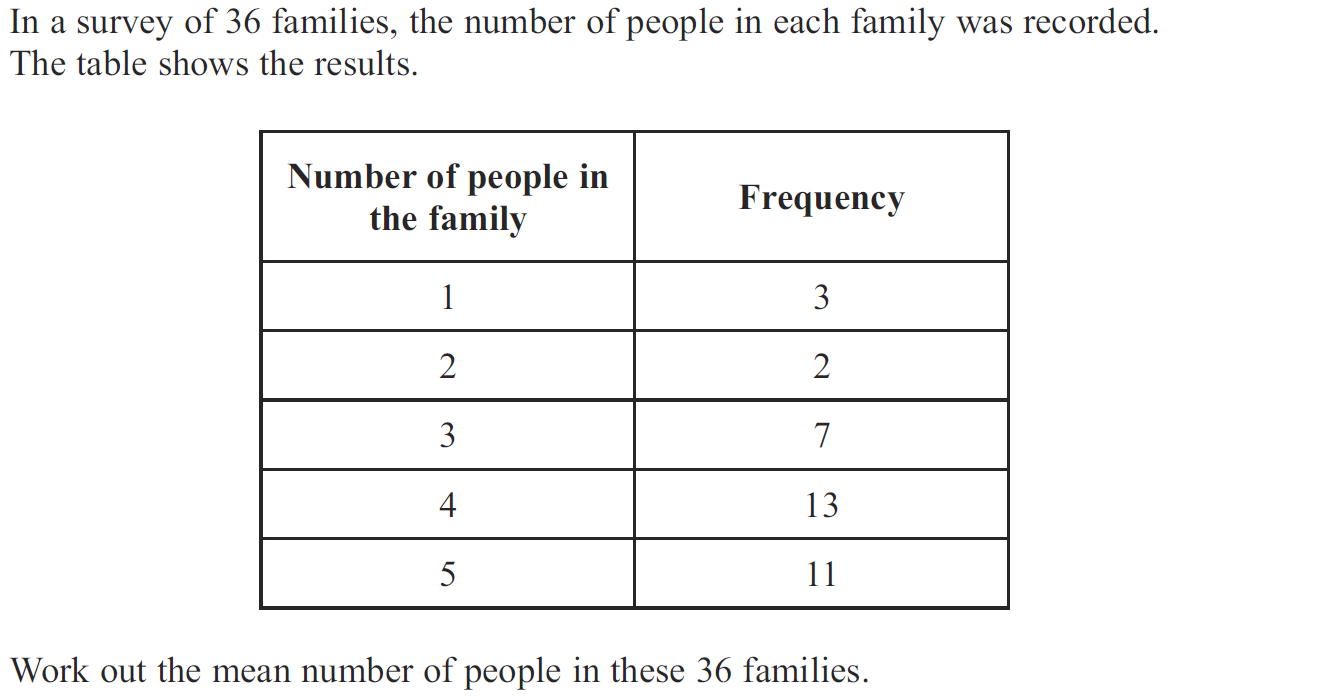 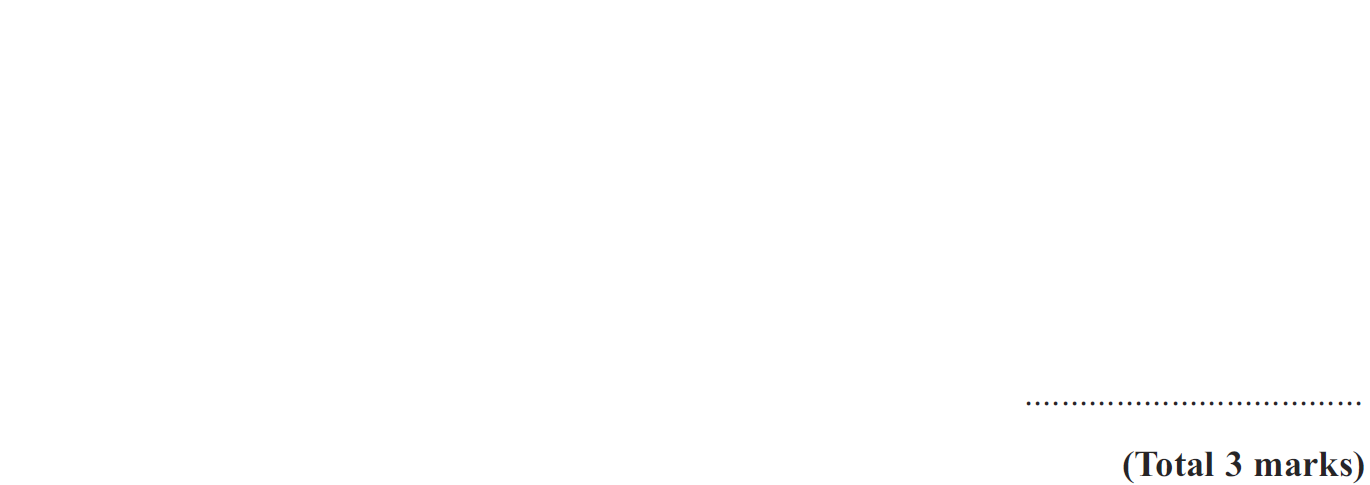 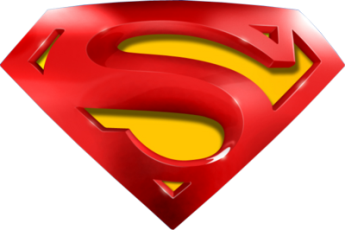 Nov 2009 3H Q4
Averages
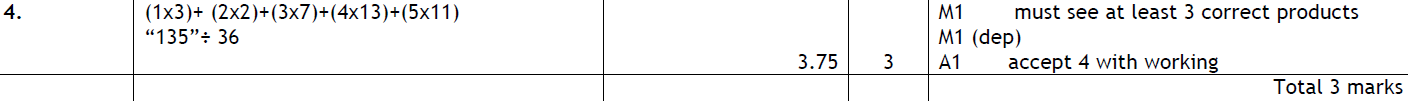 A
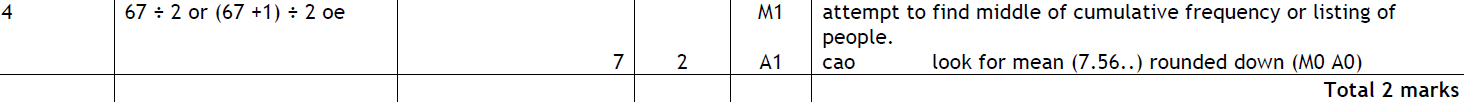 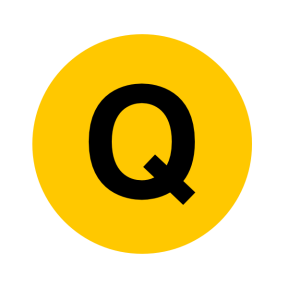 June 2010 3H Q3
Averages
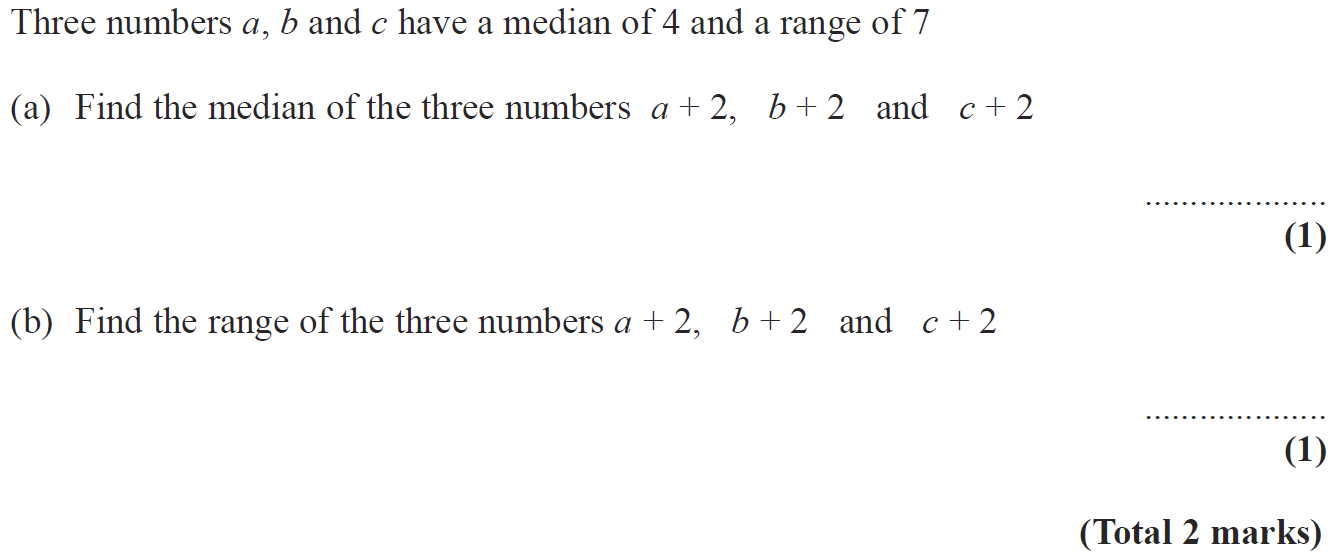 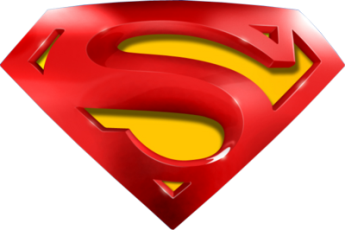 June 2010 3H Q3
Averages
A
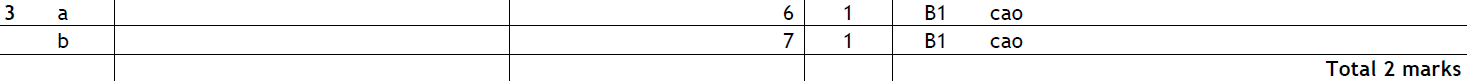 B
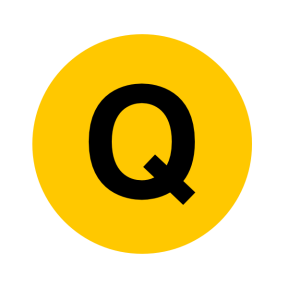 June 2010 3H Q6
Averages
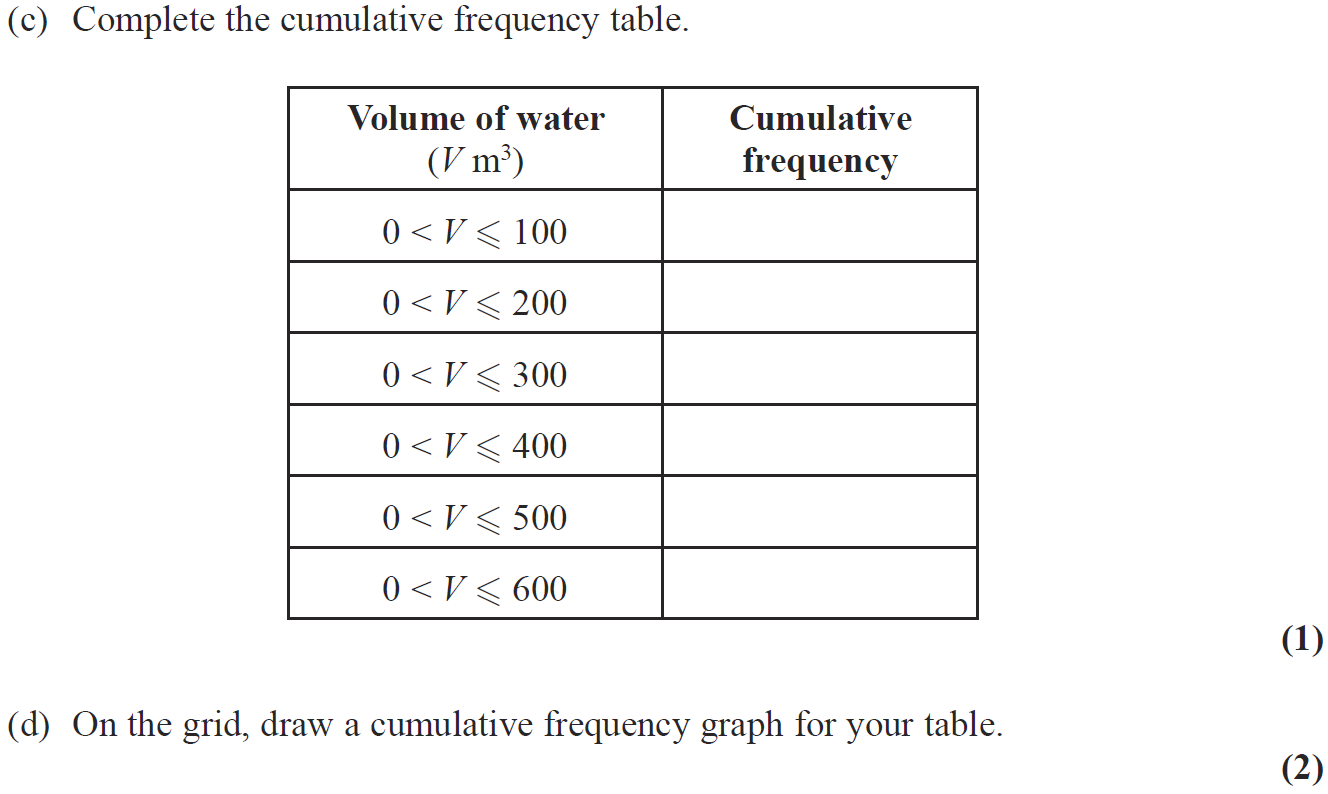 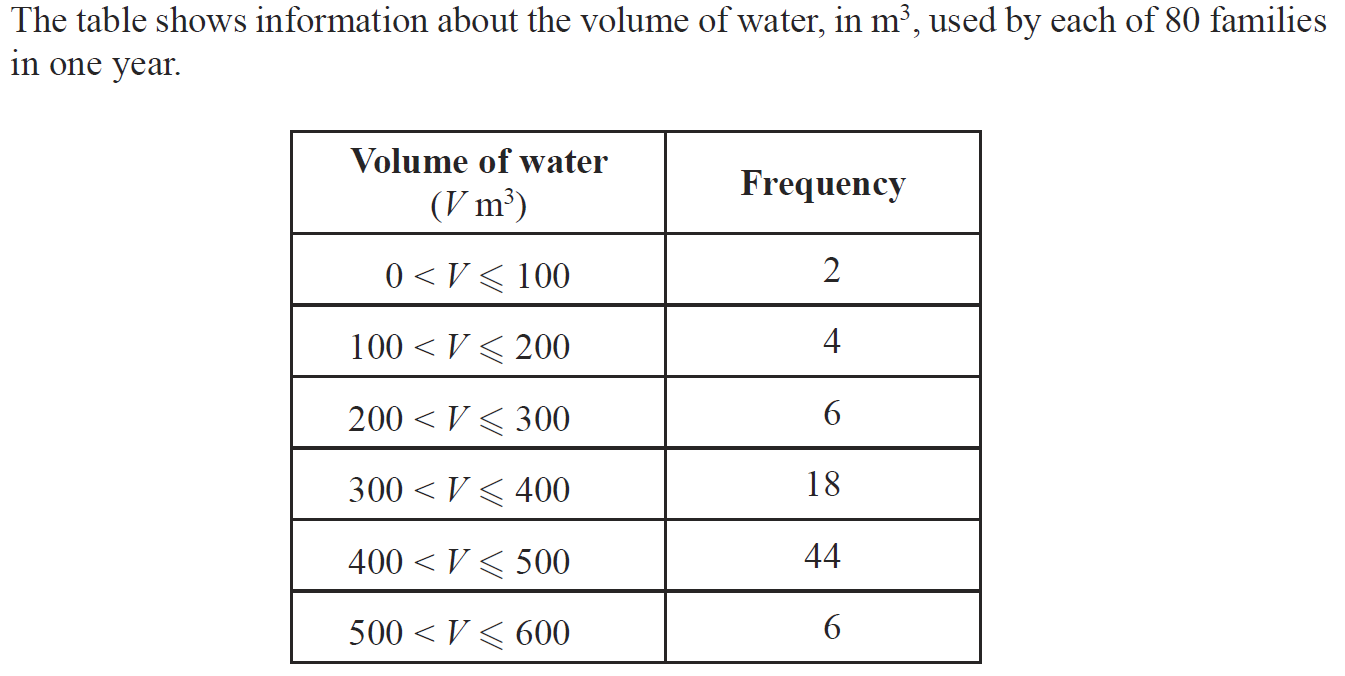 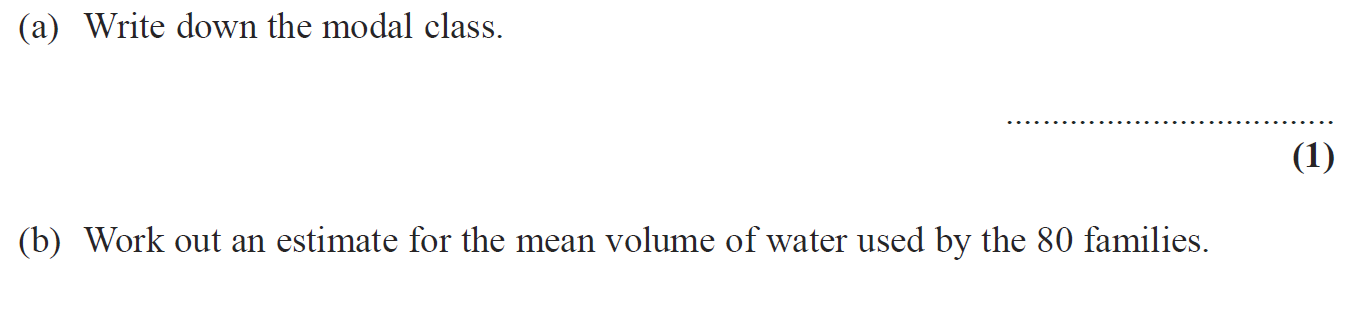 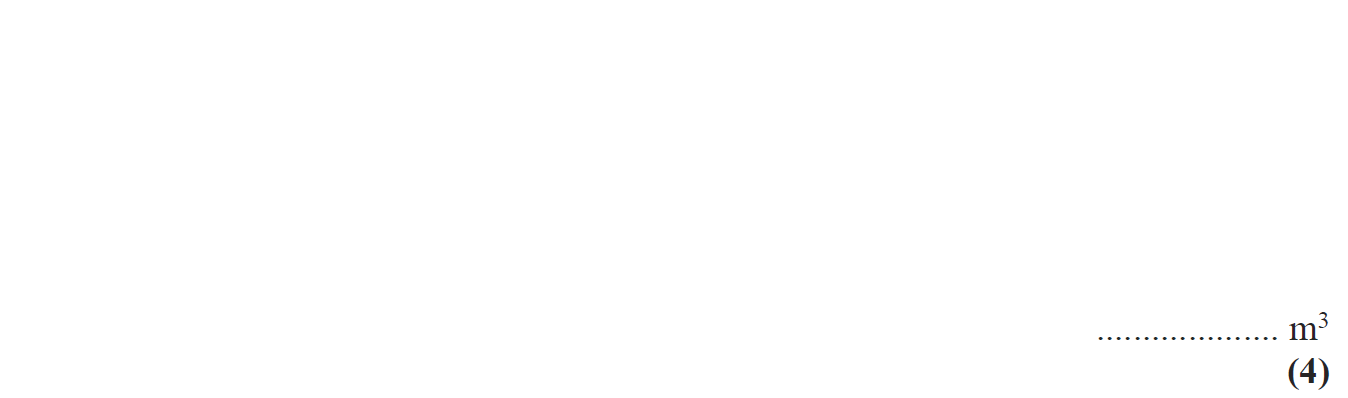 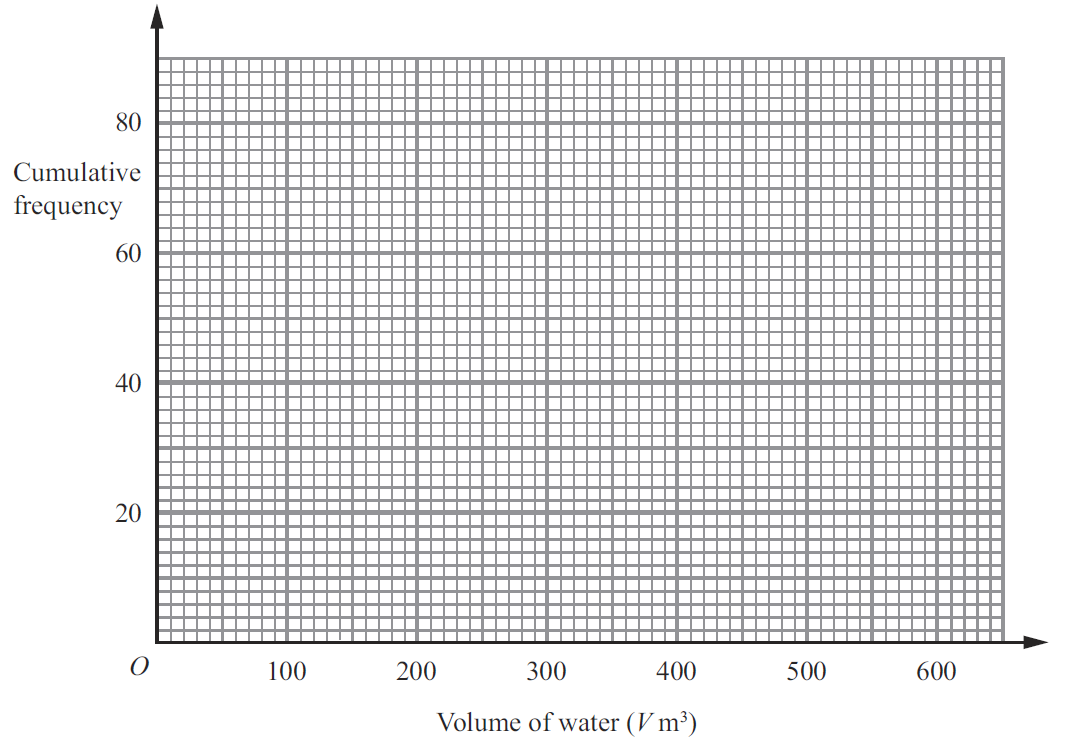 Show Graph
Hide Graph
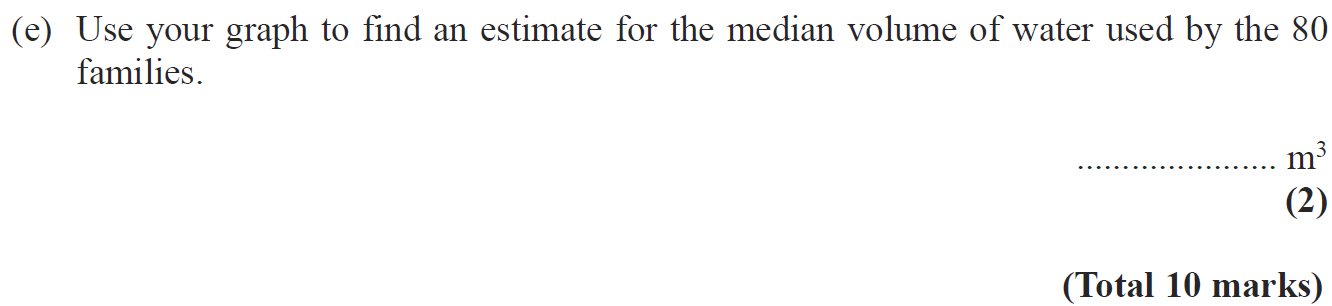 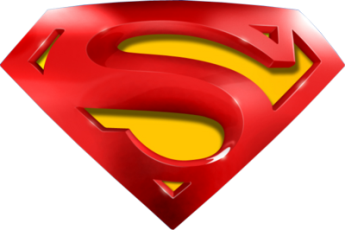 June 2010 3H Q6
Averages
A
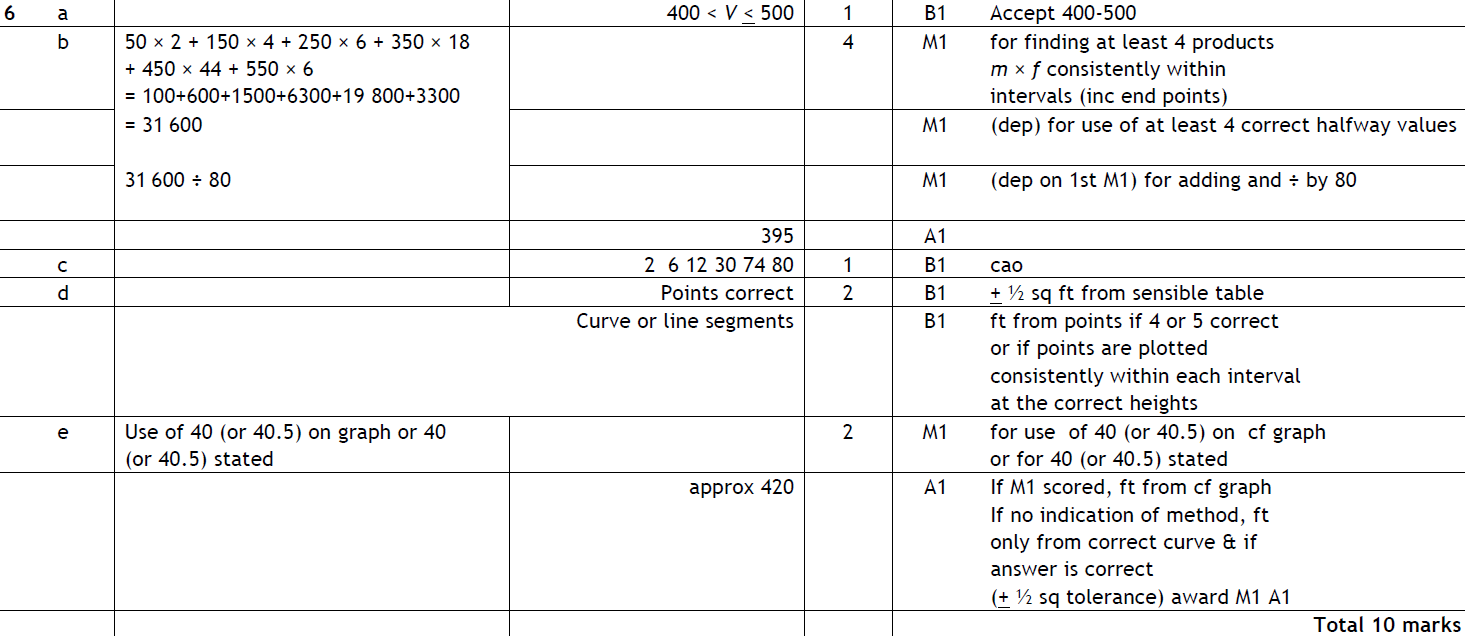 B
C
D
E
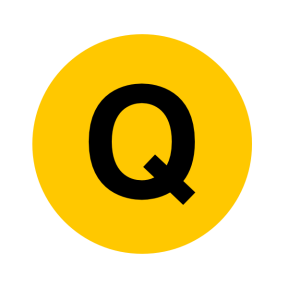 Nov 2010 3H Q1
Averages
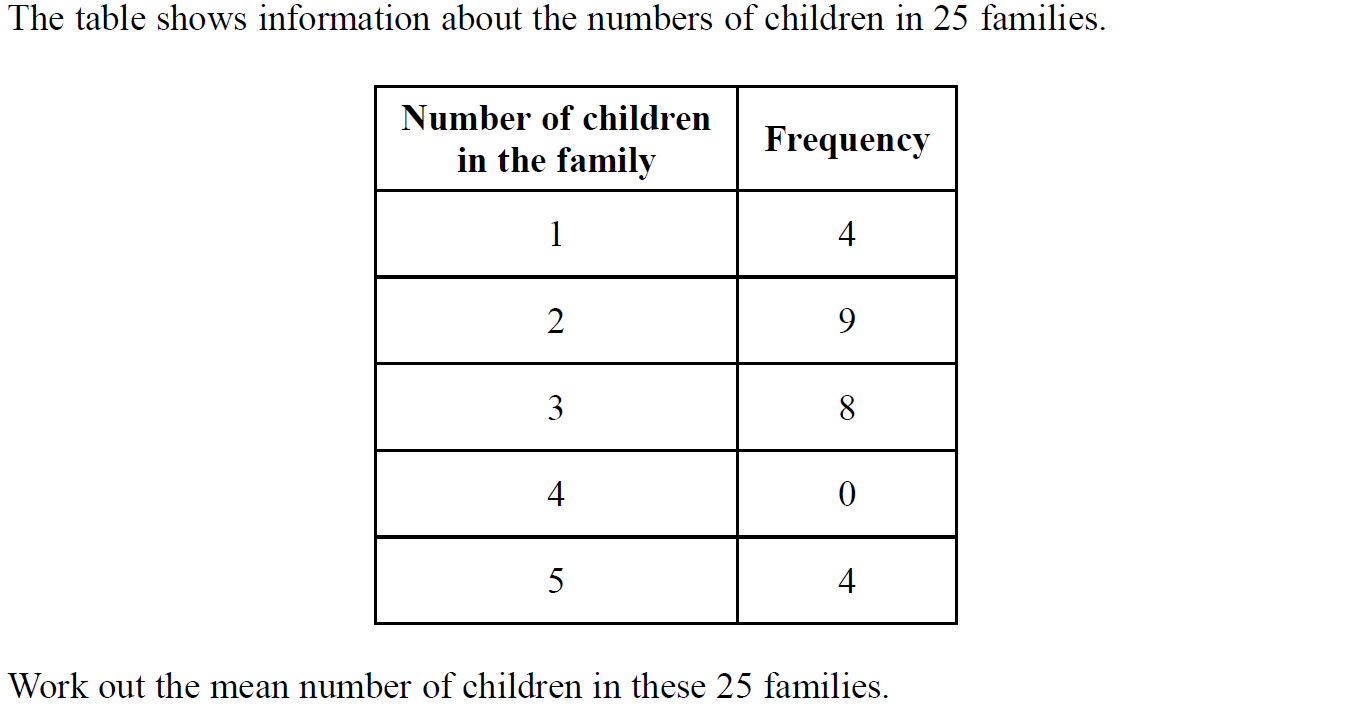 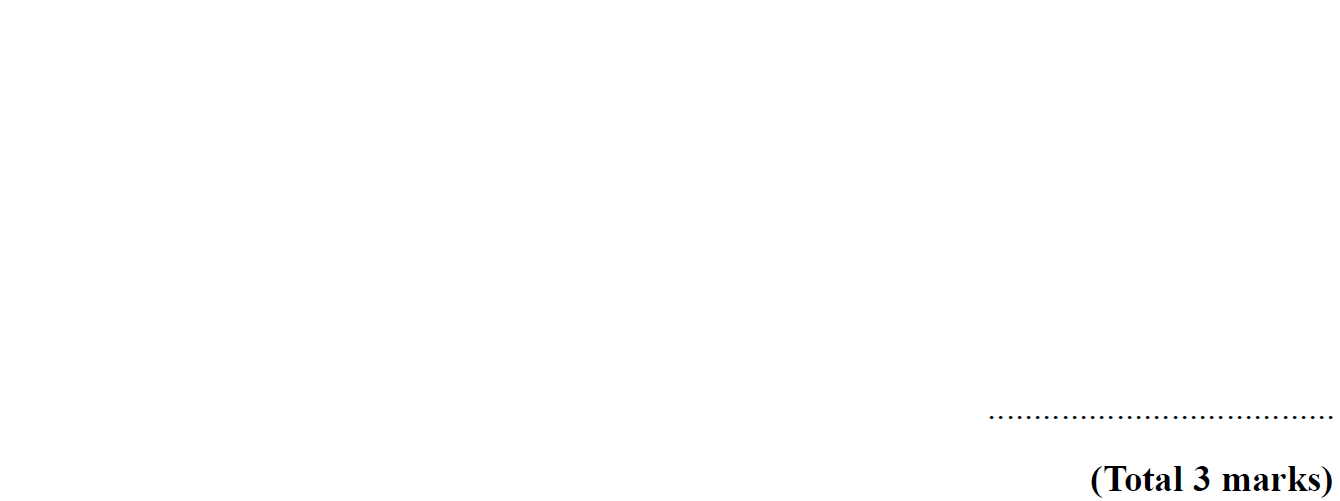 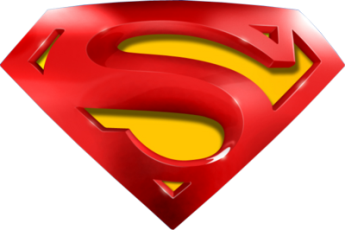 Nov 2010 3H Q1
Averages
A
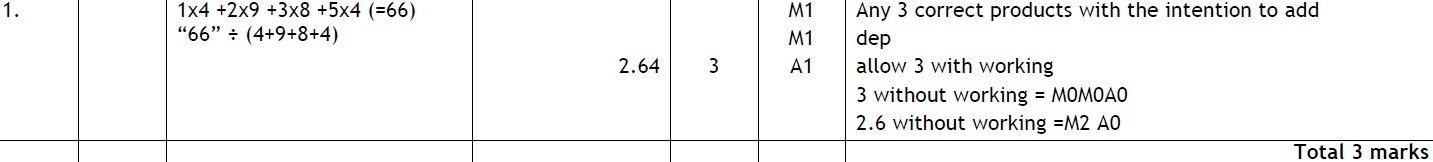 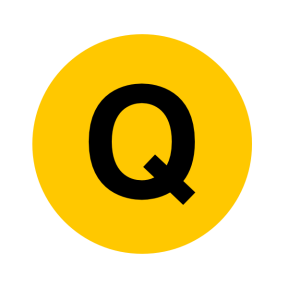 Nov 2010 3H Q9
Averages
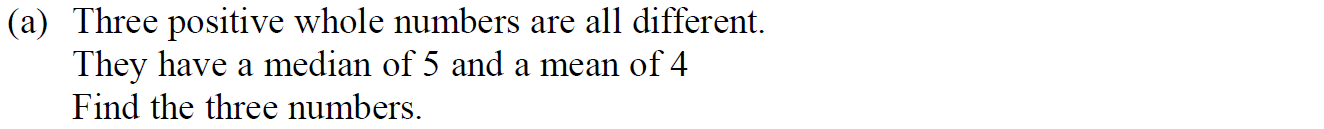 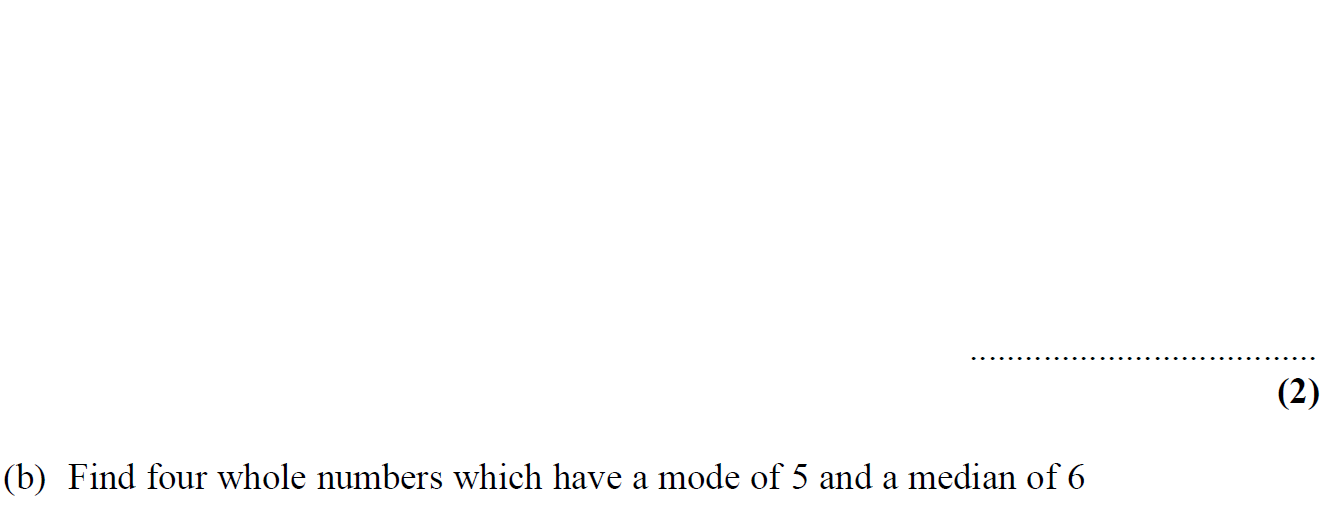 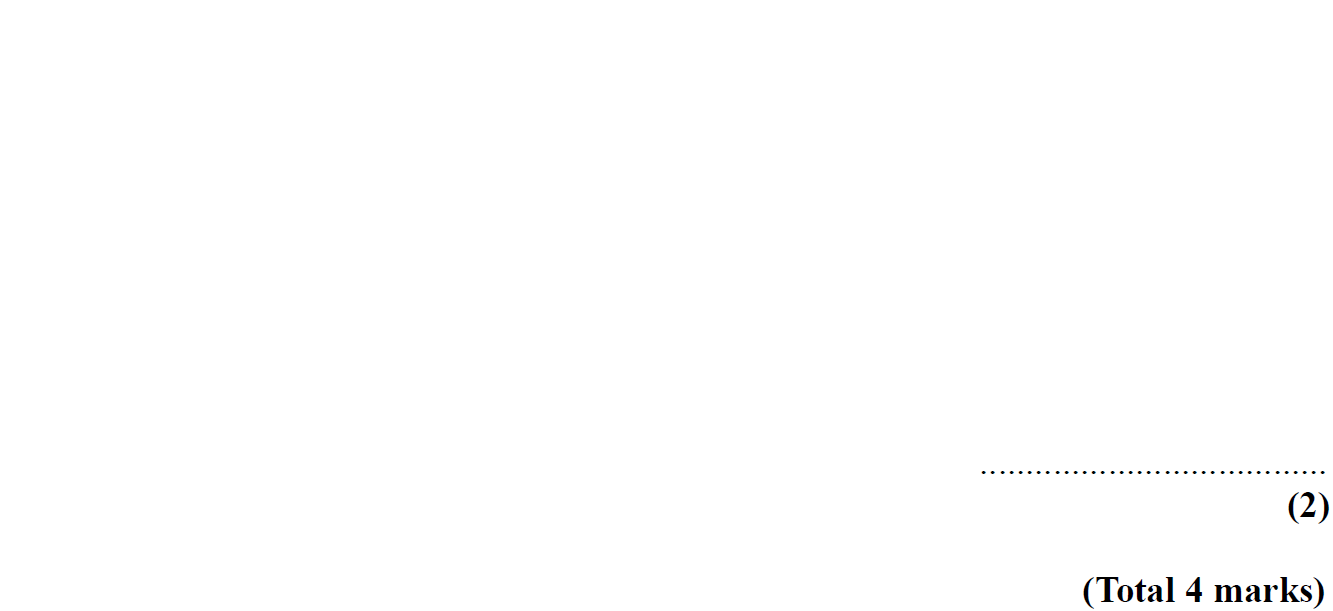 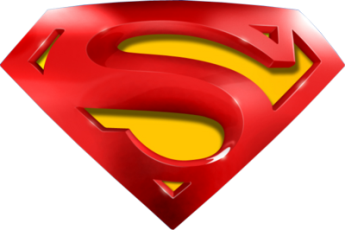 Nov 2010 3H Q9
Averages
A
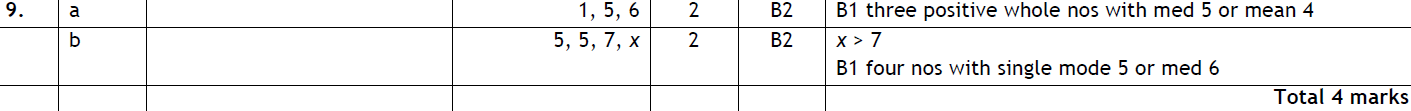 B
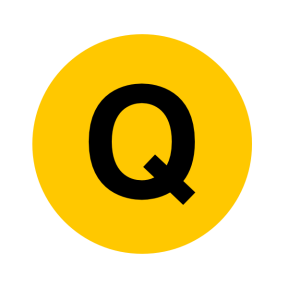 June 2011 4H Q7
Averages
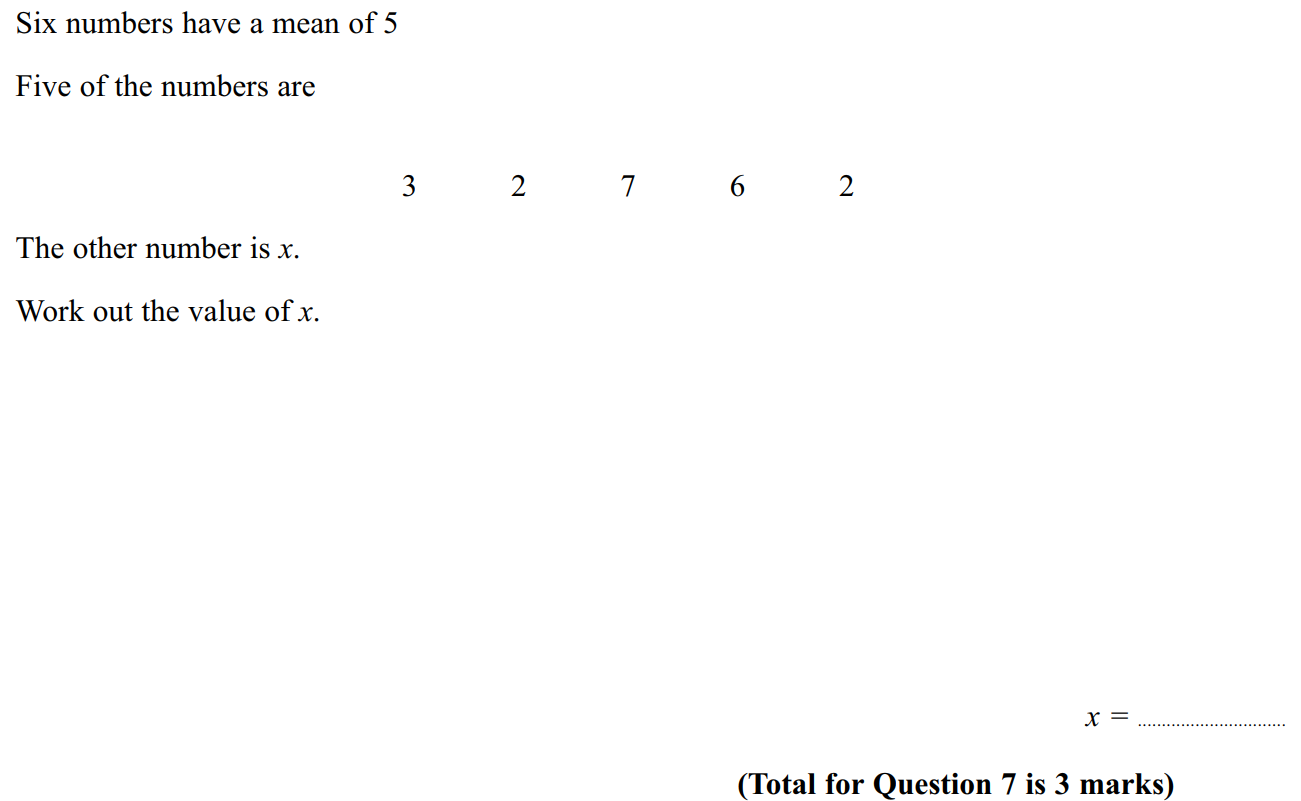 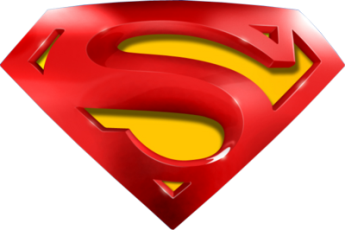 June 2011 4H Q7
Averages
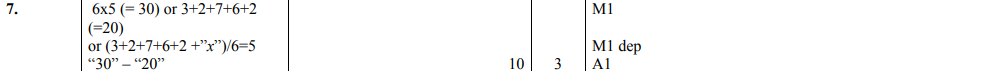 A
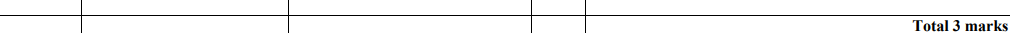 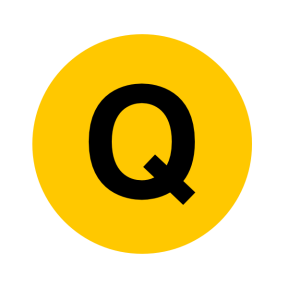 Jan 2012 3H Q7
Averages
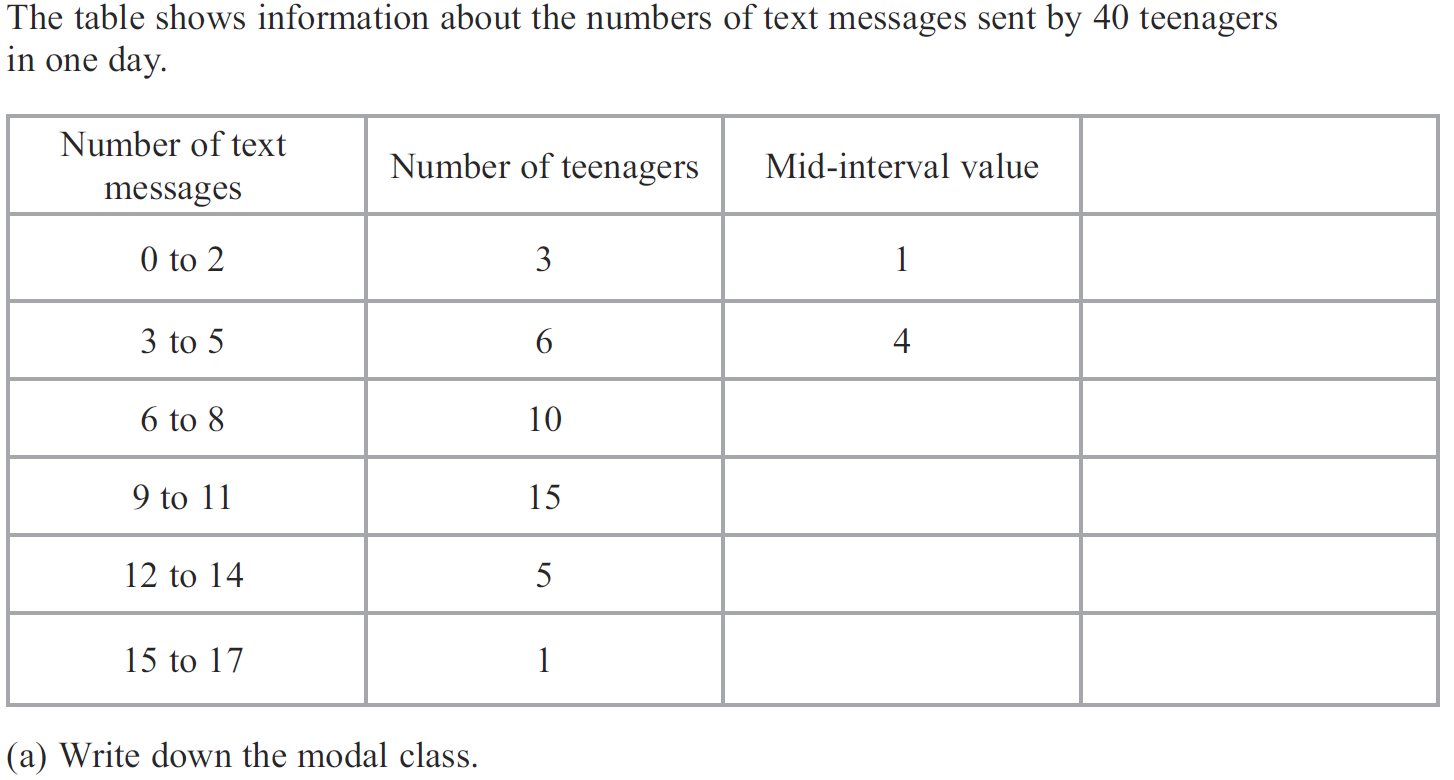 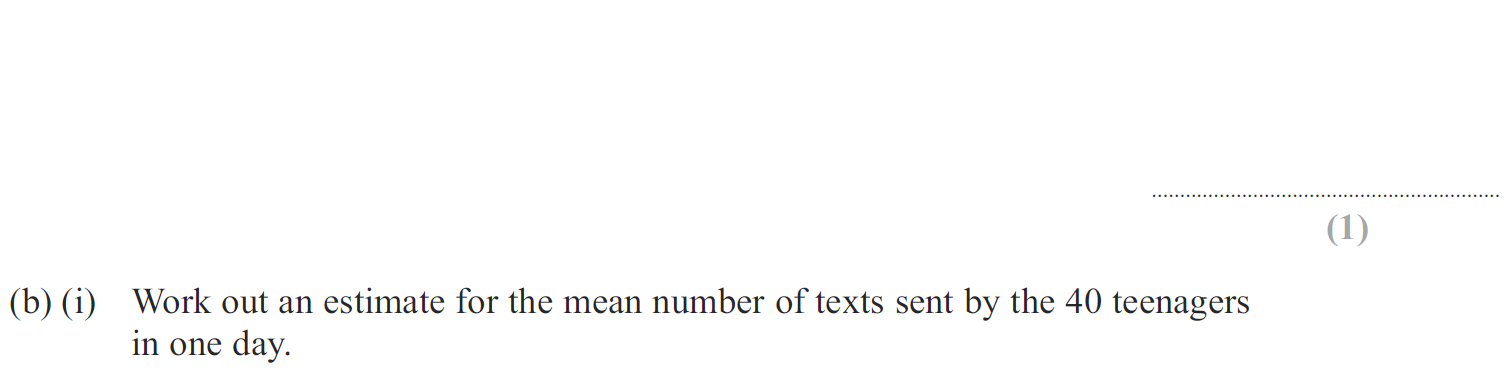 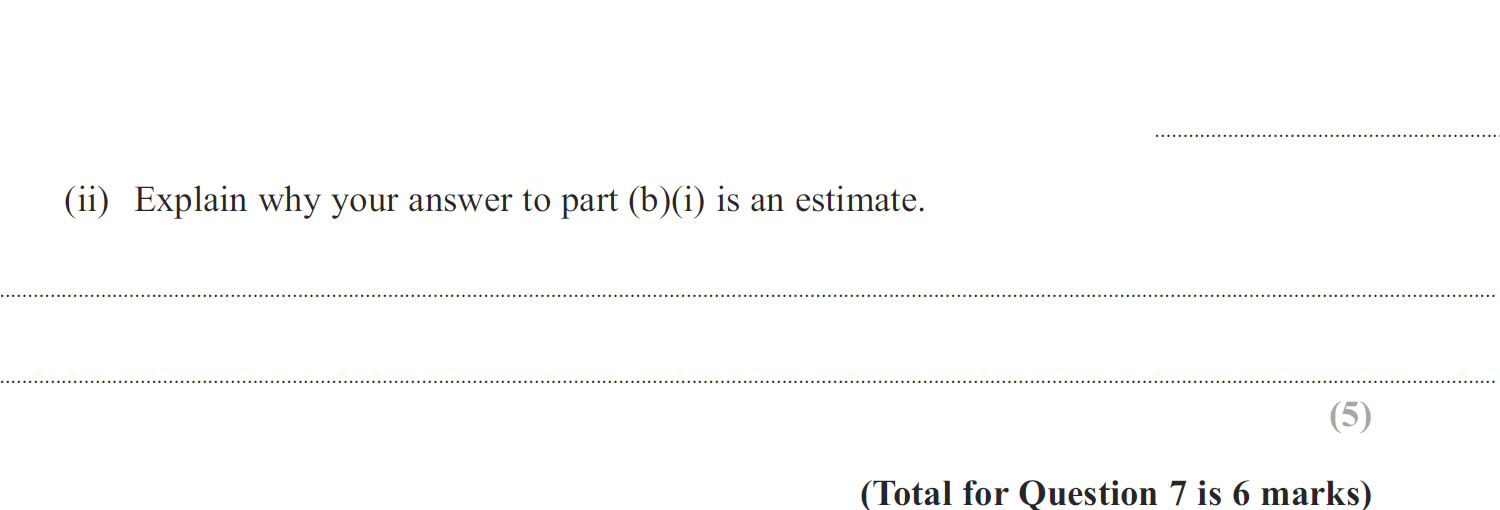 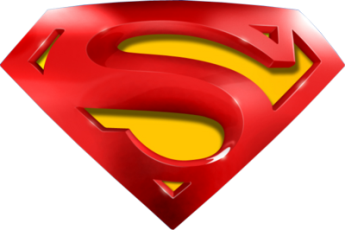 Jan 2012 3H Q7
Averages
A
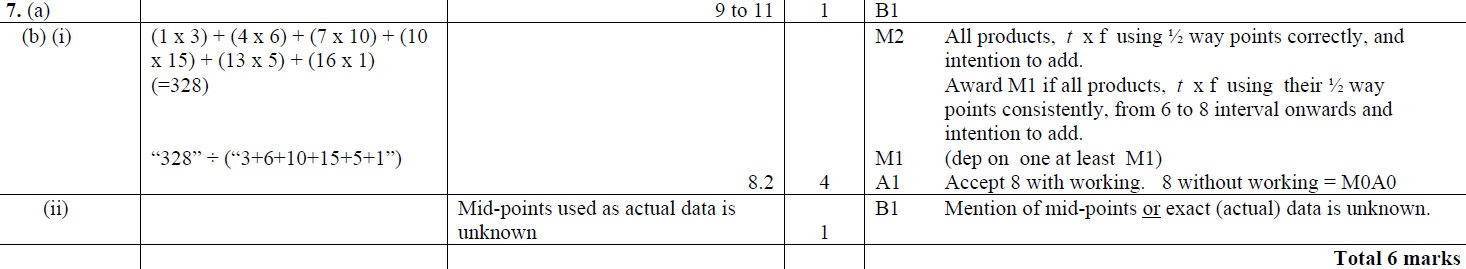 B (i)
B (ii)
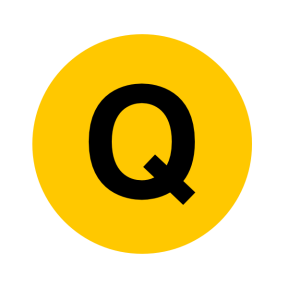 Jan 2012 4H Q4
Averages
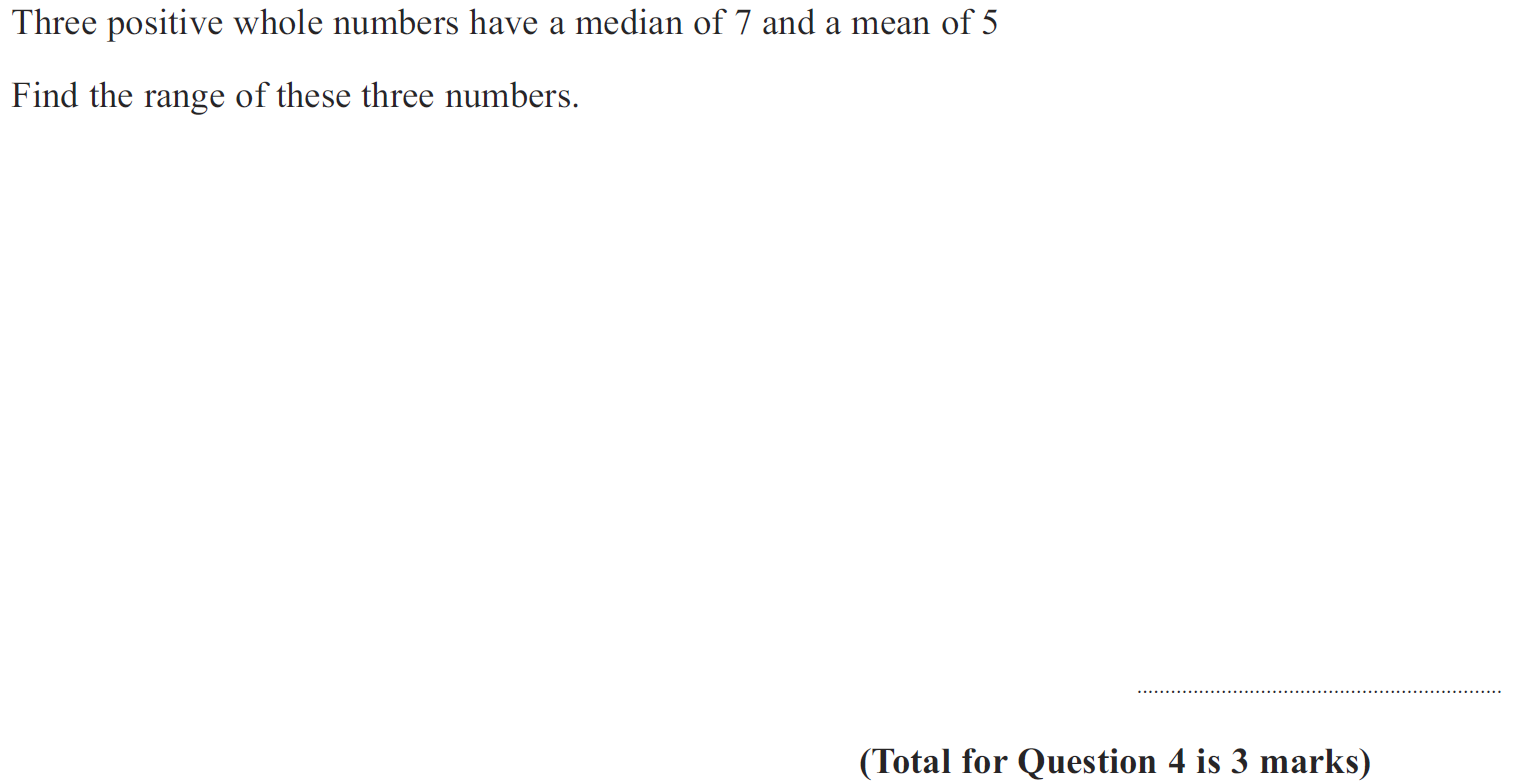 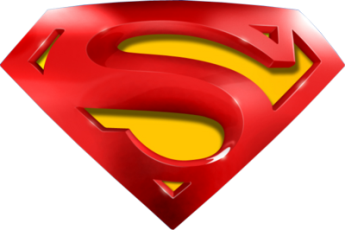 Jan 2012 4H Q4
Averages
A
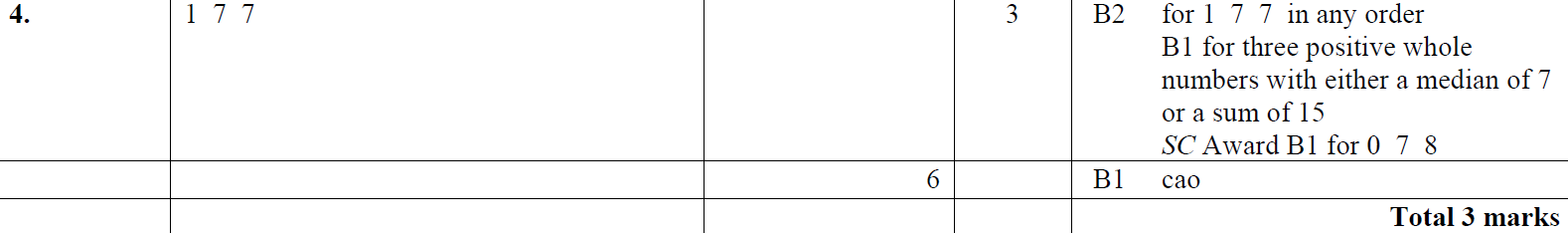 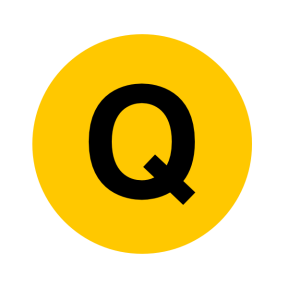 May 2012 3H Q5
Averages
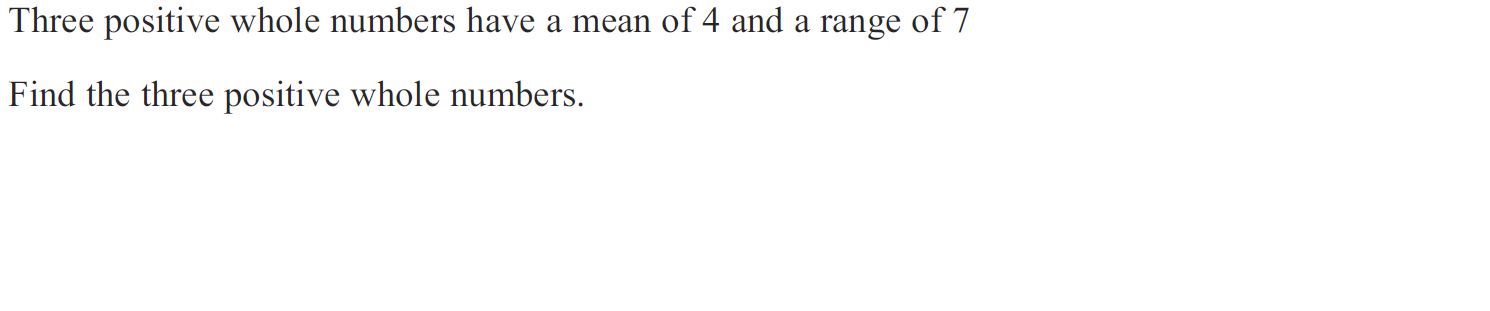 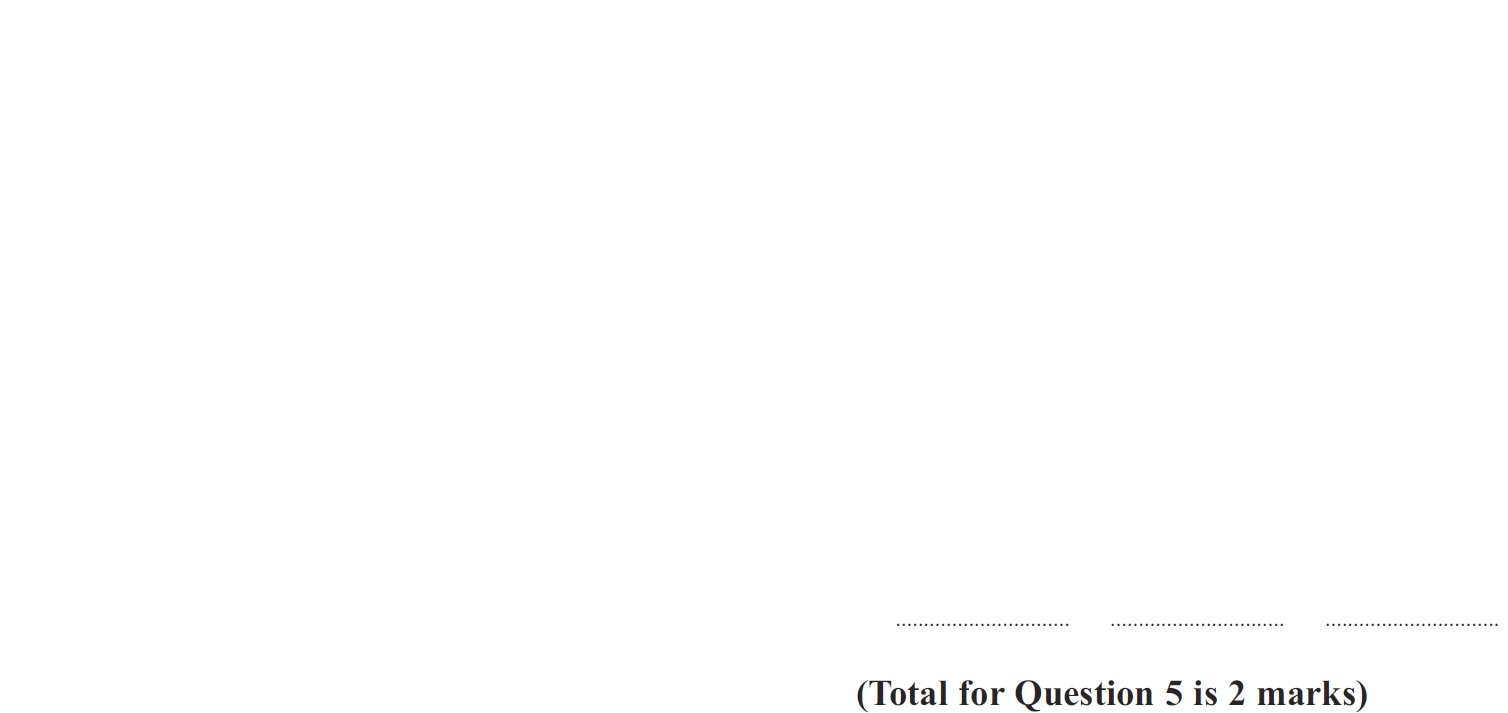 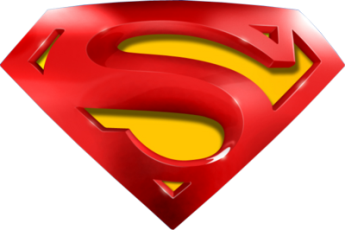 May 2012 3H Q5
Averages
A
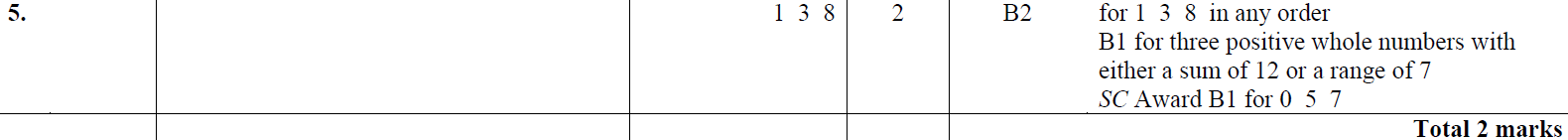 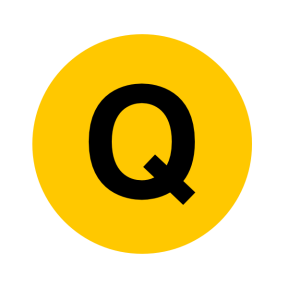 May 2012 3H Q10
Averages
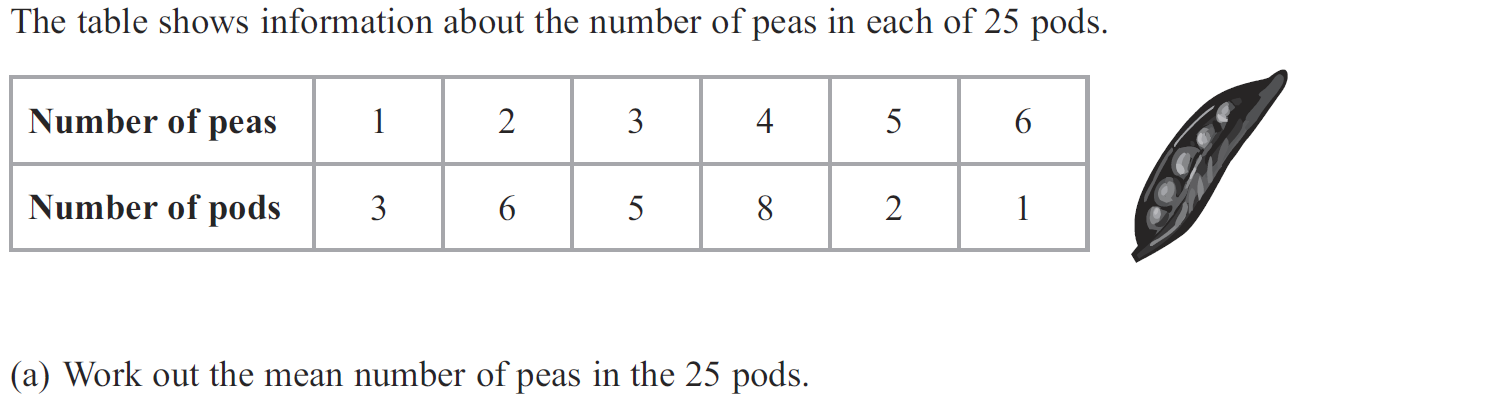 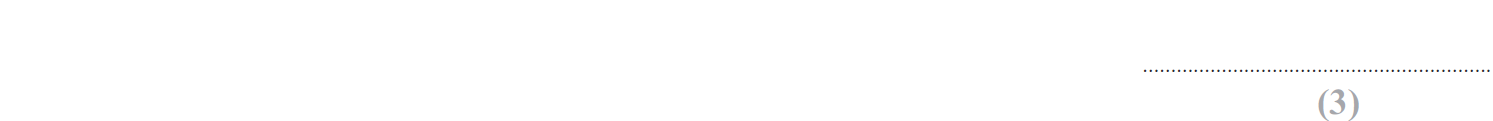 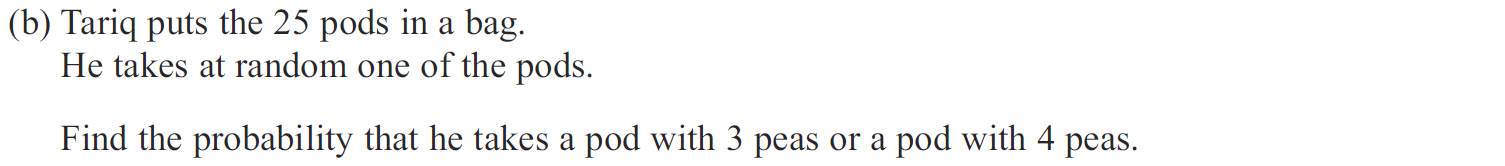 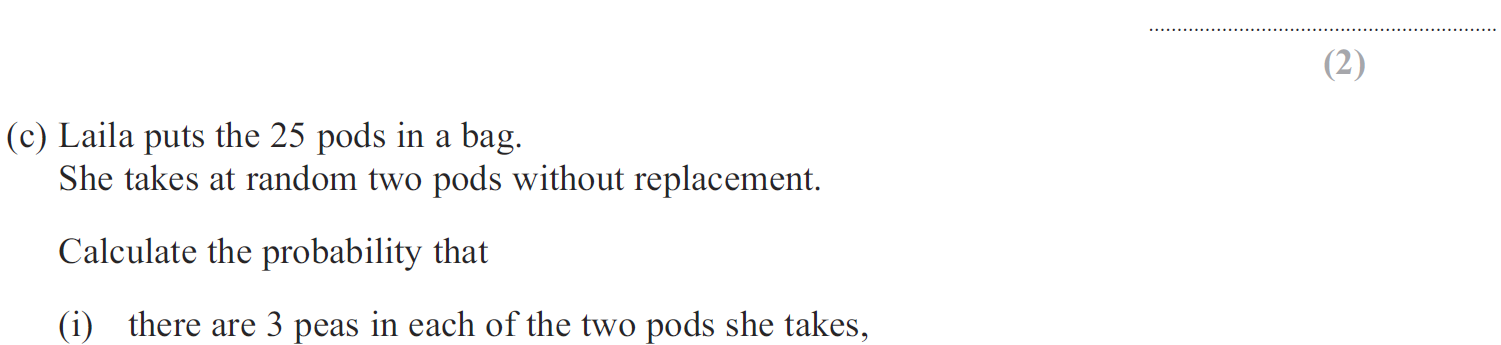 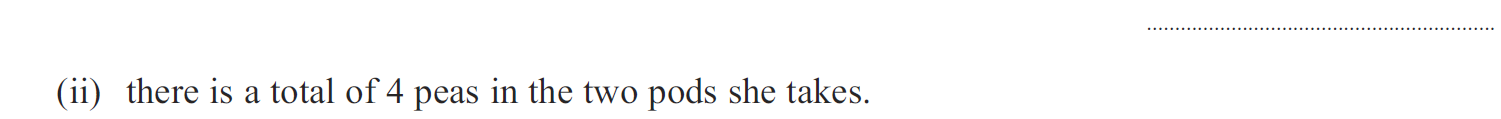 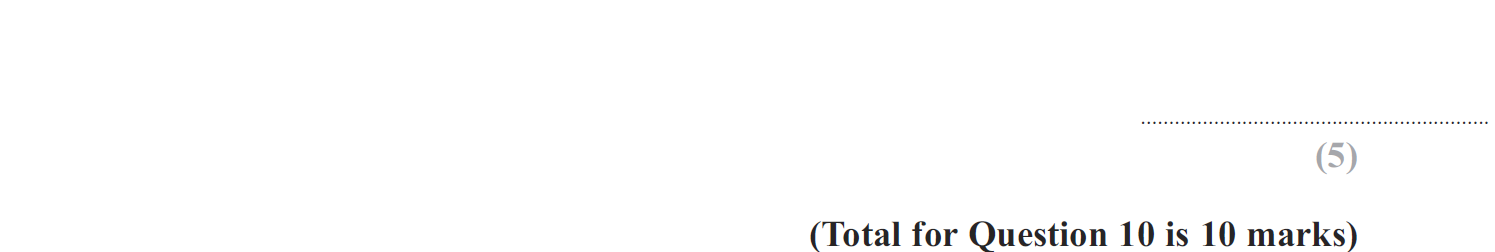 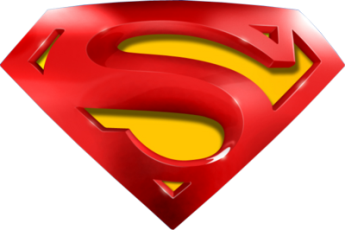 May 2012 3H Q10
Averages
A
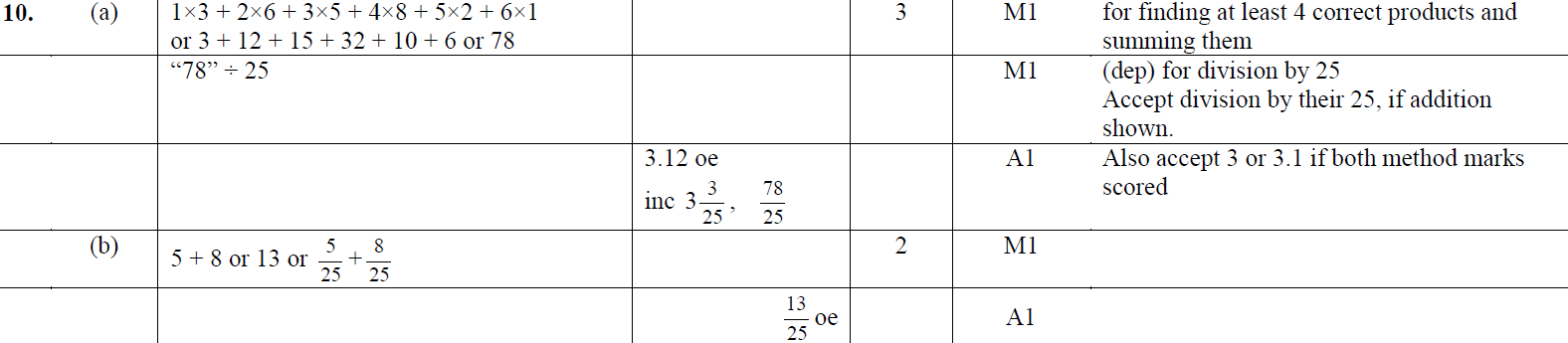 B
C (i)
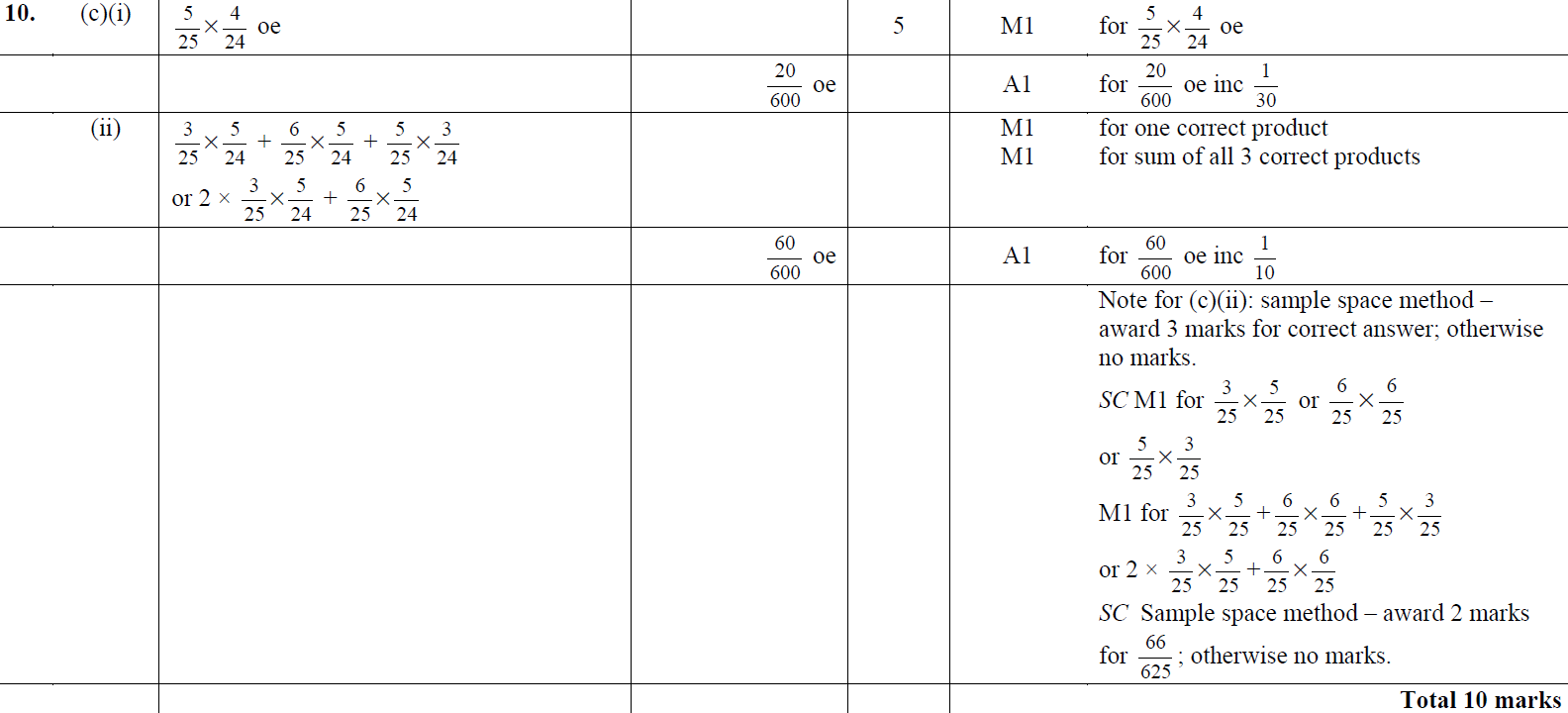 C (ii)
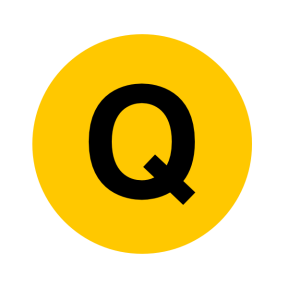 May 2012 4H Q2
Averages
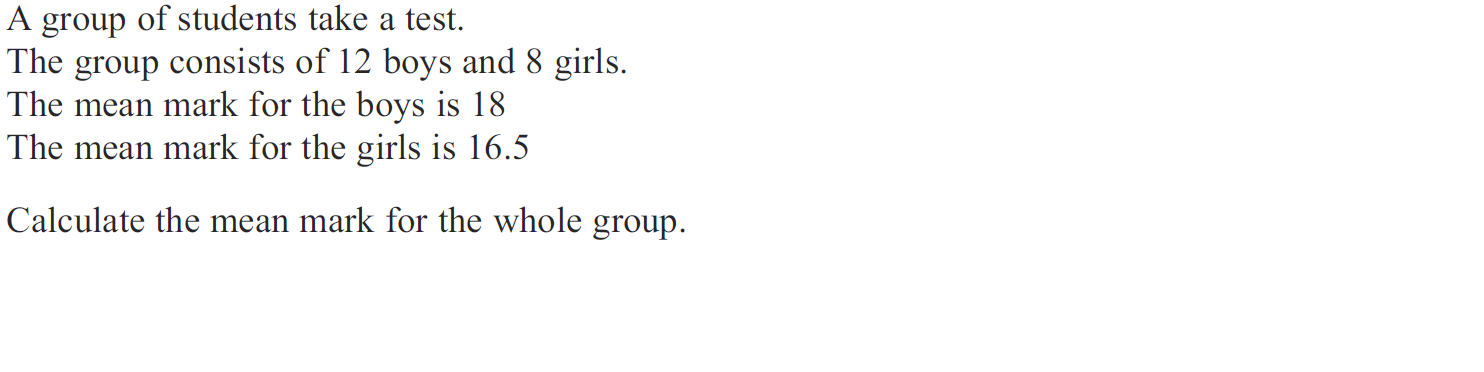 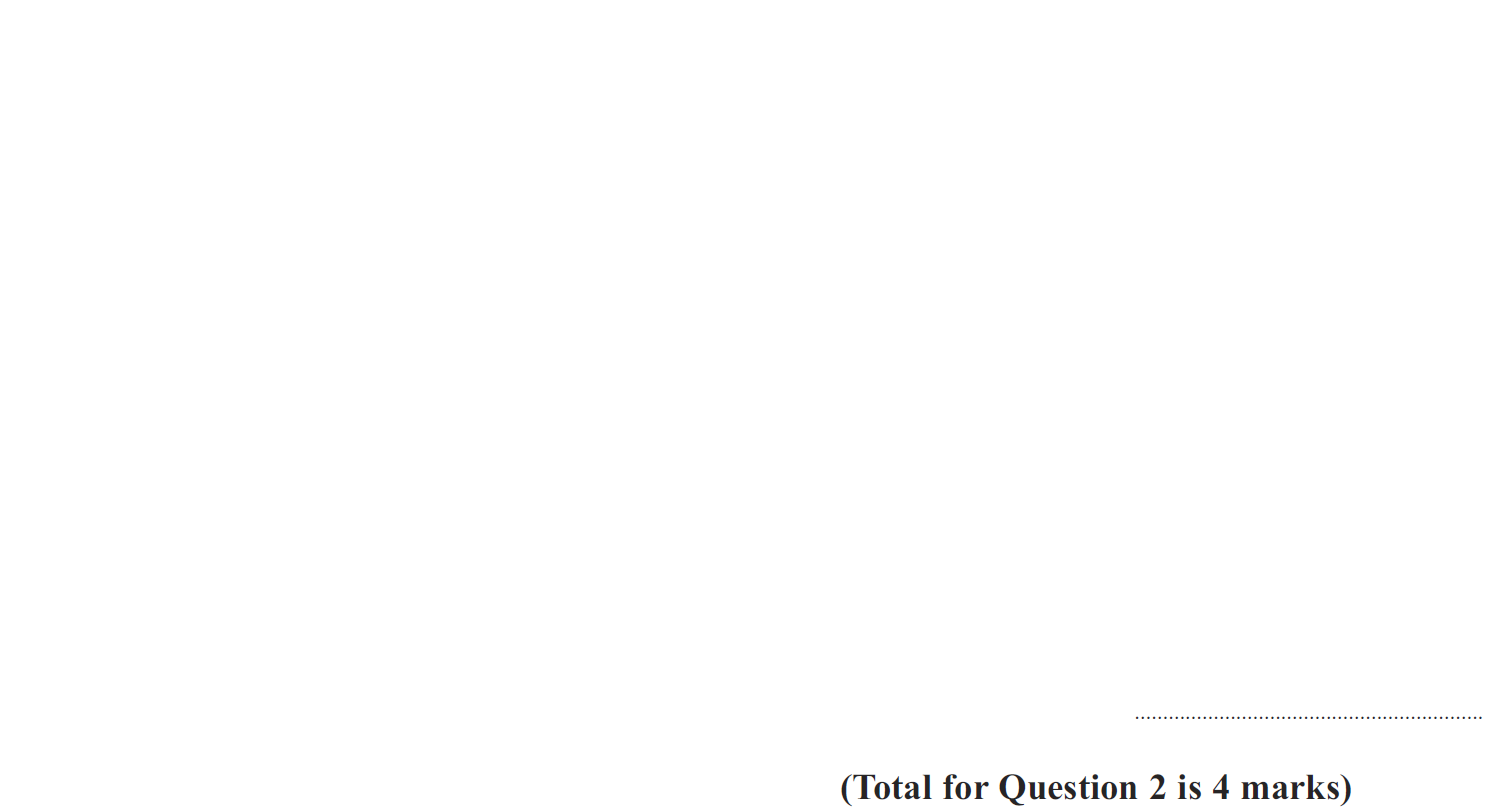 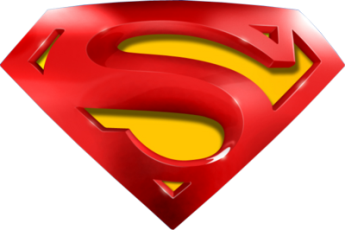 May 2012 4H Q2
Averages
A
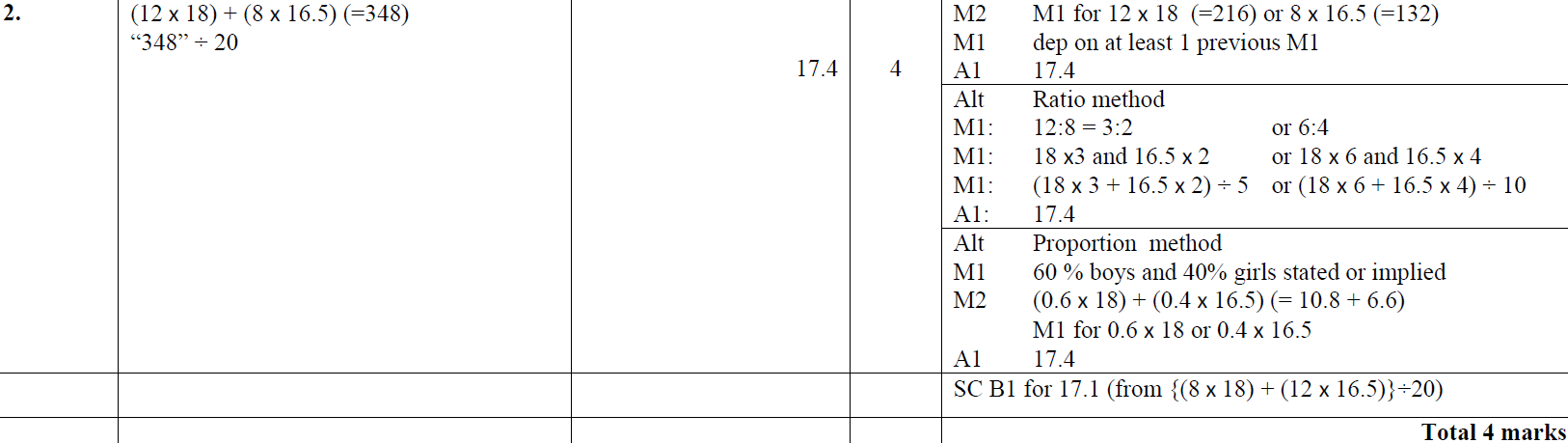 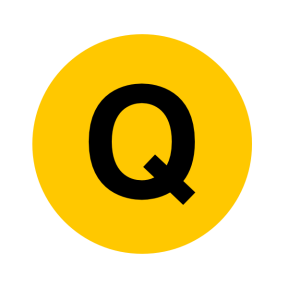 Jan 2013 4H Q3
Averages
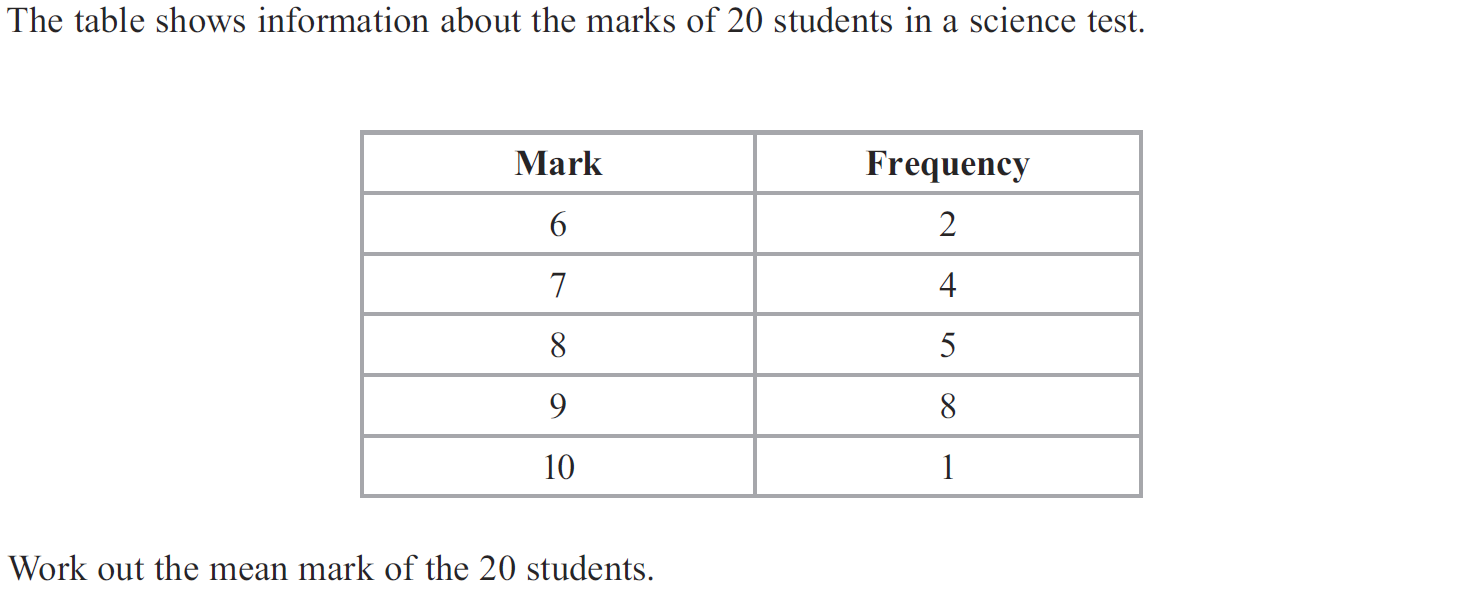 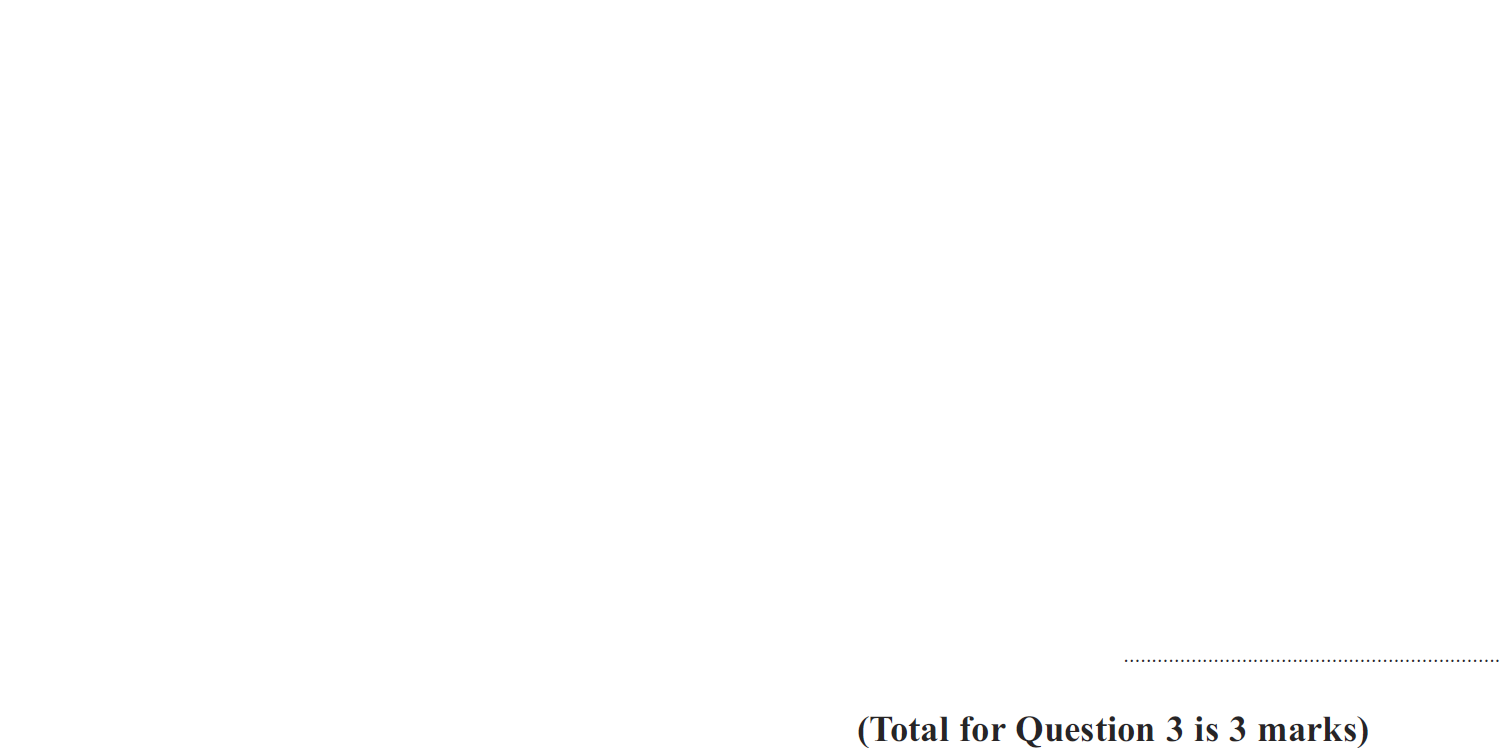 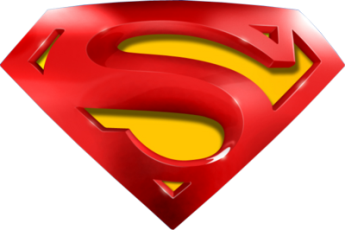 Jan 2013 4H Q3
Averages
A
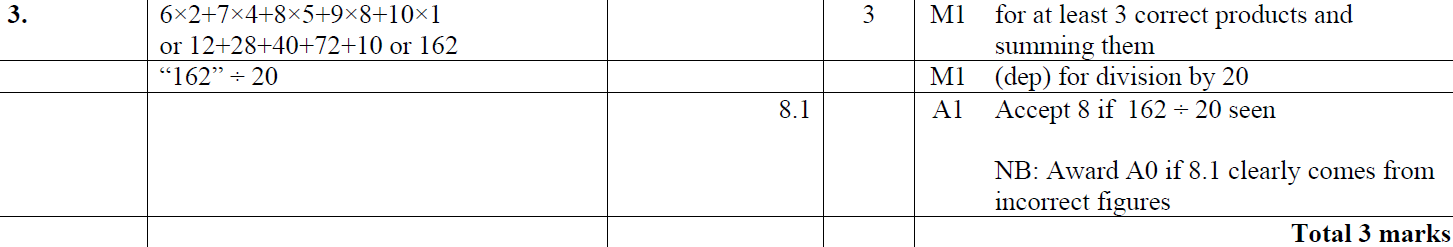 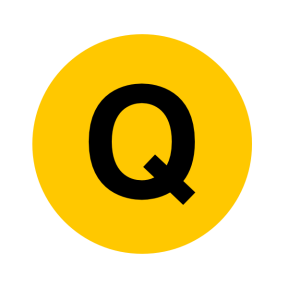 May 2013 3H Q1
Averages
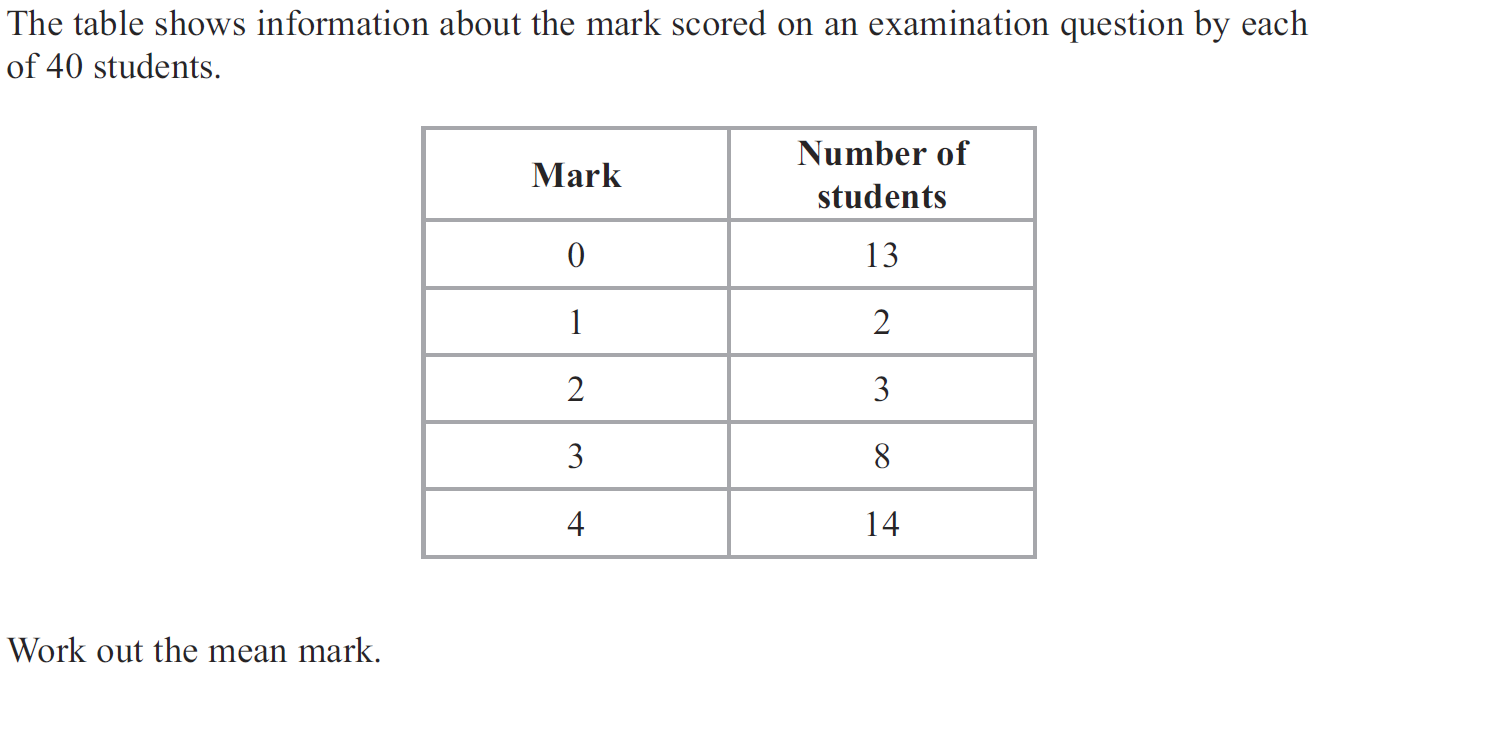 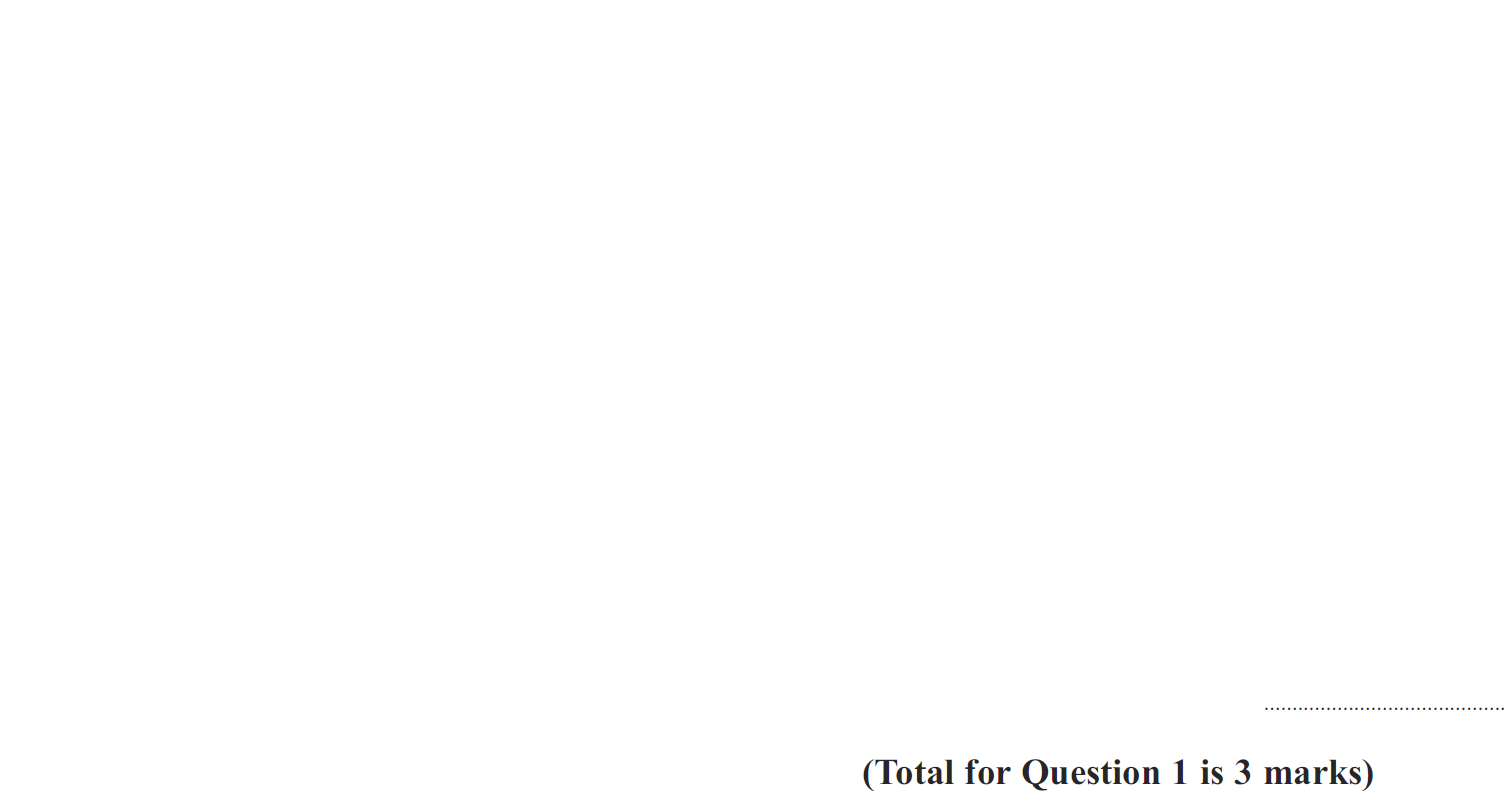 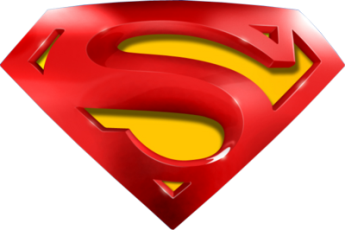 May 2013 3H Q1
Averages
A
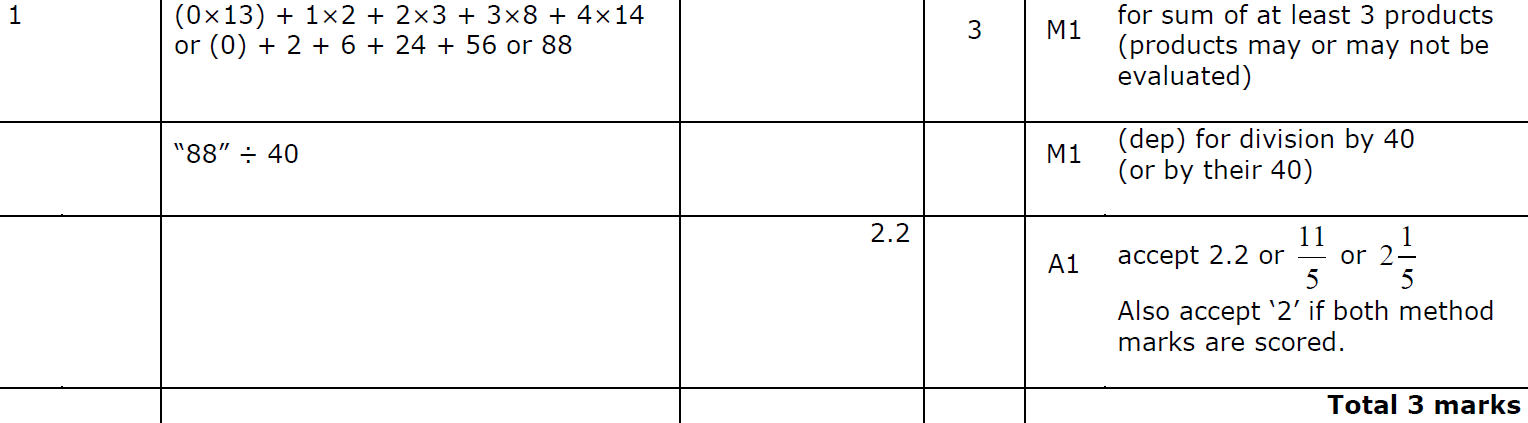 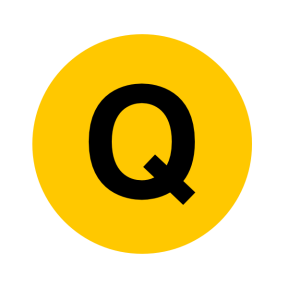 May 2013 4HR Q3
Averages
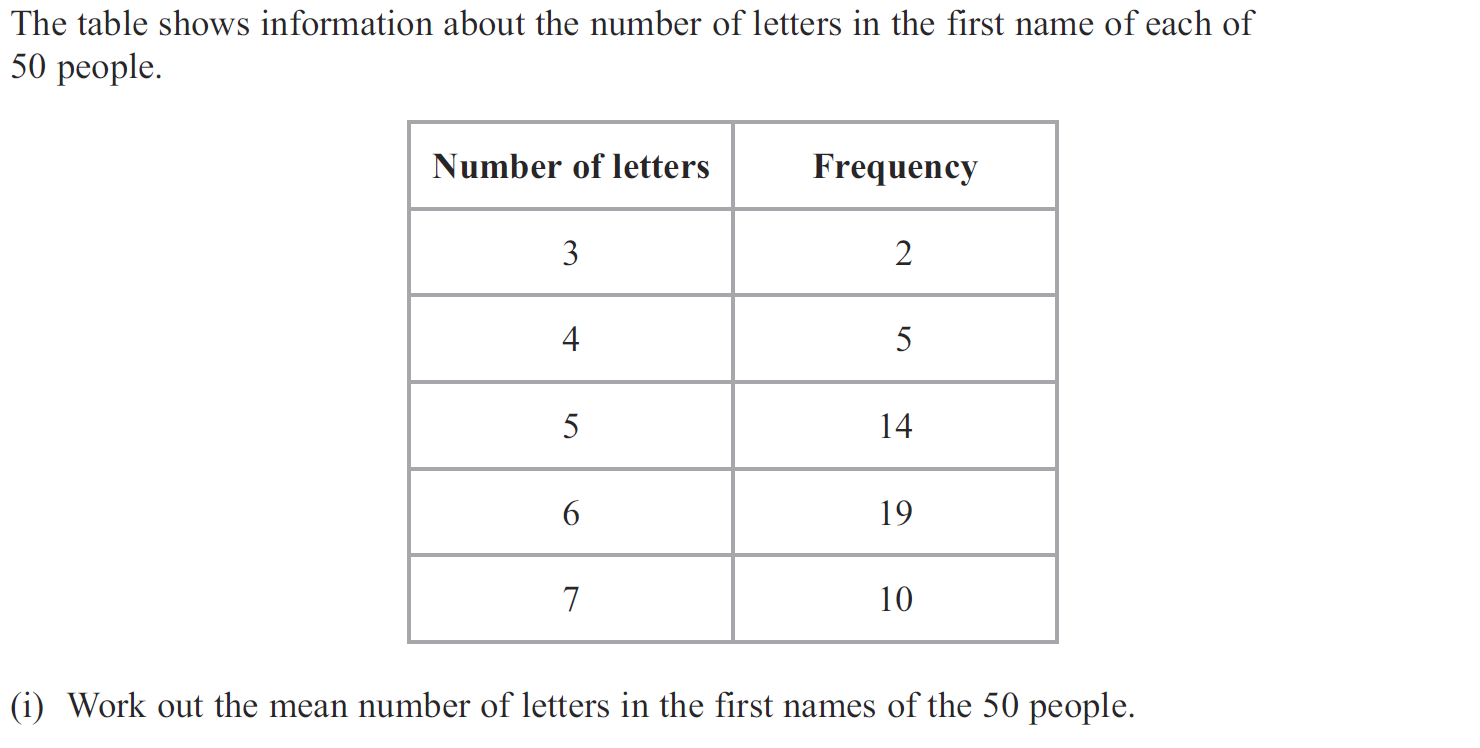 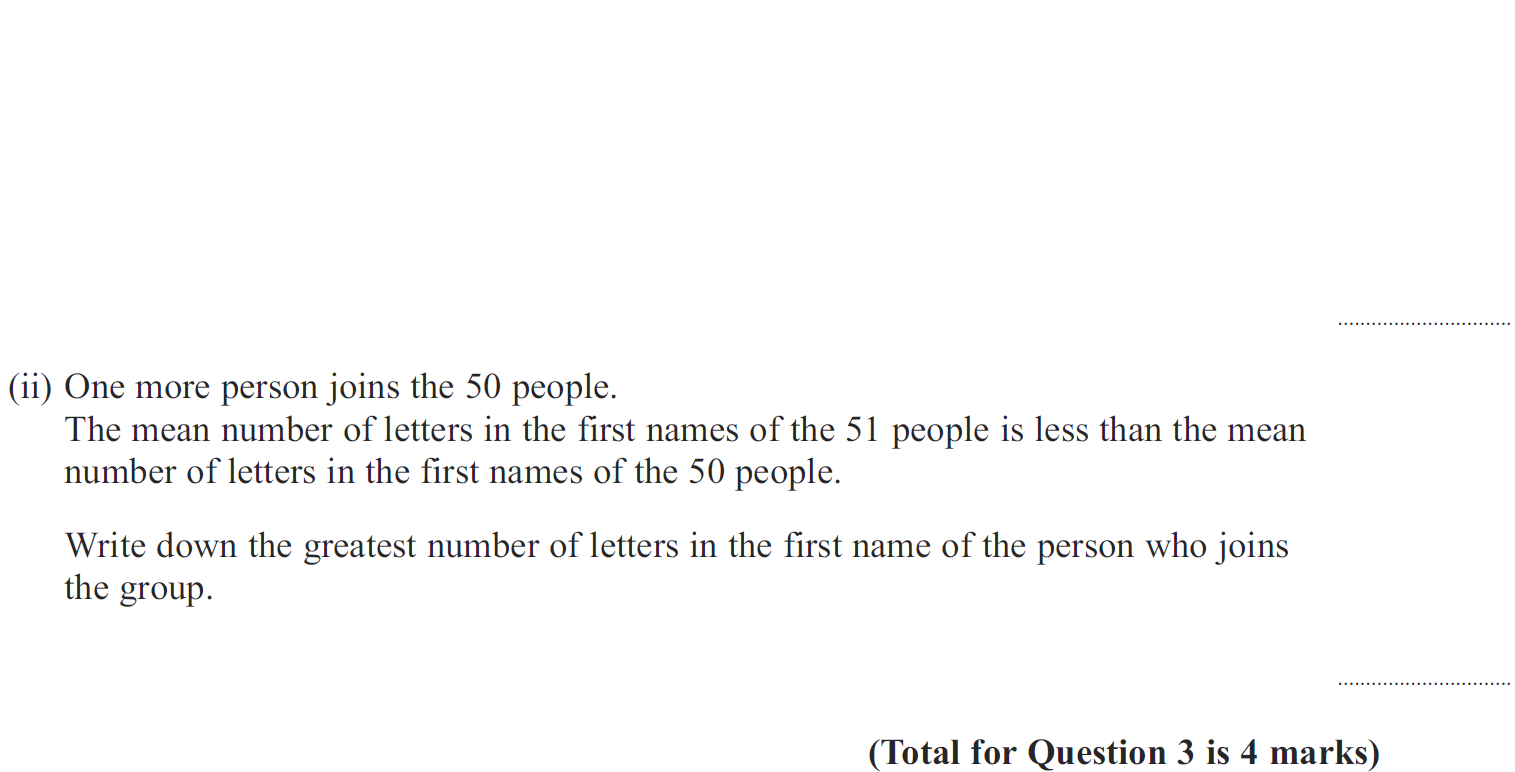 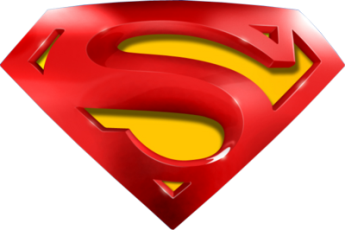 May 2013 4HR Q3
Averages
(i)
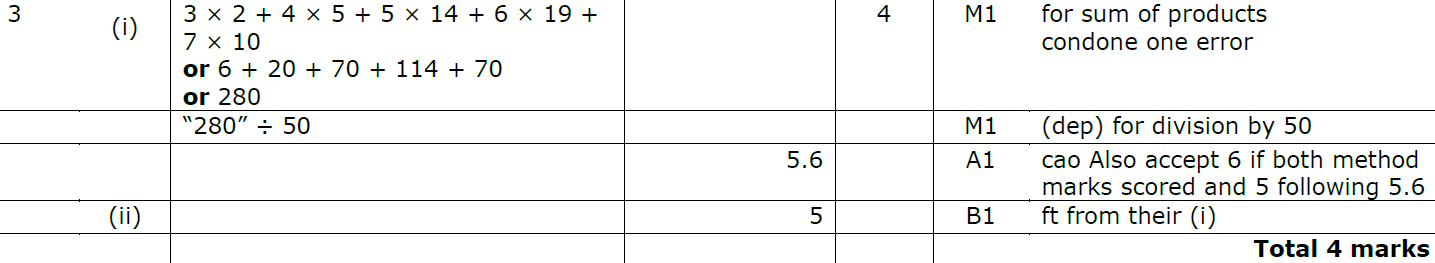 (ii)
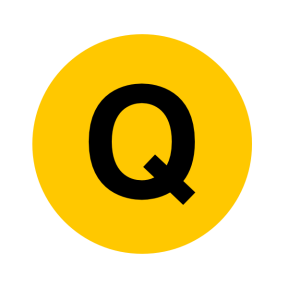 Jan 2014 4H Q4
Averages
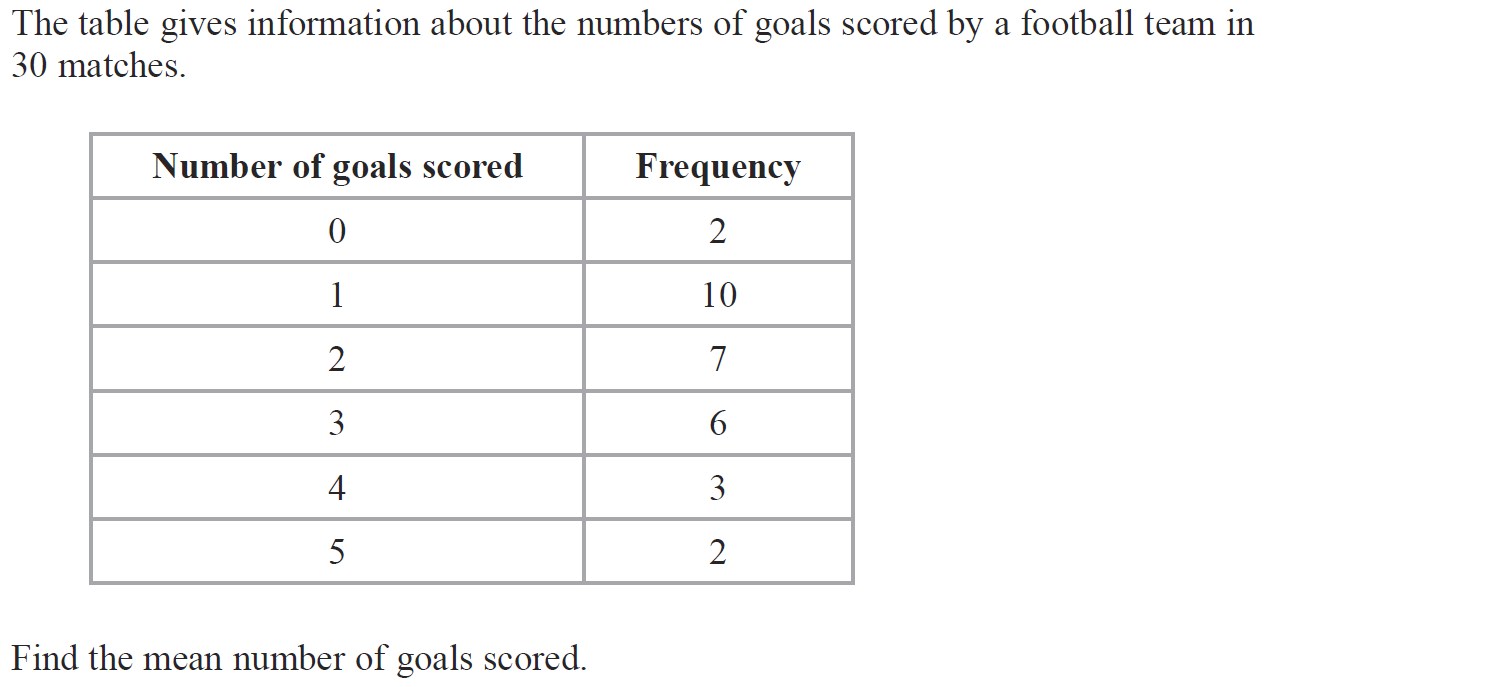 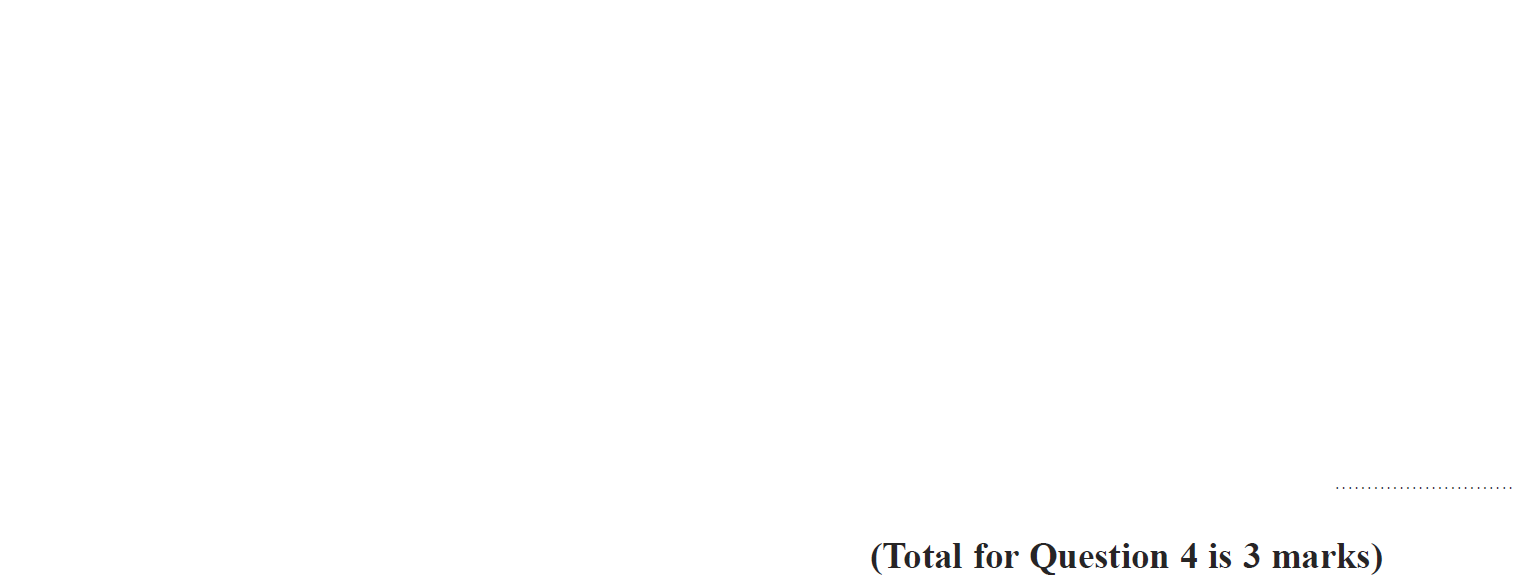 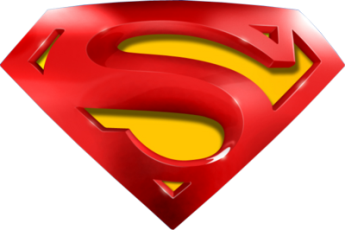 Jan 2014 4H Q4
Averages
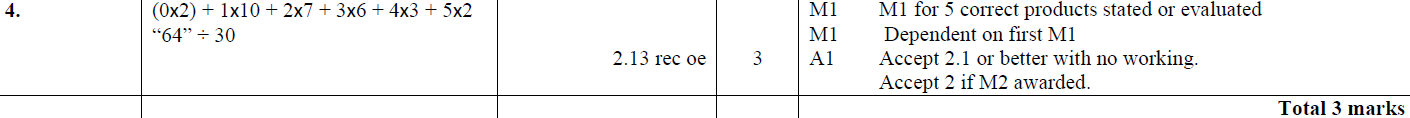 A
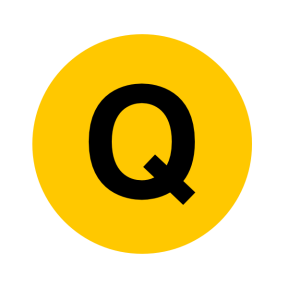 Jan 2014 4H Q10
Averages
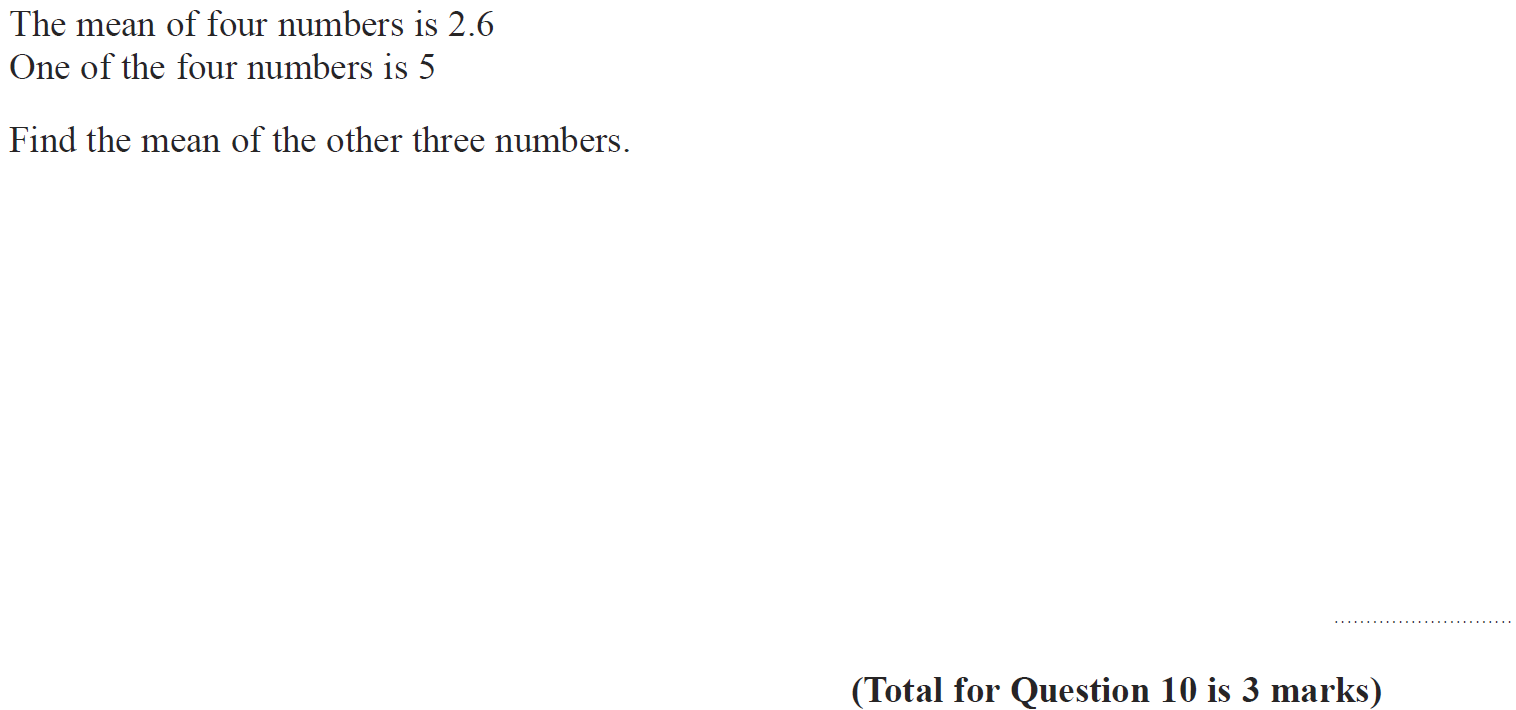 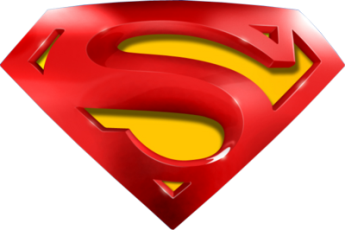 Jan 2014 4H Q10
Averages
A
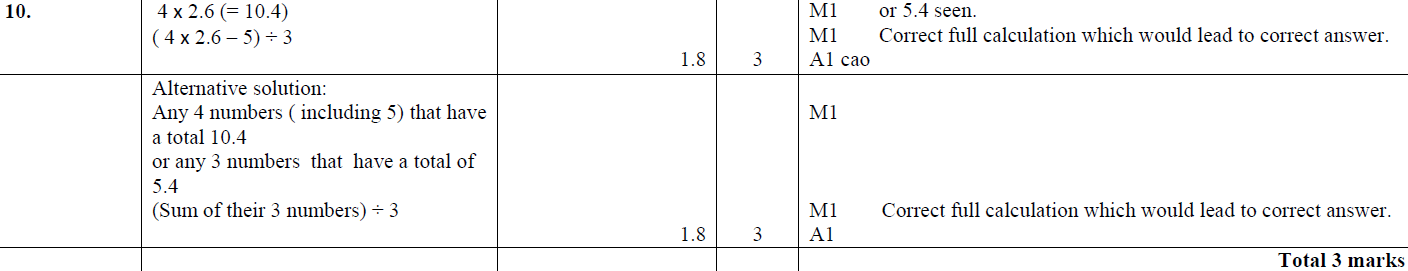 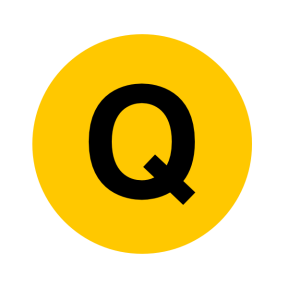 Jan 2014 3HR Q1
Averages
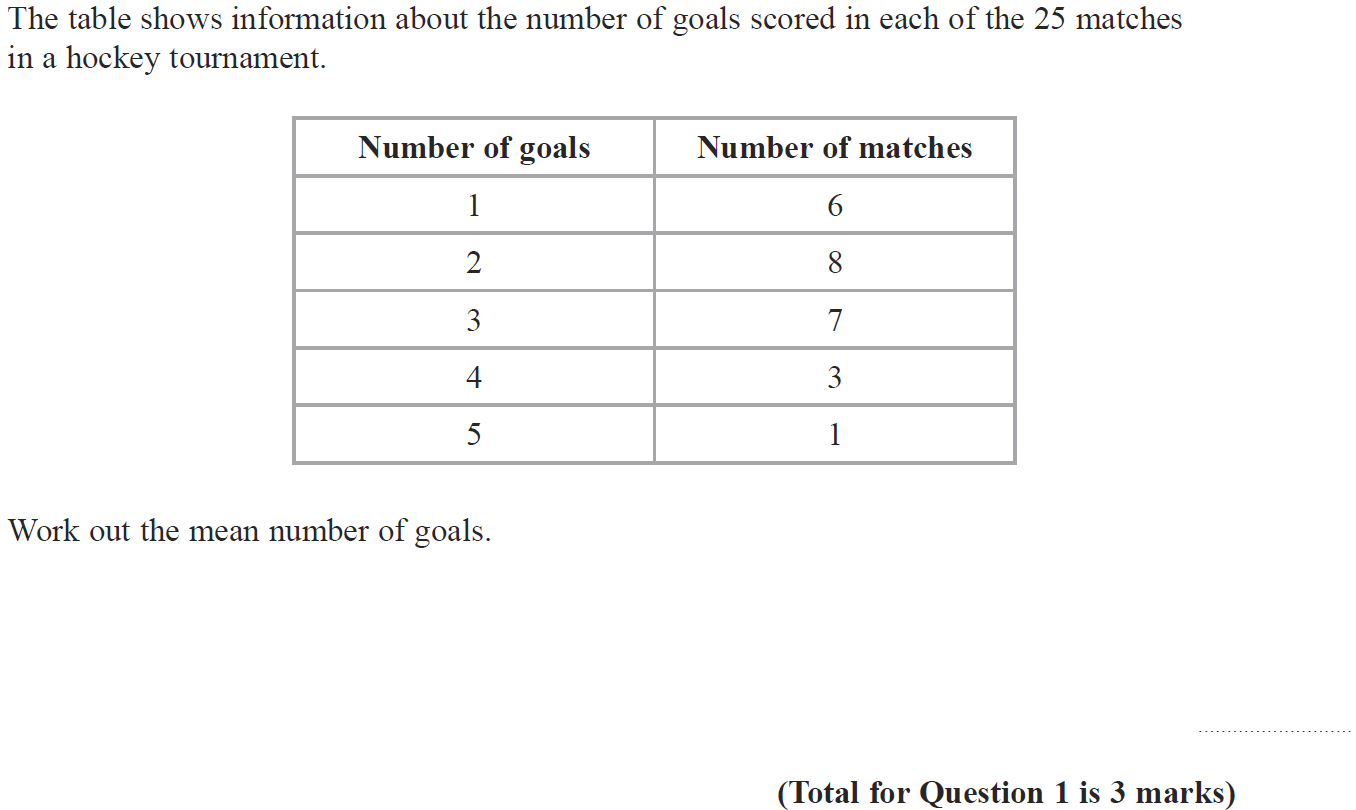 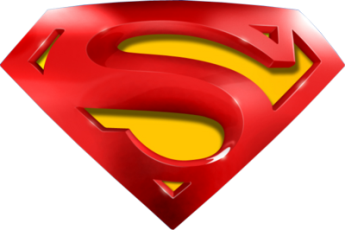 Jan 2014 3HR Q1
Averages
A
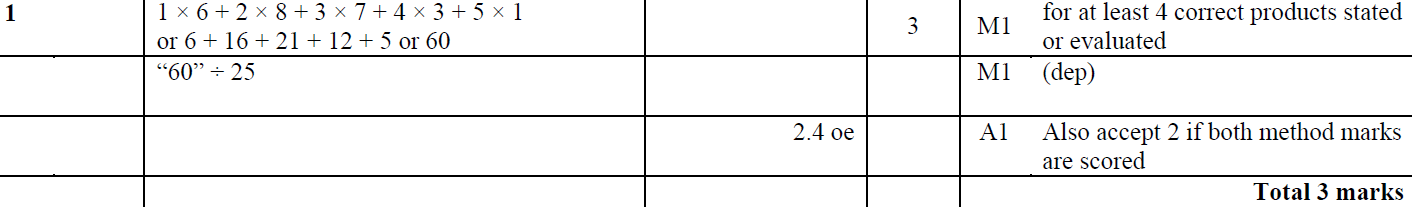 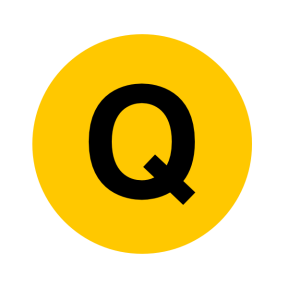 Jan 2014 4HR Q2
Averages
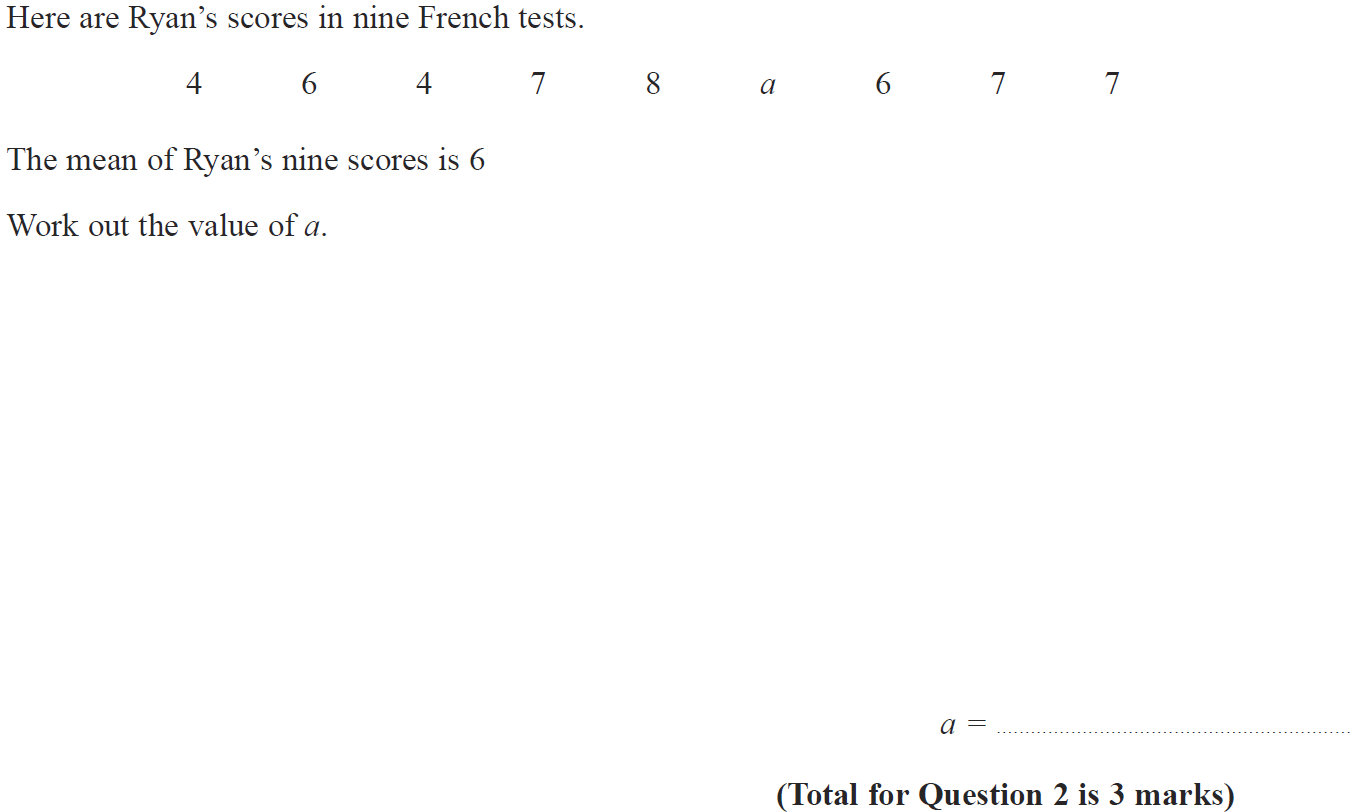 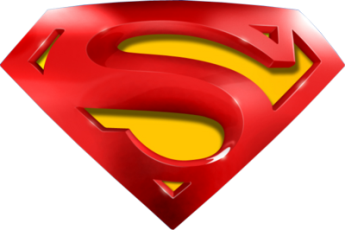 Jan 2014 4HR Q2
Averages
A
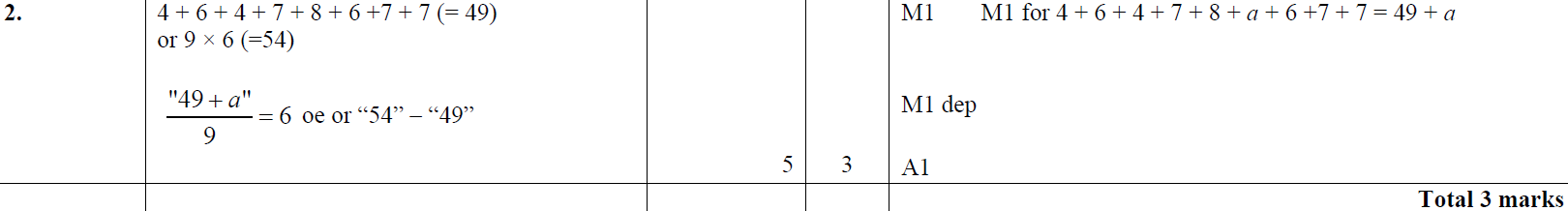 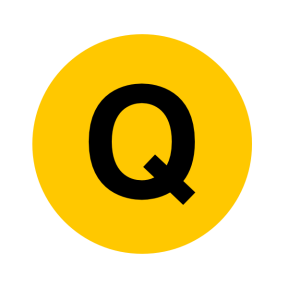 May 2014 3H Q10
Averages
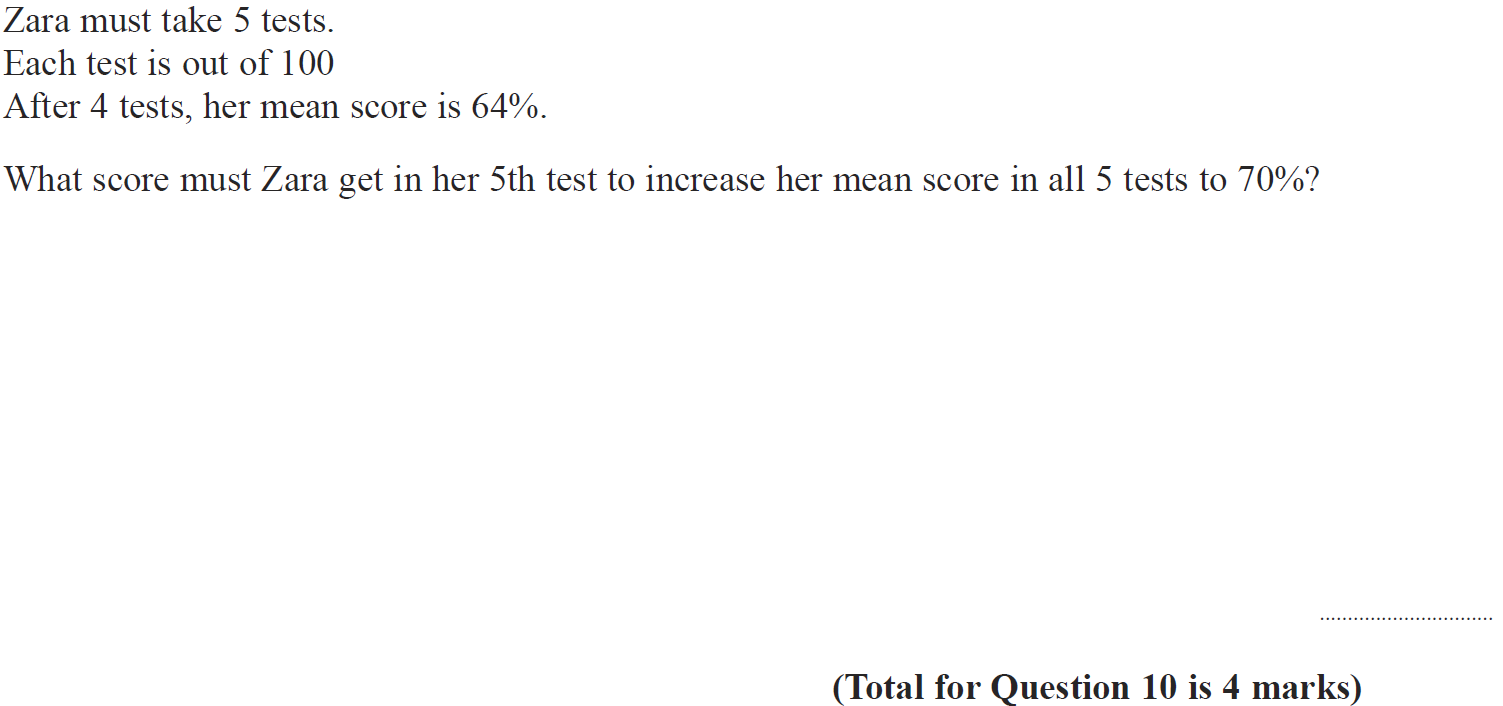 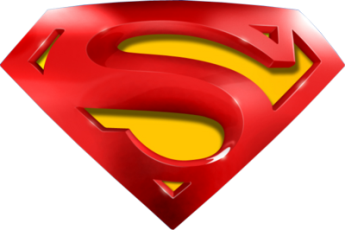 May 2014 3H Q10
Averages
A
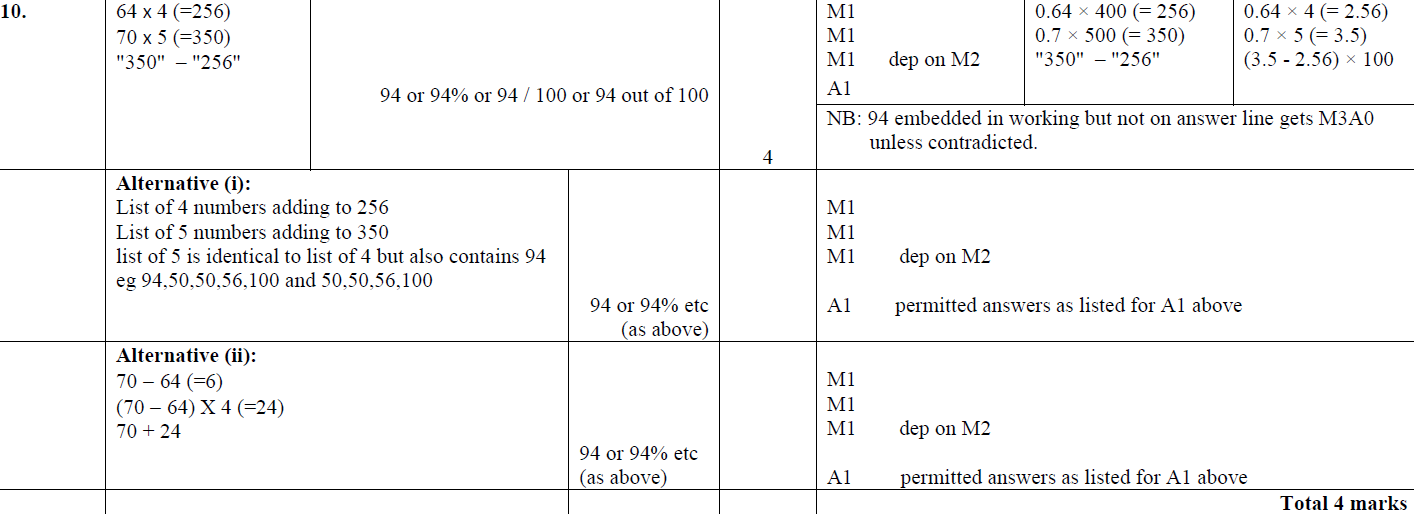 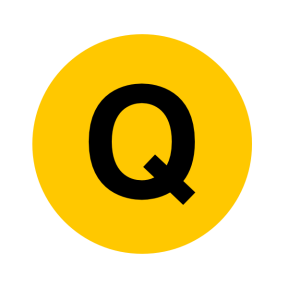 May 2014 4H Q10
Averages
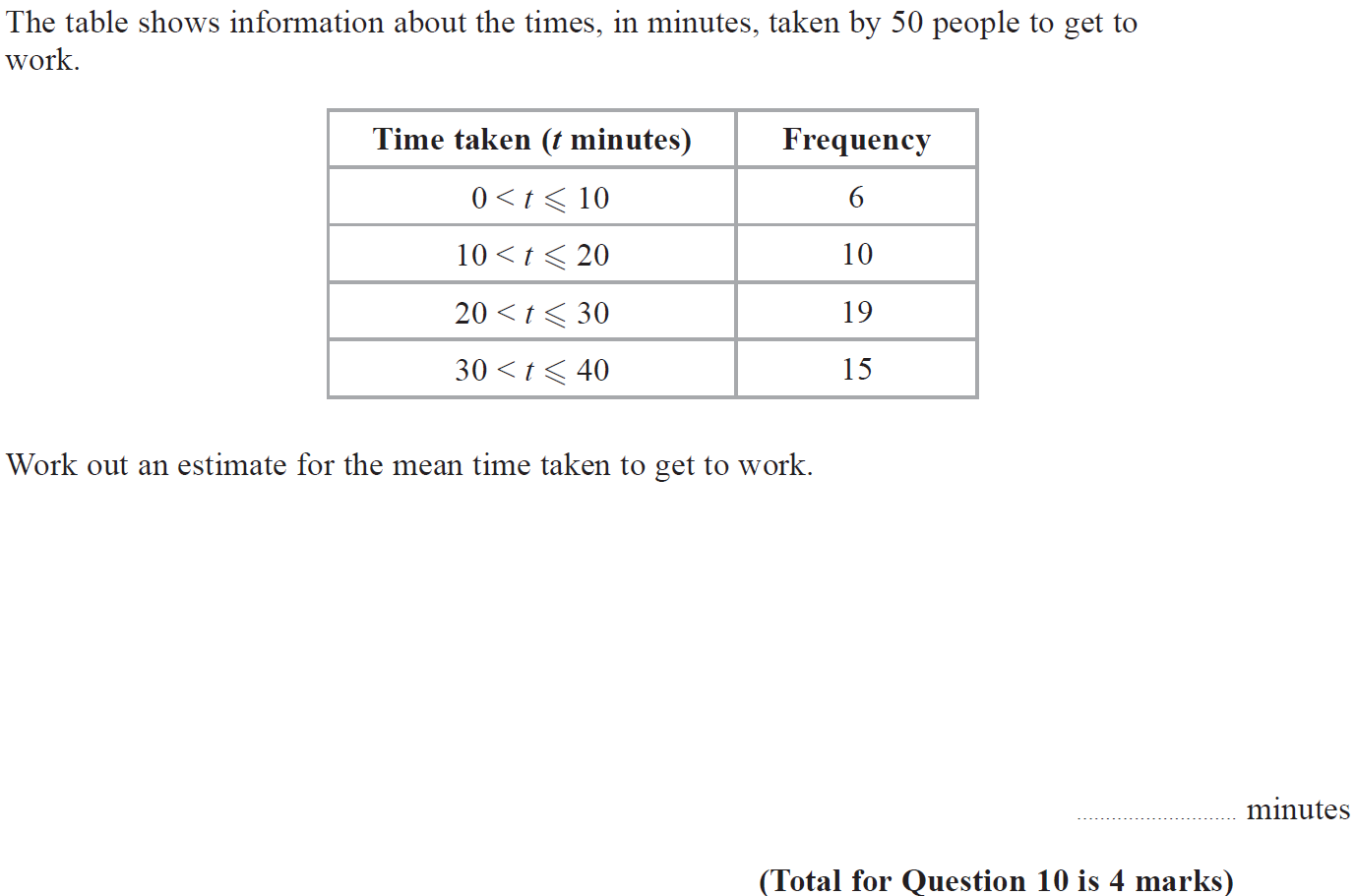 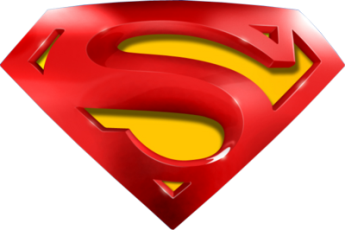 May 2014 4H Q10
Averages
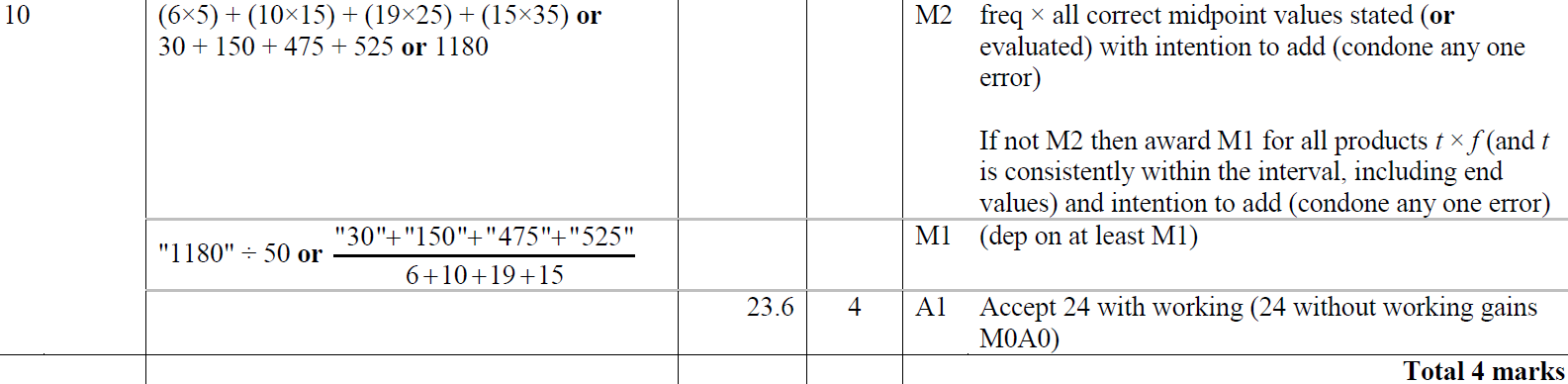 A
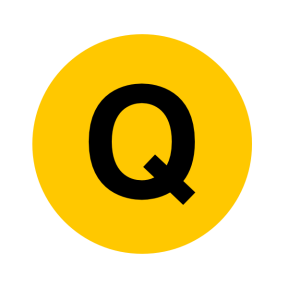 May 2014 3HR Q4
Averages
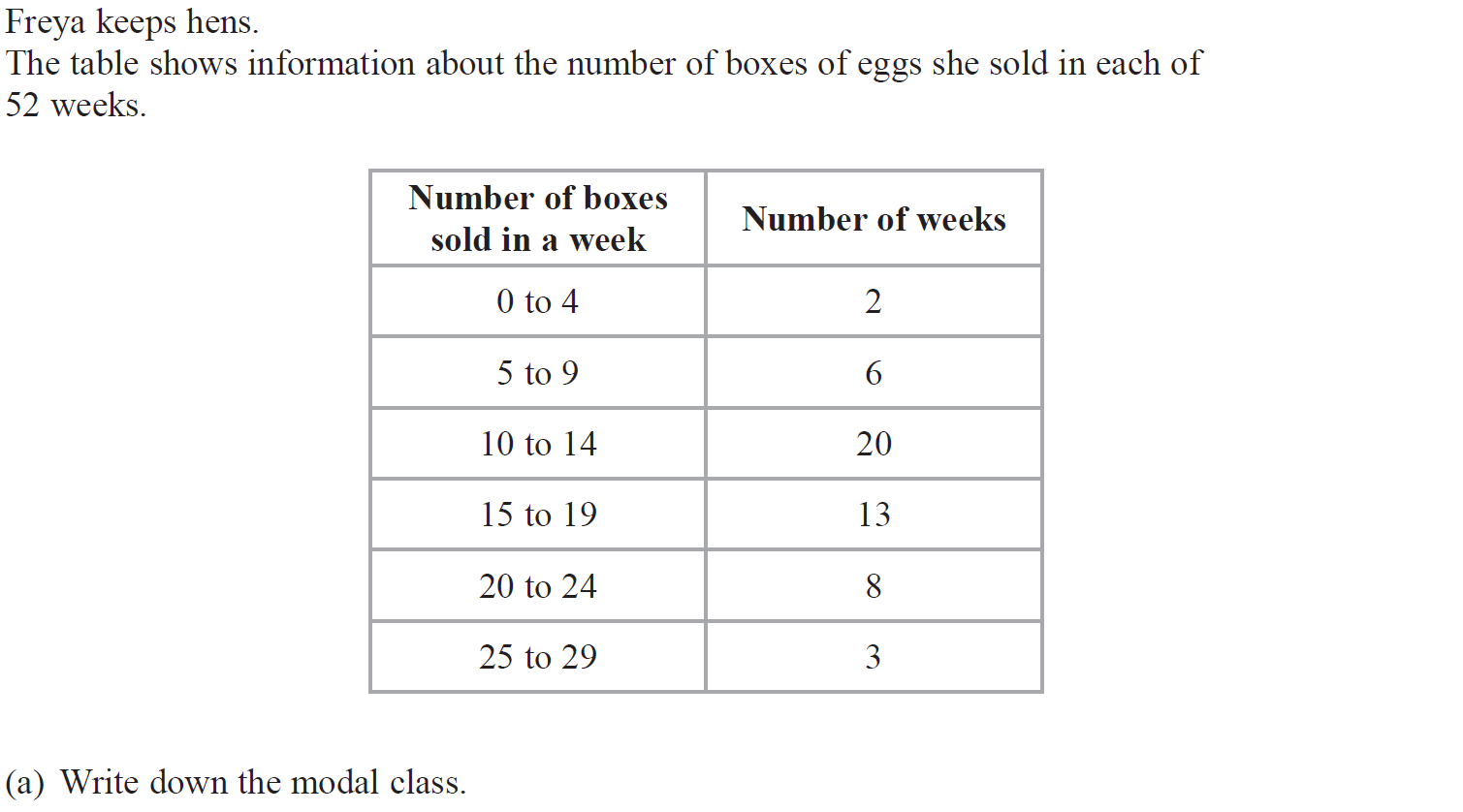 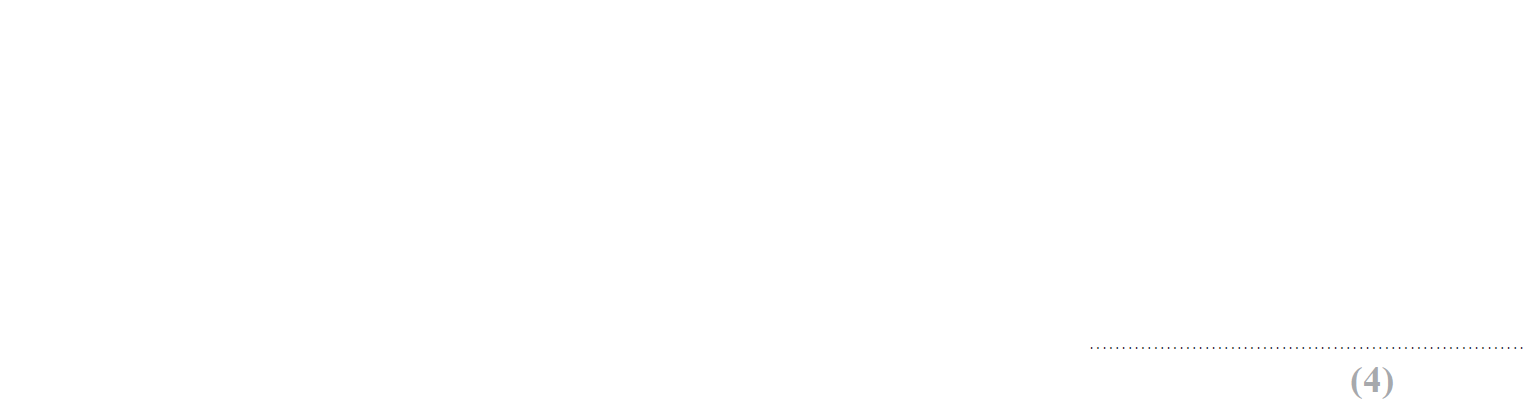 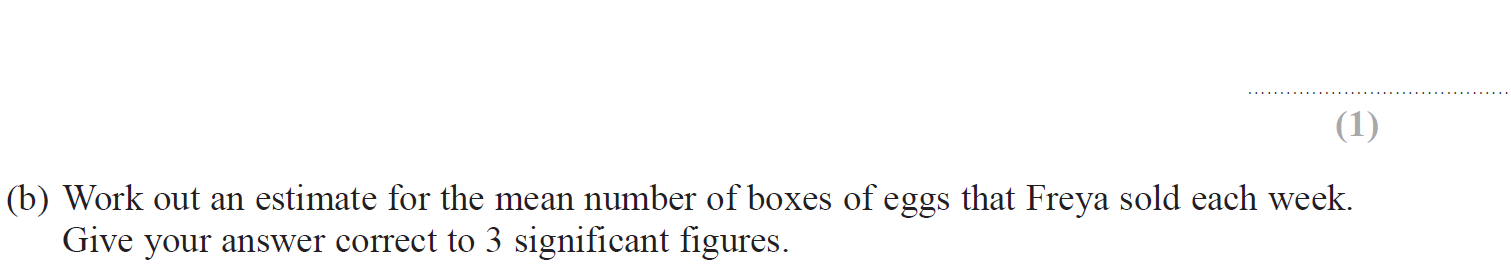 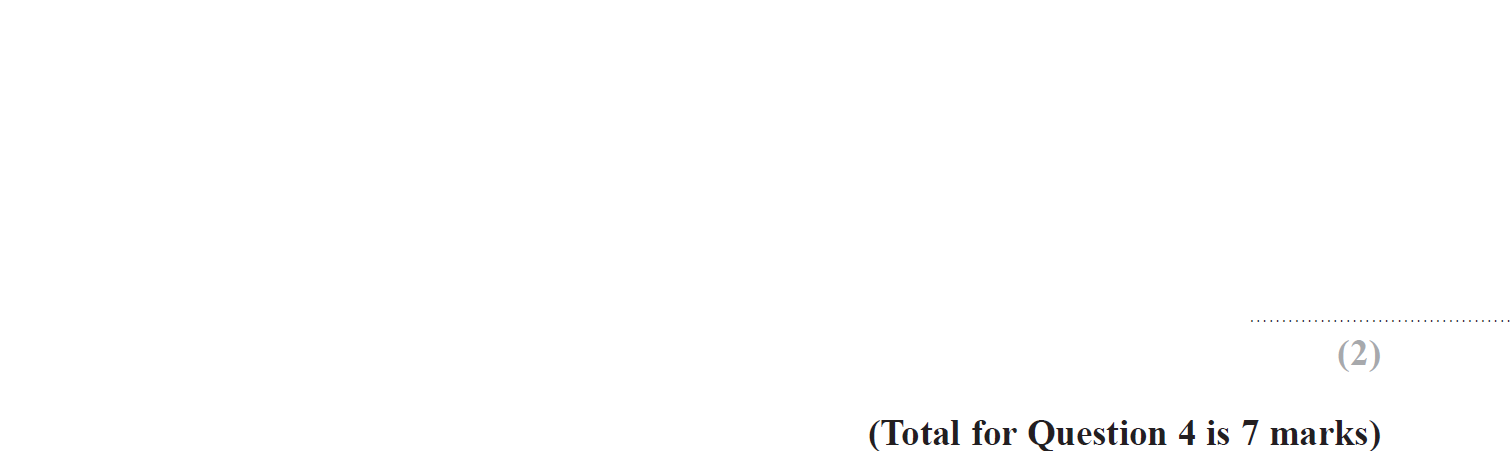 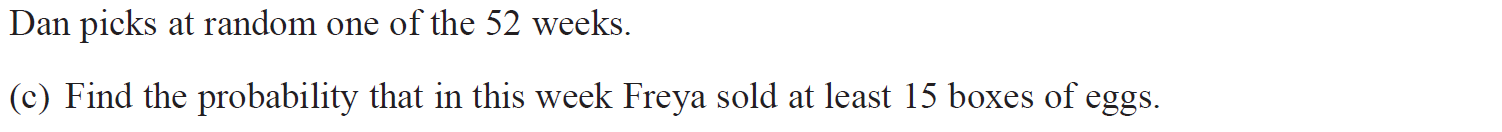 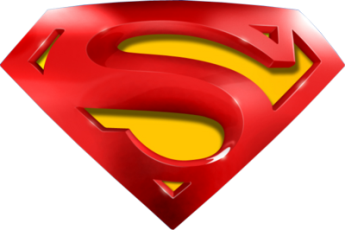 May 2014 3HR Q4
Averages
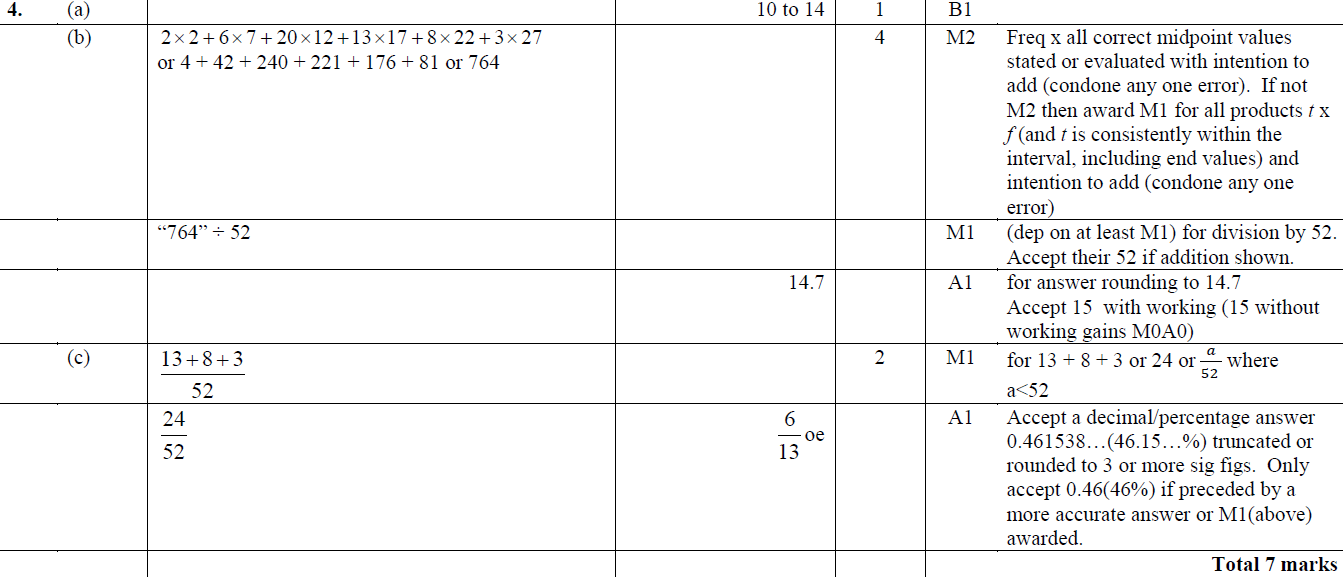 A
B
C
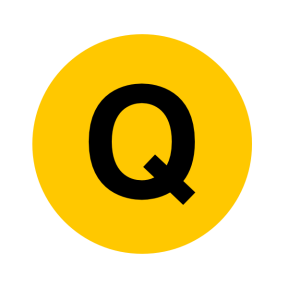 May 2014 4HR Q11
Averages
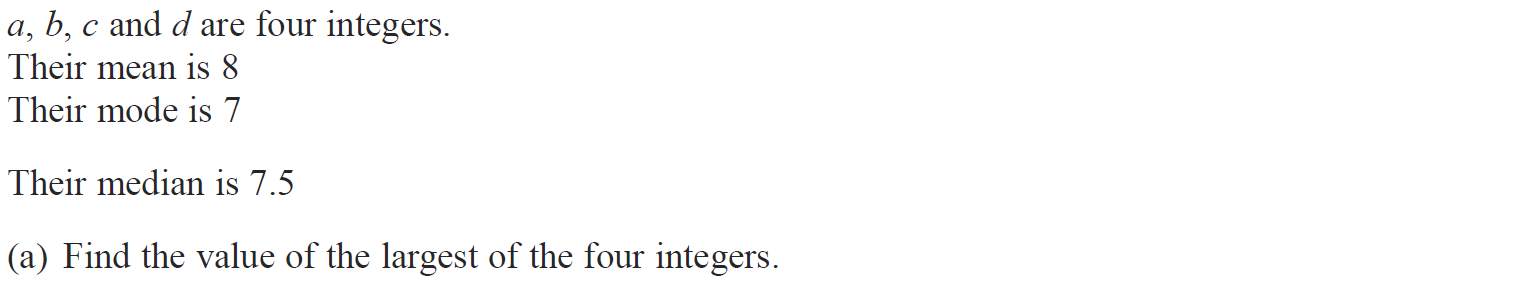 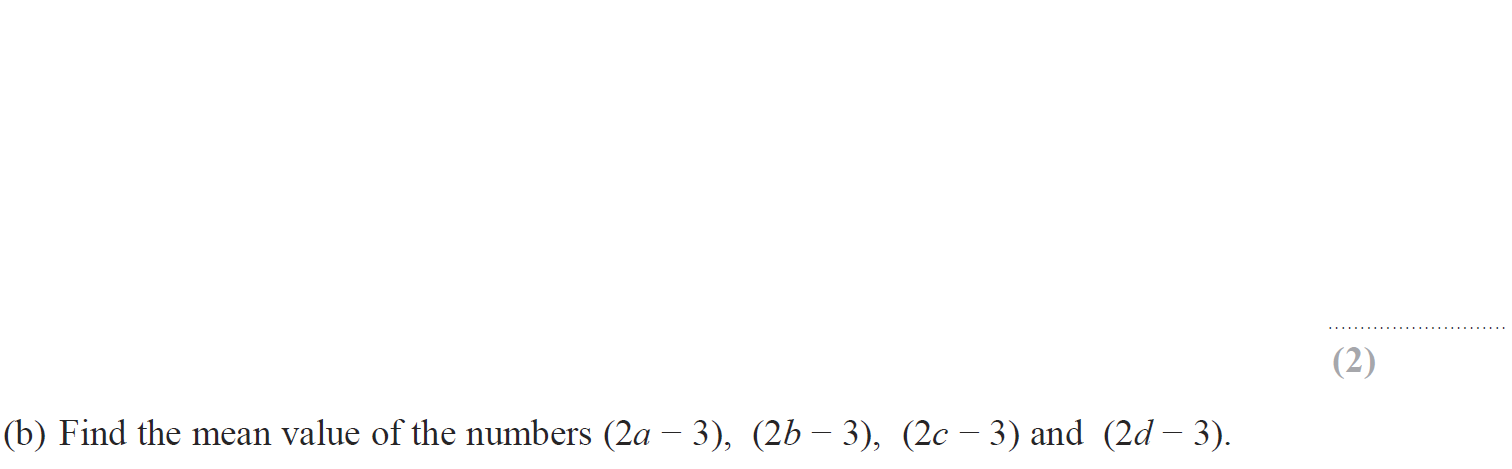 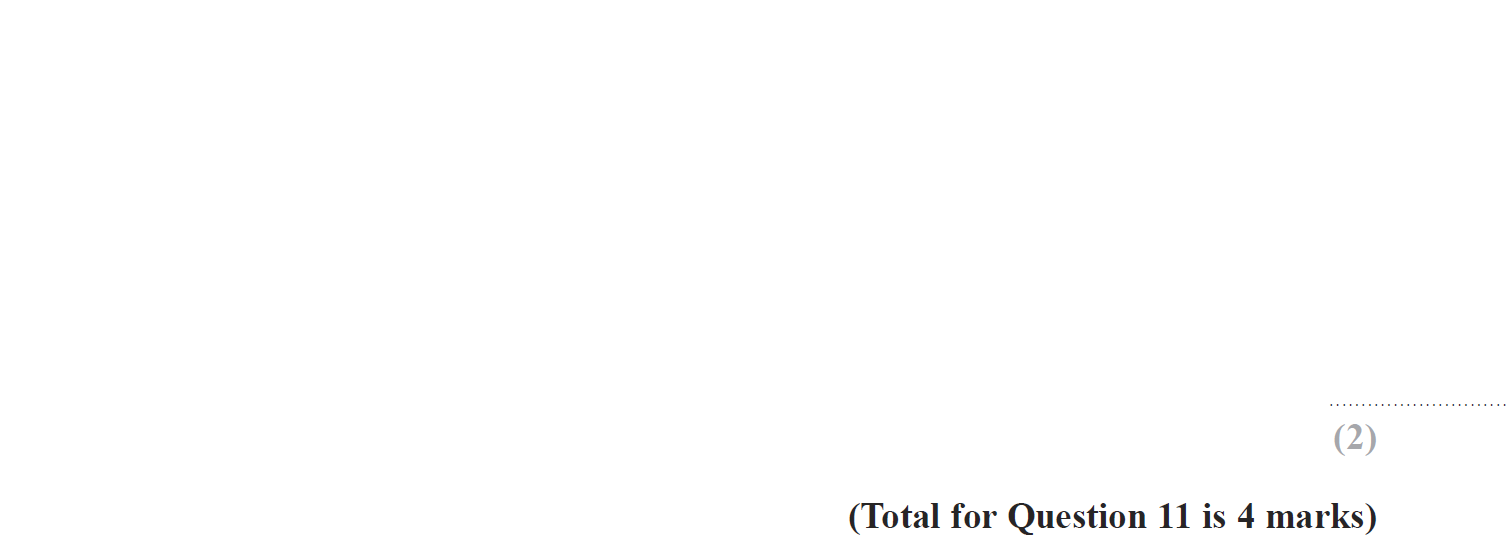 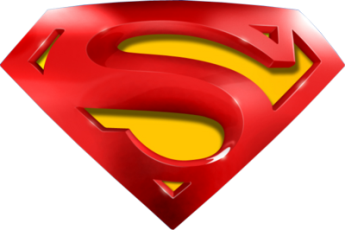 May 2014 4HR Q11
Averages
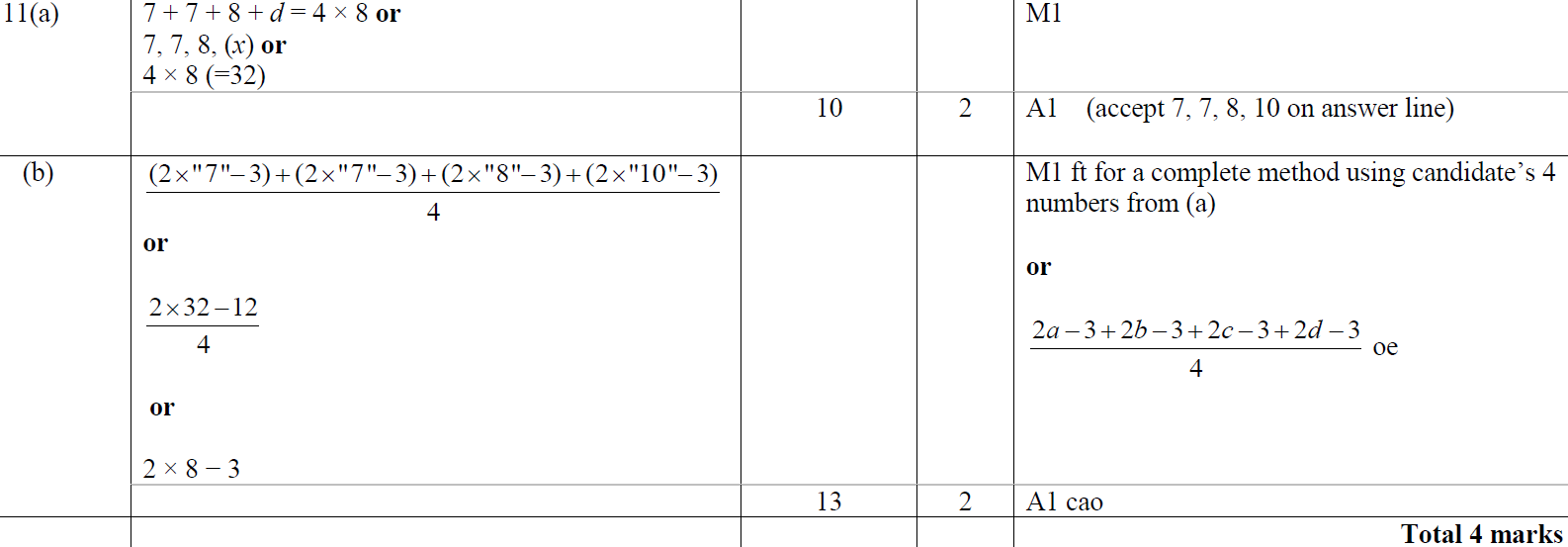 A
B
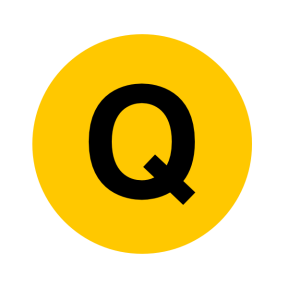 May 2014 4HR Q13
Averages
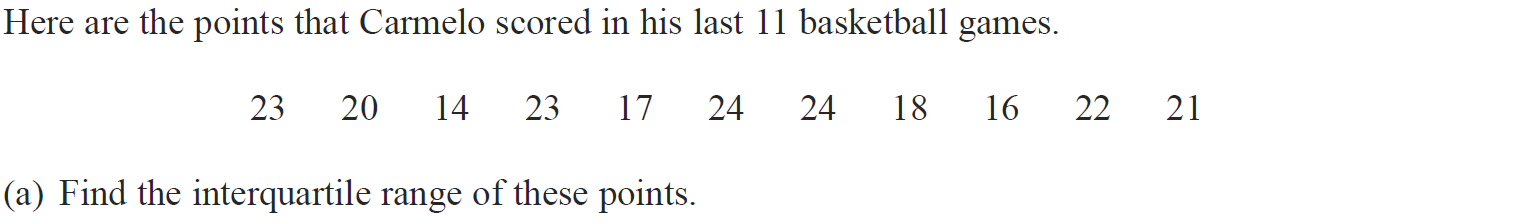 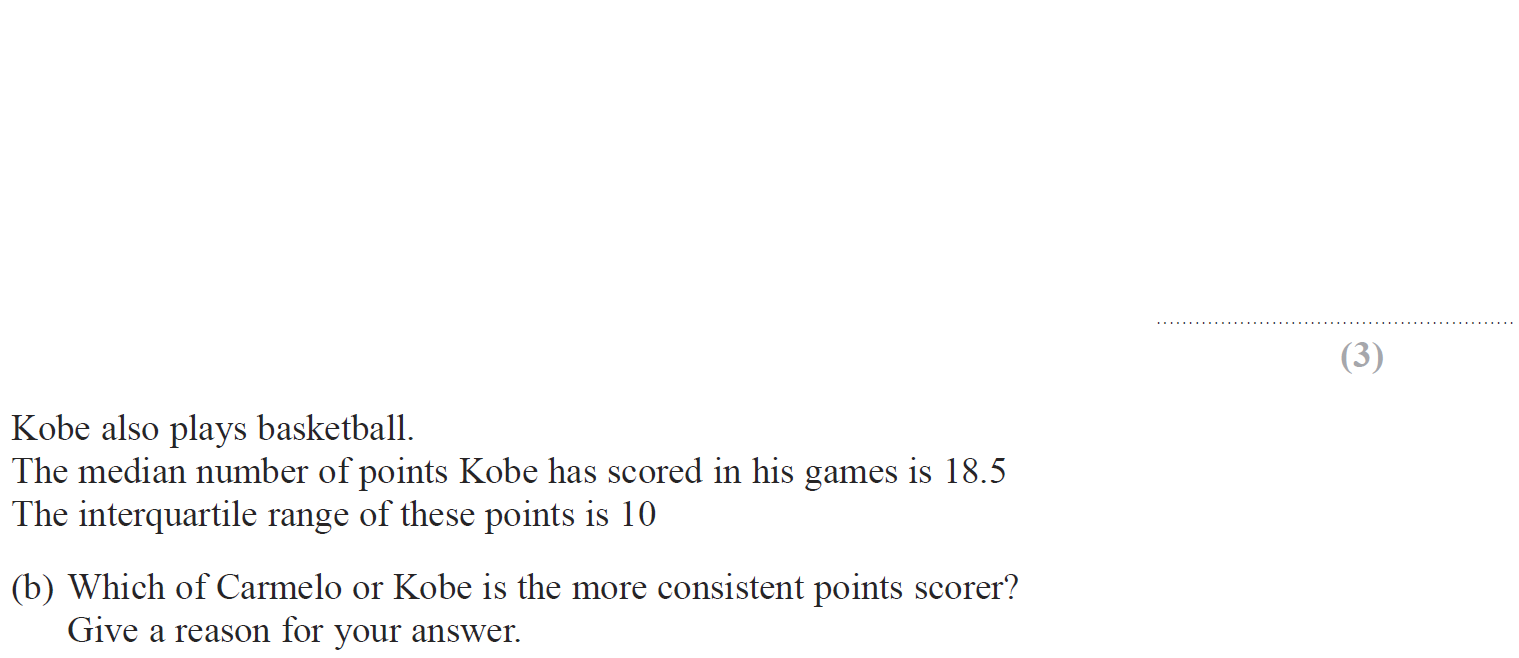 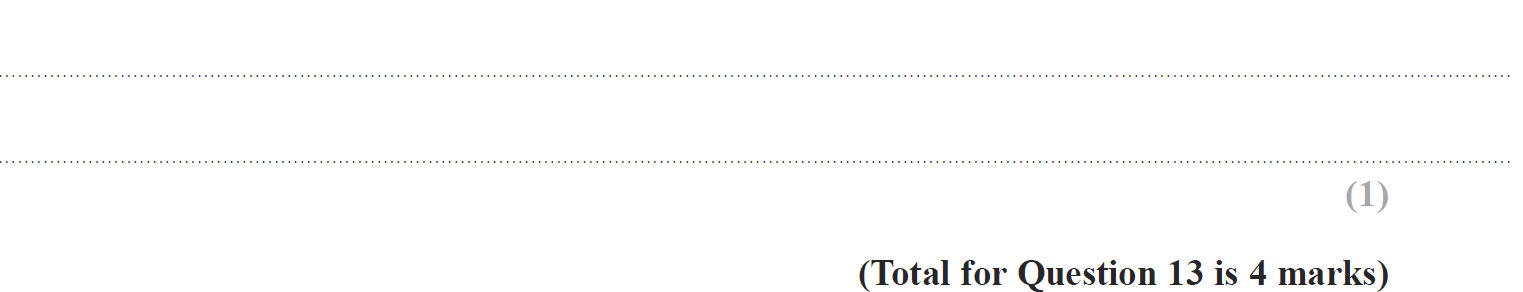 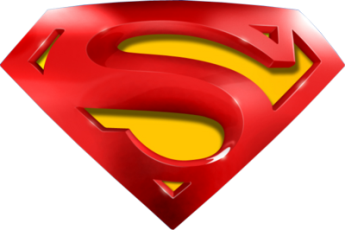 May 2014 4HR Q13
Averages
A
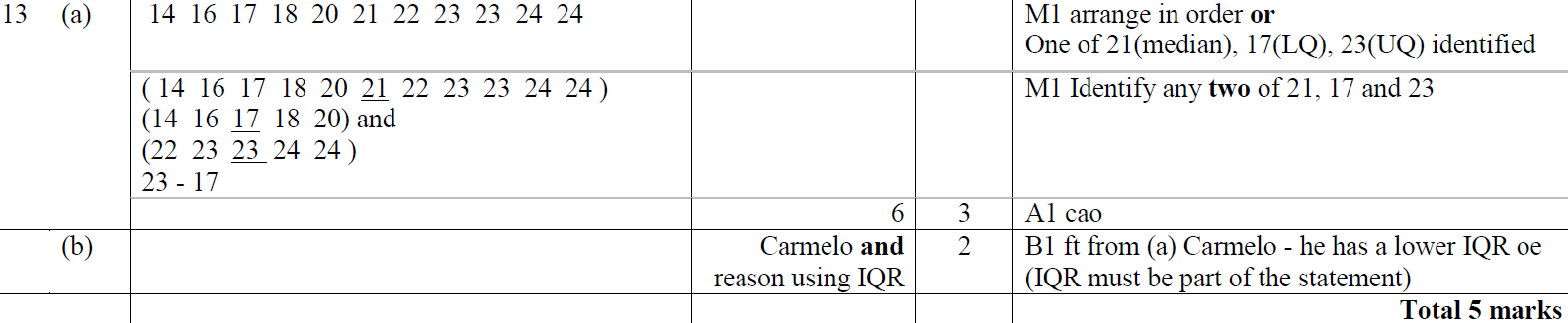 B
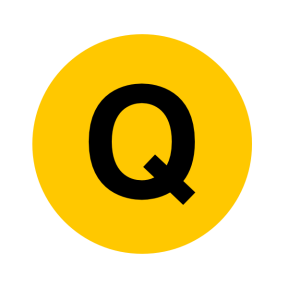 Jan 2015 4H Q1
Averages
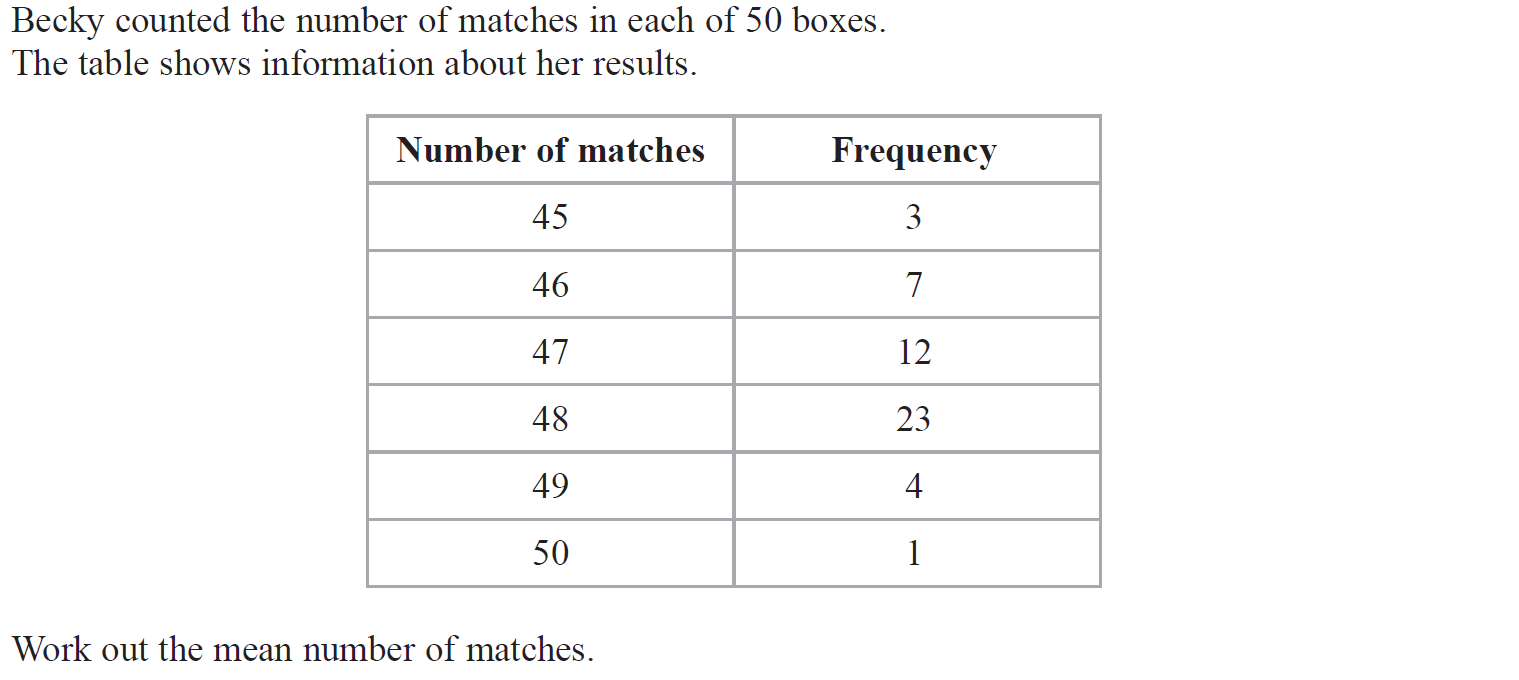 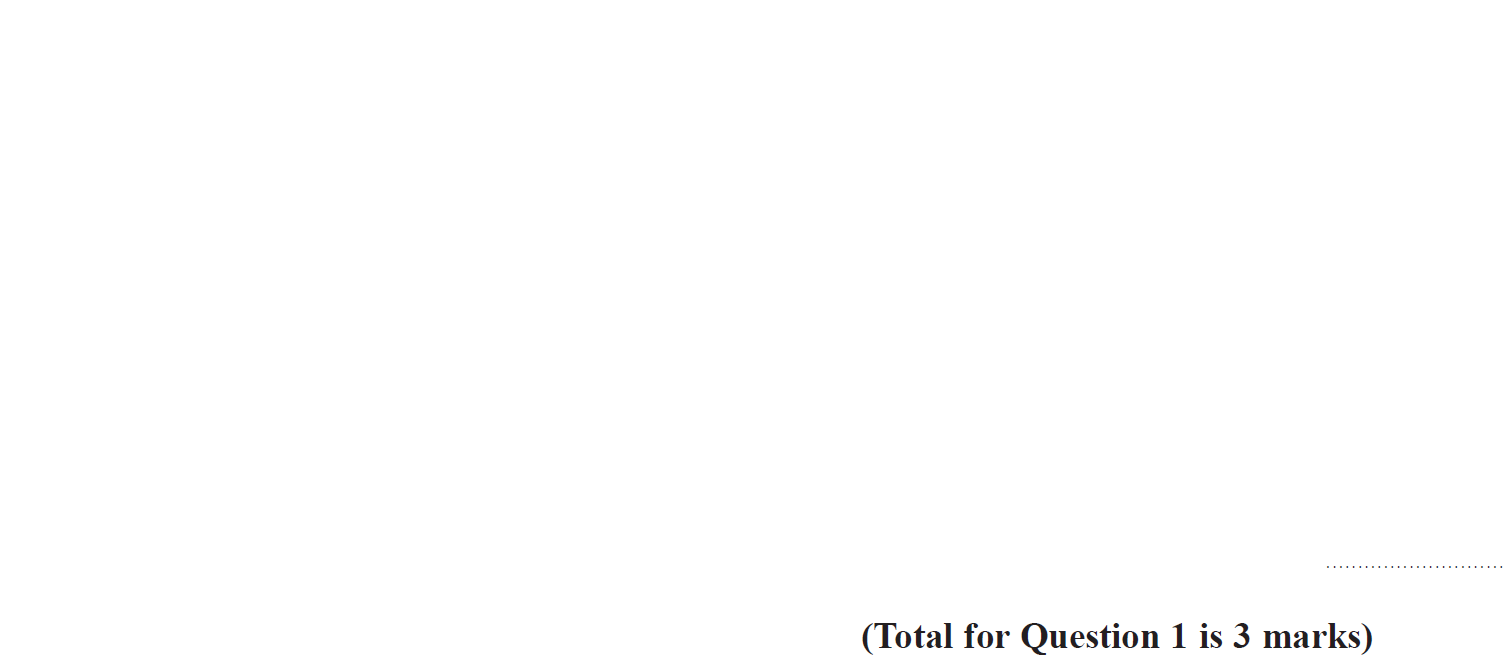 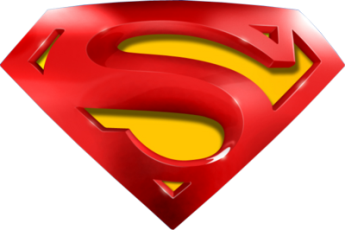 Jan 2015 4H Q1
Averages
A
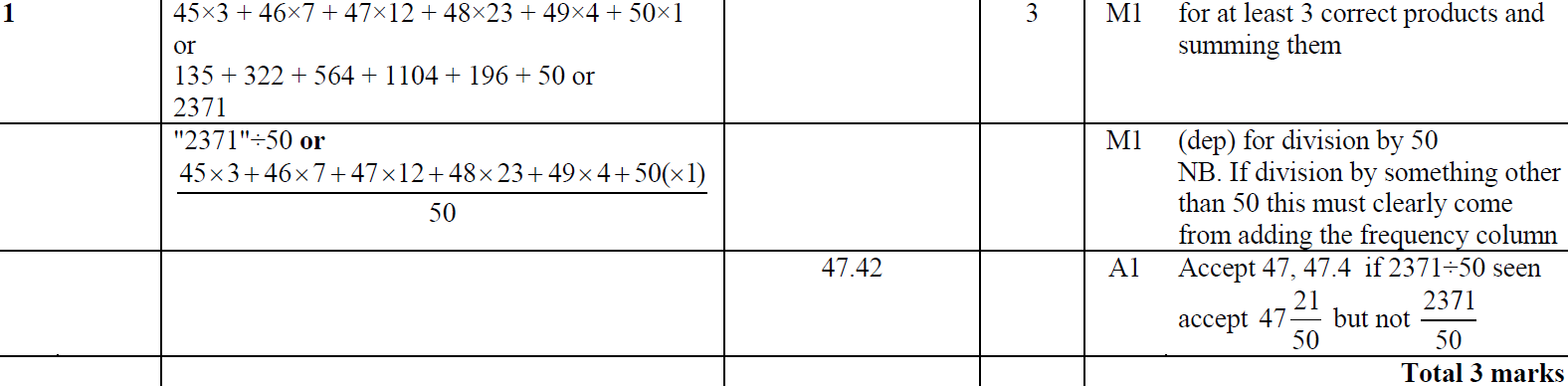 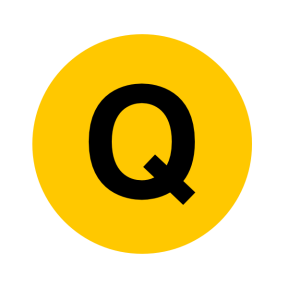 Jan 2015 4H Q9
Averages
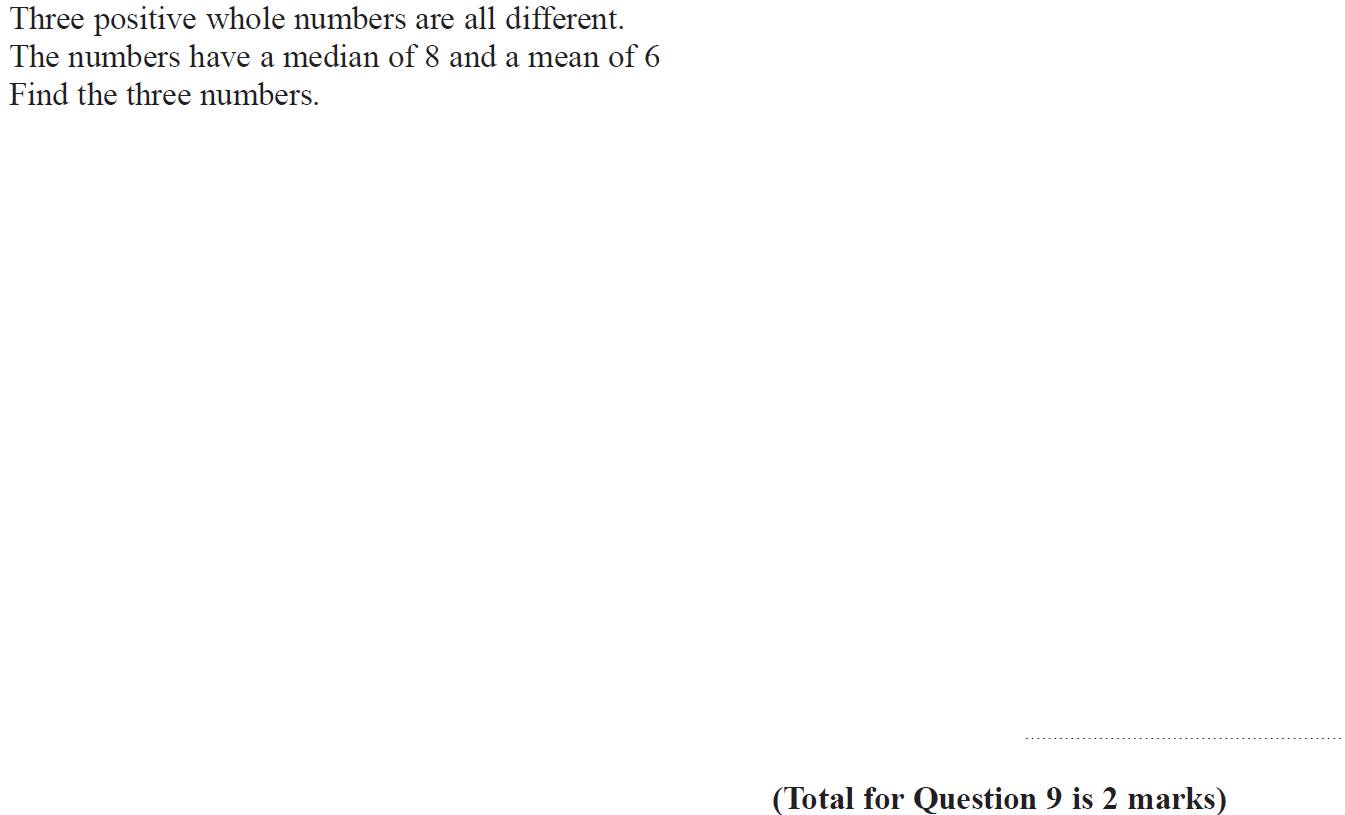 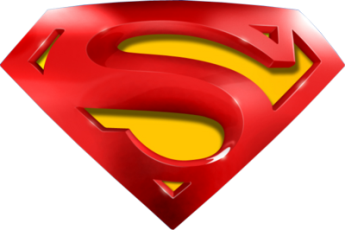 Jan 2015 4H Q9
Averages
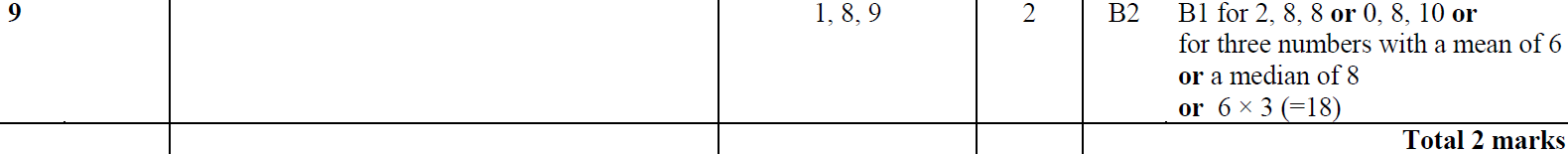 A
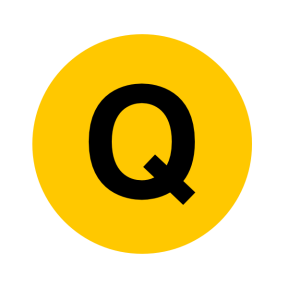 Jan 2015 3HR Q12
Averages
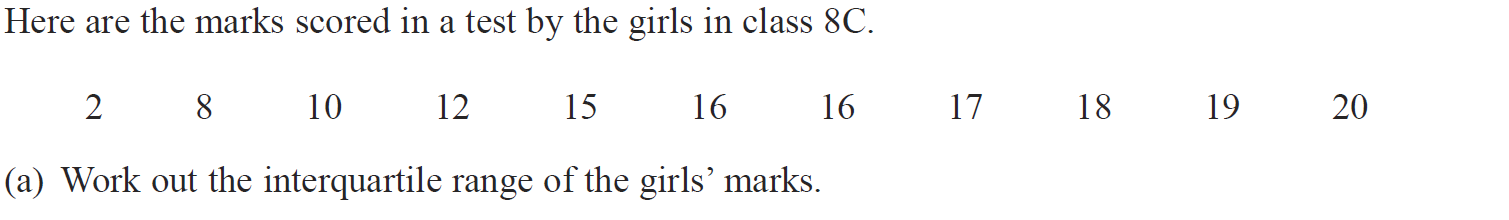 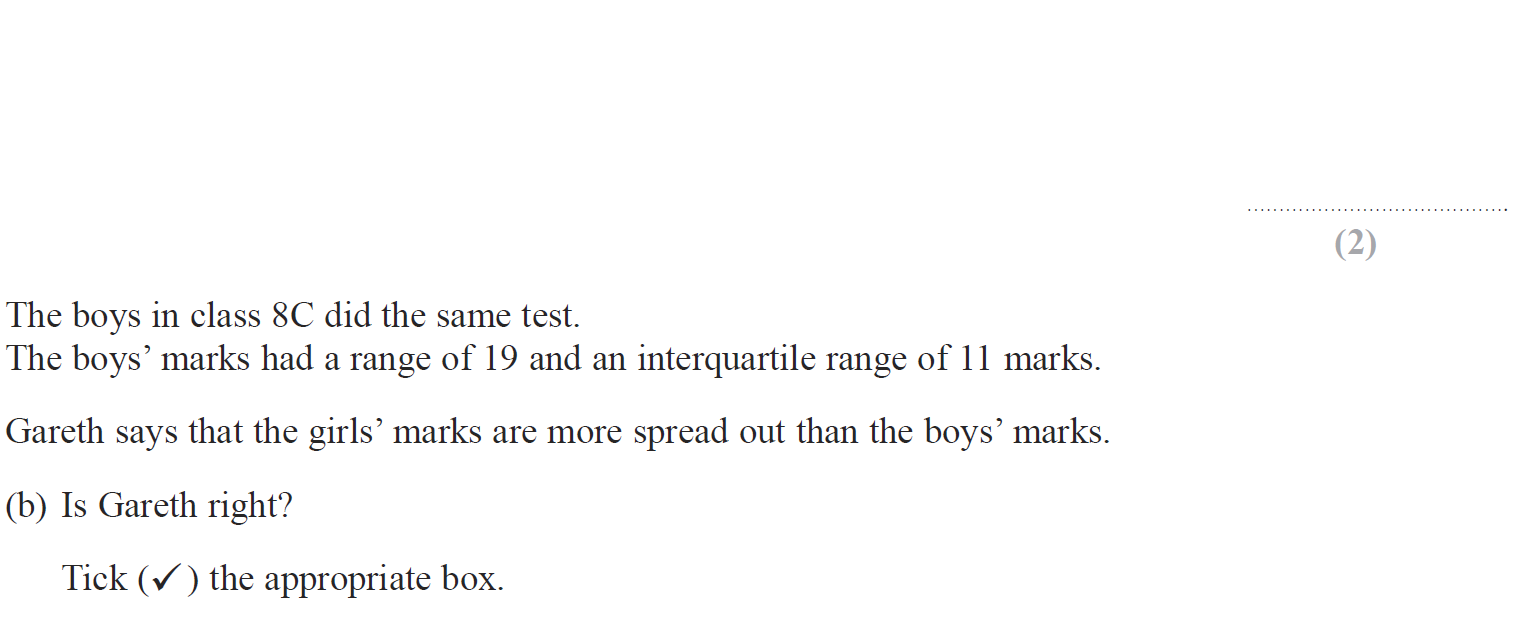 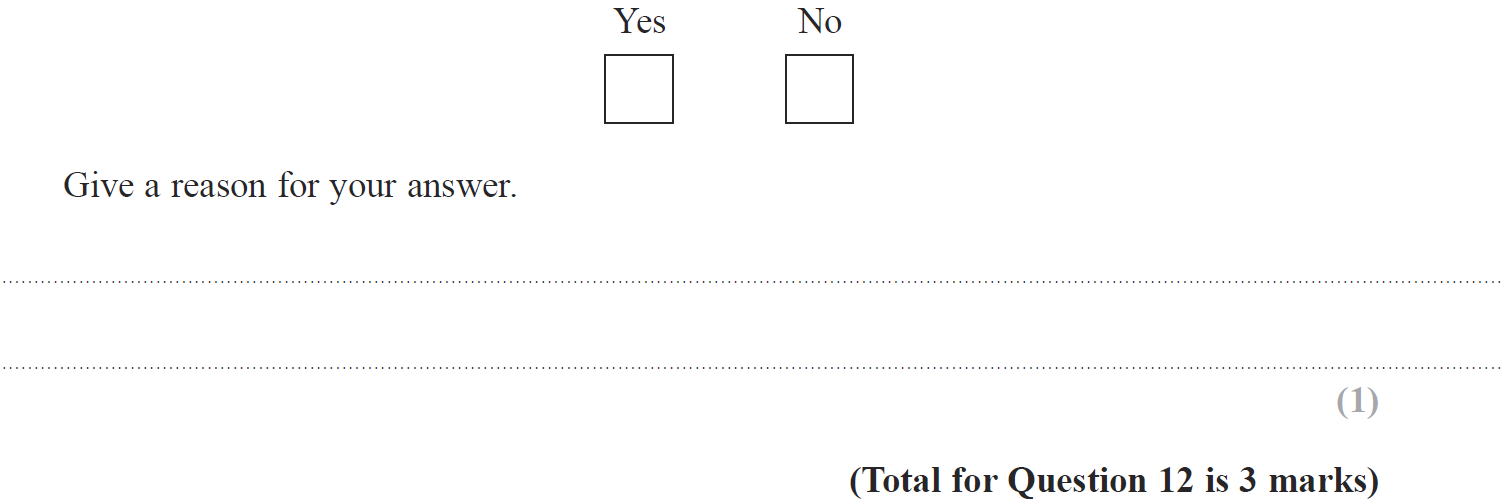 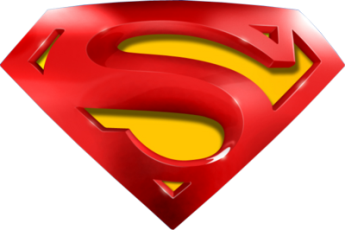 Jan 2015 3HR Q12
Averages
A
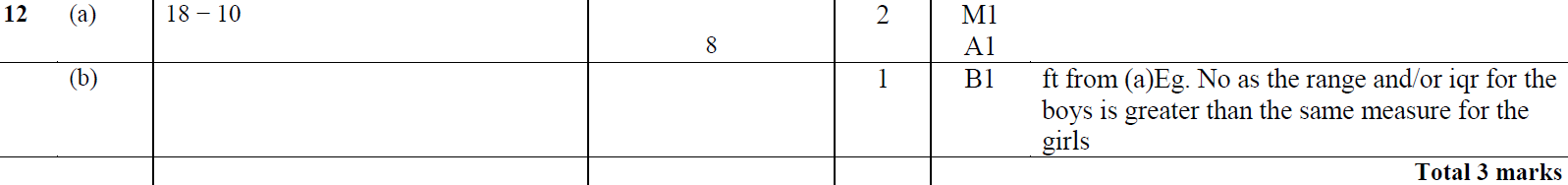 B
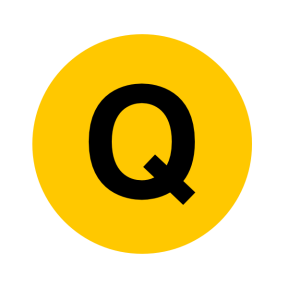 Jan 2015 4HR Q6
Averages
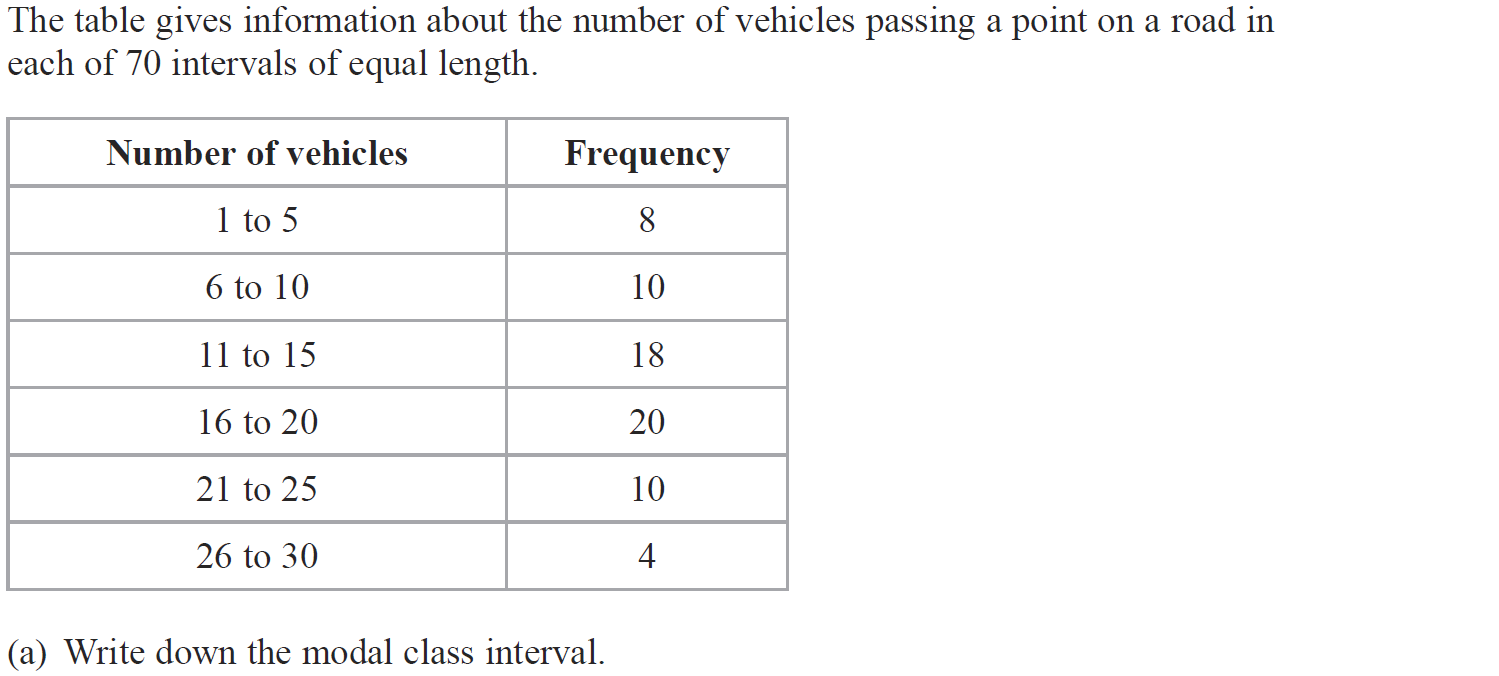 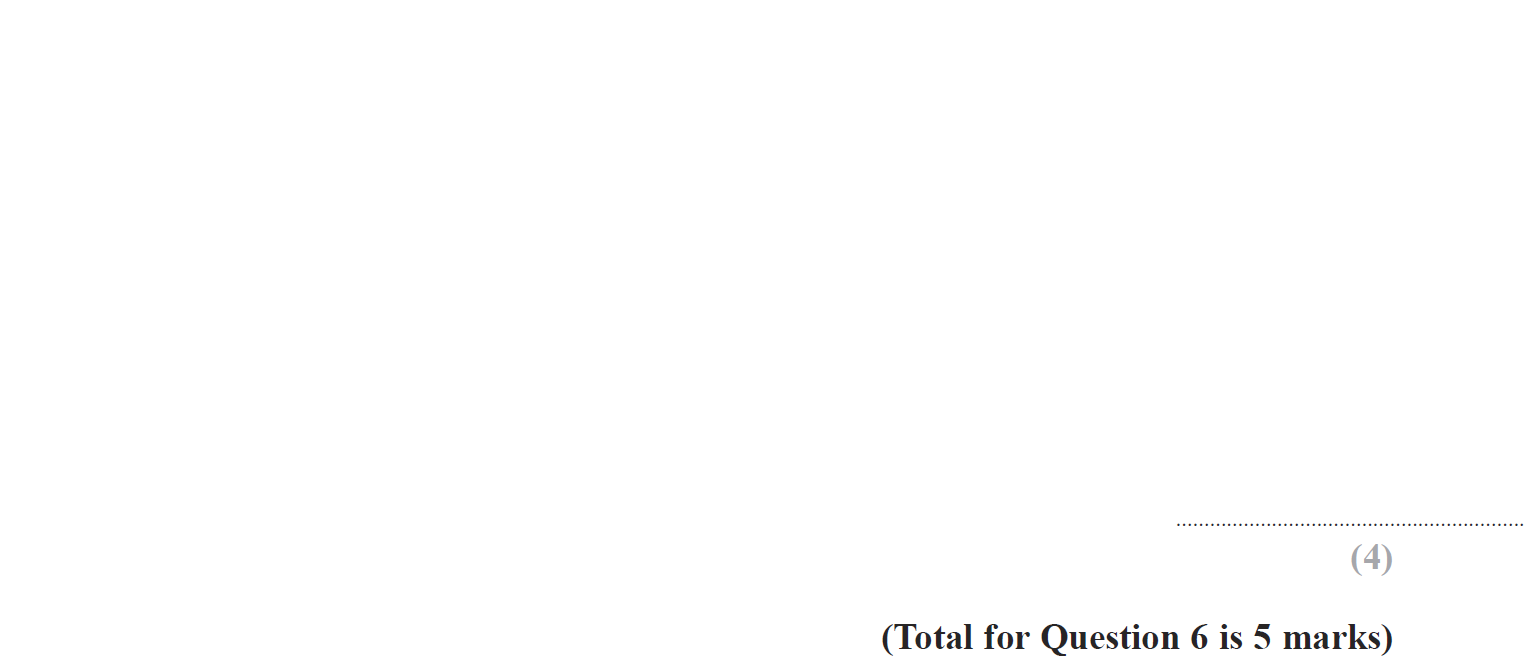 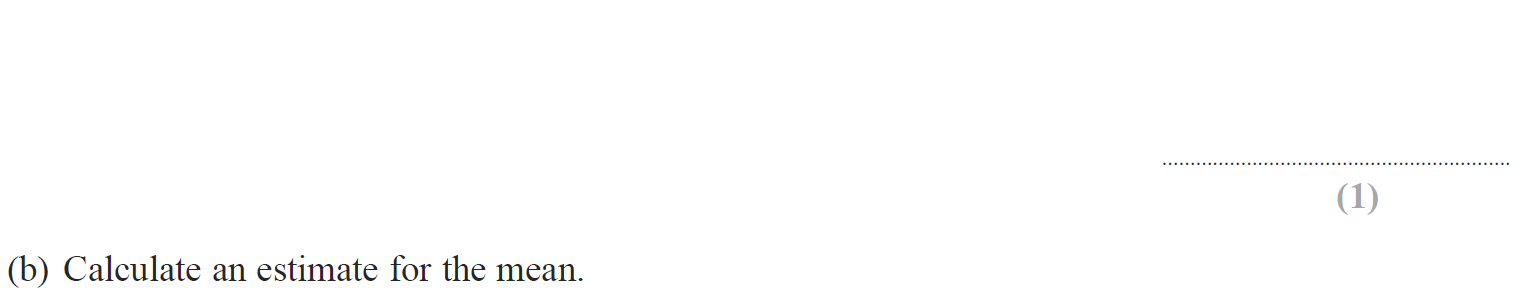 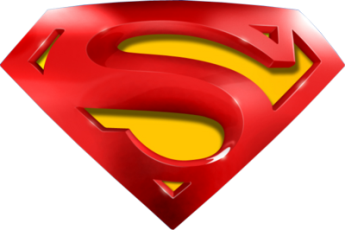 Jan 2015 4HR Q6
Averages
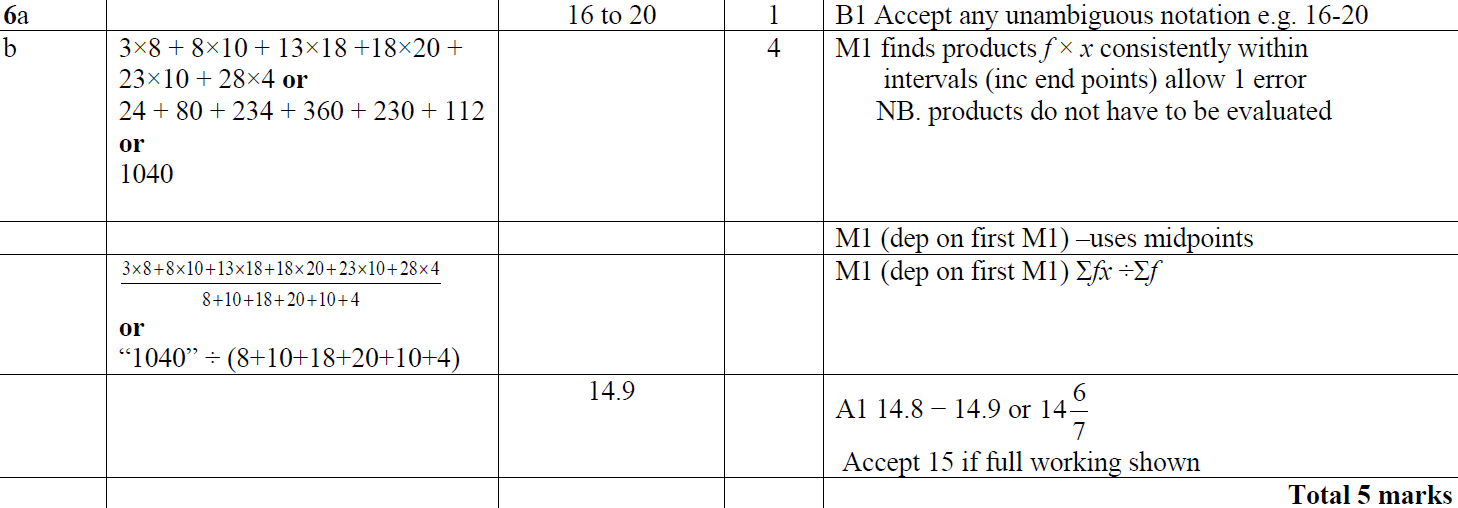 A
B
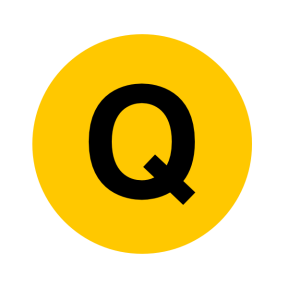 May 2015 3H Q4
Averages
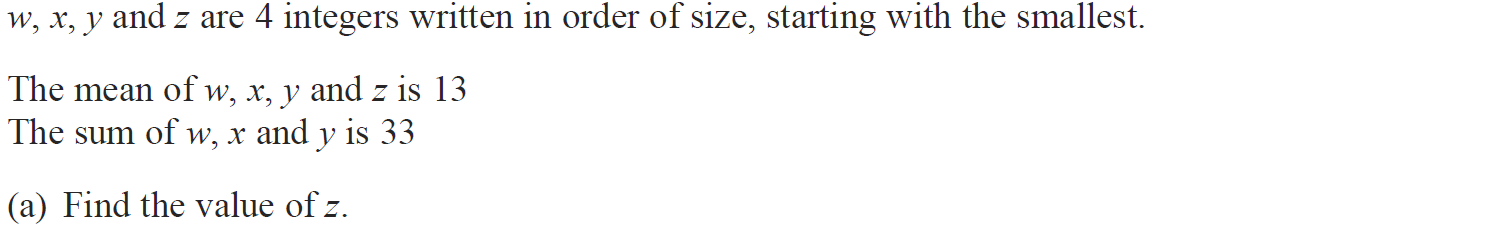 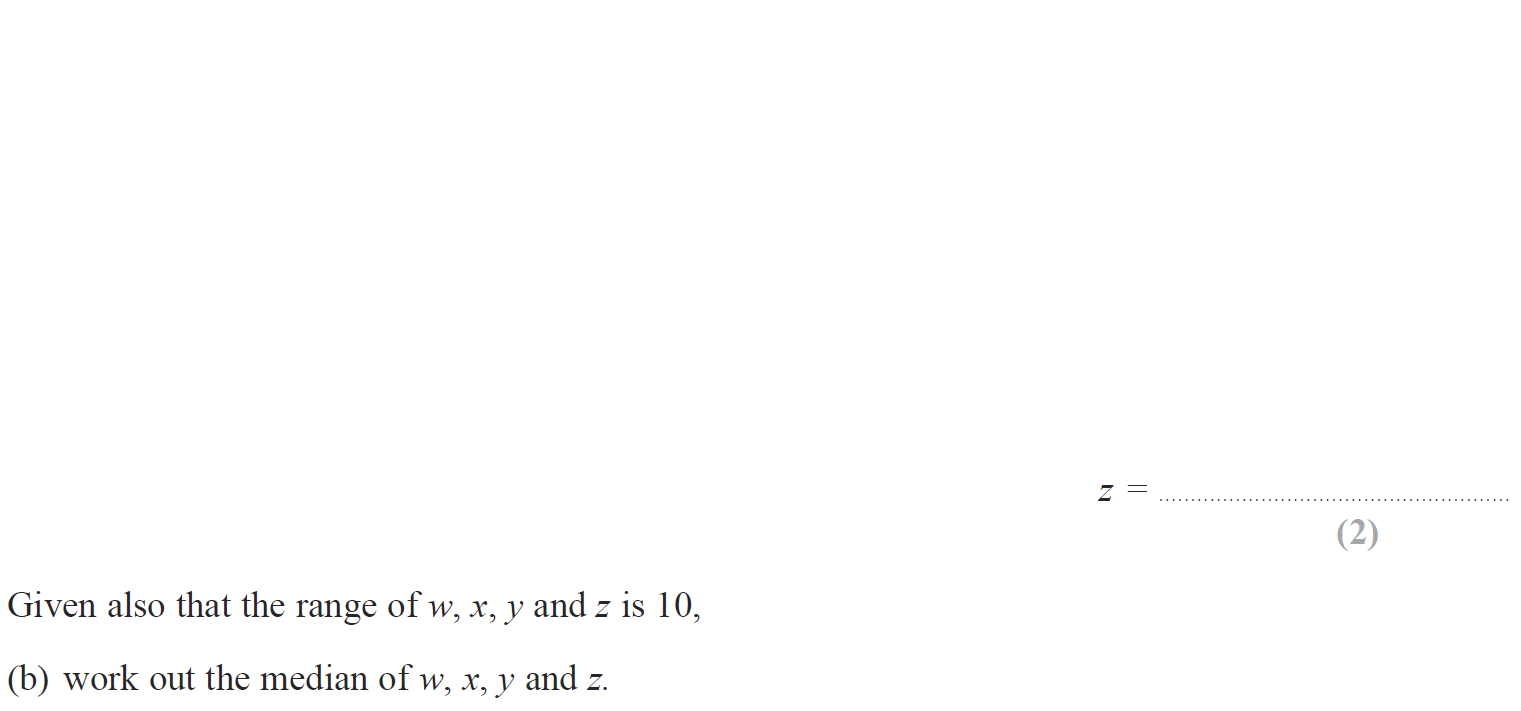 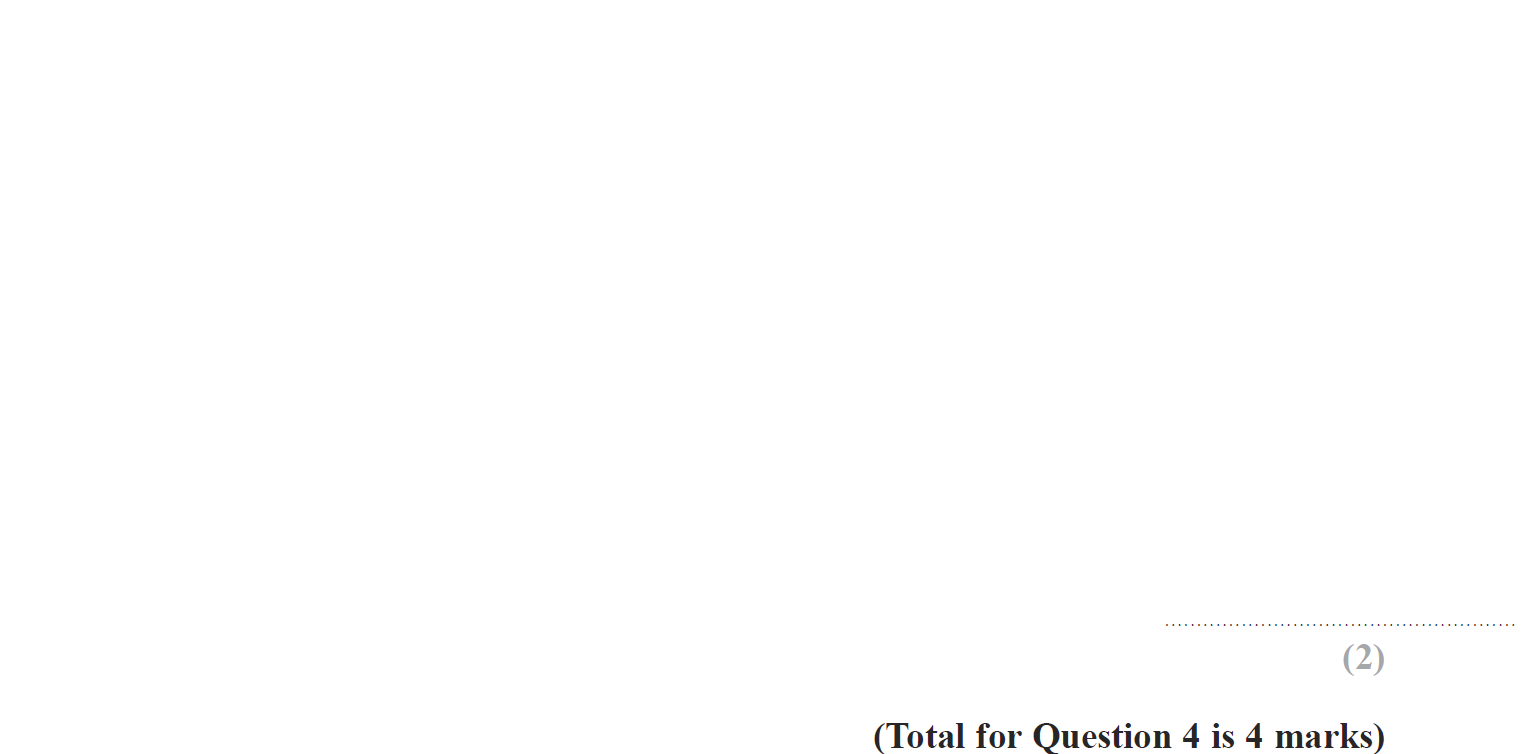 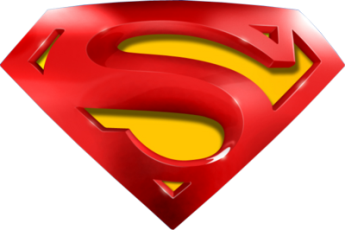 May 2015 3H Q4
Averages
A
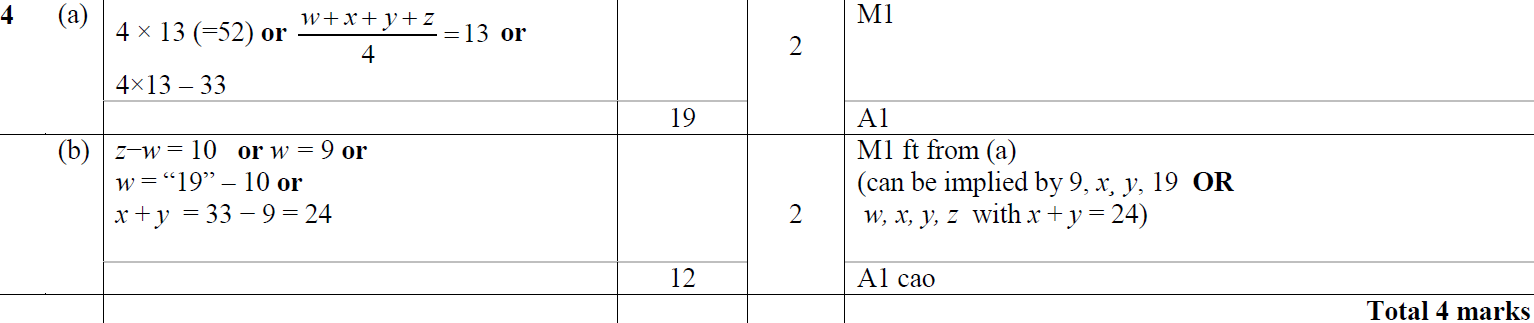 B
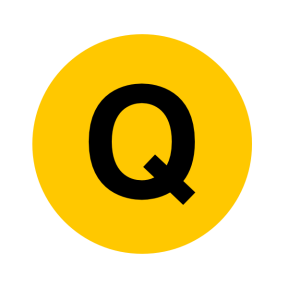 May 2015 3H Q12
Averages
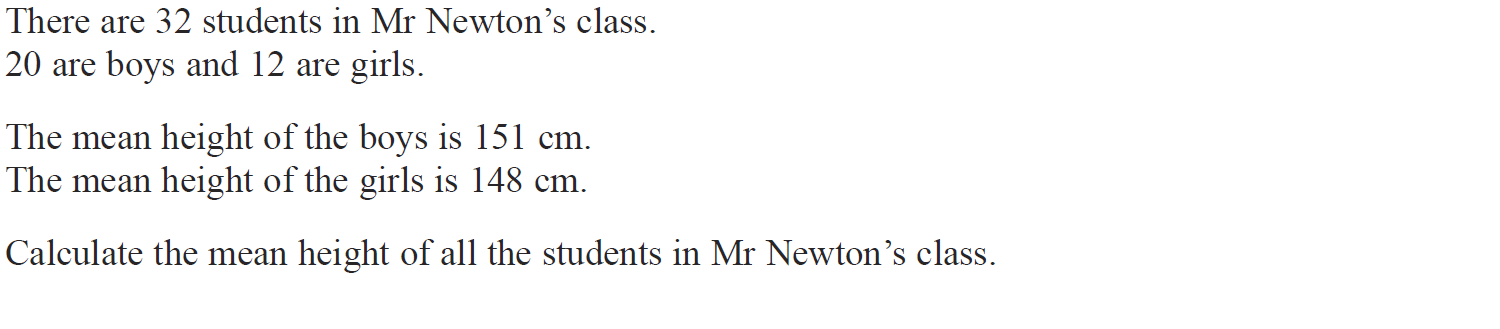 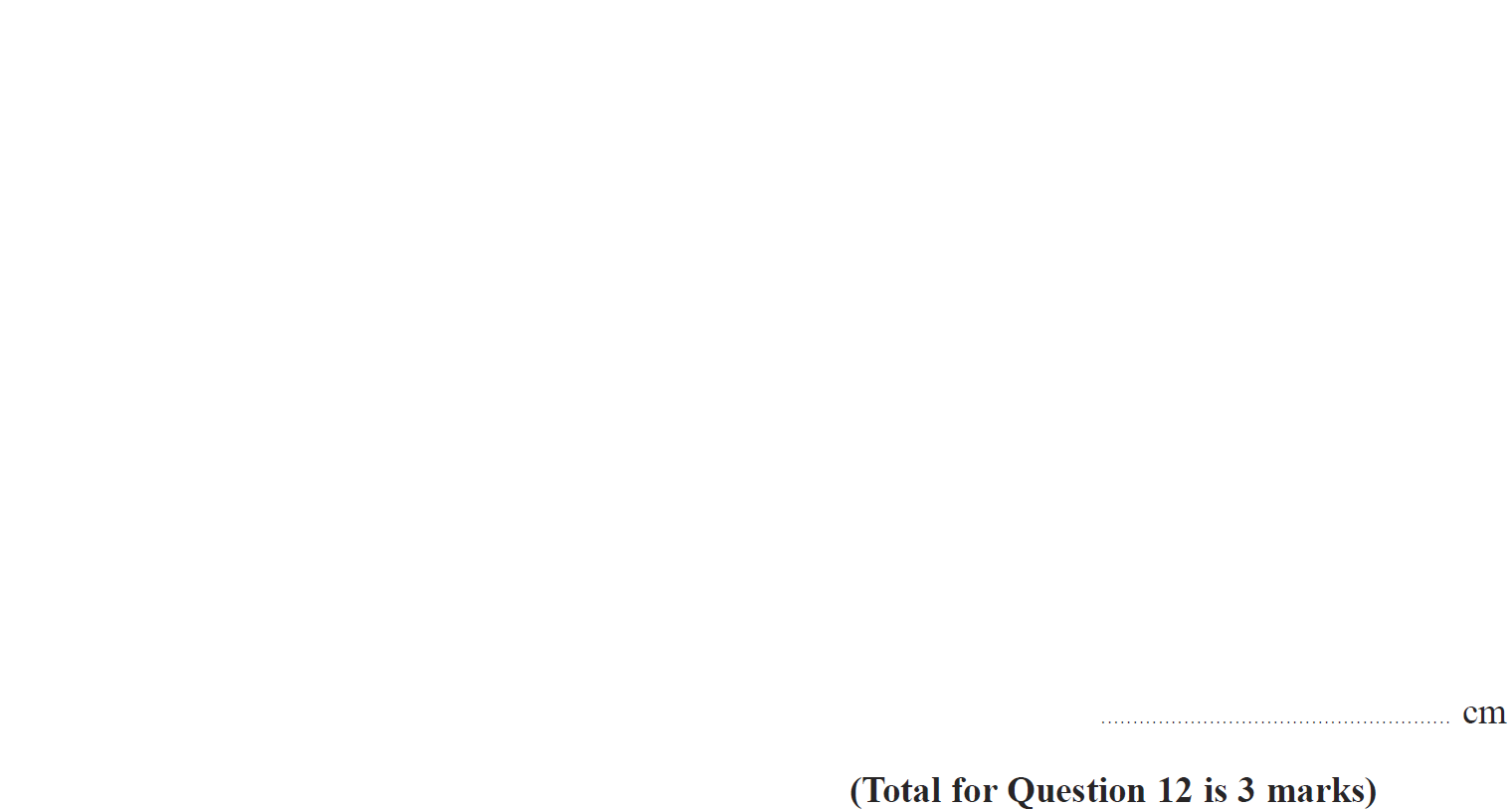 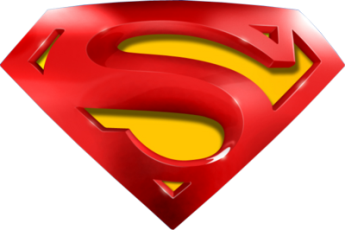 May 2015 3H Q12
Averages
A
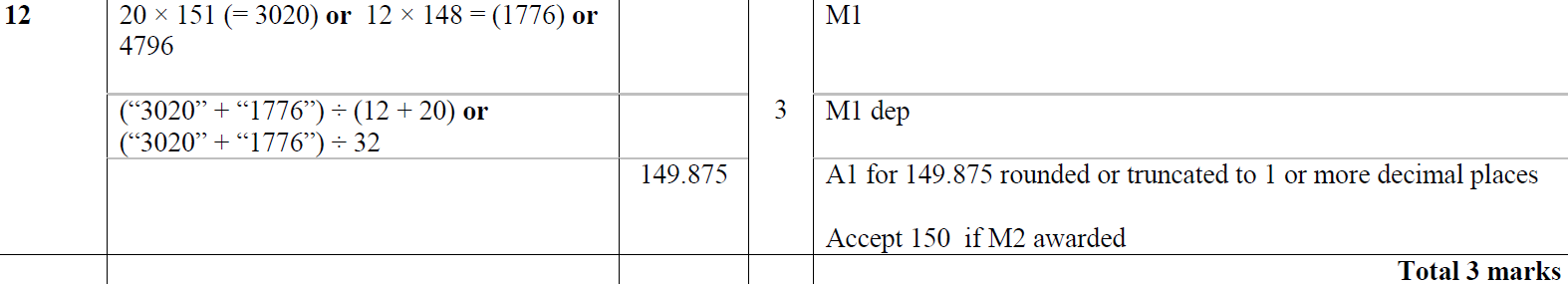 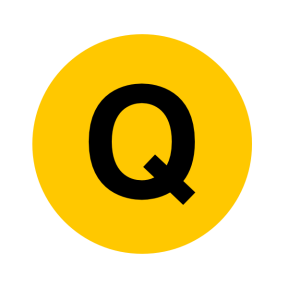 June 2015 4H Q4
Averages
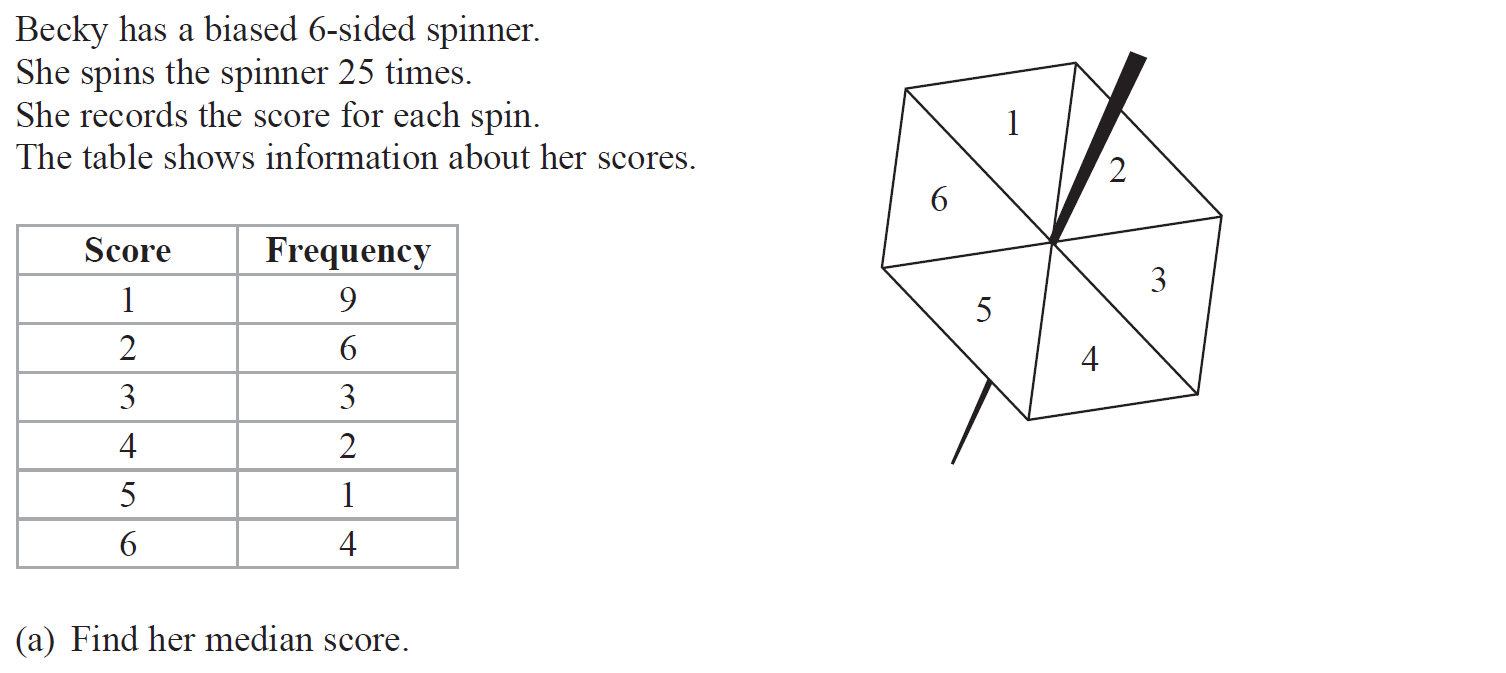 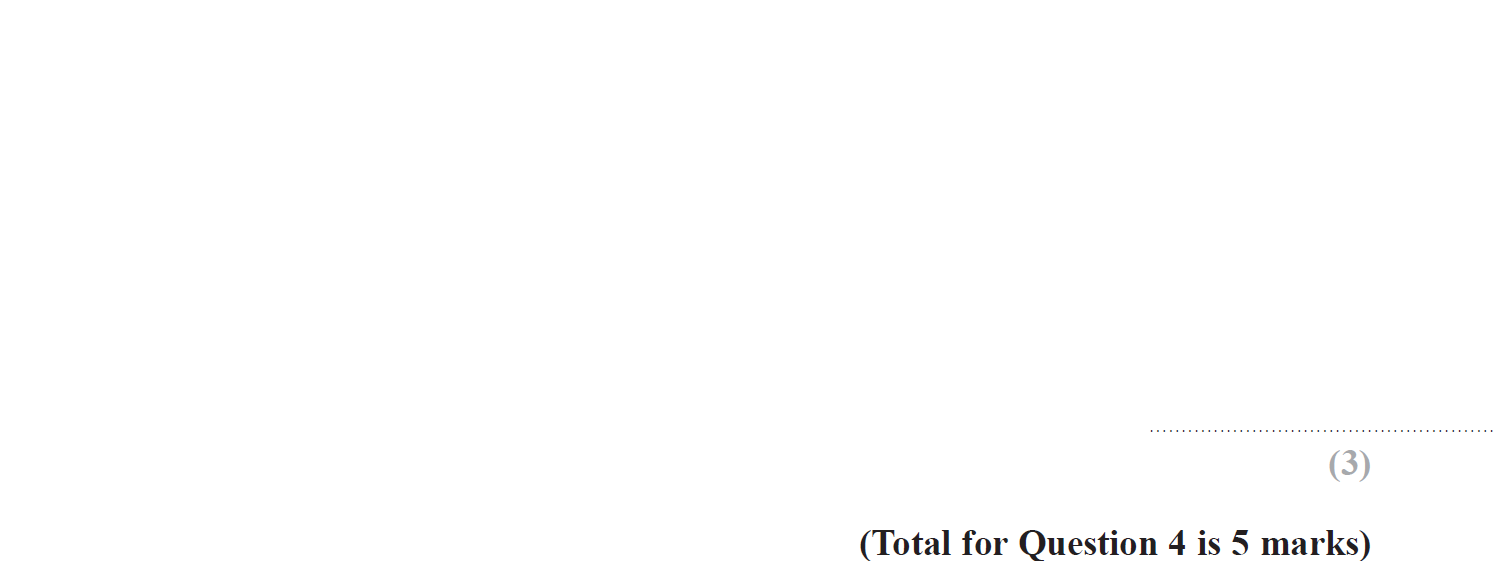 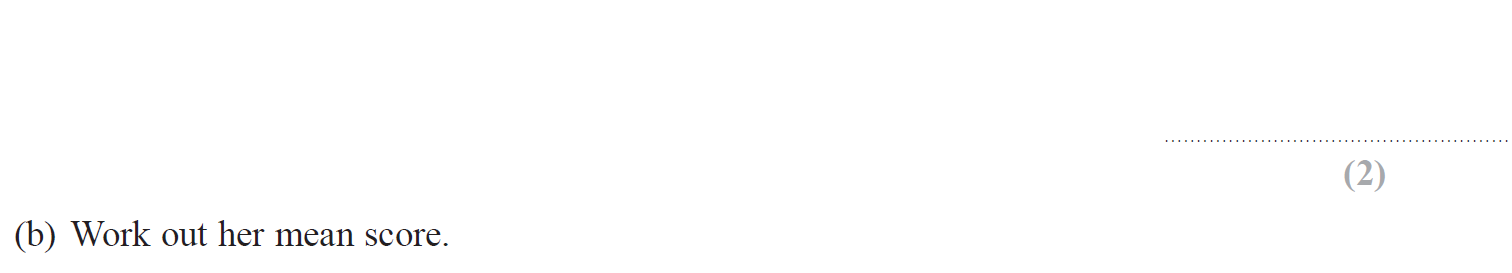 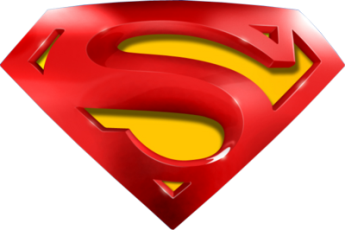 June 2015 4H Q4
Averages
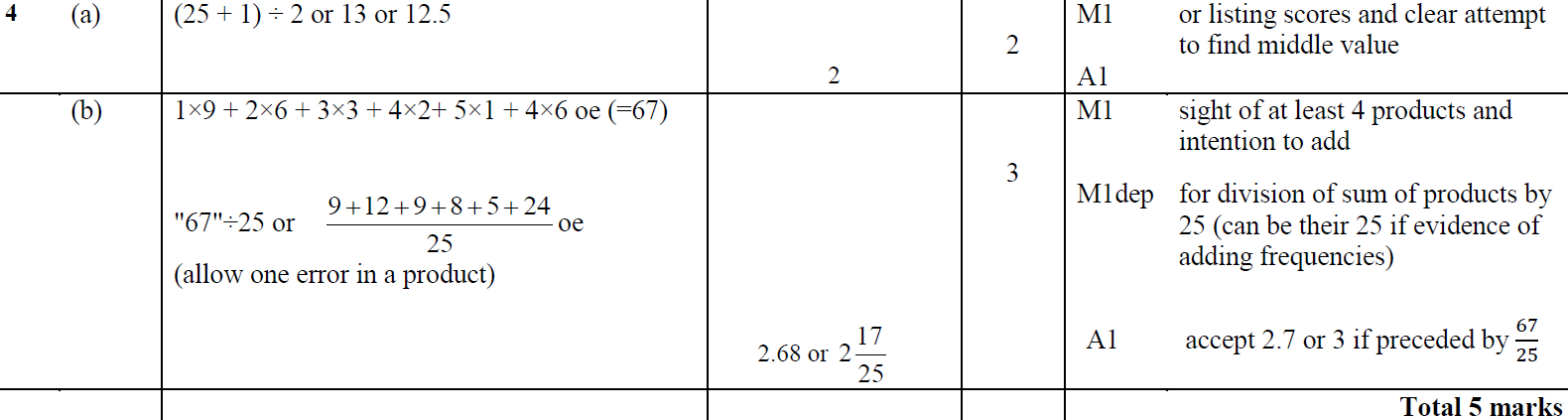 A
B
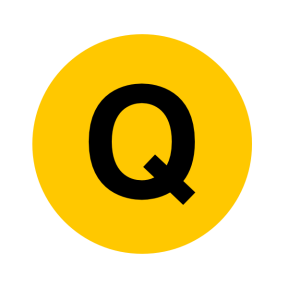 May 2015 3HR Q1
Averages
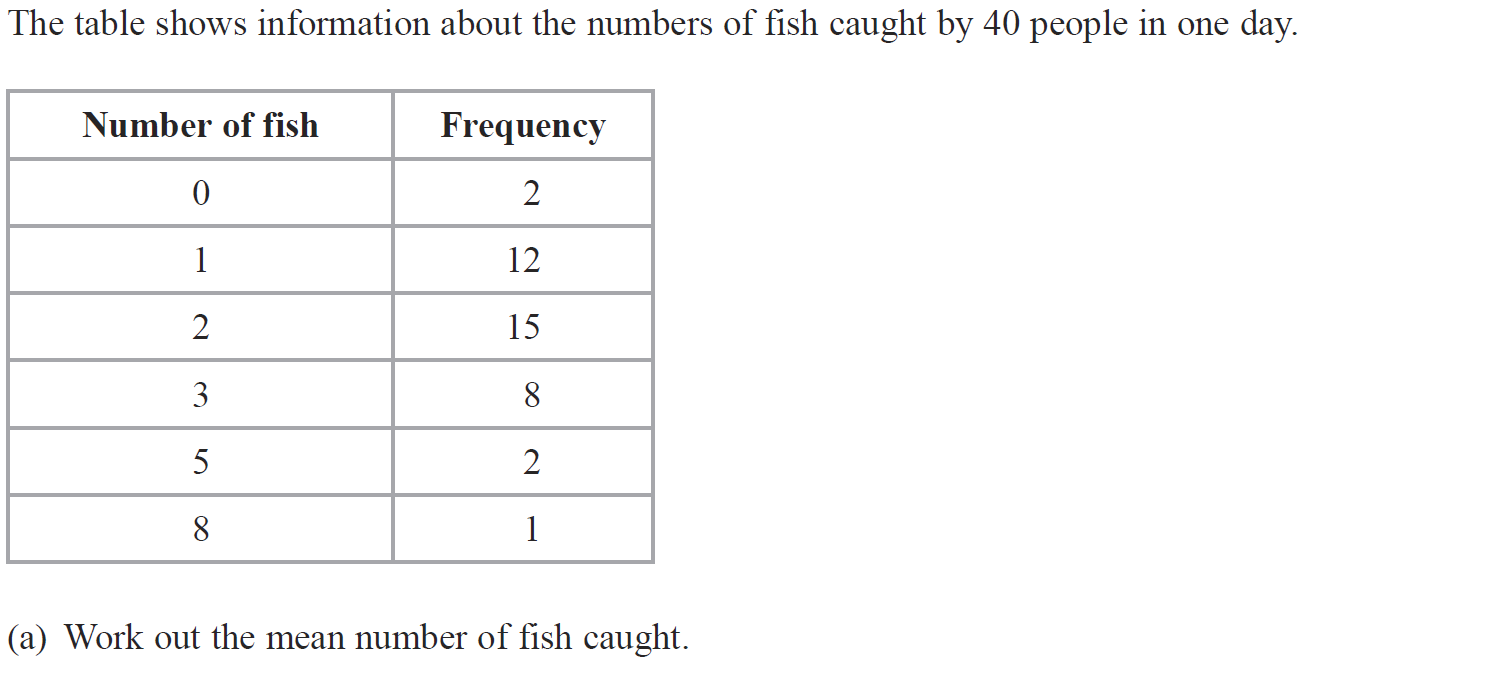 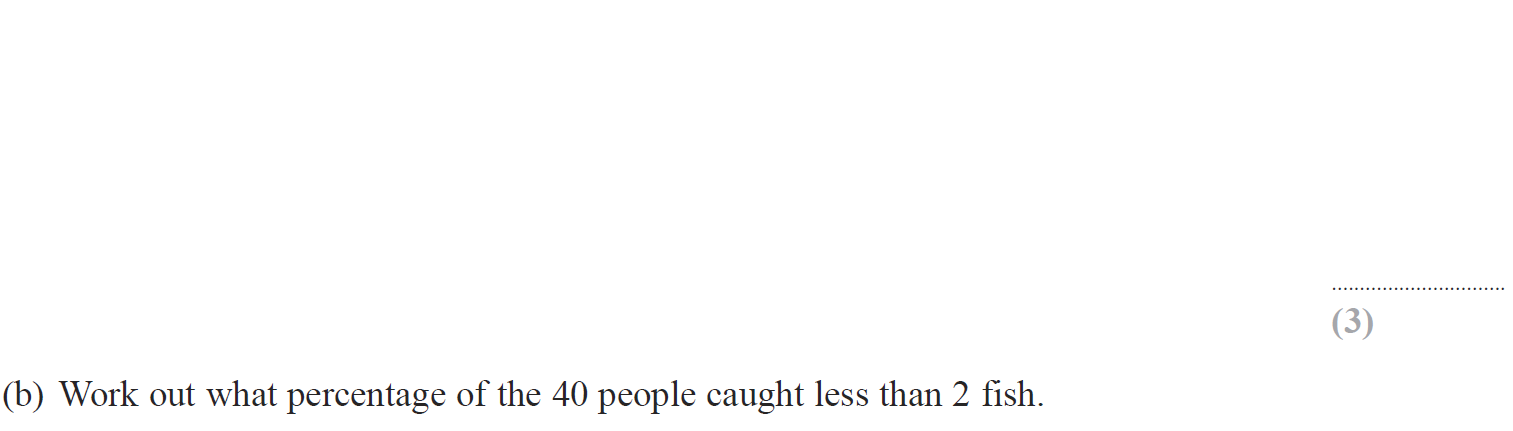 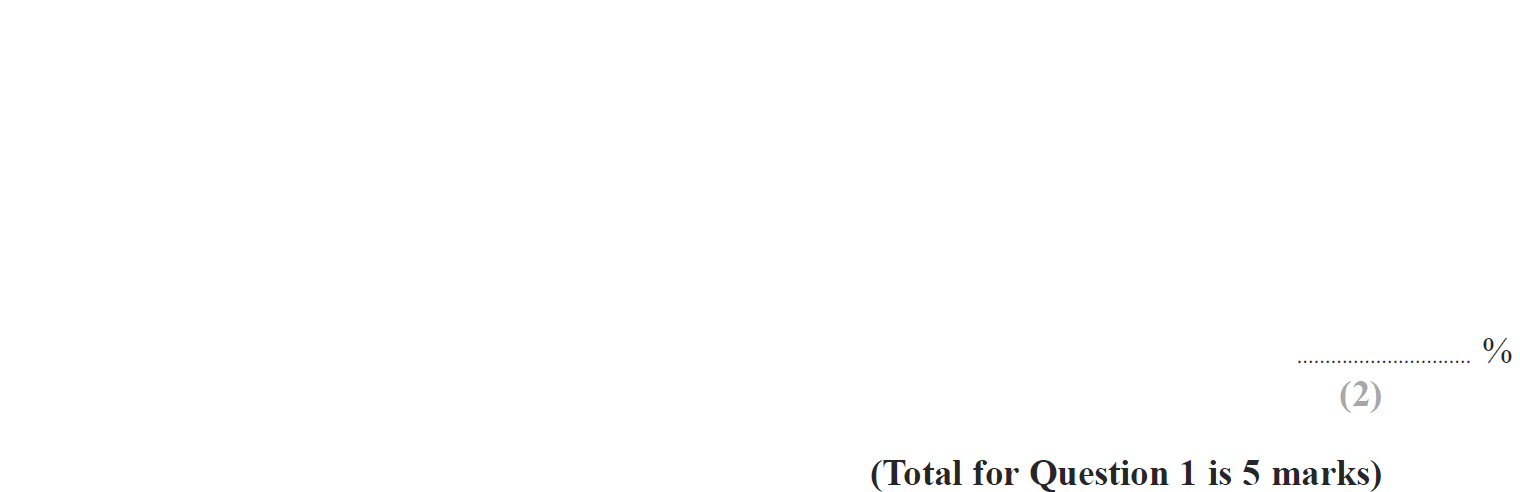 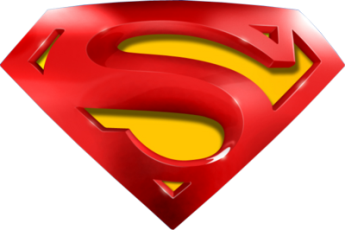 May 2015 3HR Q1
Averages
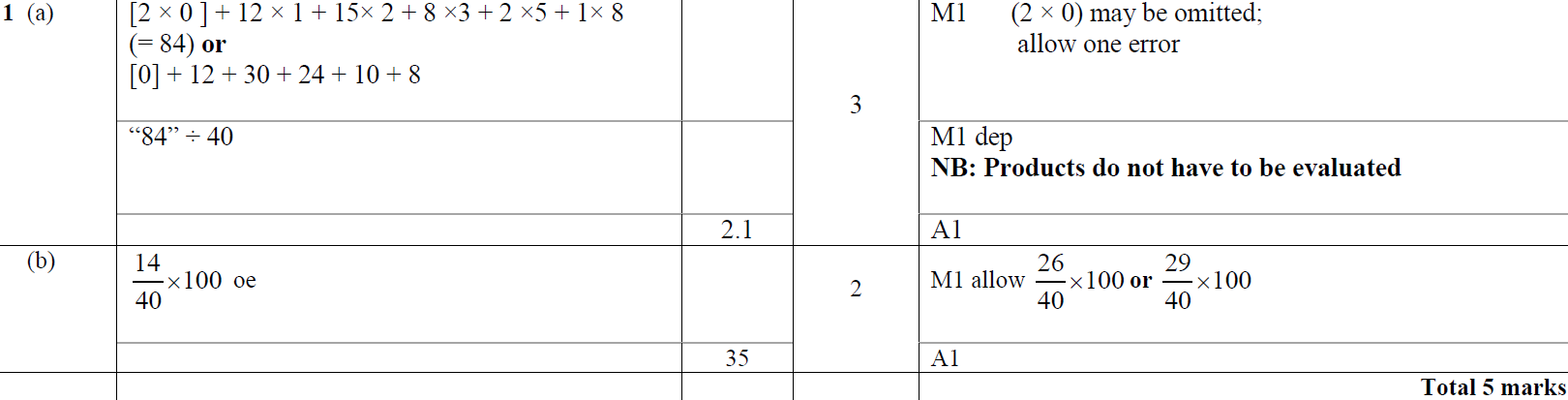 A
B
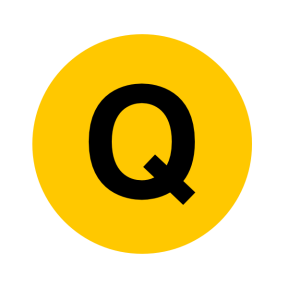 May 2015 3HR Q6
Averages
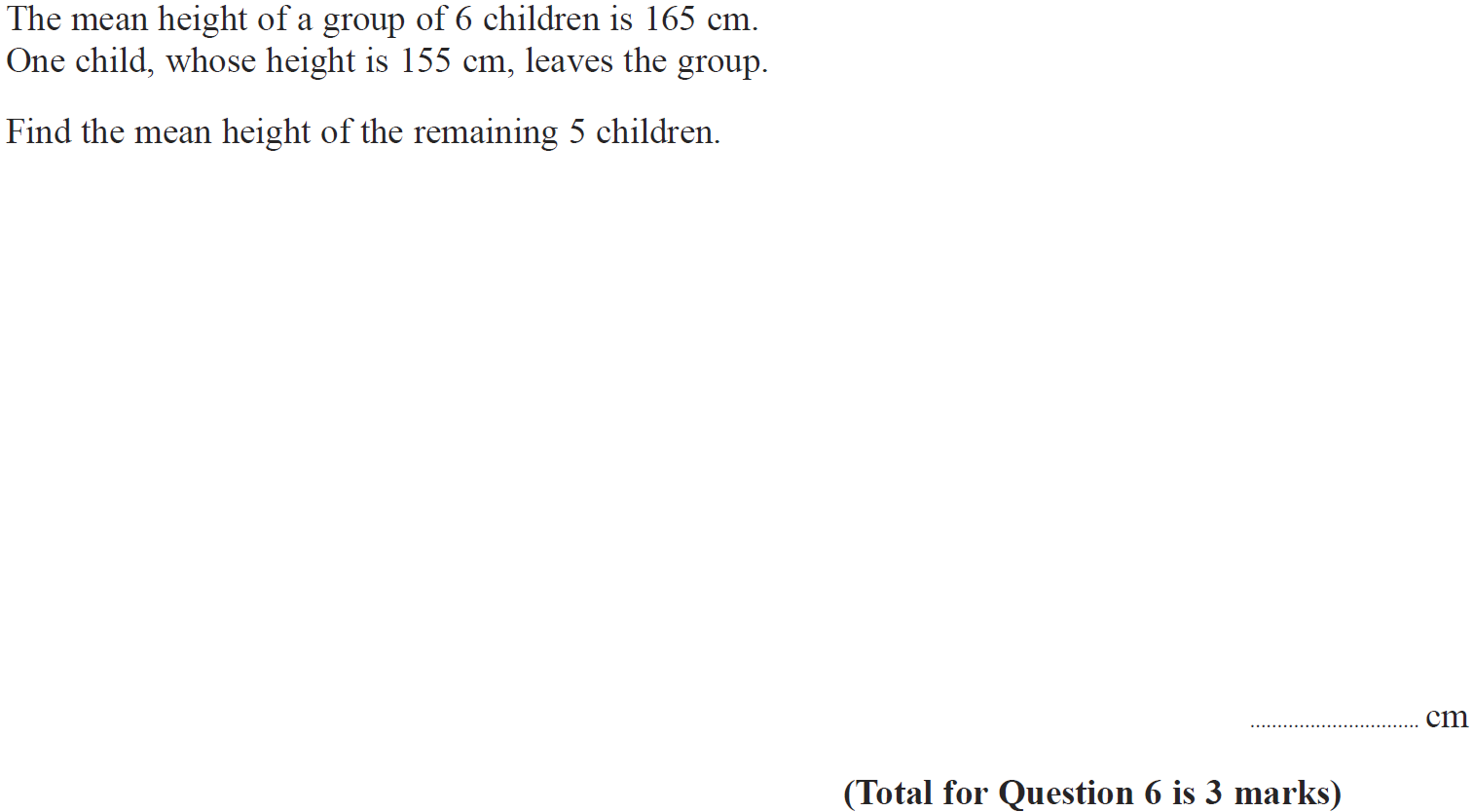 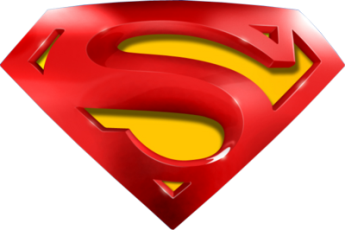 May 2015 3HR Q6
Averages
A
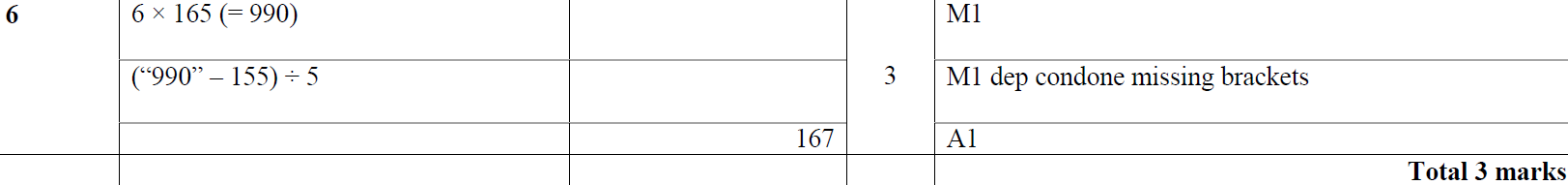 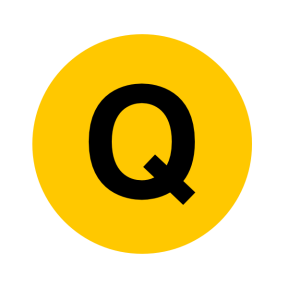 June 2015 4HR Q5
Averages
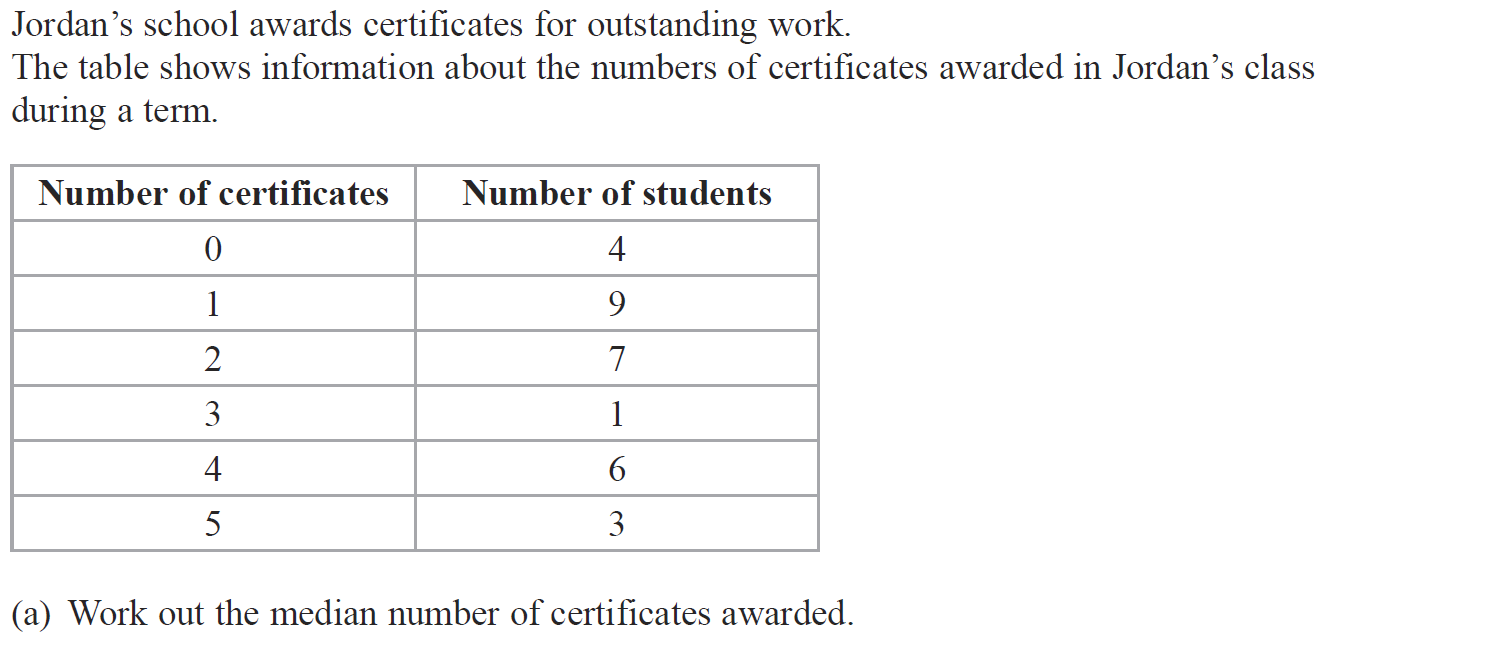 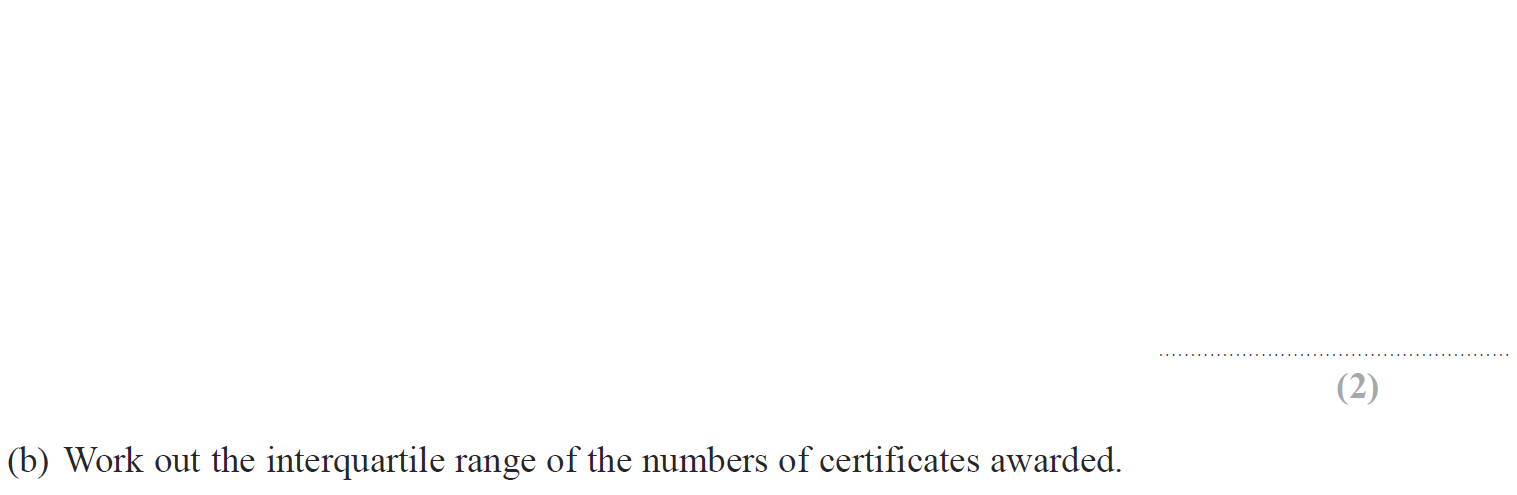 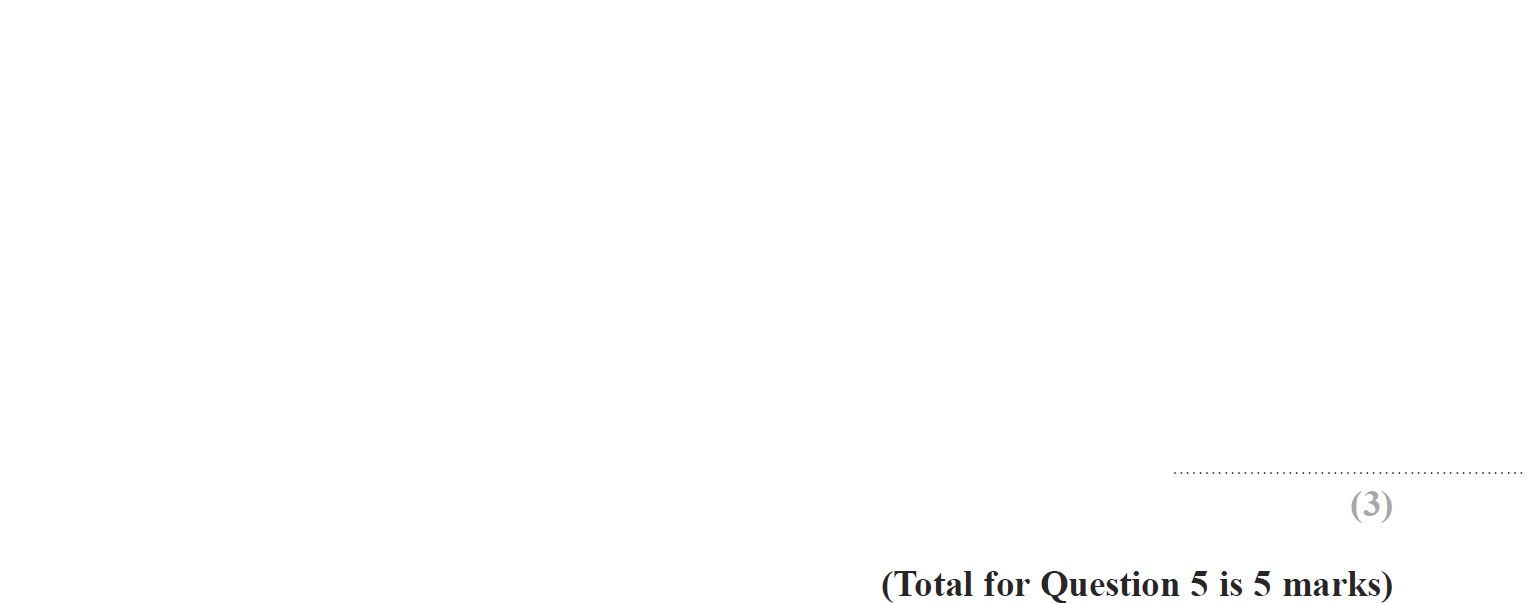 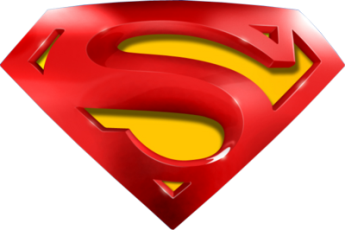 June 2015 4HR Q5
Averages
A
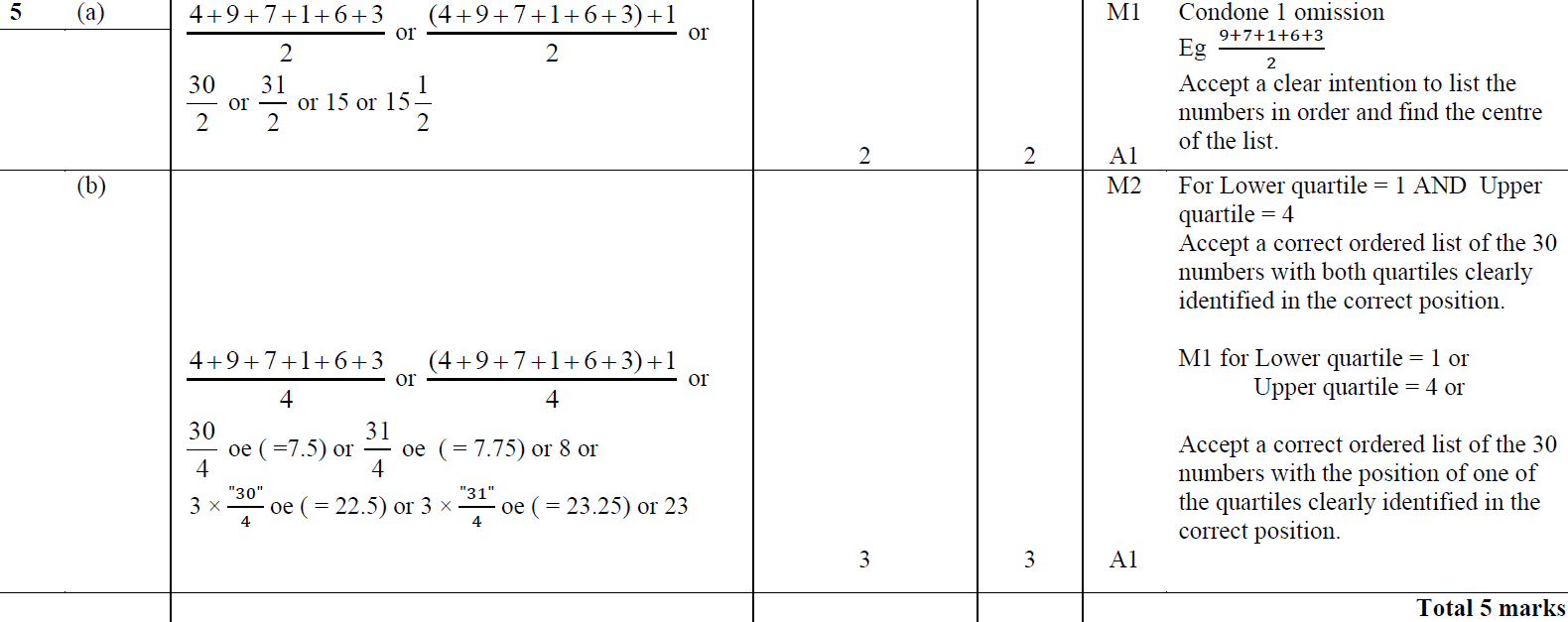 B
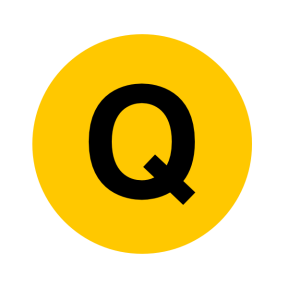 Jan 2016 3H Q5
Averages
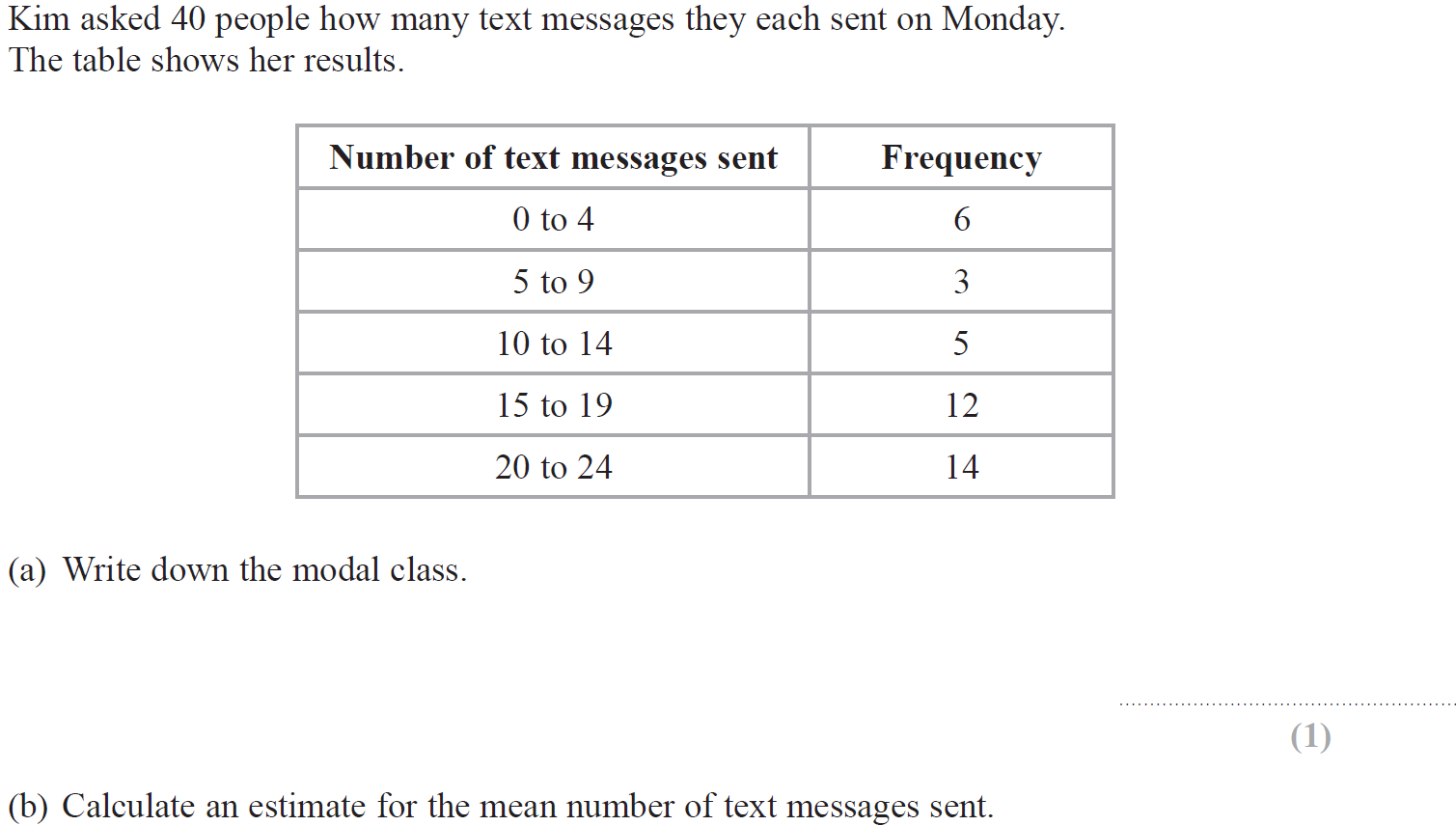 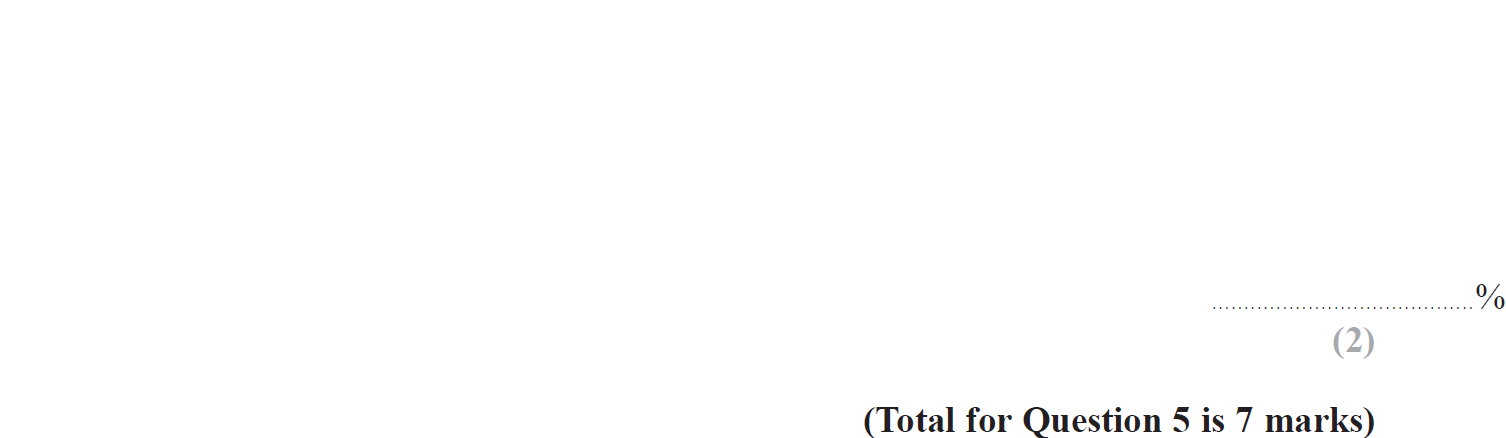 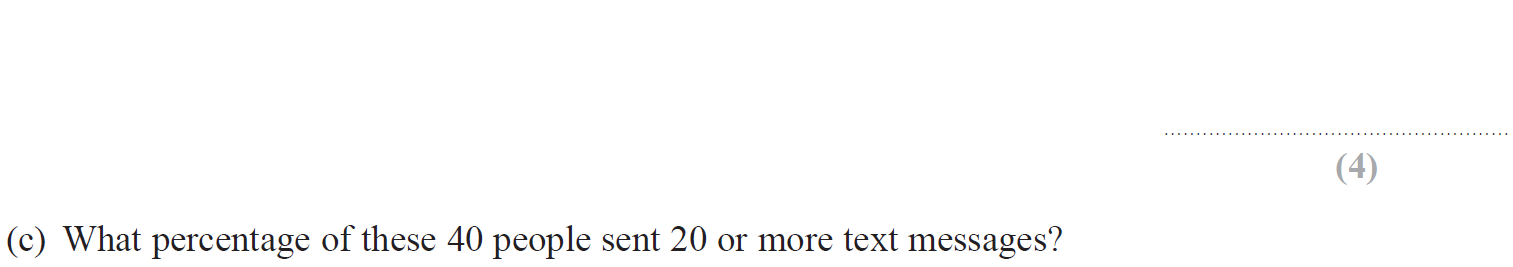 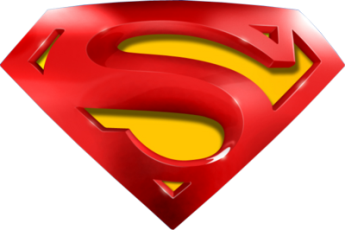 Jan 2016 3H Q5
Averages
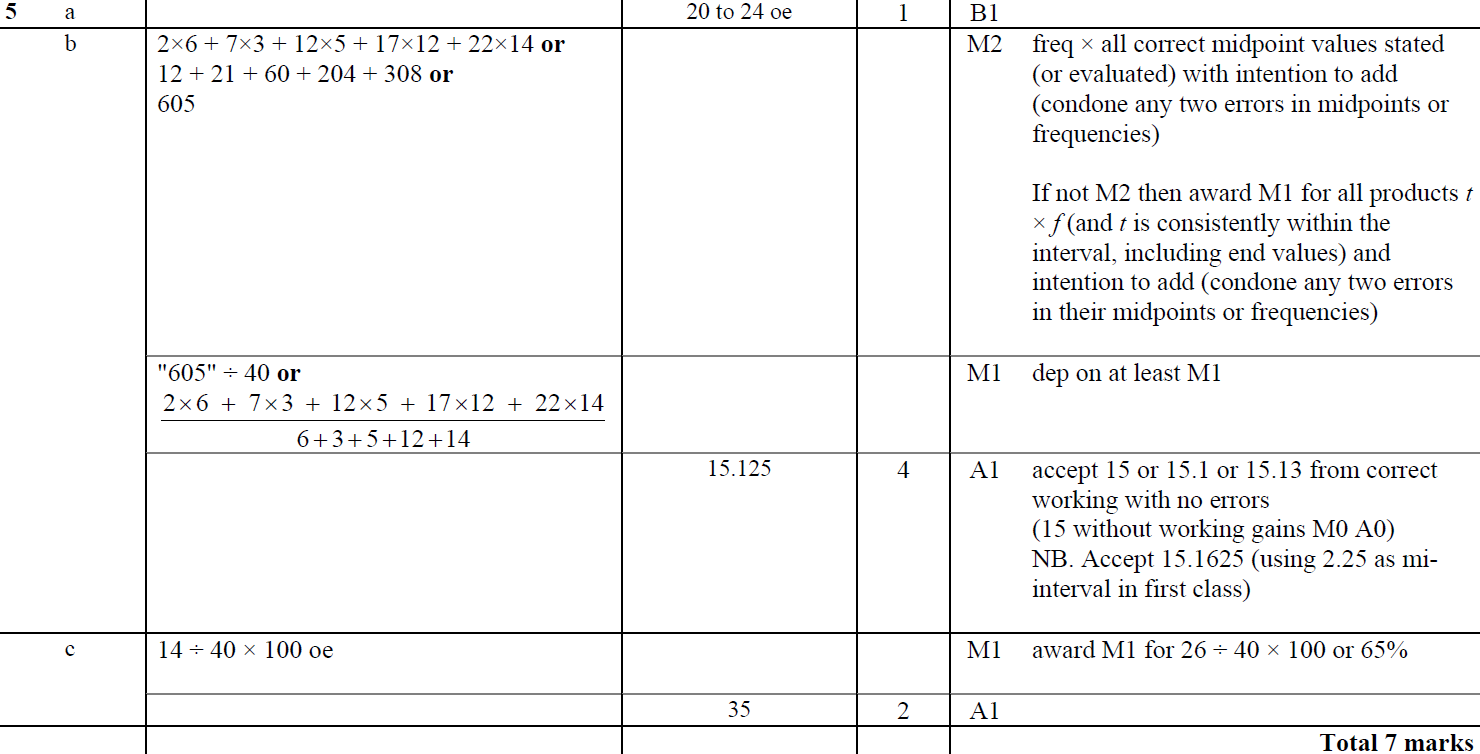 A
B
C
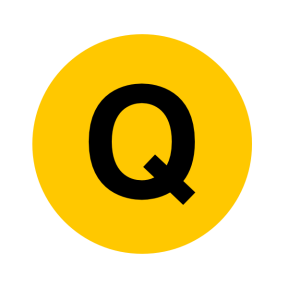 Jan 2016 3H Q13
Averages
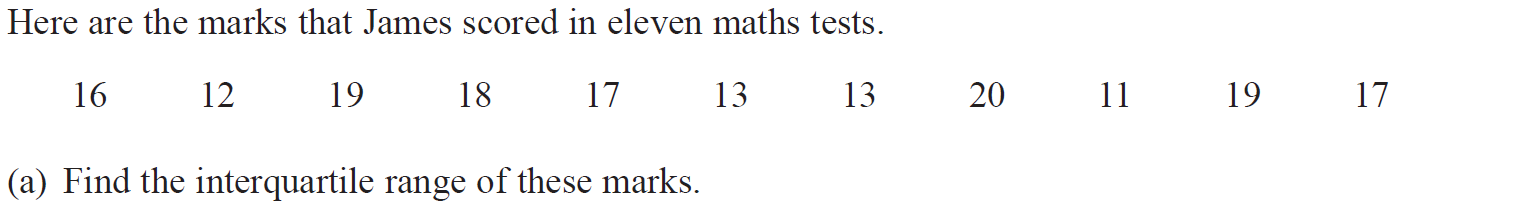 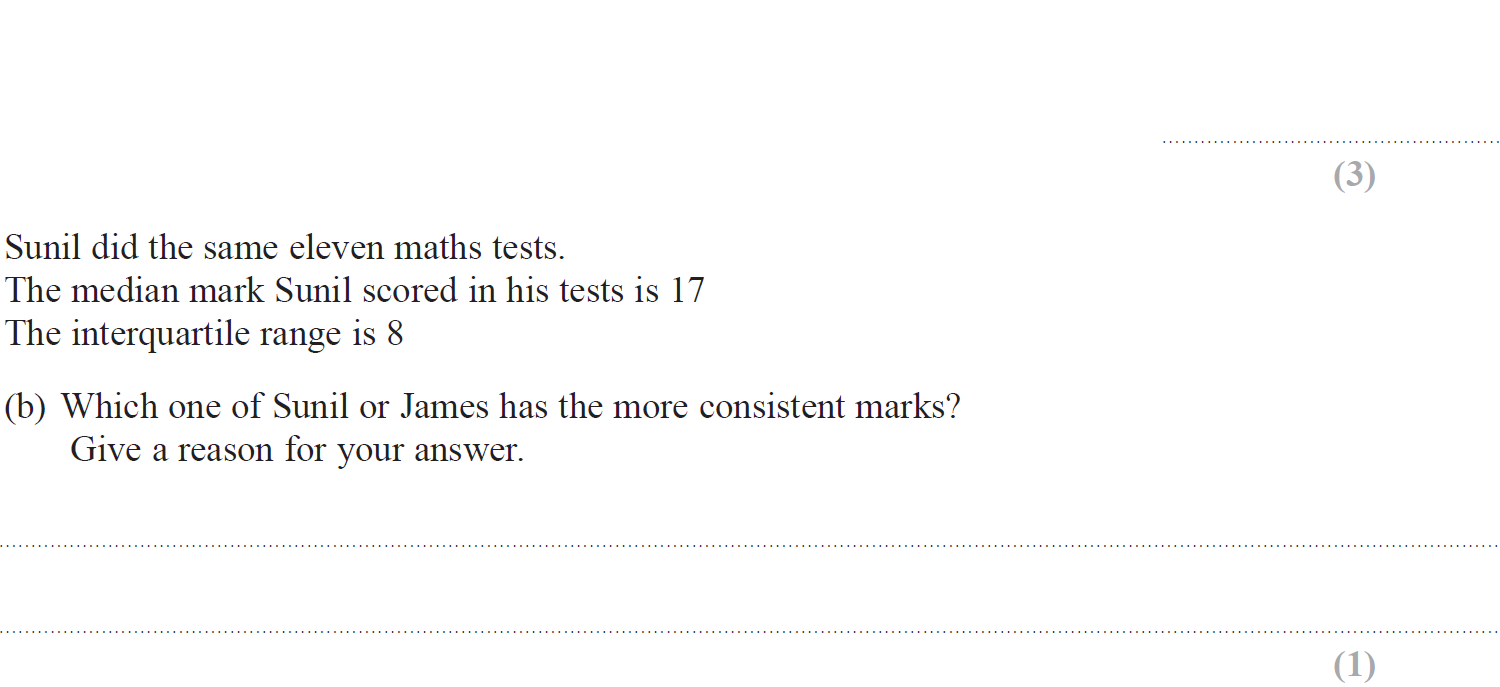 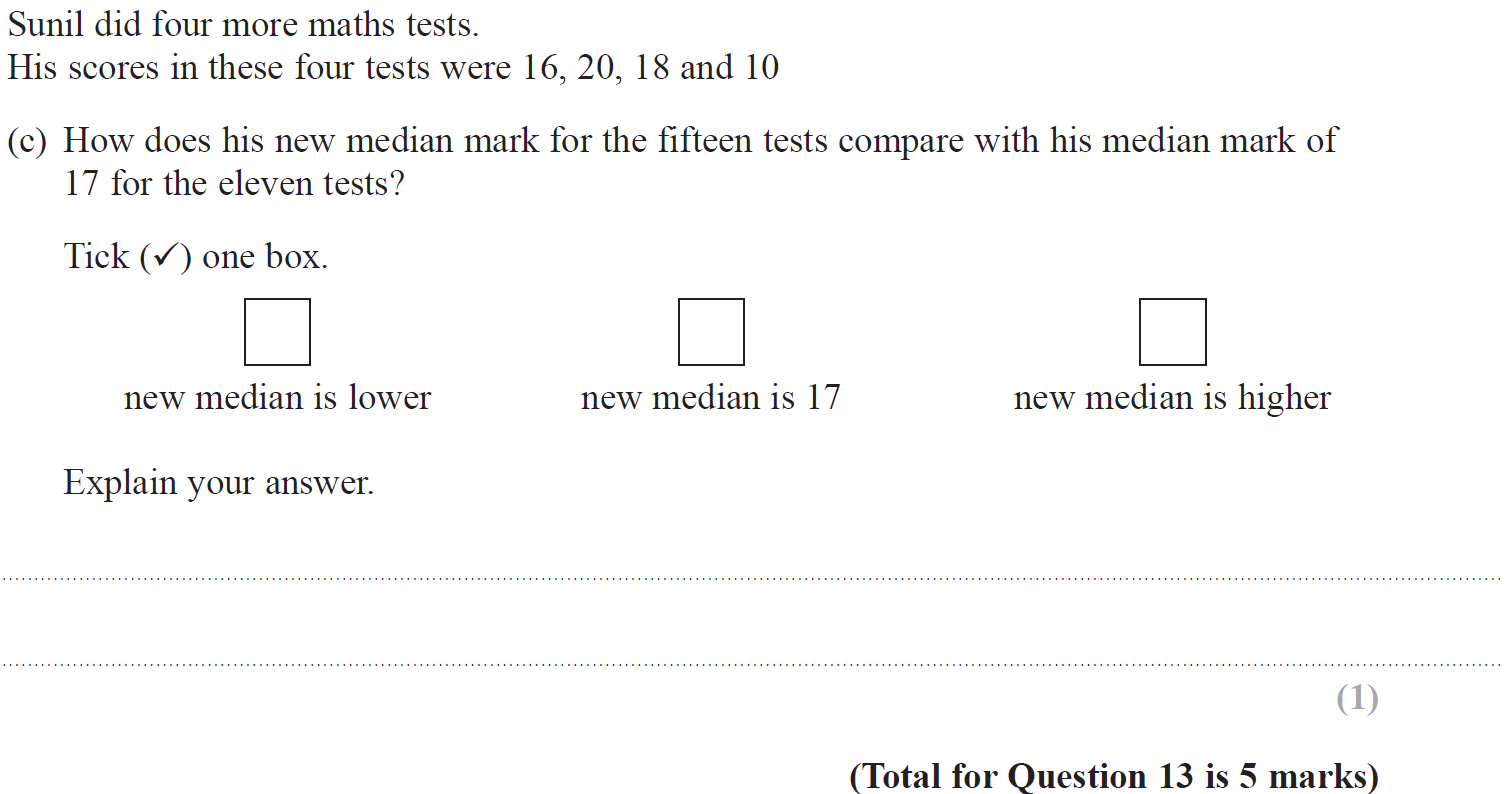 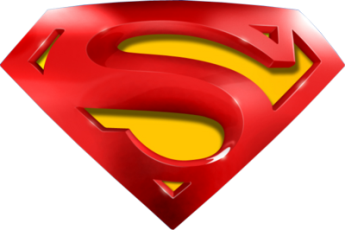 Jan 2016 3H Q13
Averages
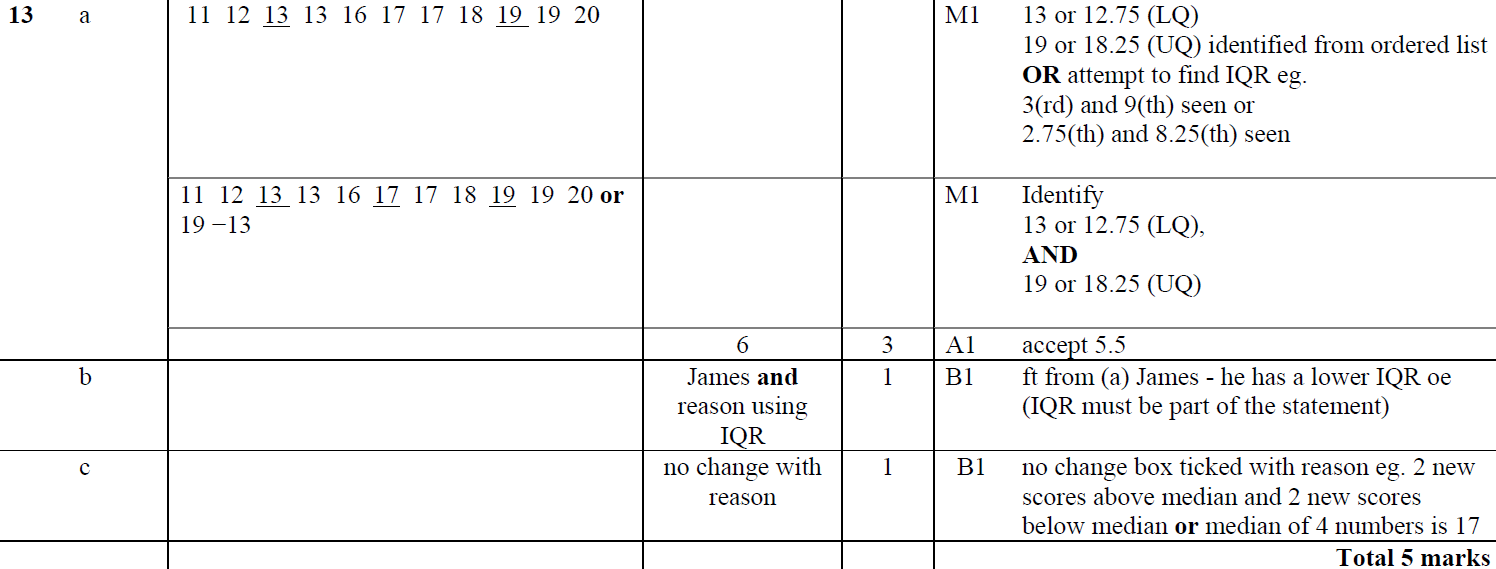 A
B
C
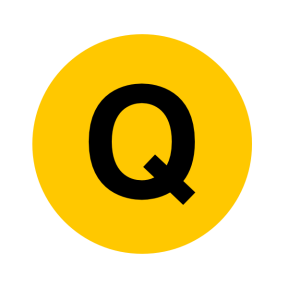 Jan 2016 4H Q3
Averages
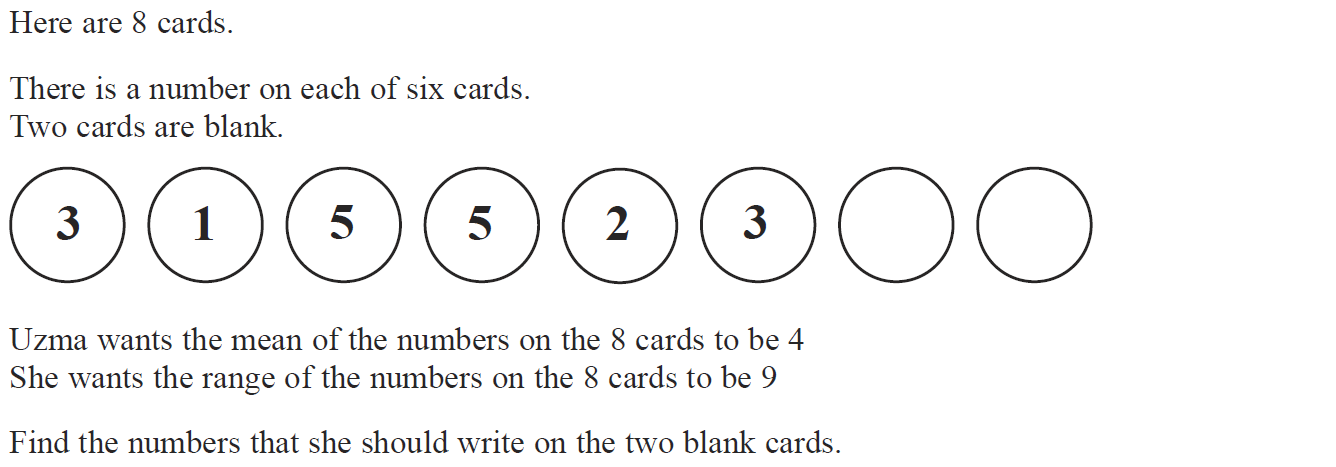 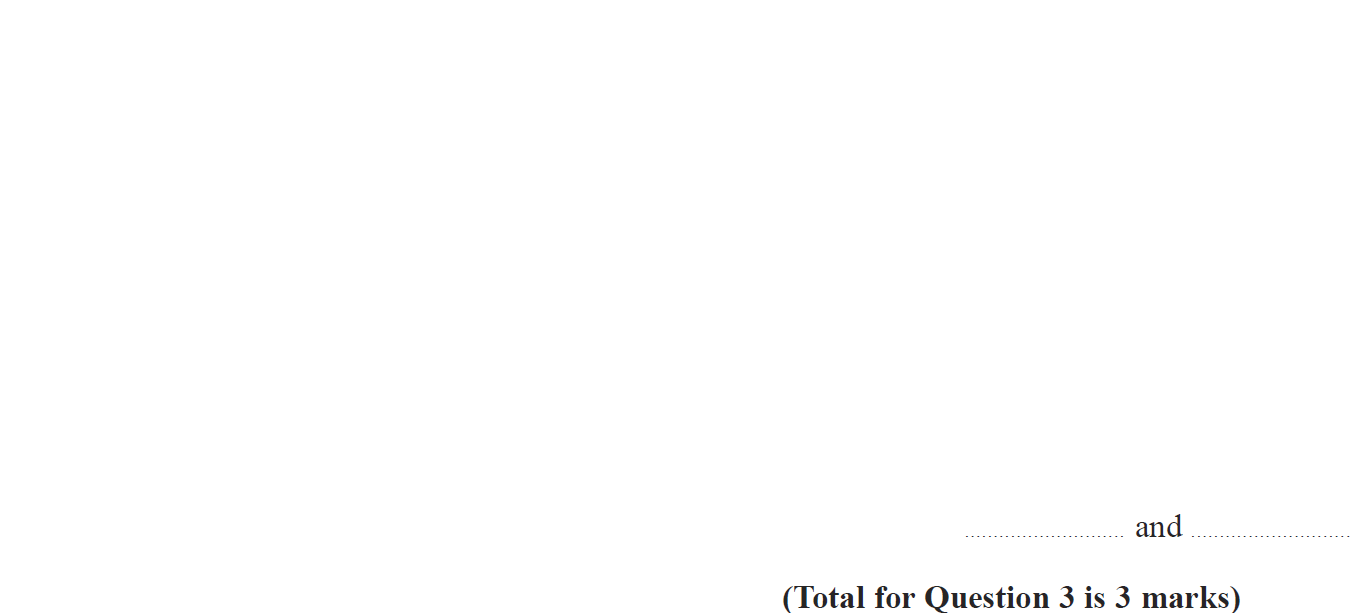 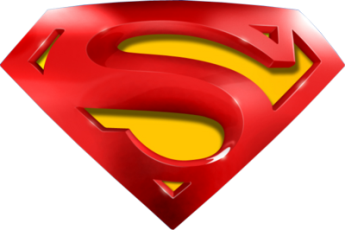 Jan 2016 4H Q3
Averages
A
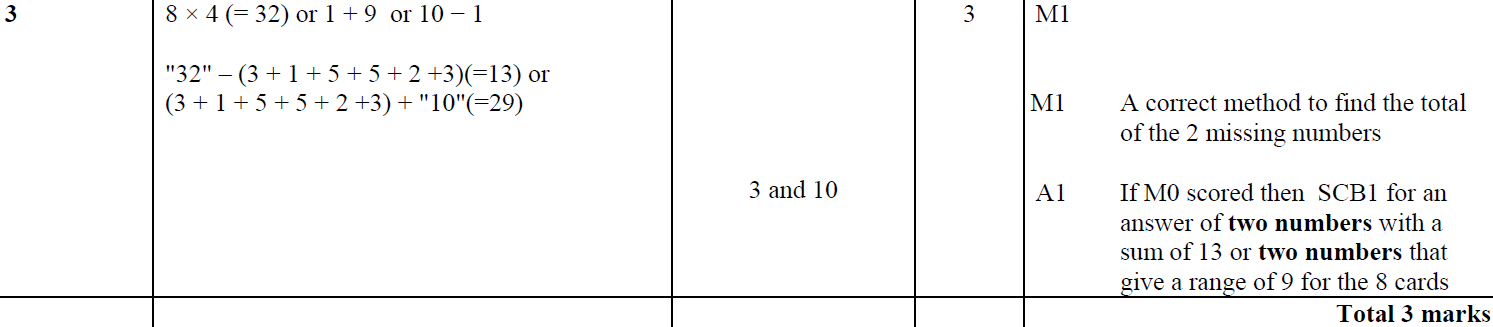 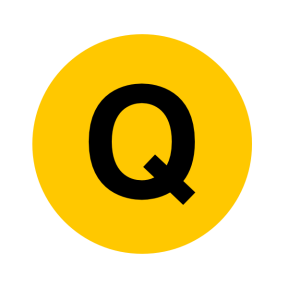 Jan 2016 4HR Q7
Averages
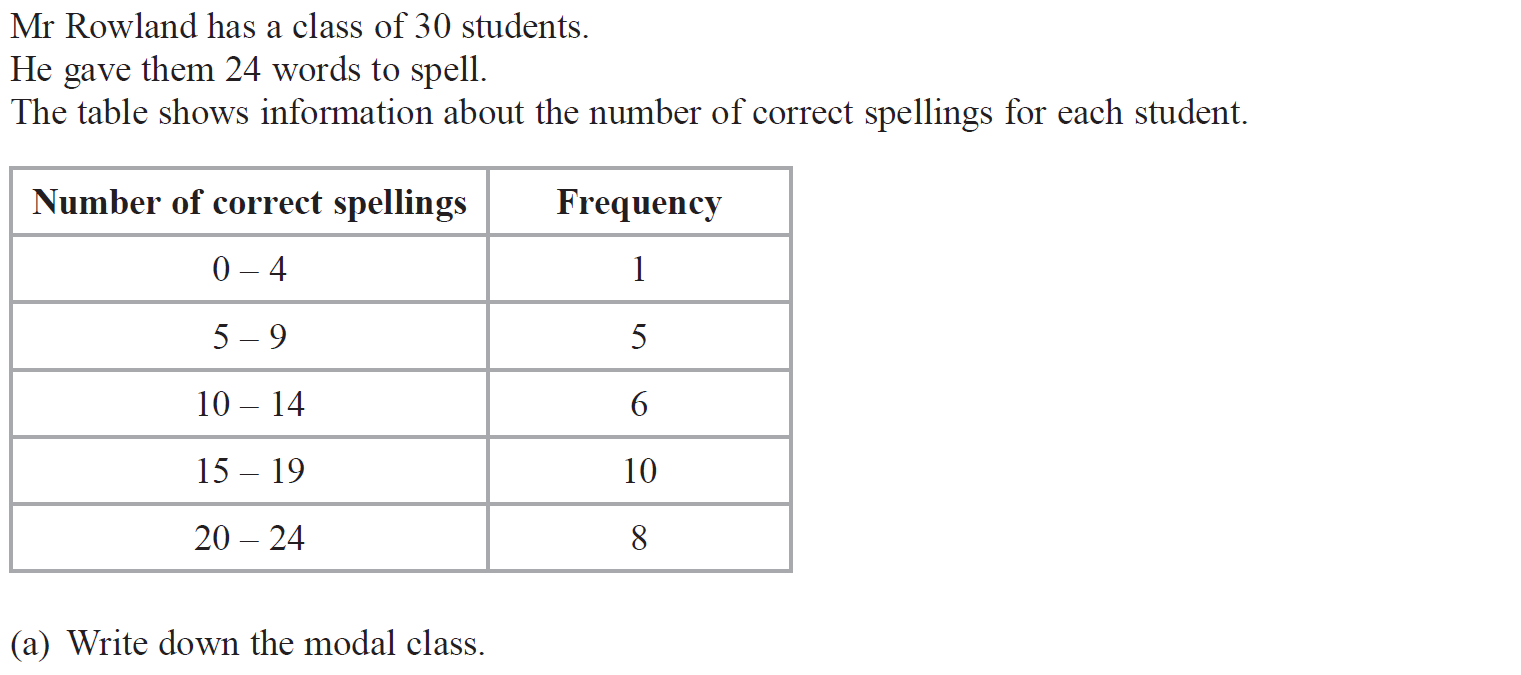 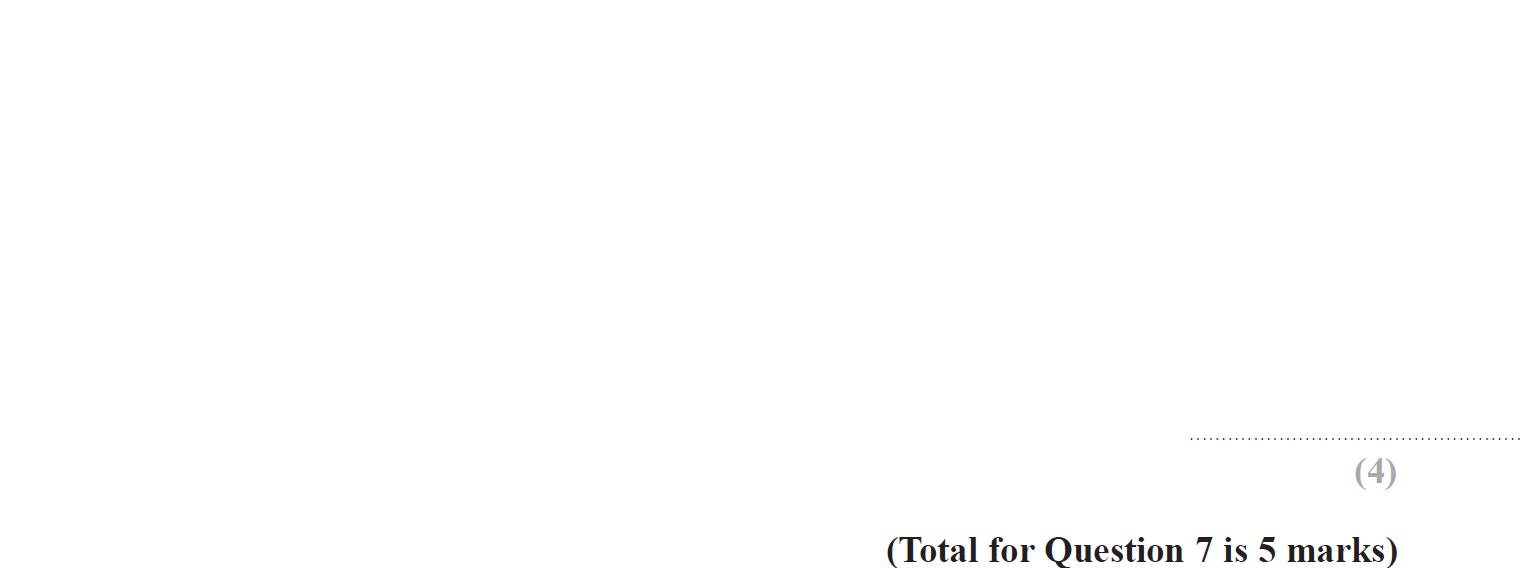 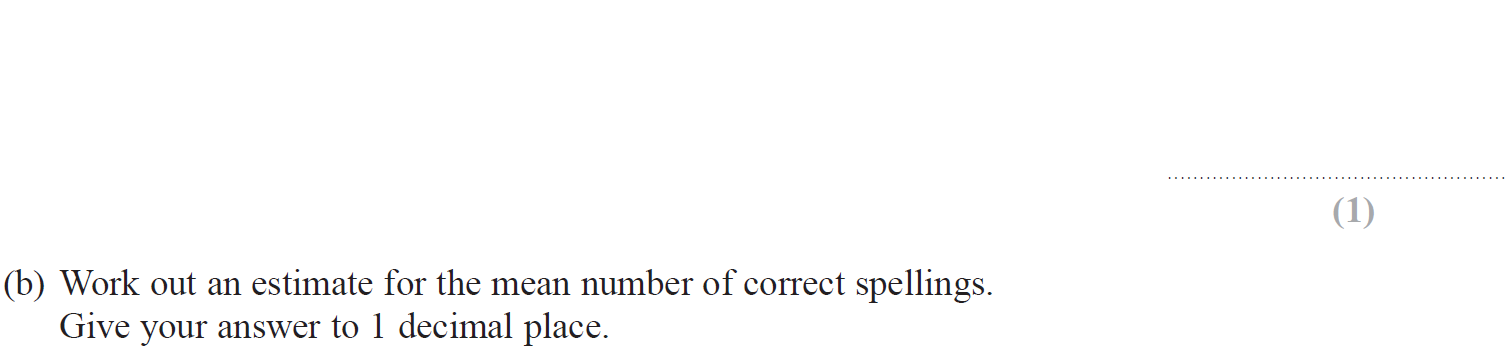 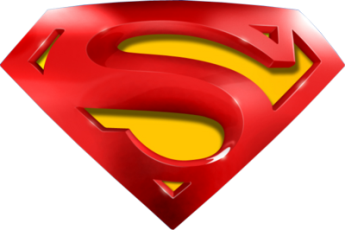 Jan 2016 4HR Q7
Averages
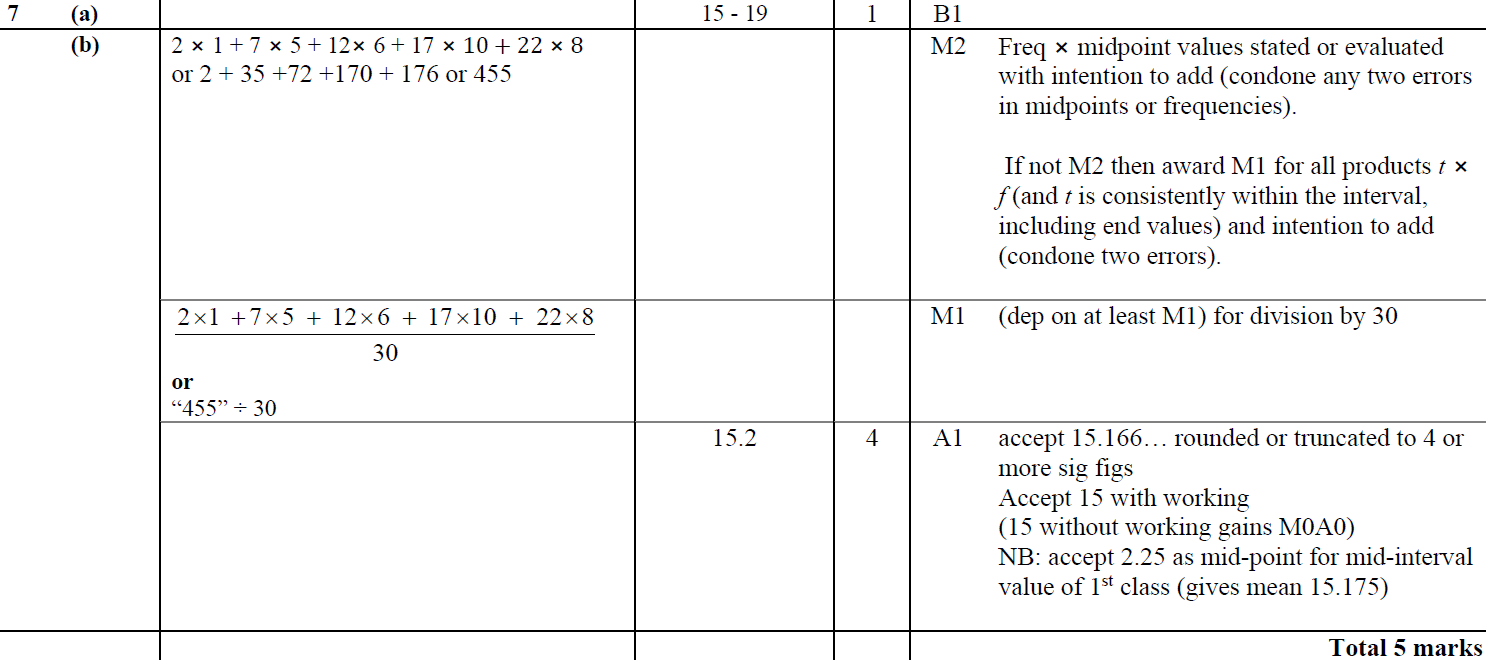 A
B
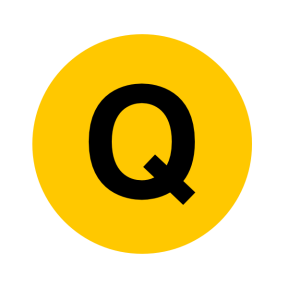 May 2016 3H Q3
Averages
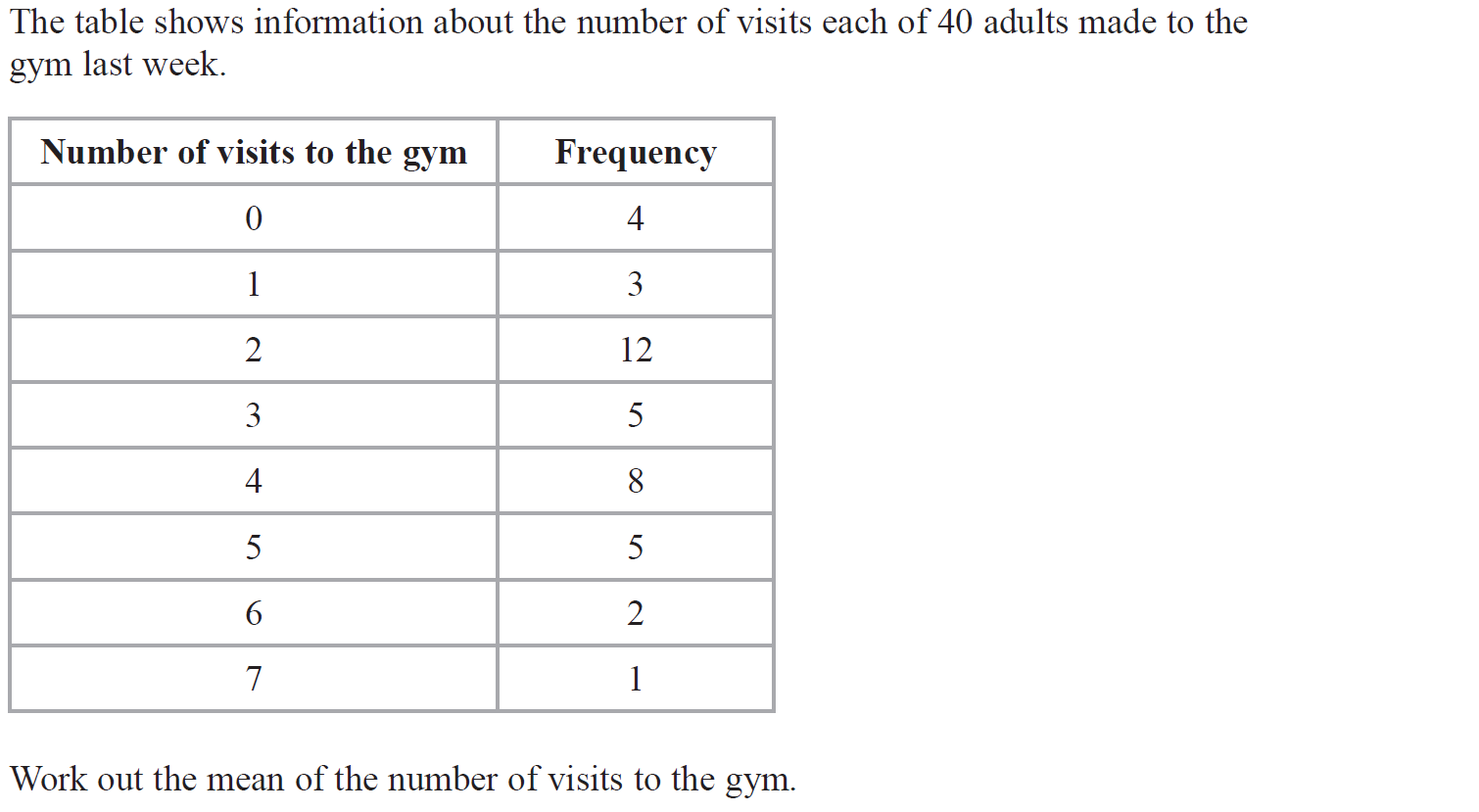 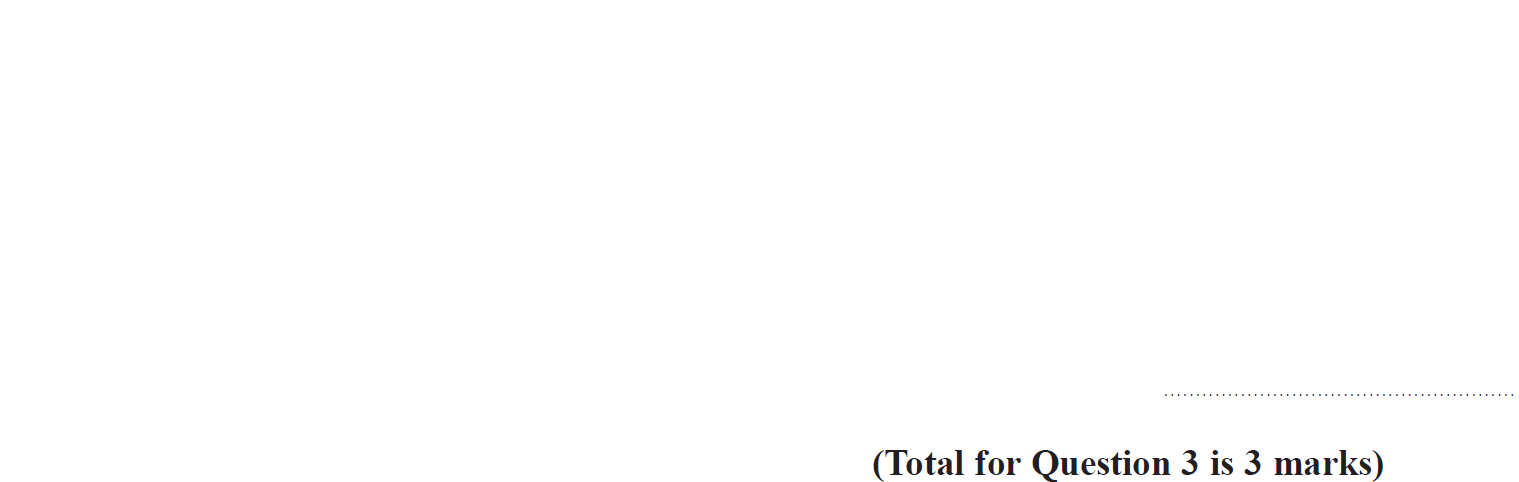 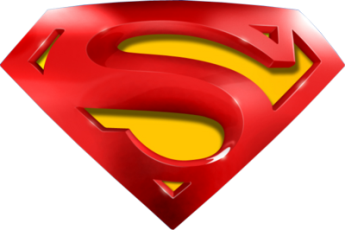 May 2016 3H Q3
Averages
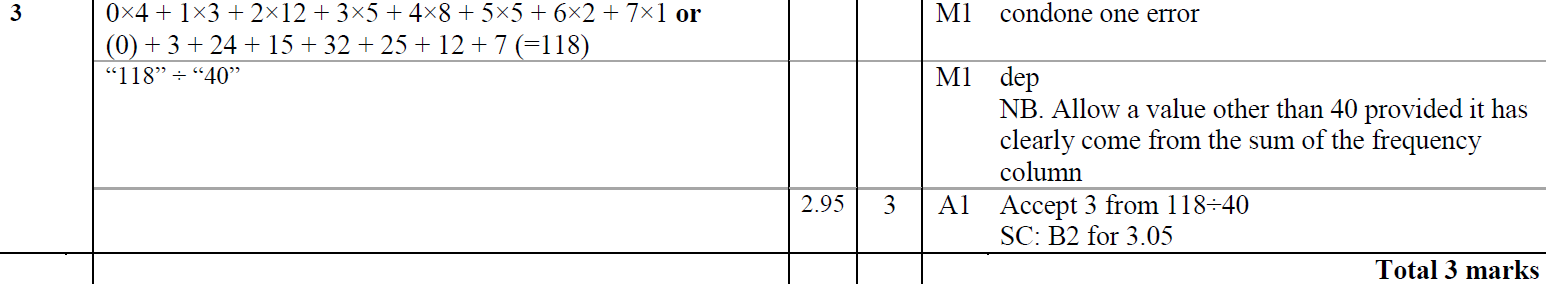 A
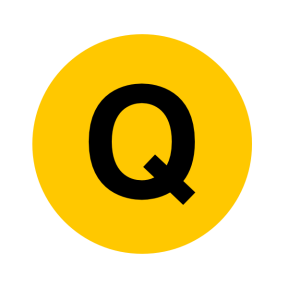 June 2016 4HR Q6
Averages
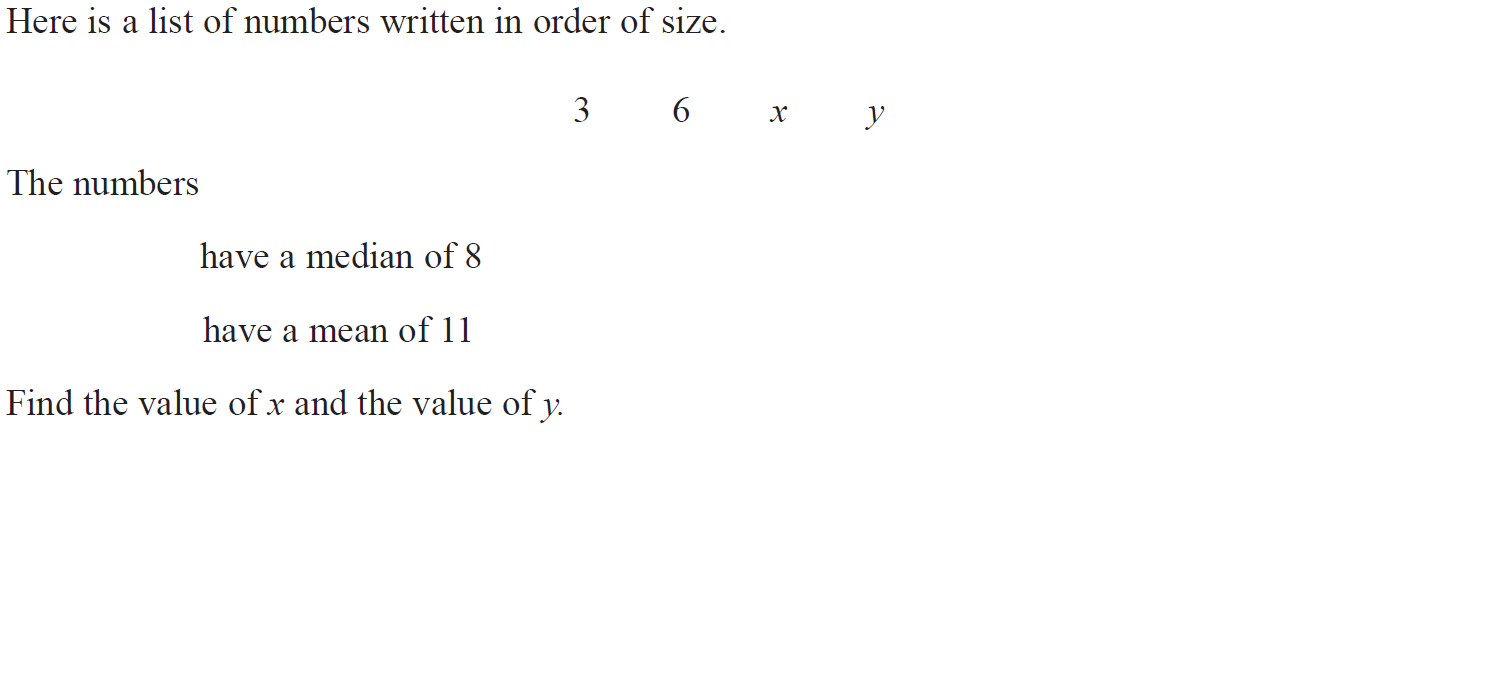 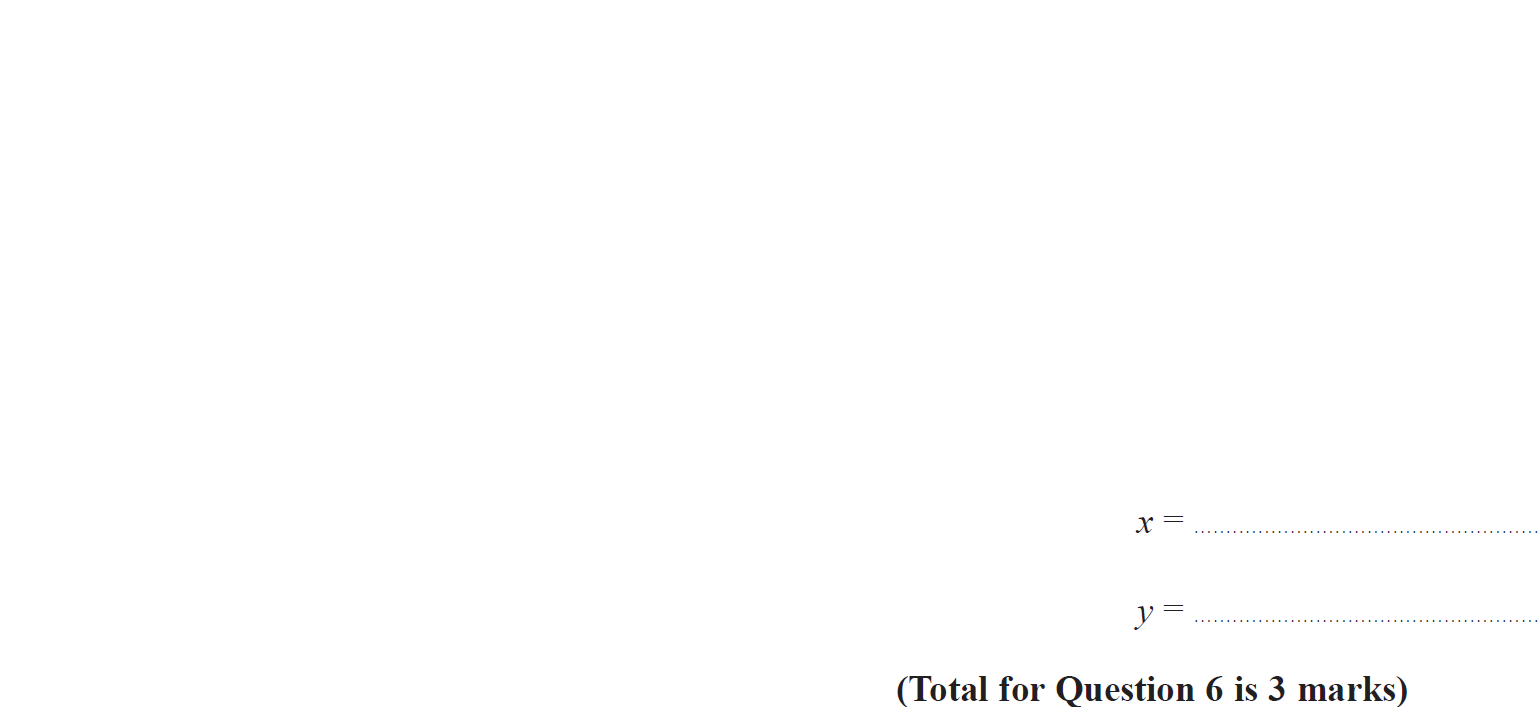 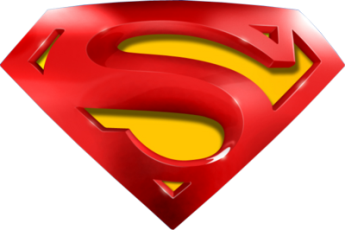 June 2016 4HR Q6
Averages
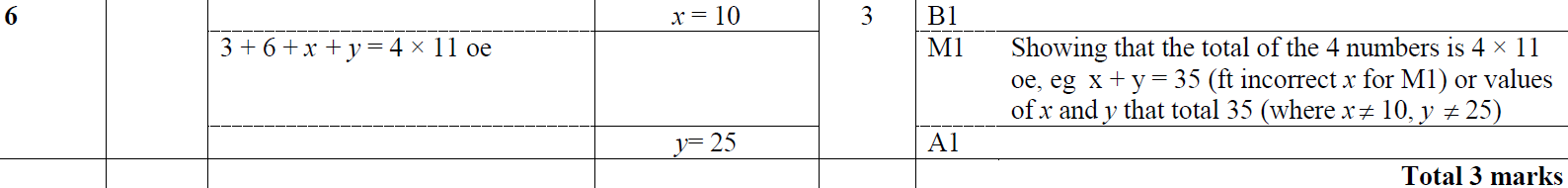 A
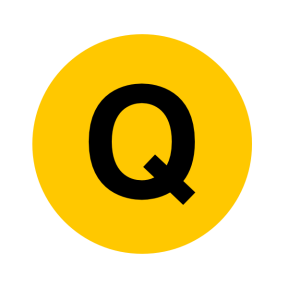 June 2016 4HR Q9
Averages
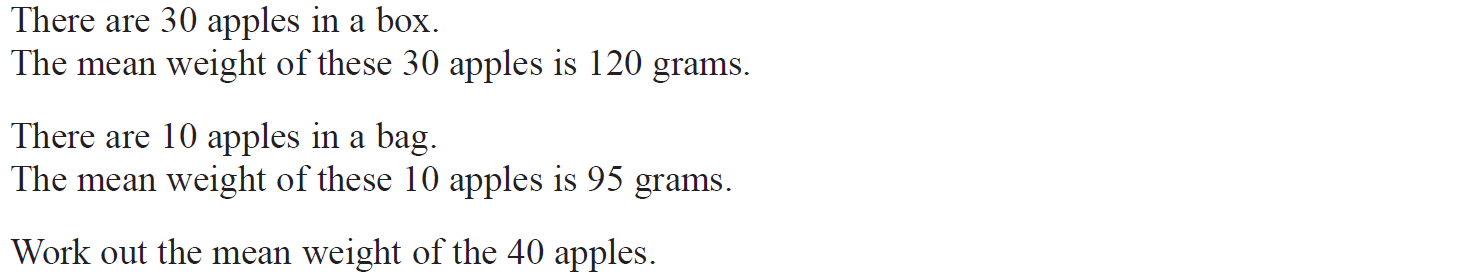 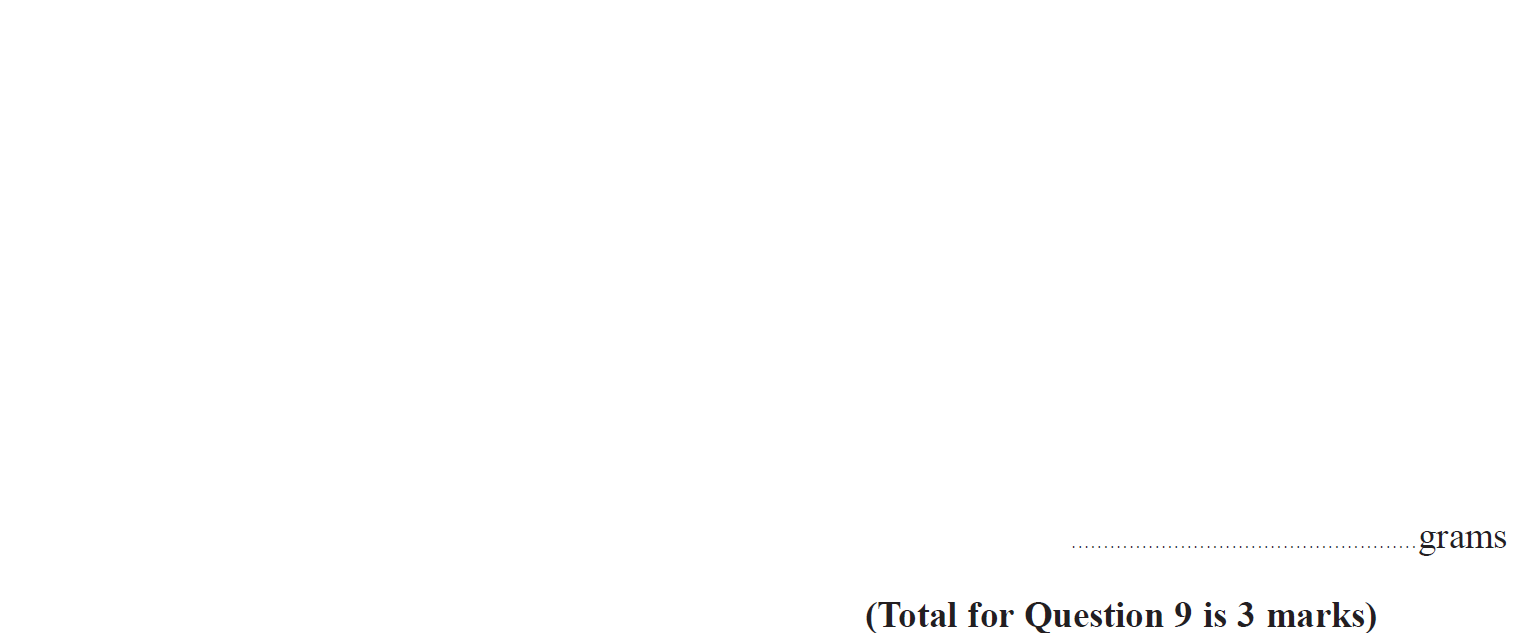 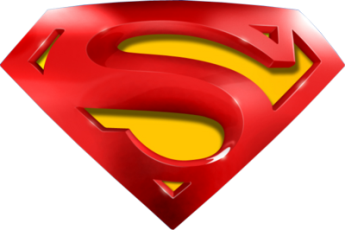 June 2016 4HR Q9
Averages
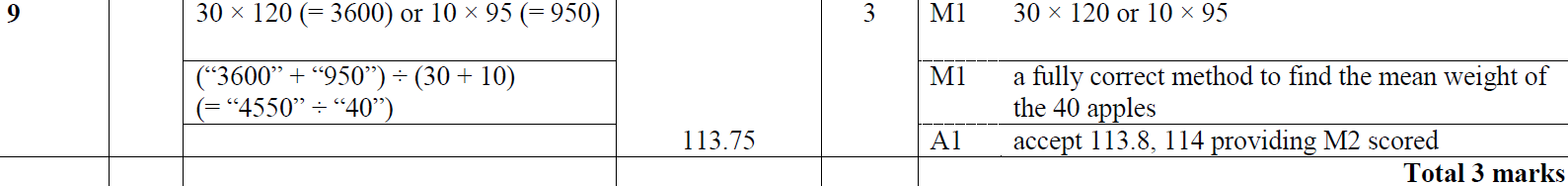 A
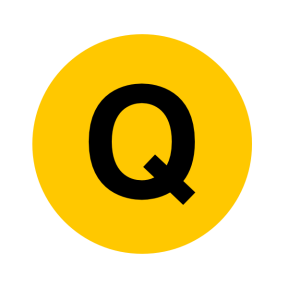 Jan 2017 3H Q2
Averages
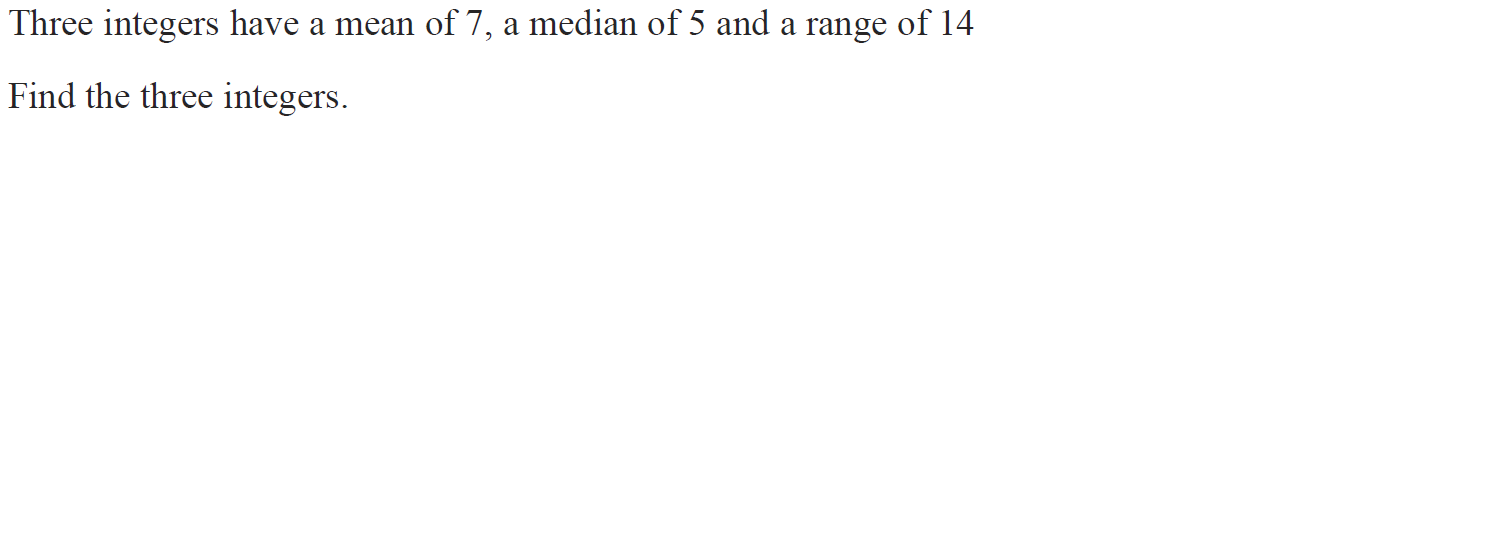 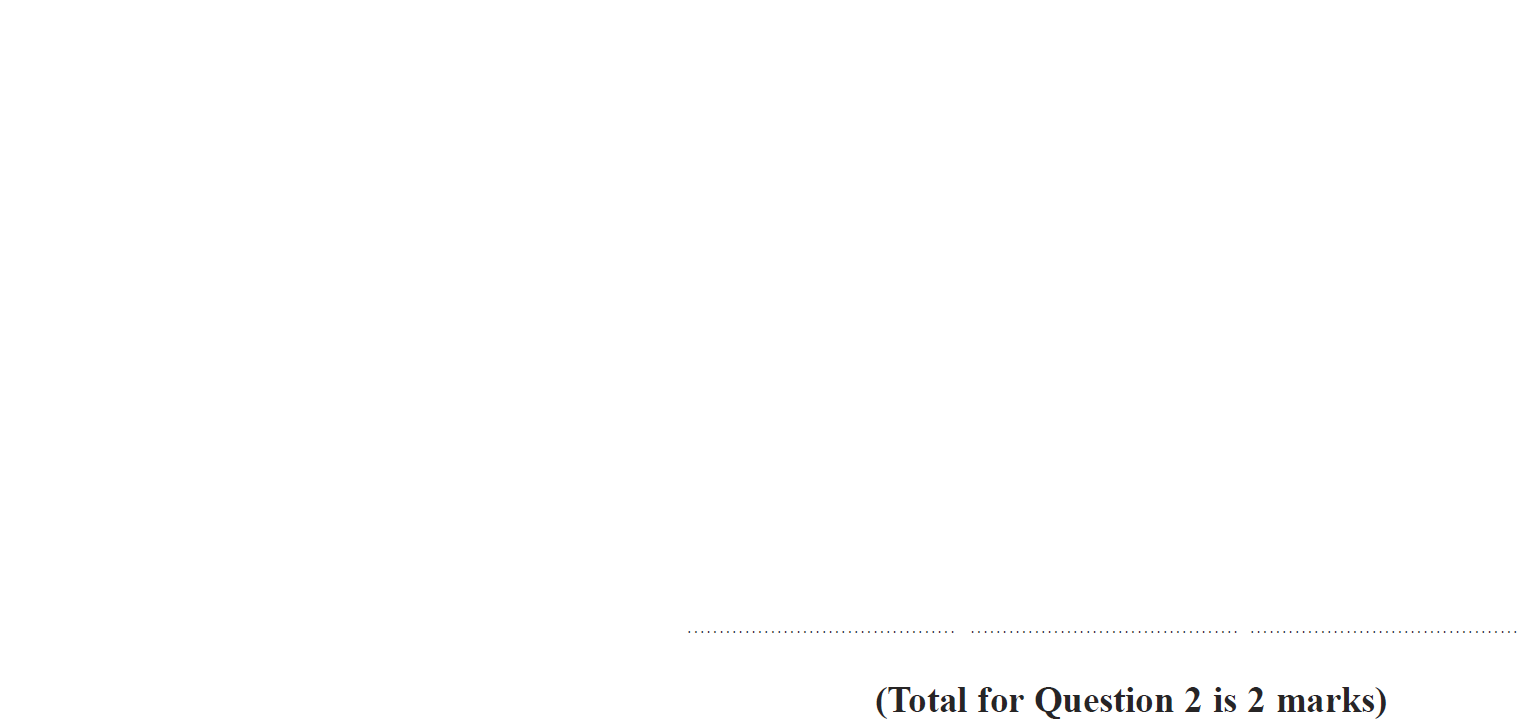 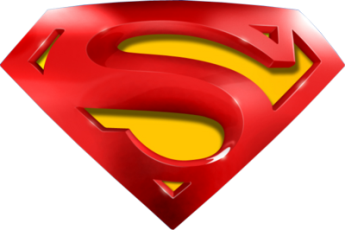 Jan 2017 3H Q2
Averages
A
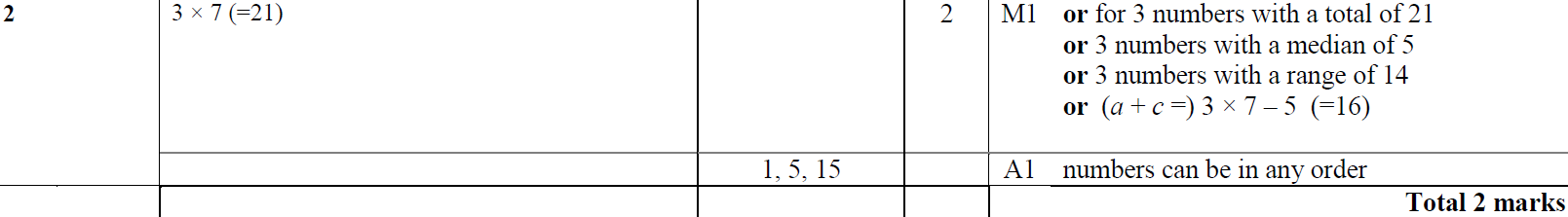 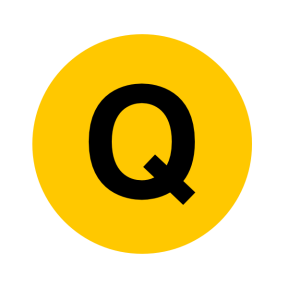 Jan 2017 3H Q6
Averages
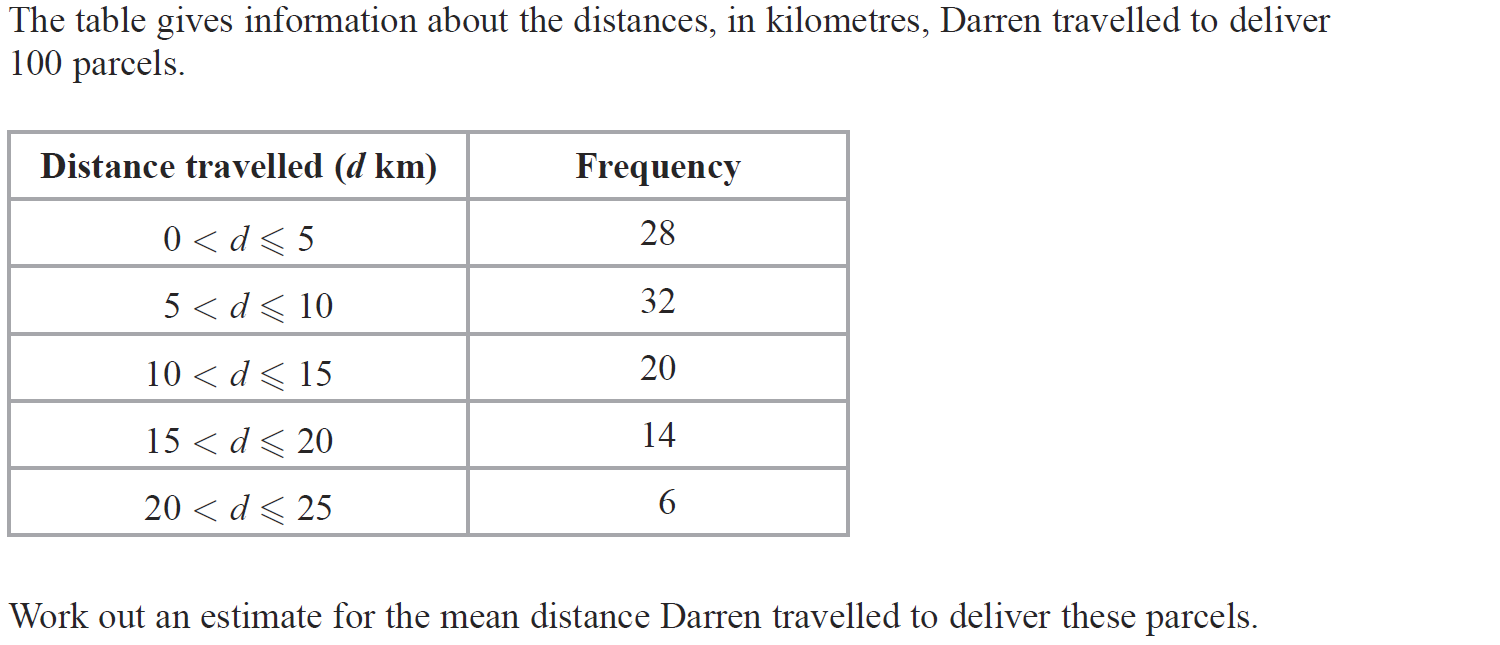 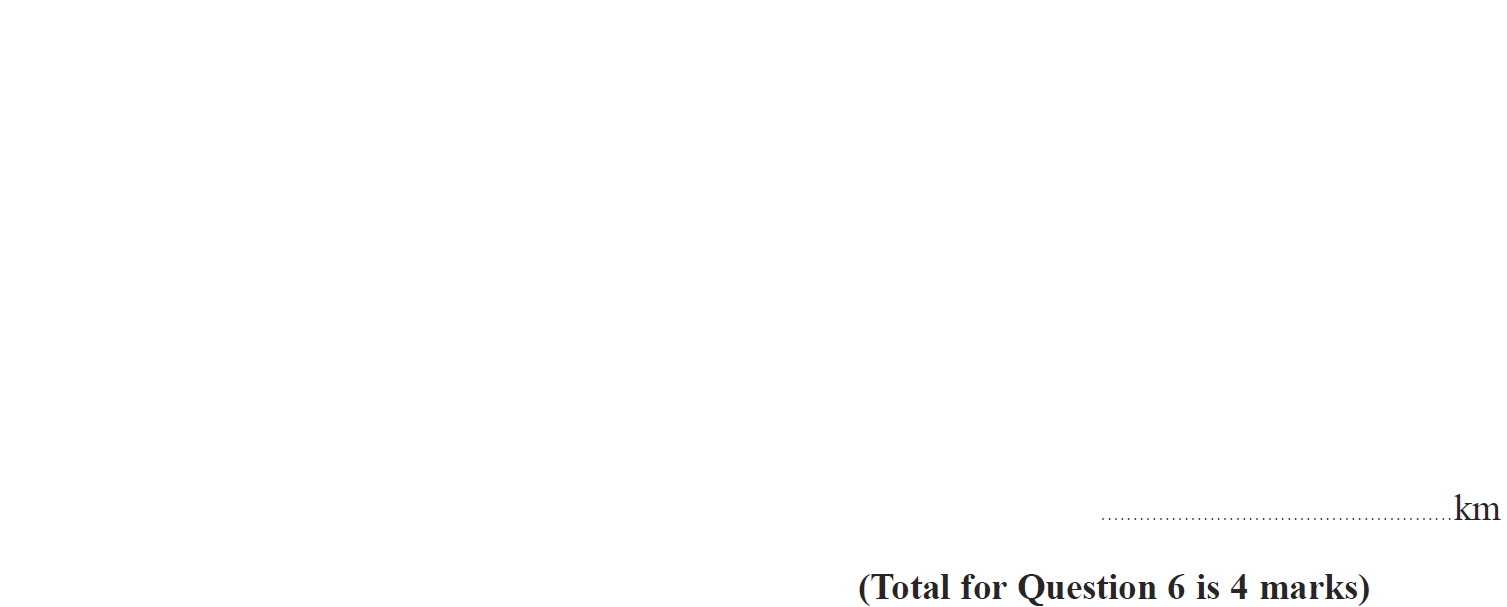 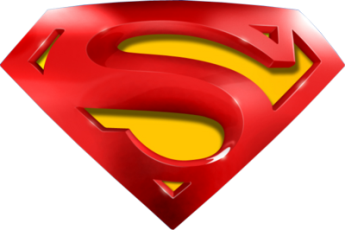 Jan 2017 3H Q6
Averages
A
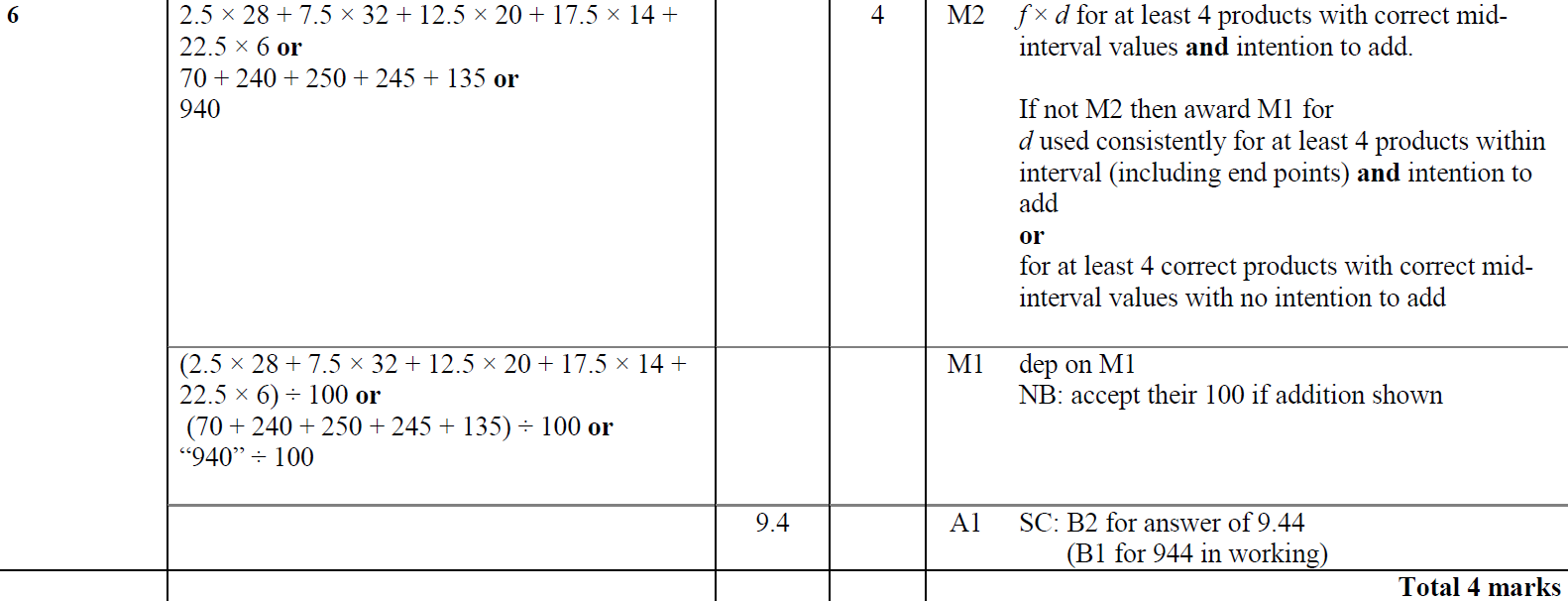 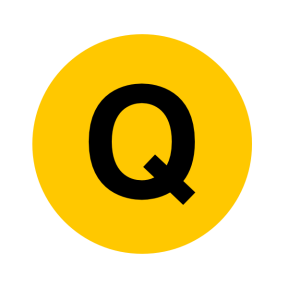 Jan 2017 4H Q1
Averages
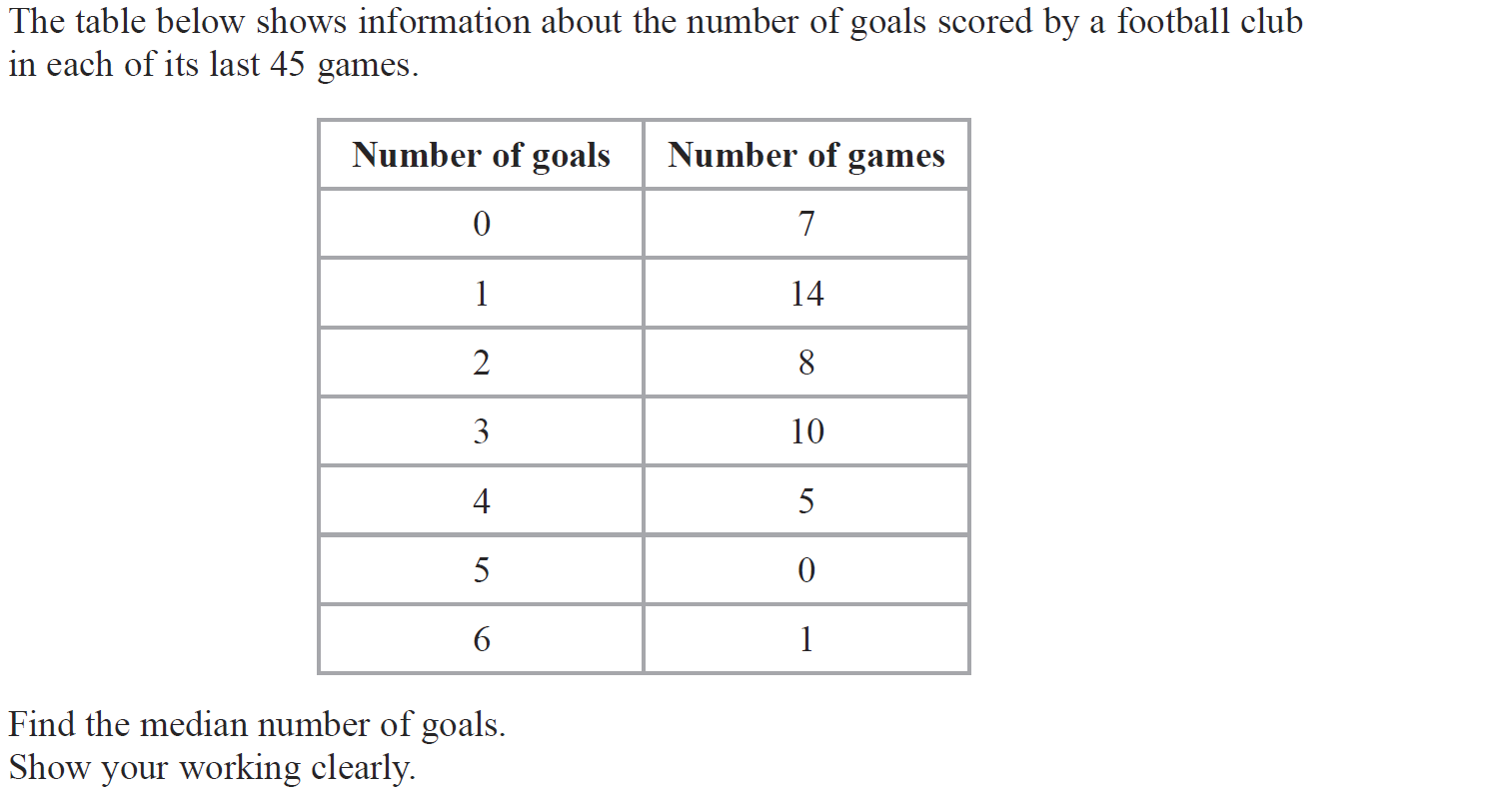 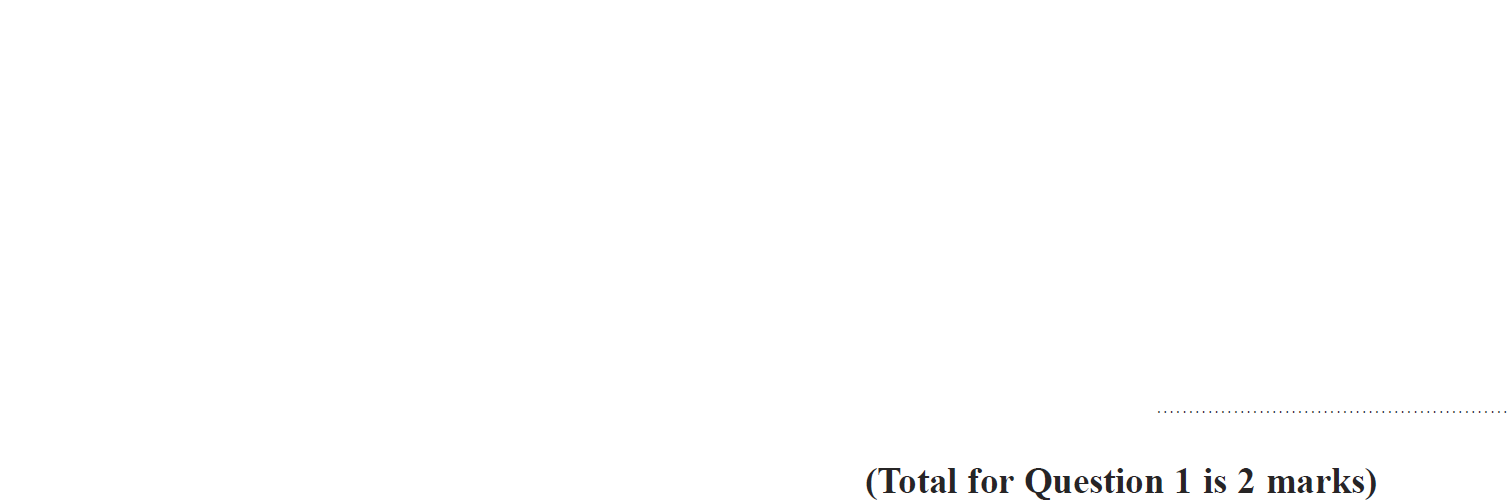 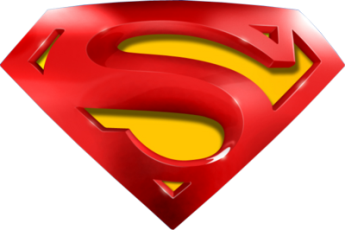 Jan 2017 4H Q1
Averages
A
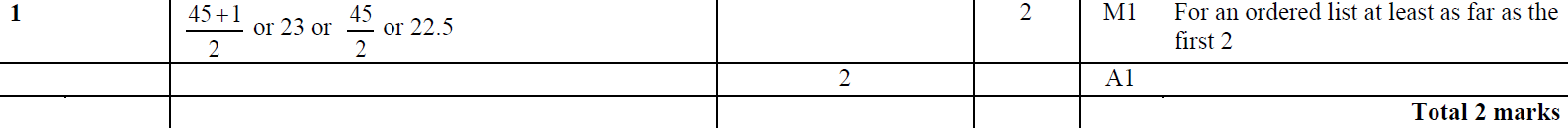 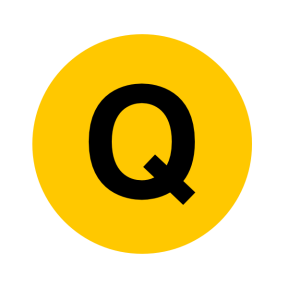 May 2017 3H Q4
Averages
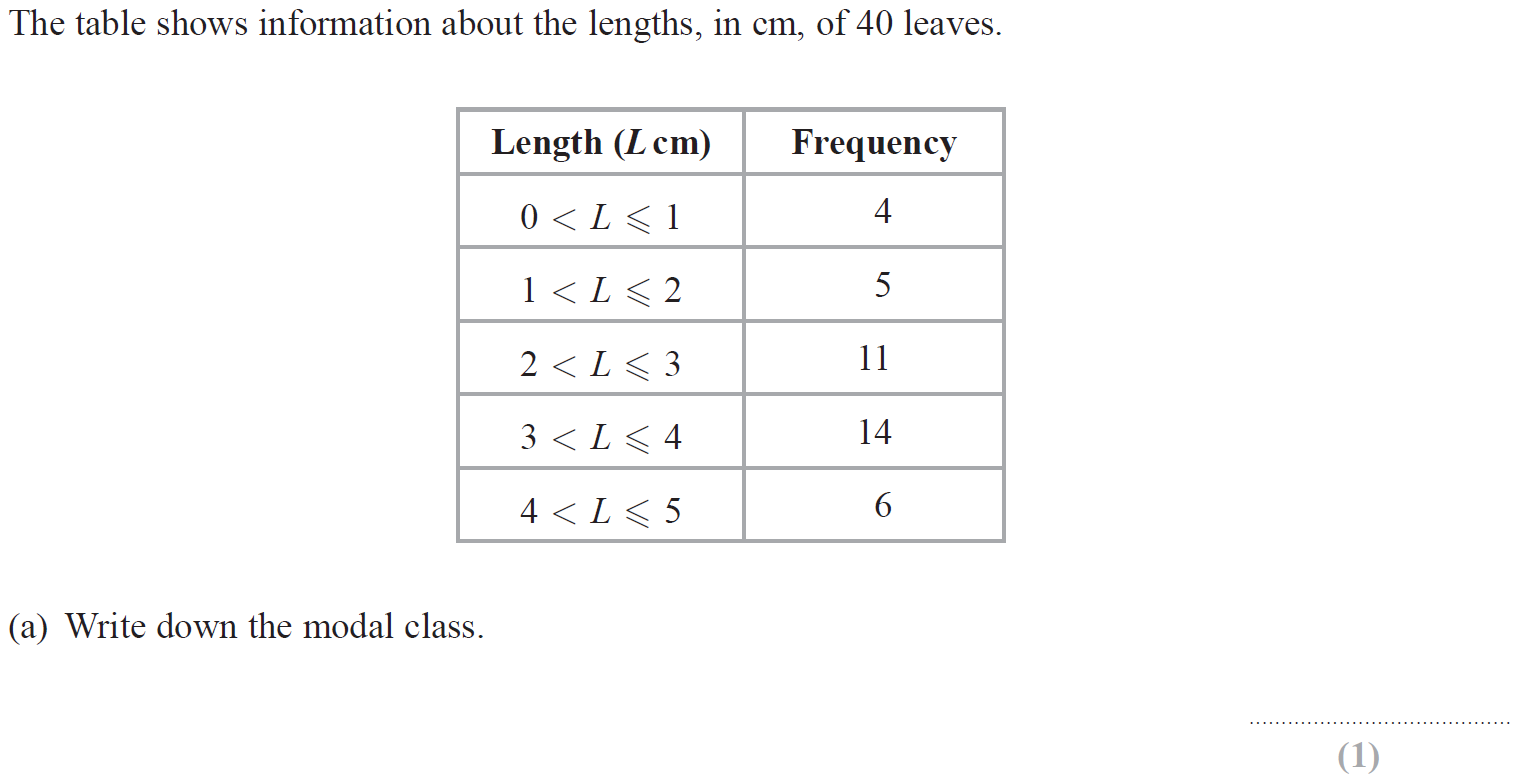 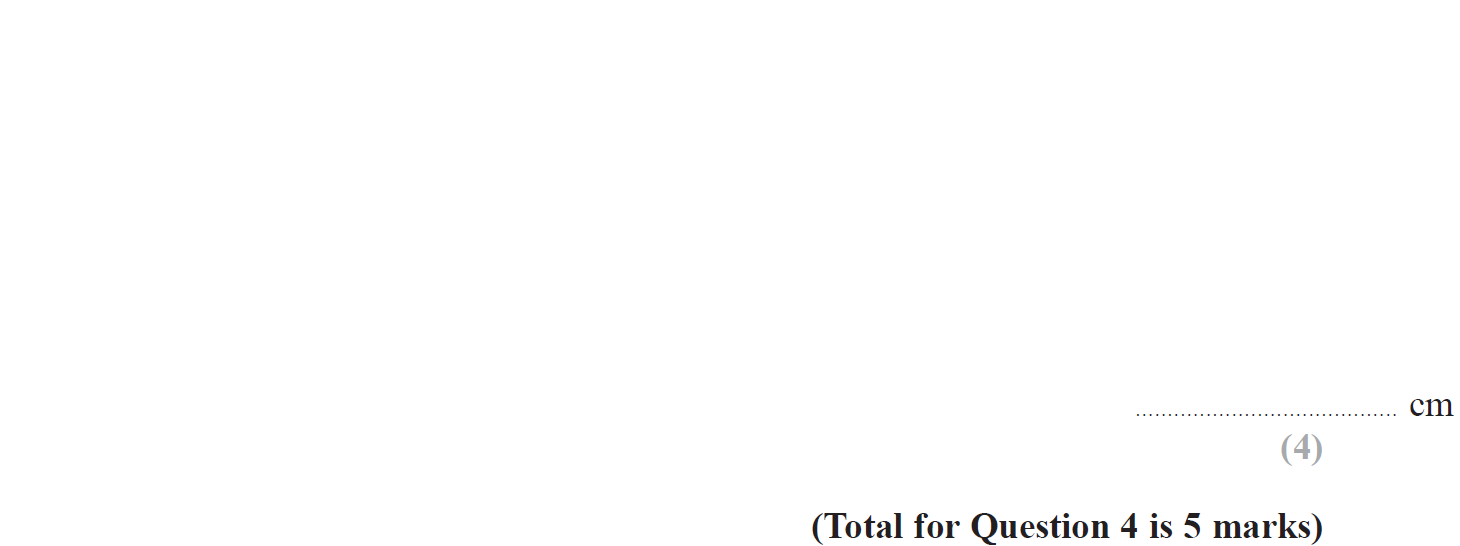 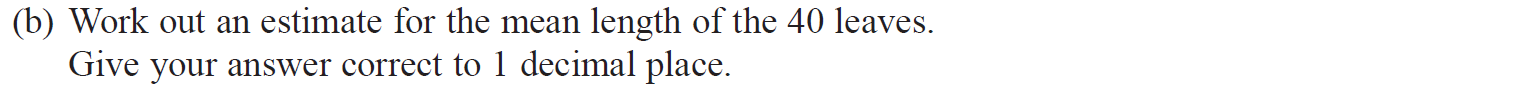 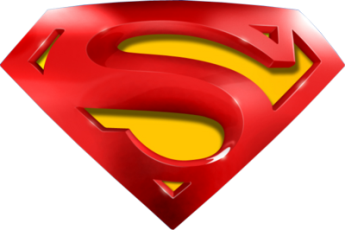 May 2017 3H Q4
Averages
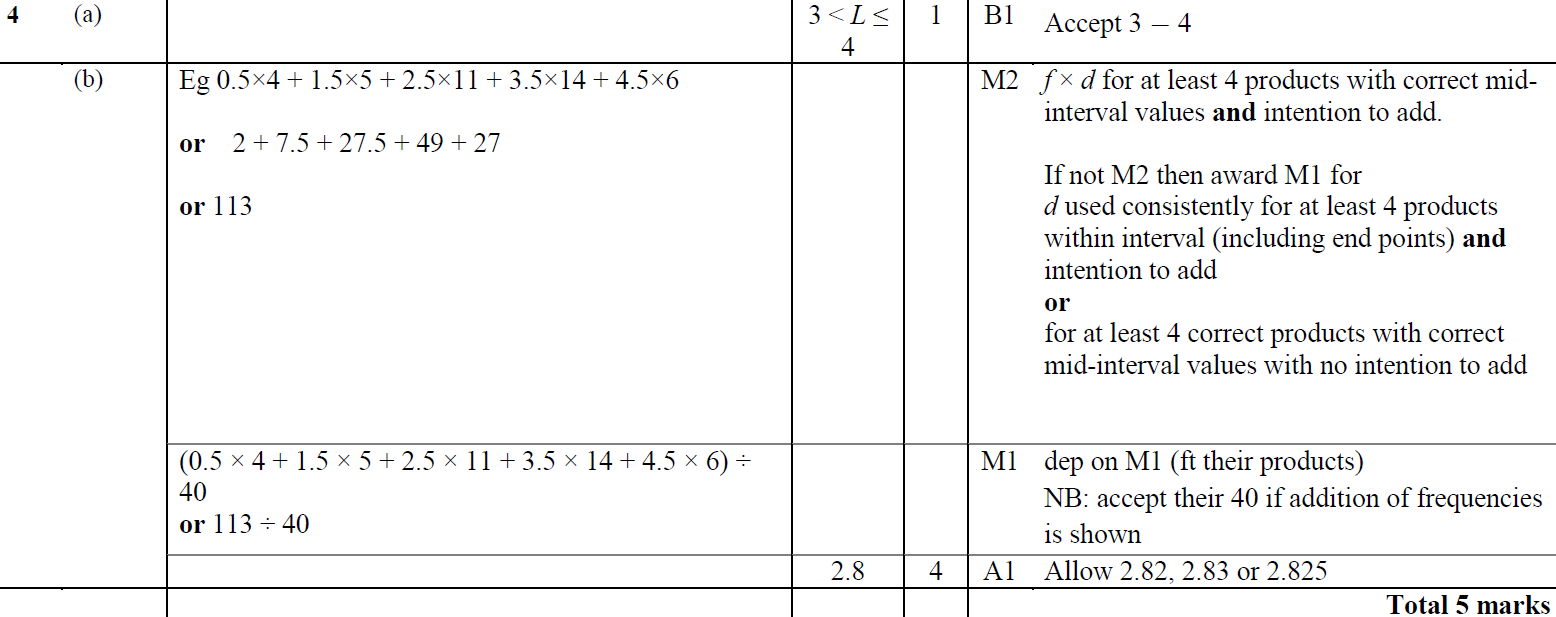 A
B
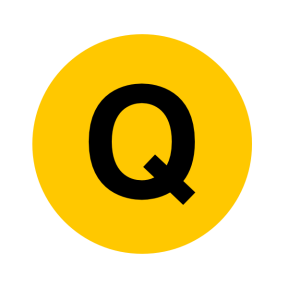 June 2017 4H Q12
Averages
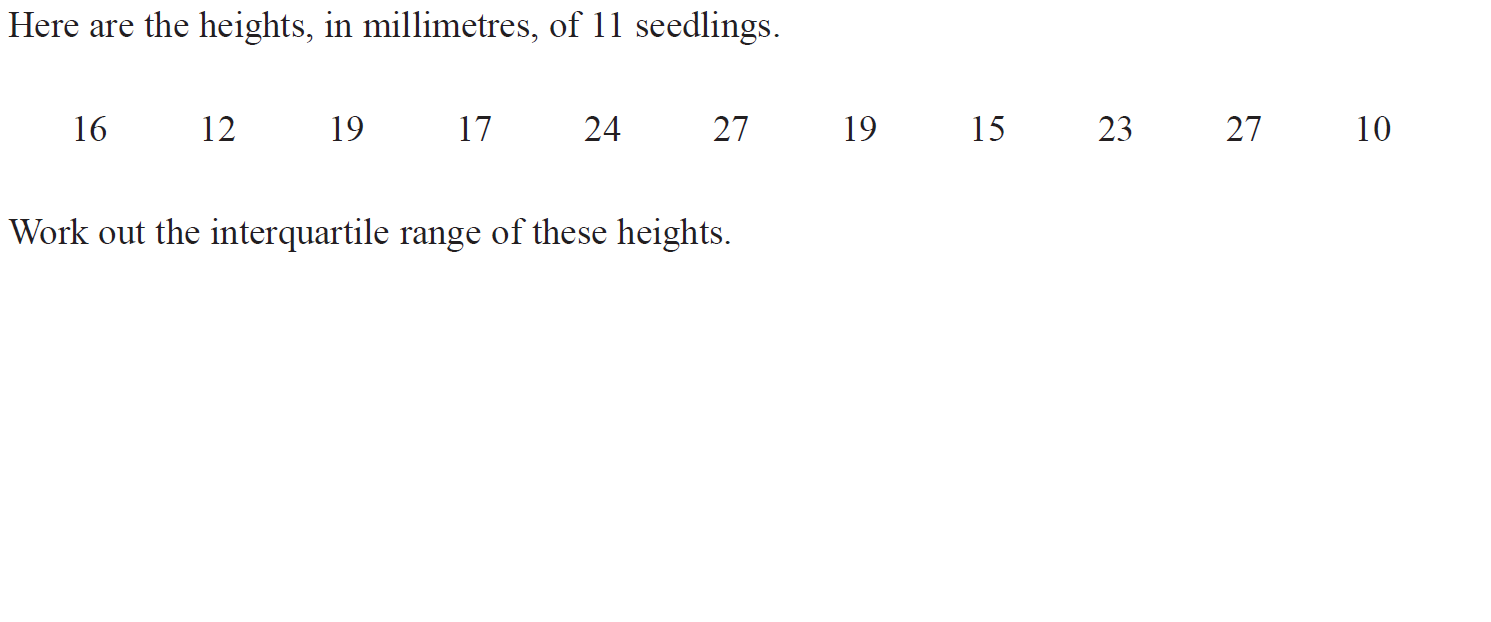 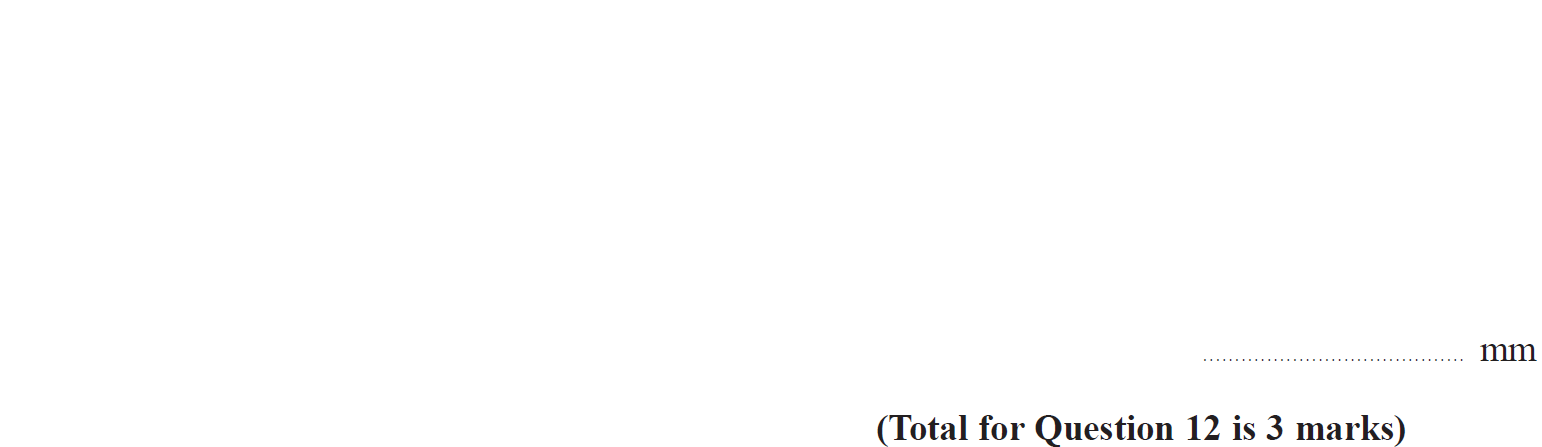 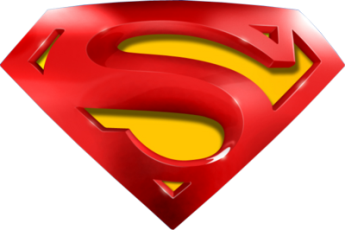 June 2017 4H Q12
Averages
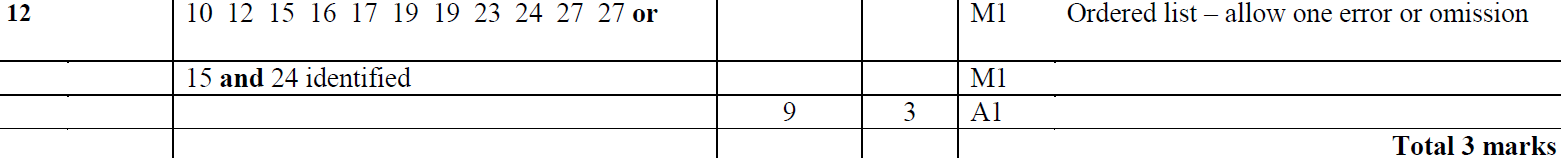 A
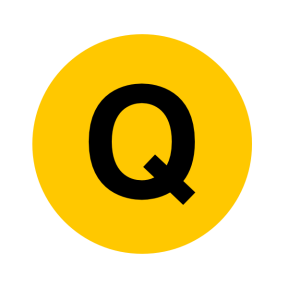 May 2017 3HR Q6
Averages
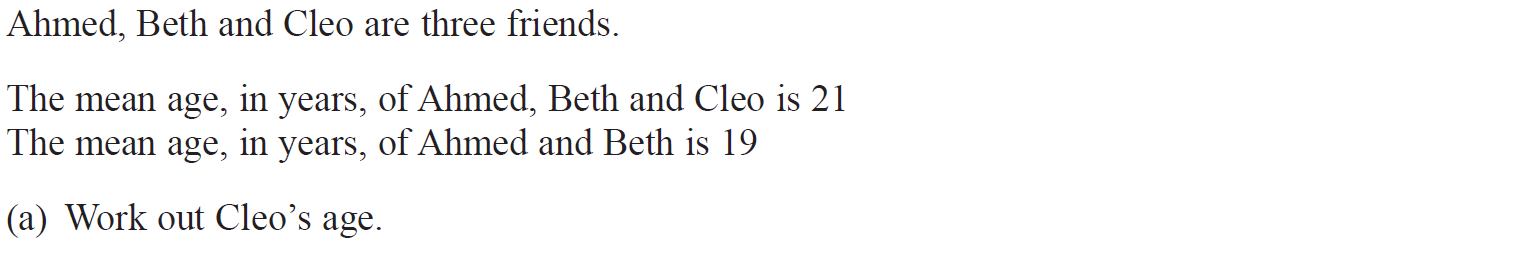 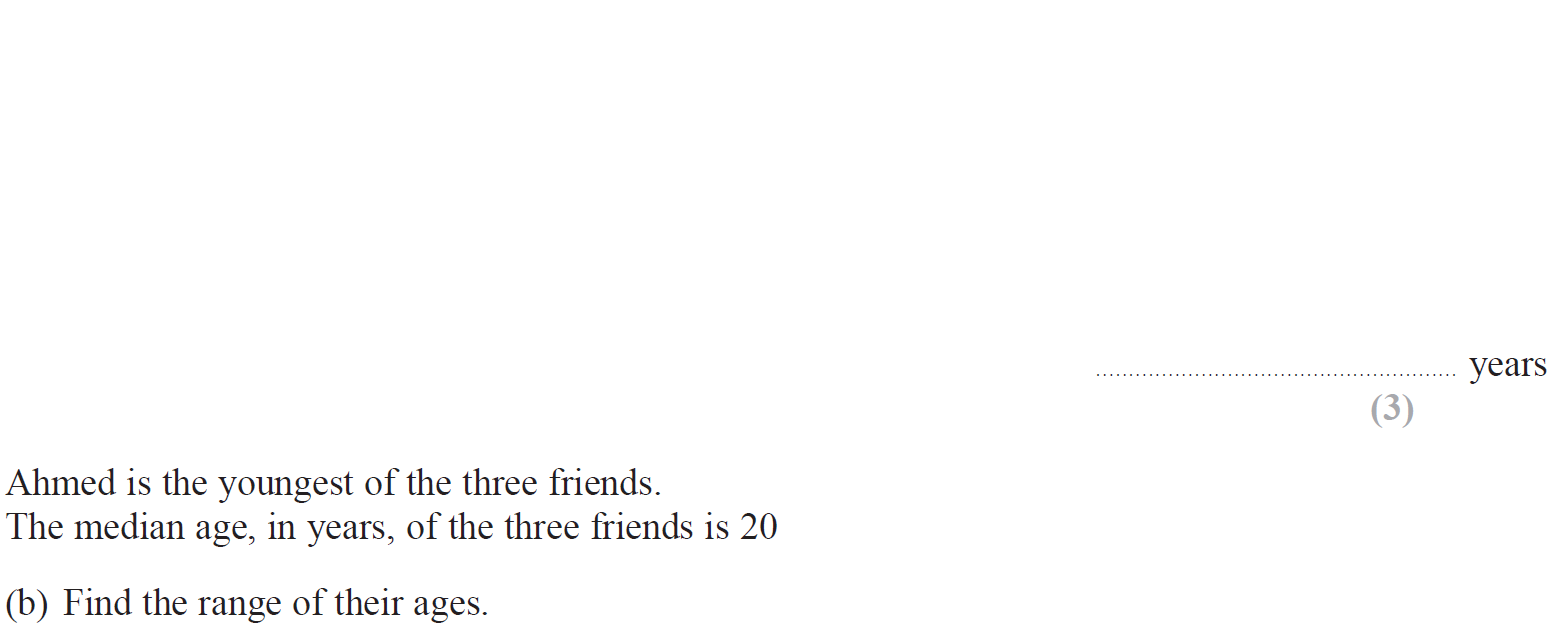 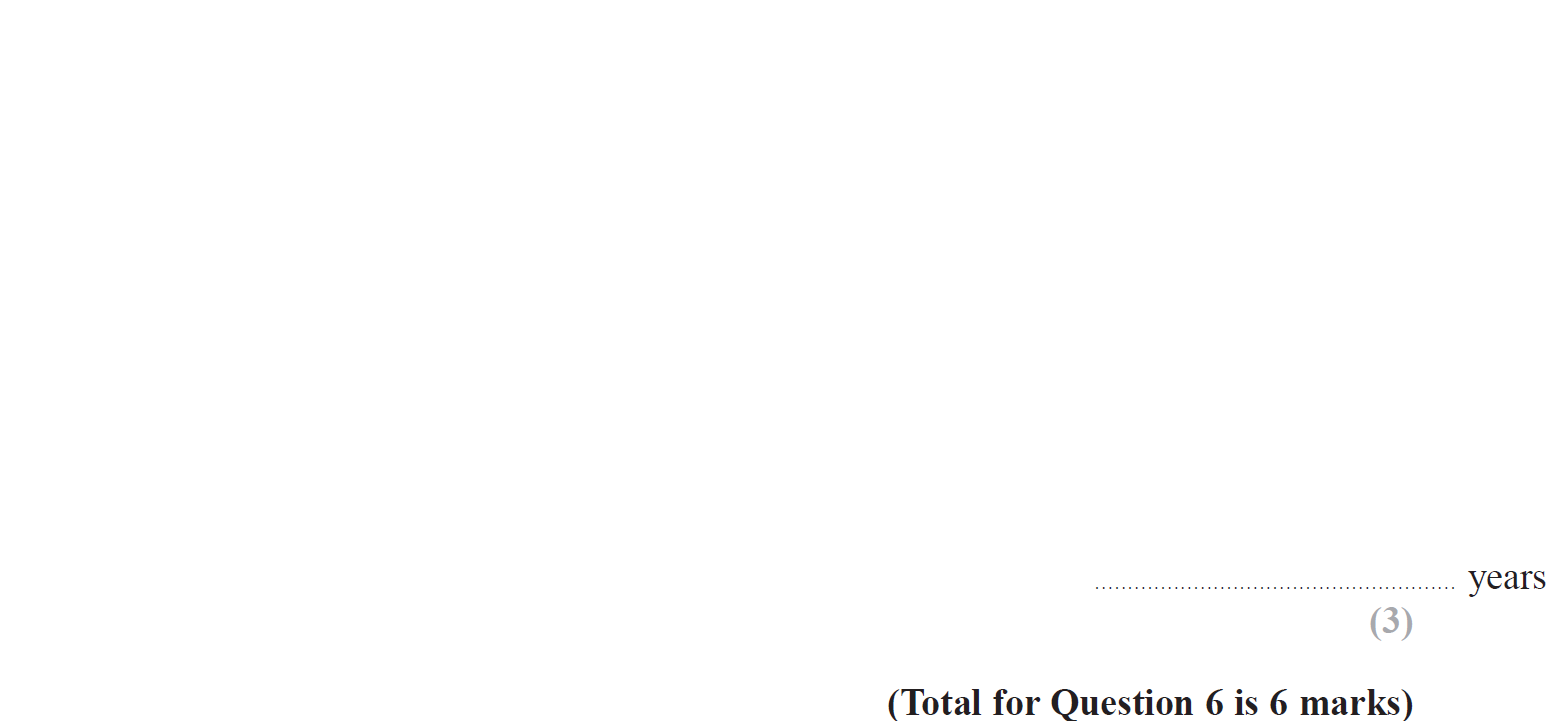 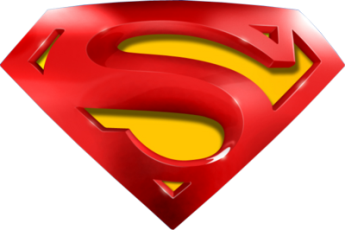 May 2017 3HR Q6
Averages
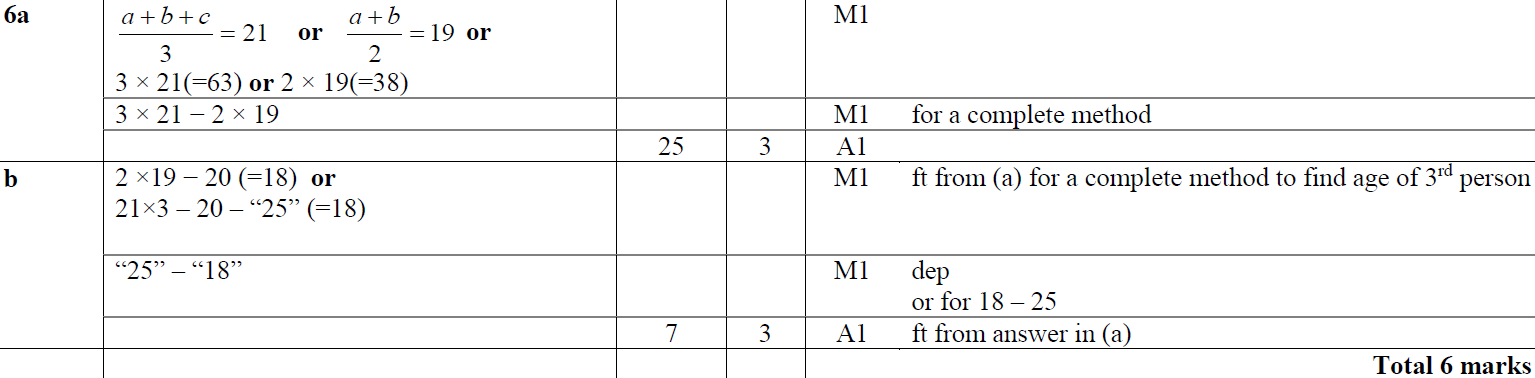 A
B
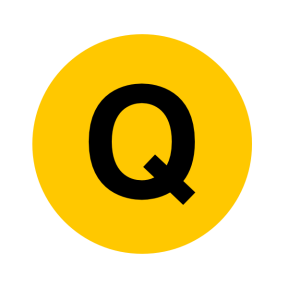 June 2017 4HR Q6
Averages
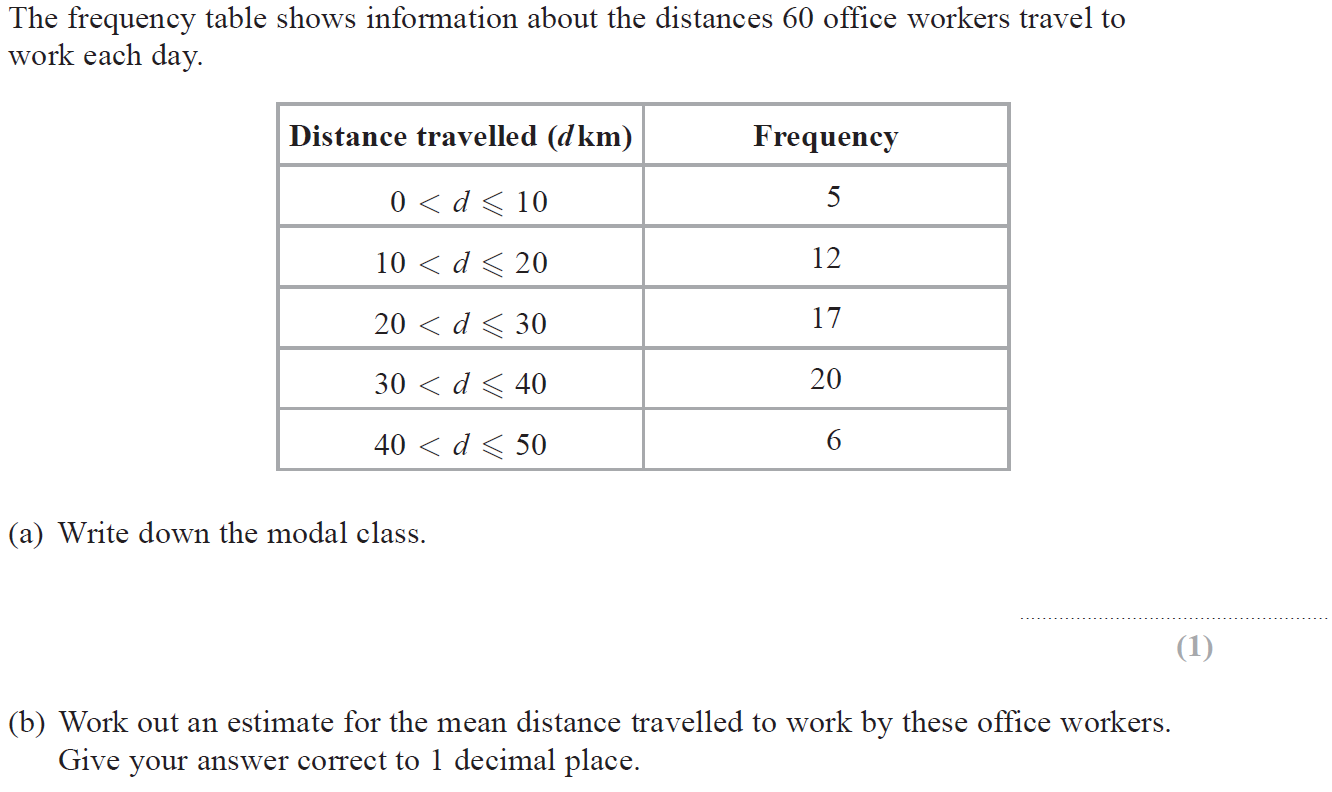 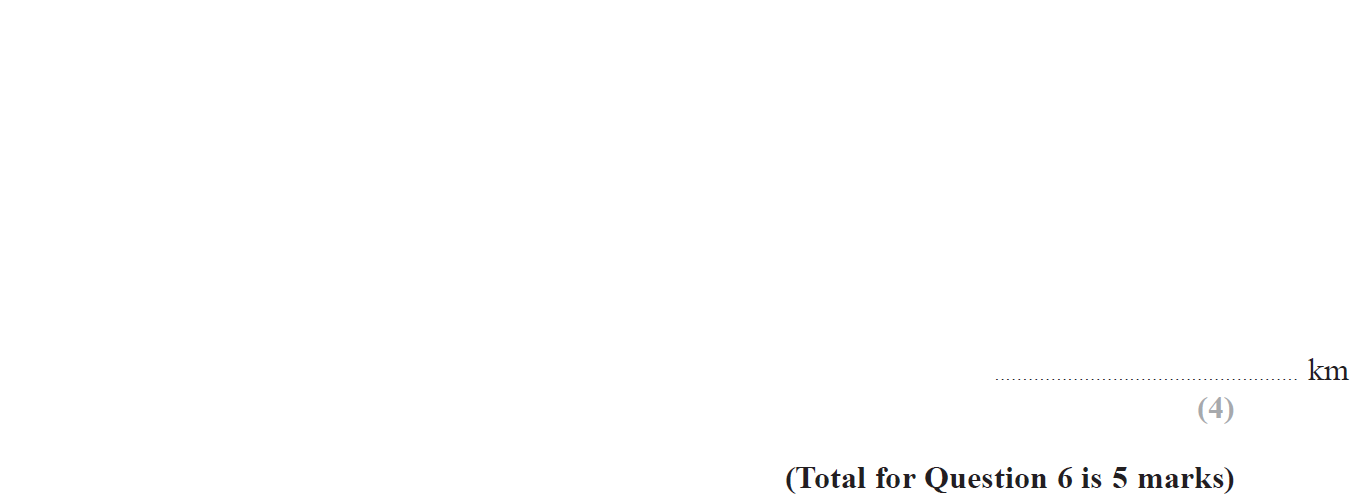 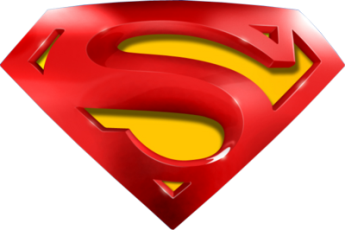 June 2017 4HR Q6
Averages
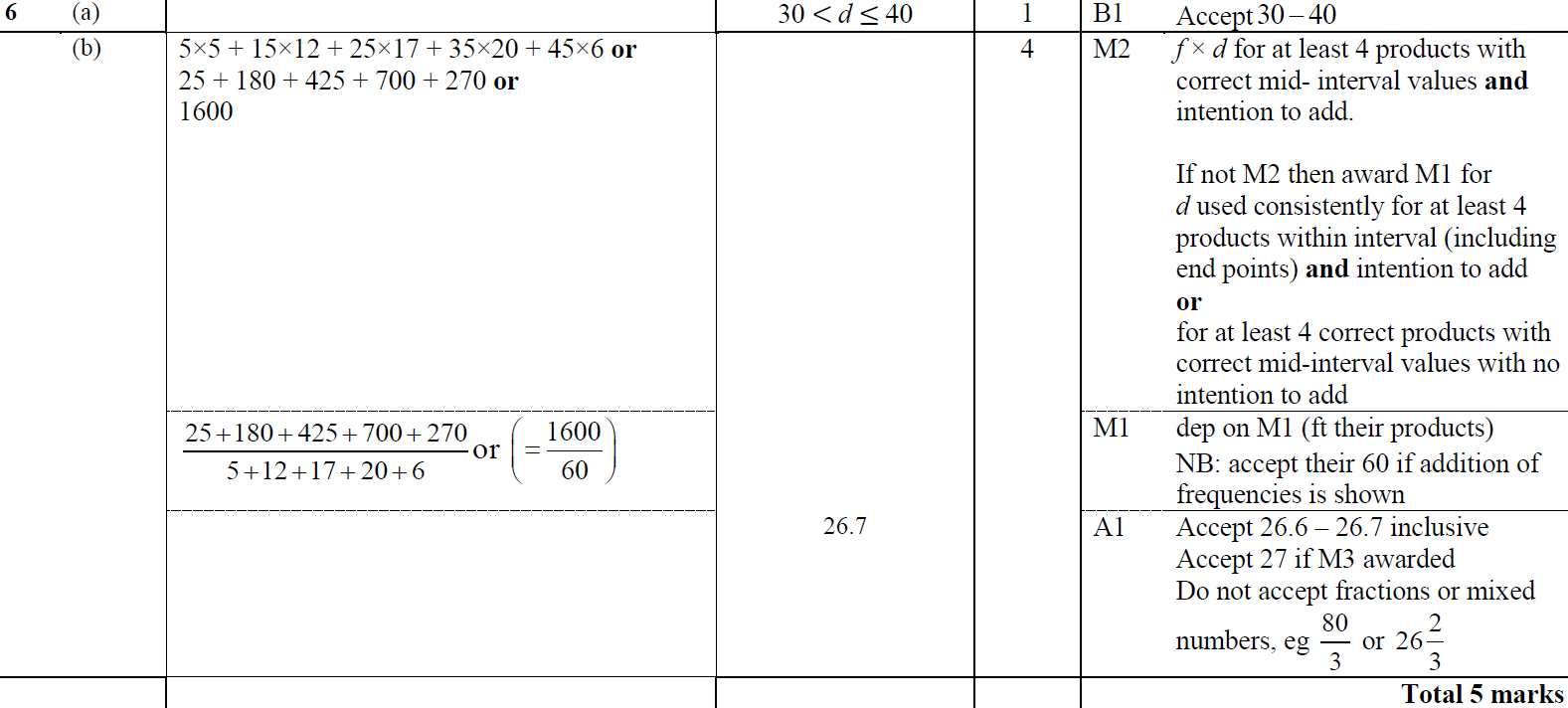 A
B
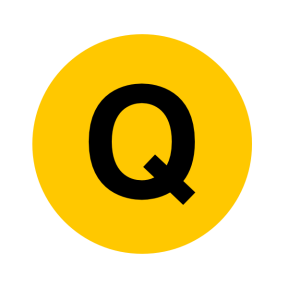 Jan 2018 3H Q4
Averages
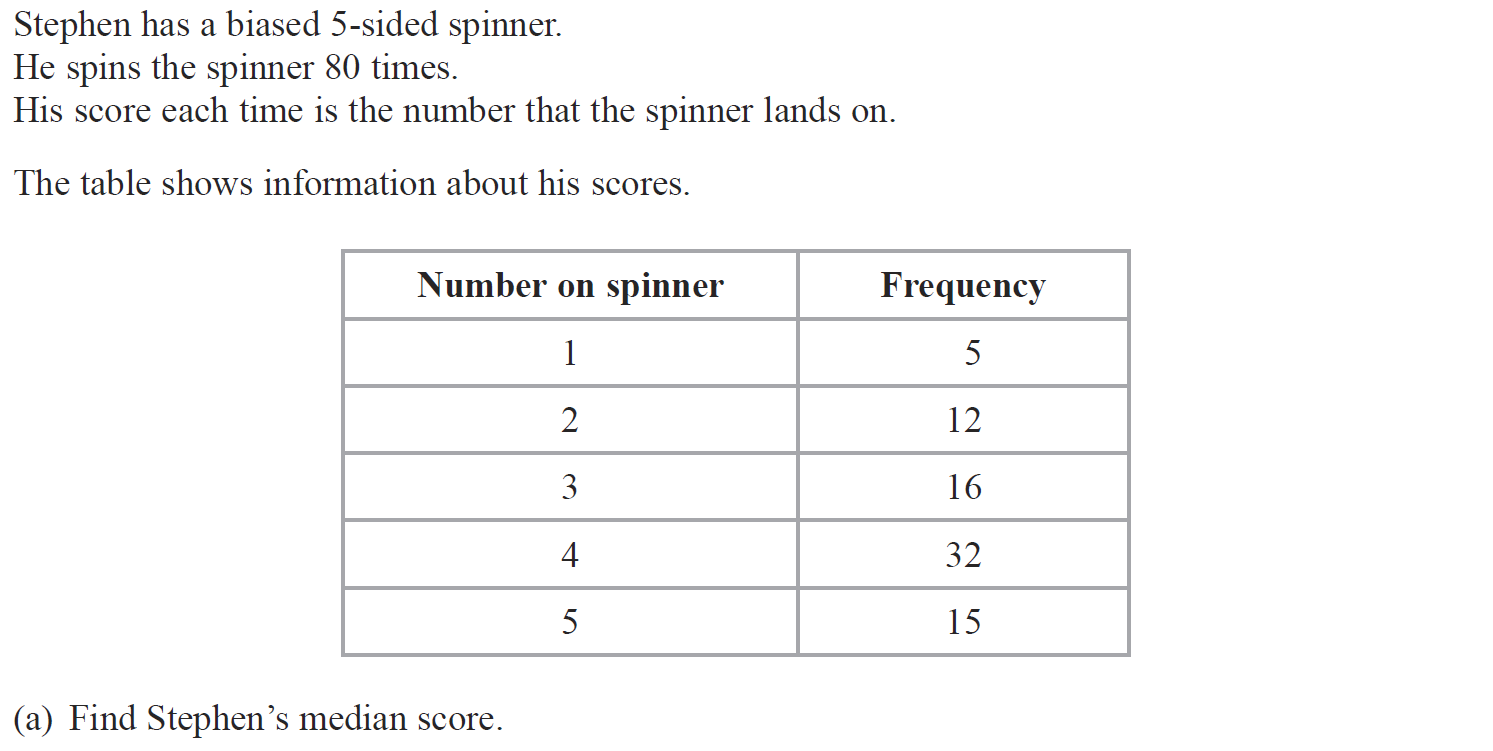 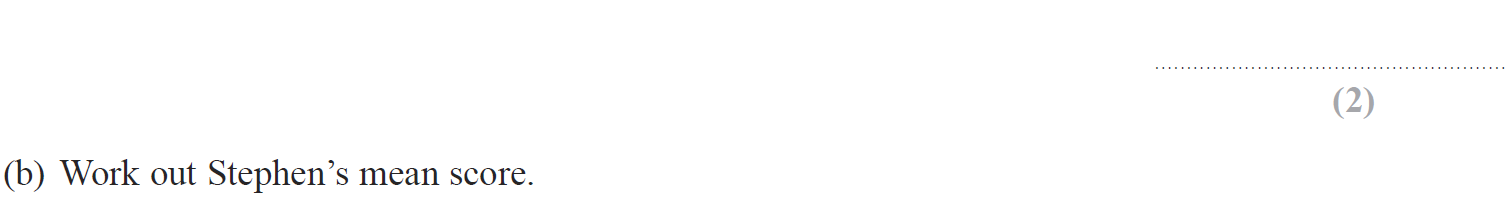 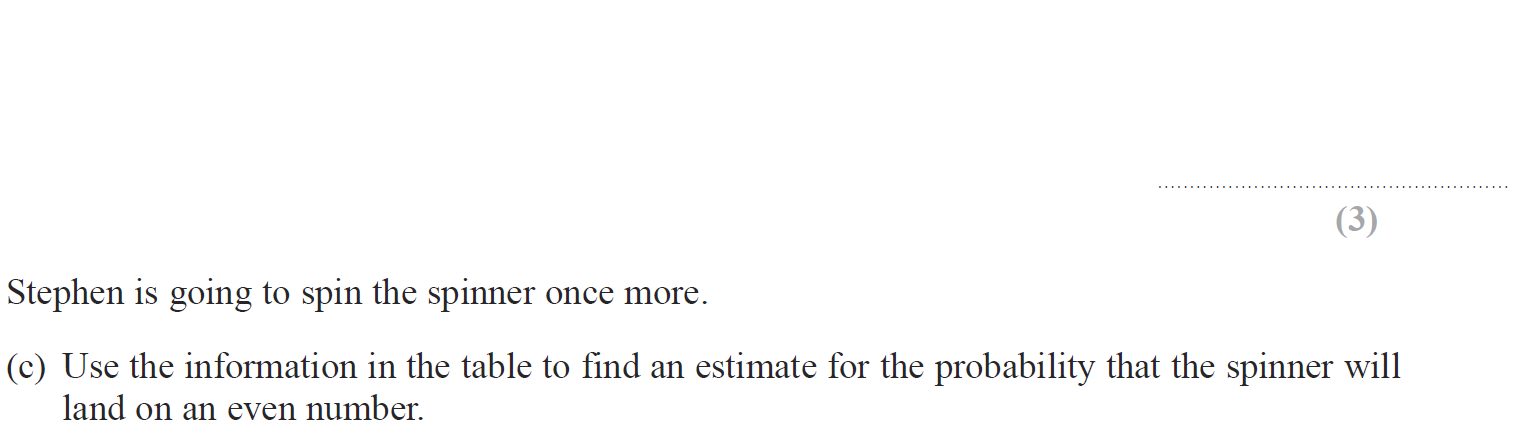 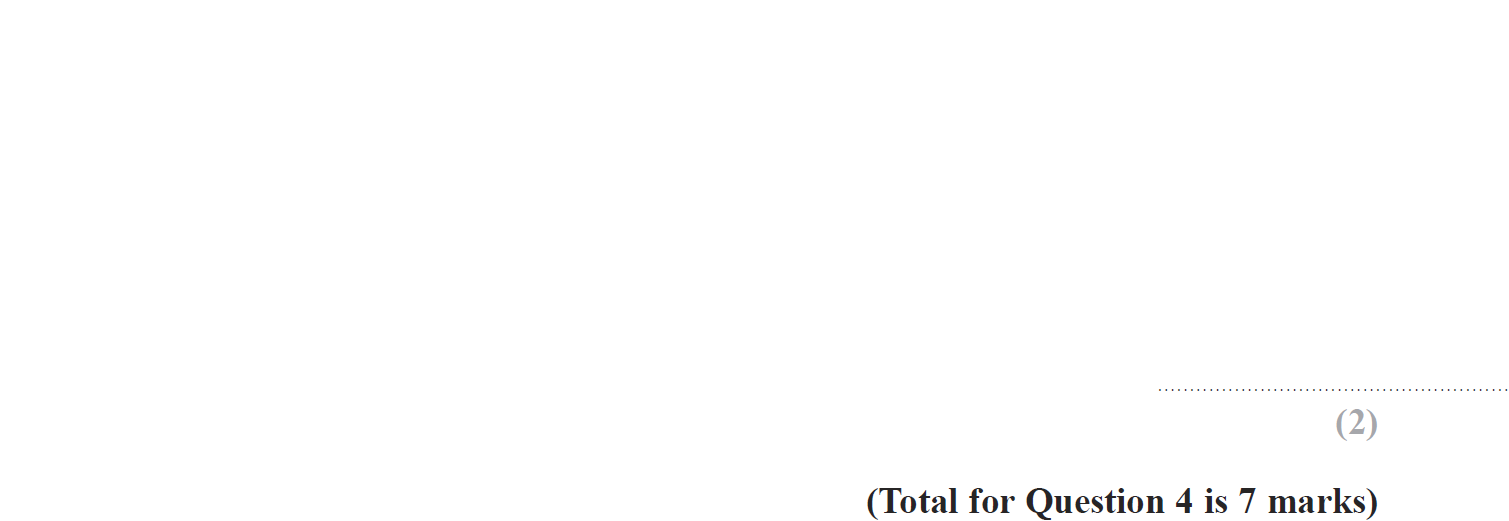 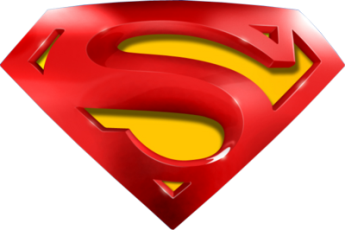 Jan 2018 3H Q4
Averages
A
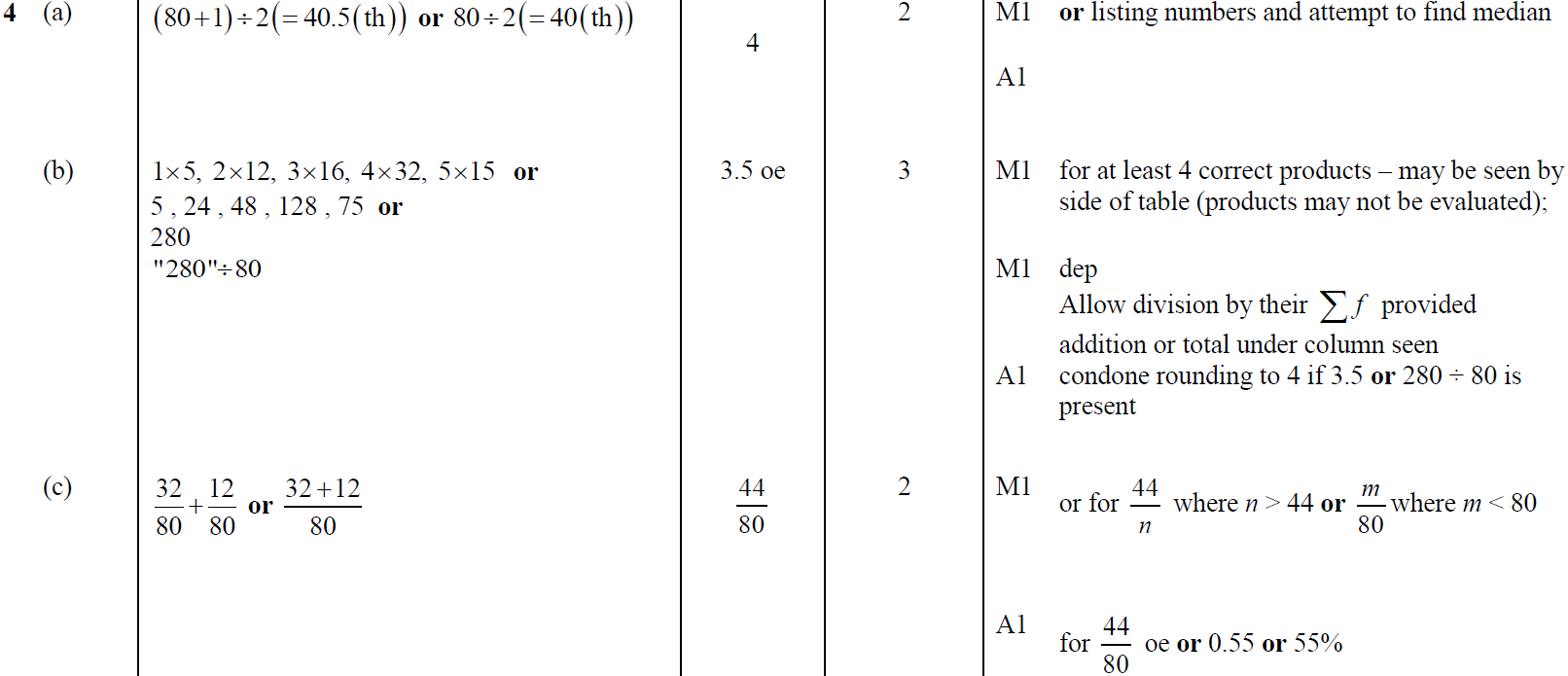 B
C
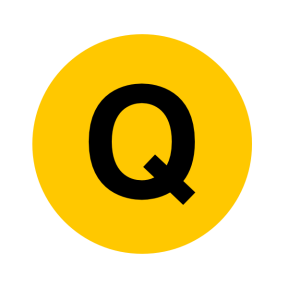 Jan 2018 3H Q14
Averages
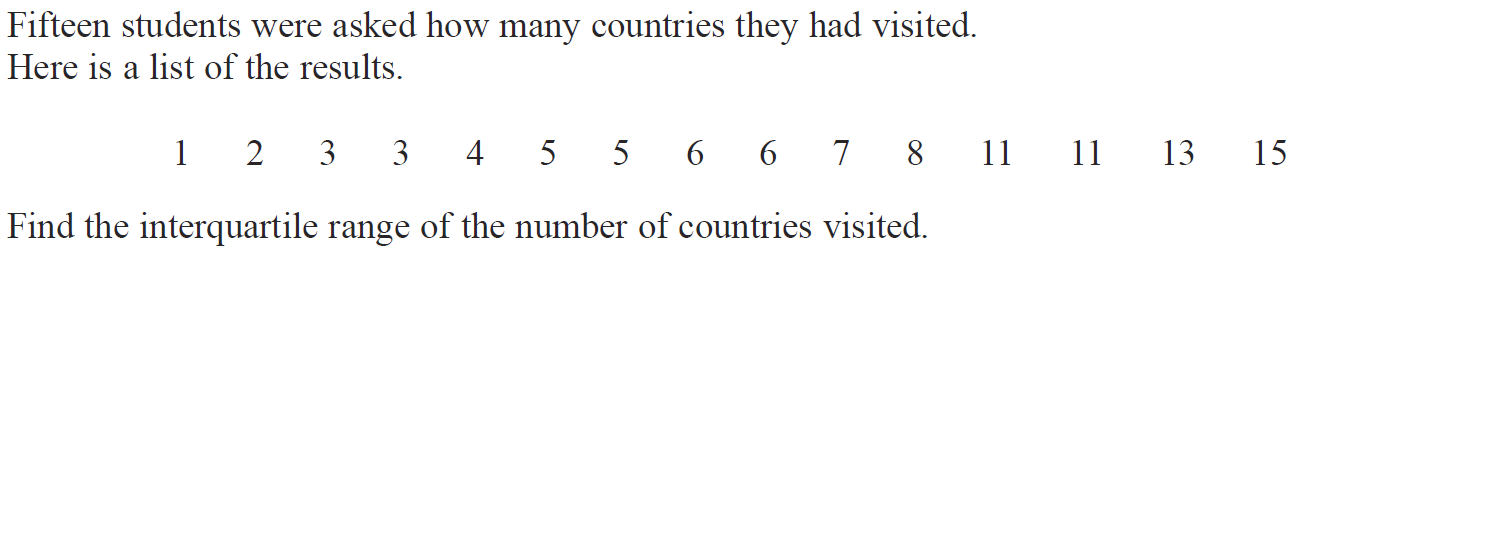 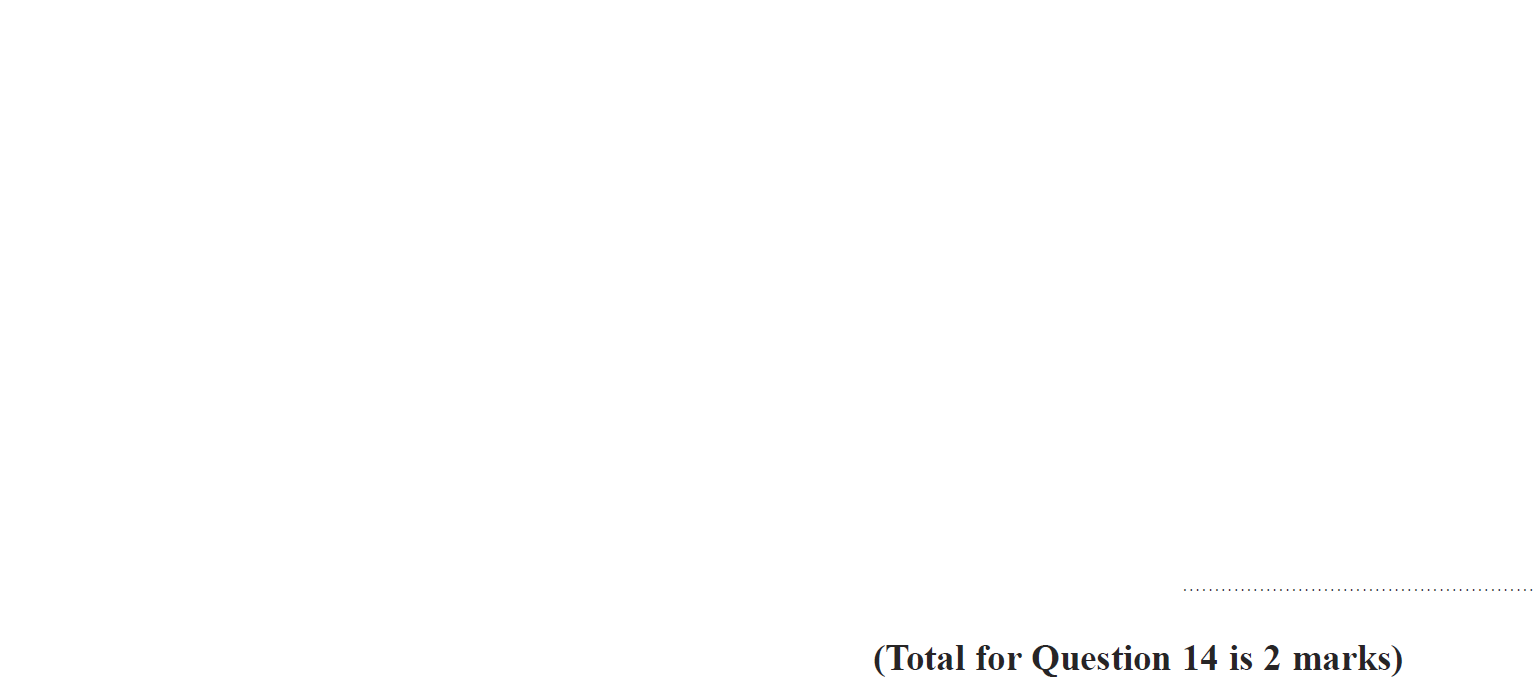 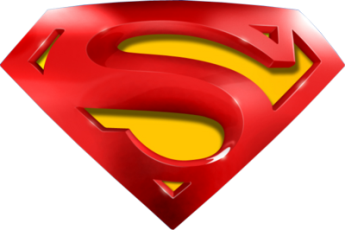 Jan 2018 3H Q14
Averages
A
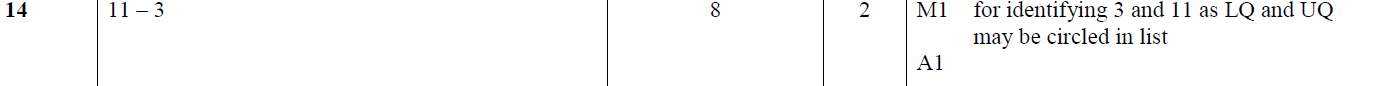 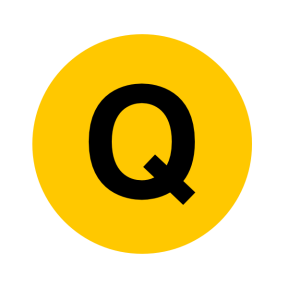 Jan 2018 4HR Q6
Averages
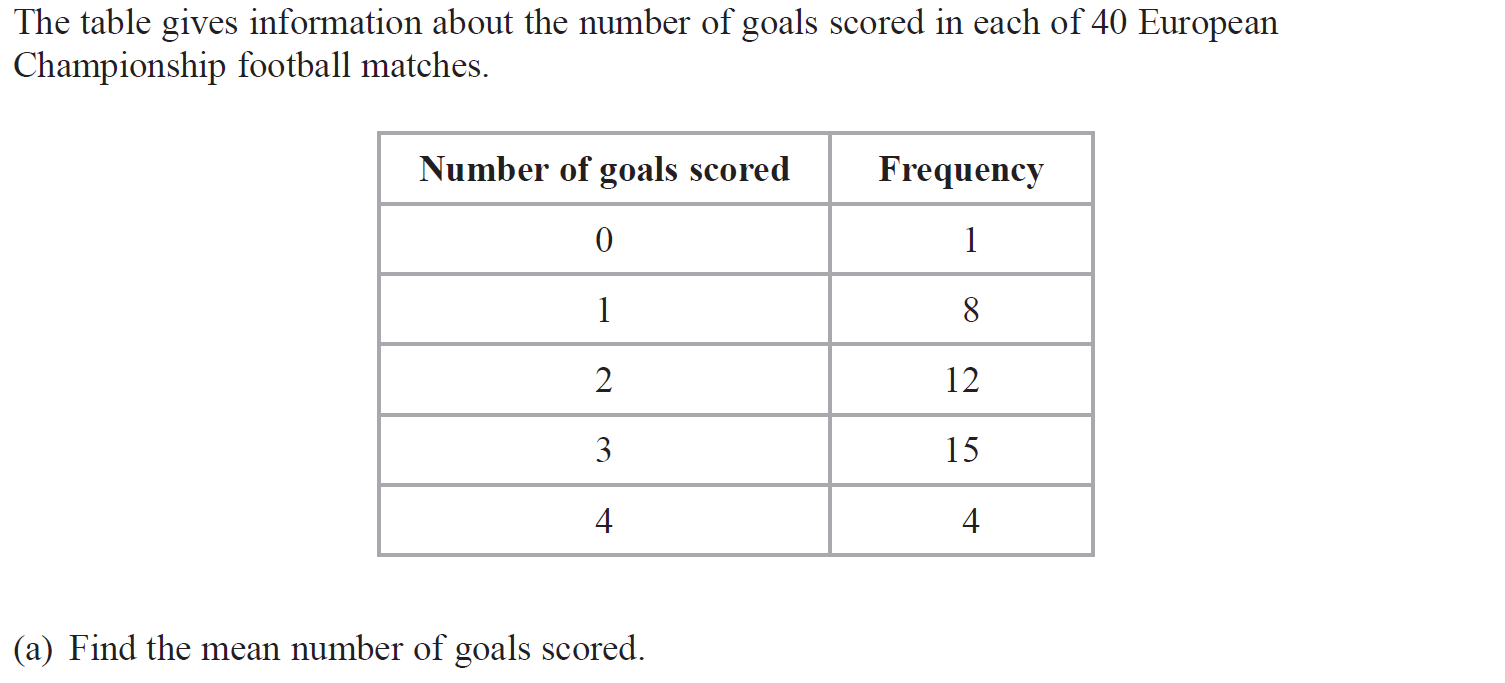 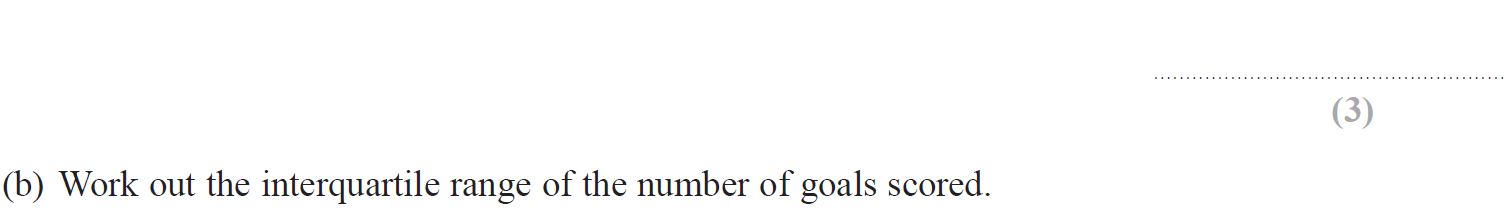 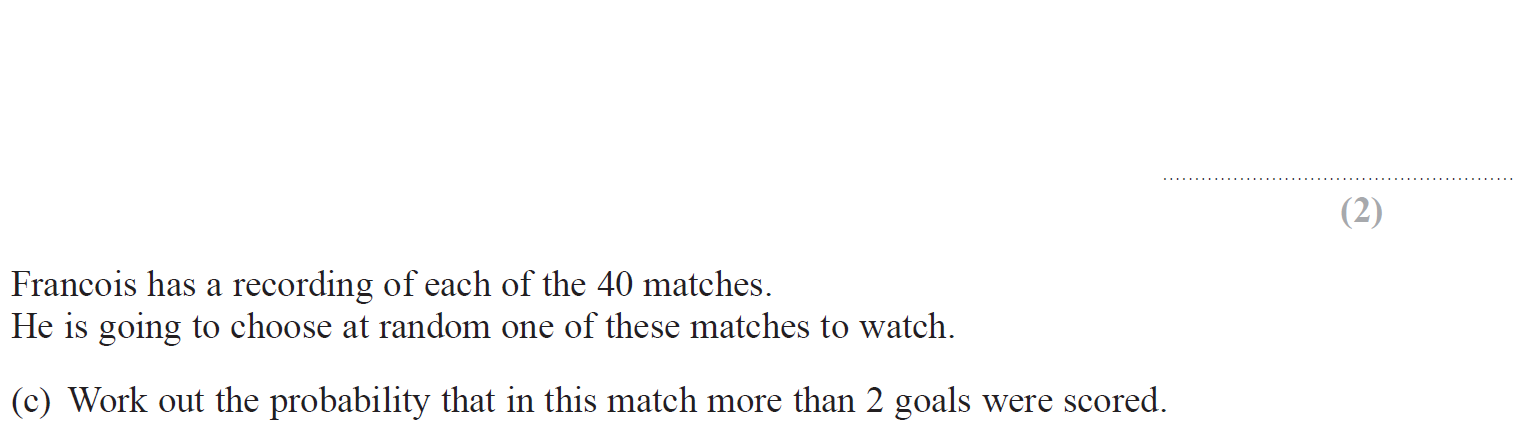 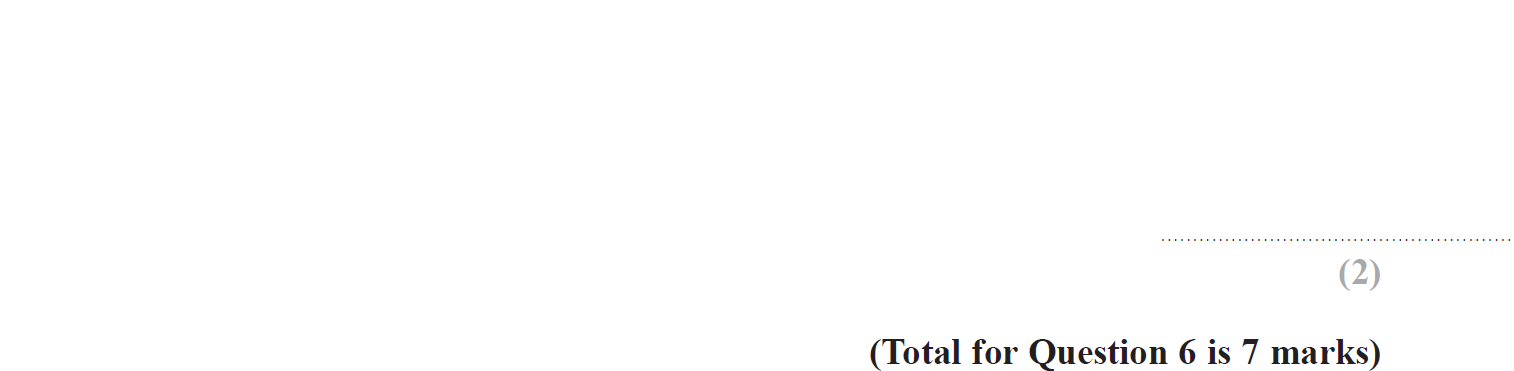 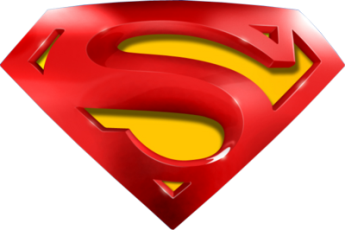 Jan 2018 4HR Q6
Averages
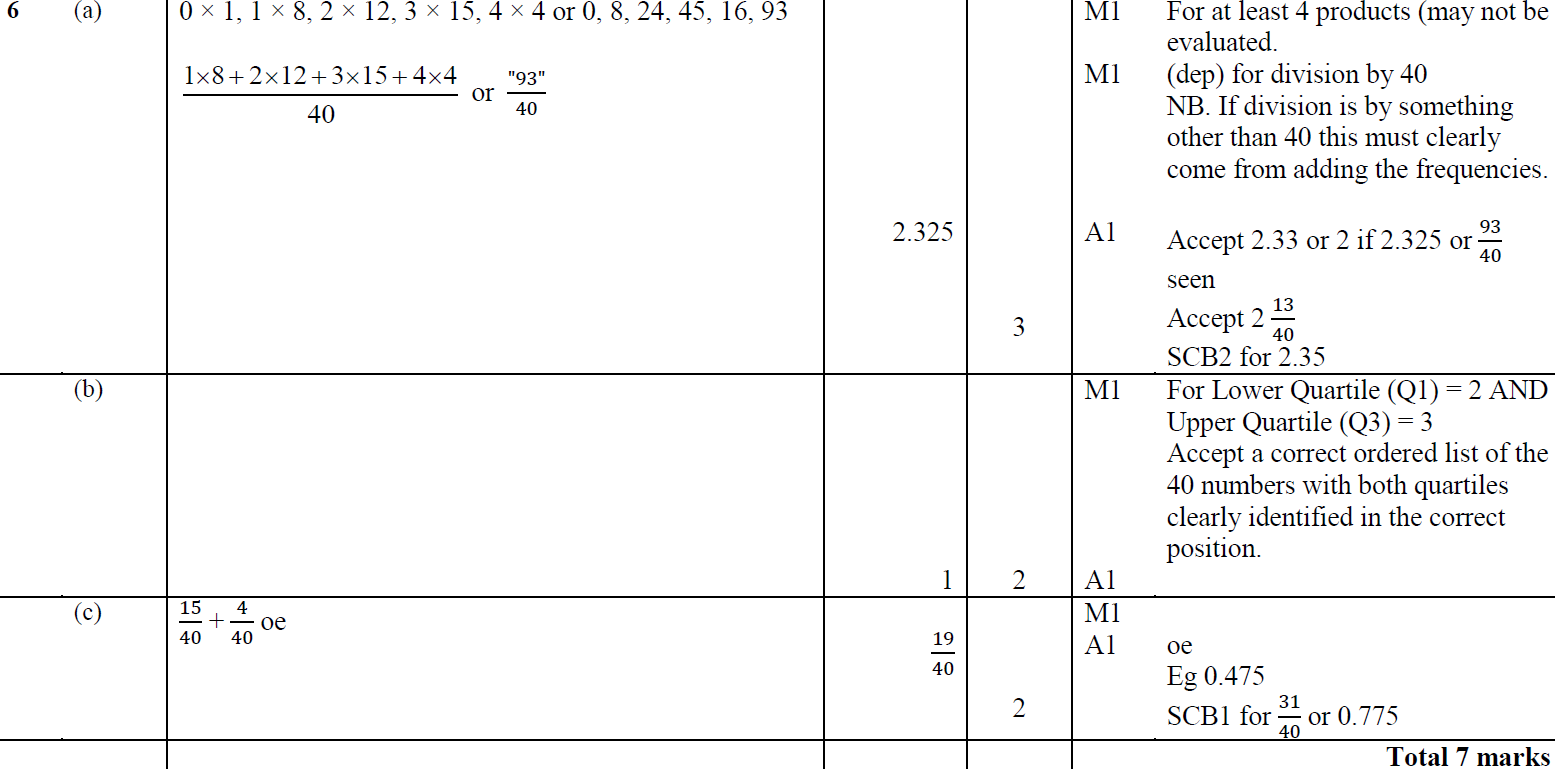 A
B
C
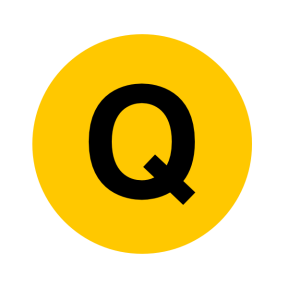 May 2018 3H Q10
Averages
Show Graph
Hide Graph
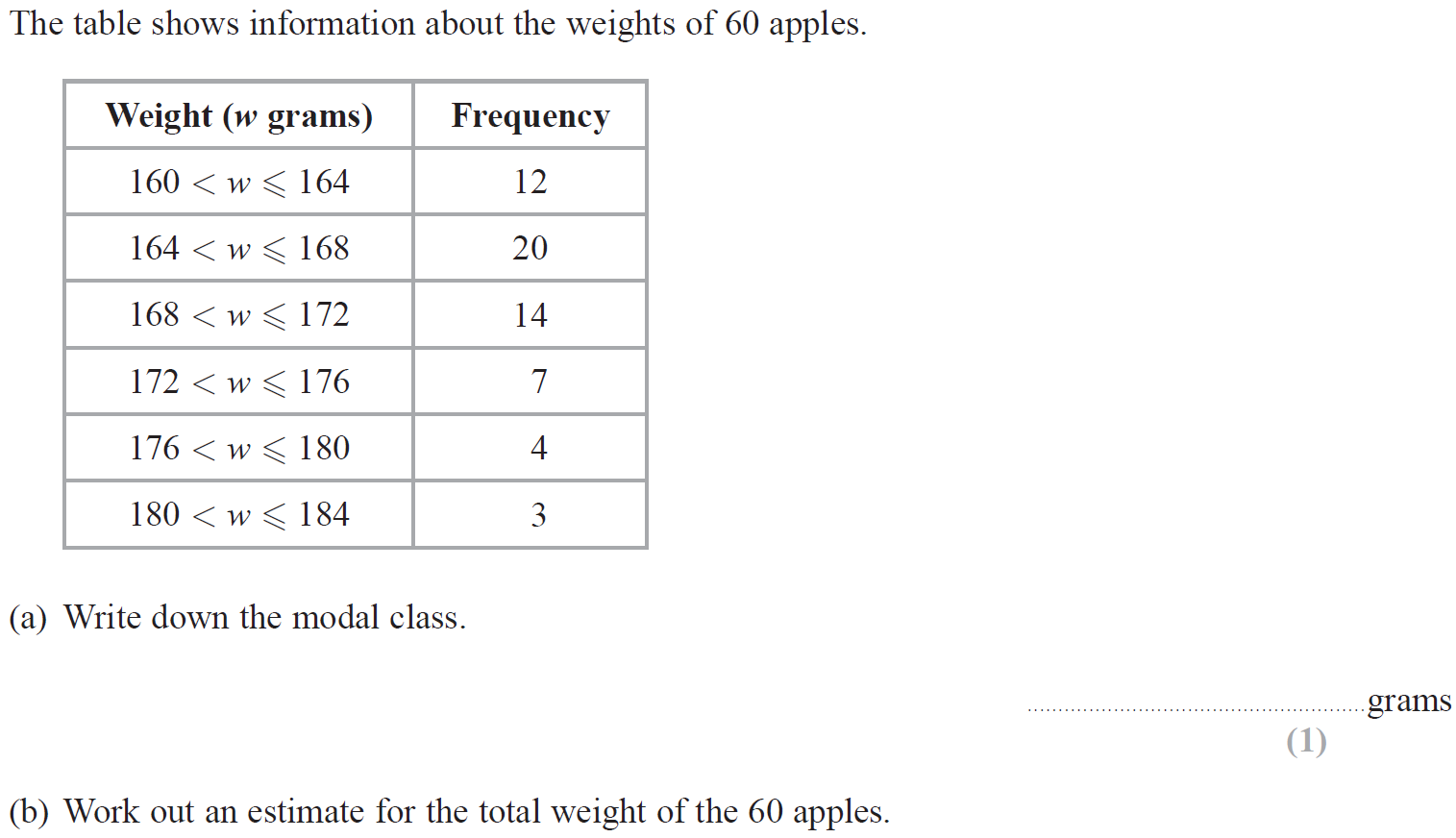 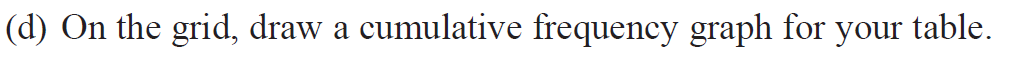 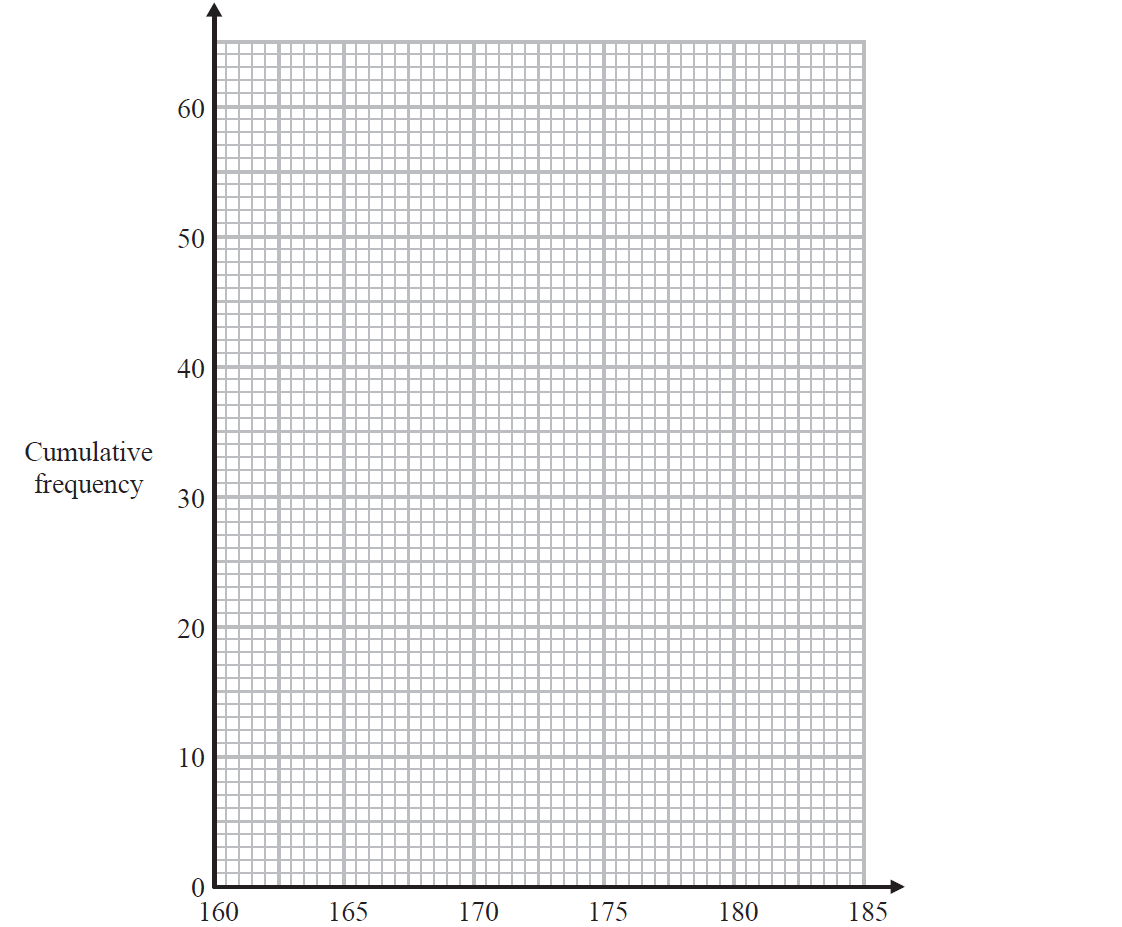 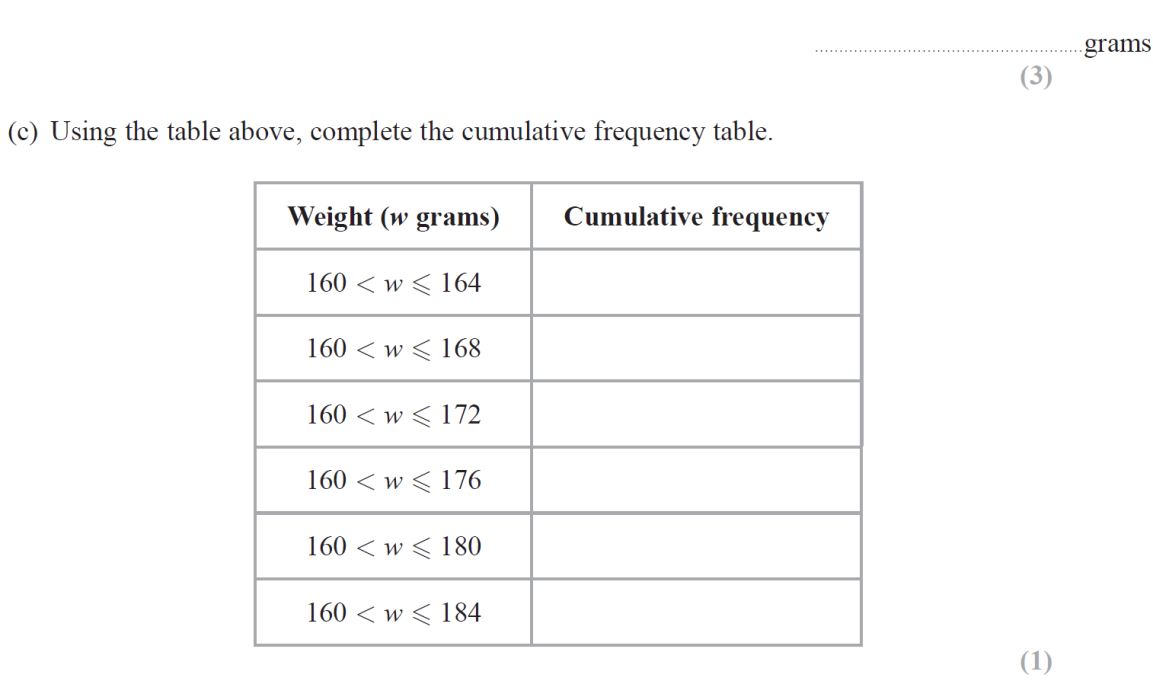 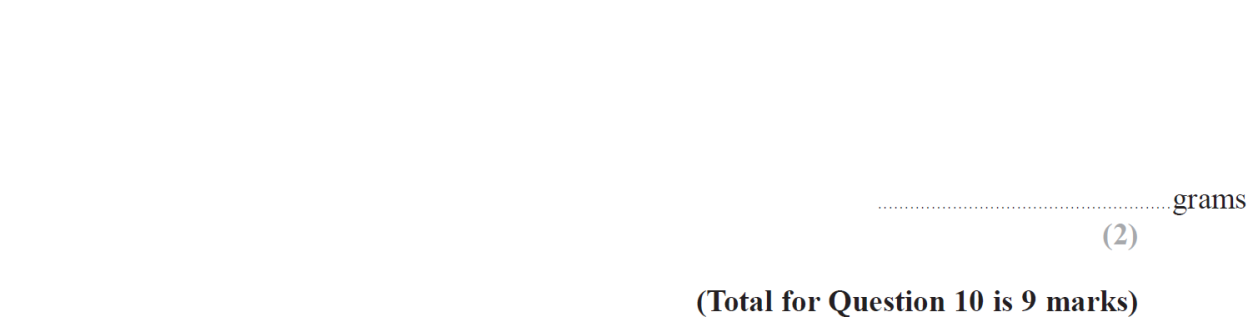 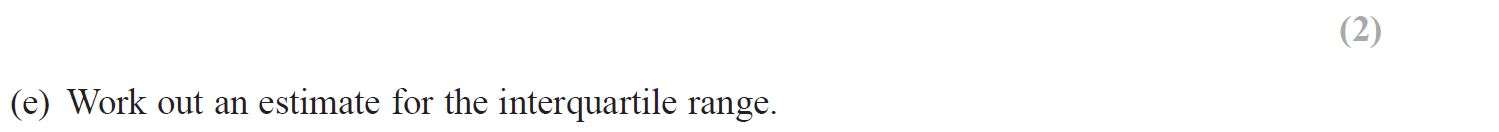 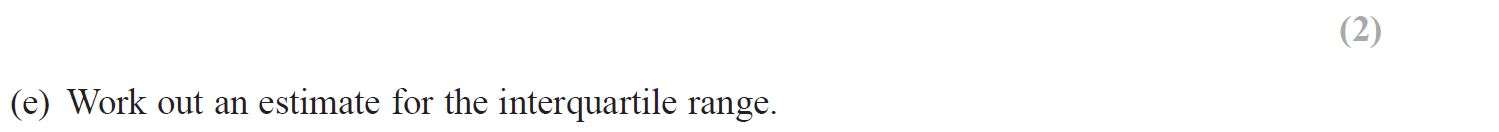 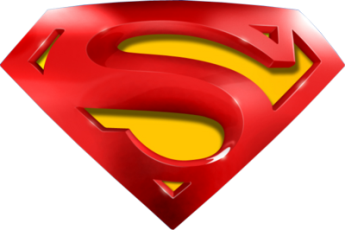 May 2018 3H Q10
Averages
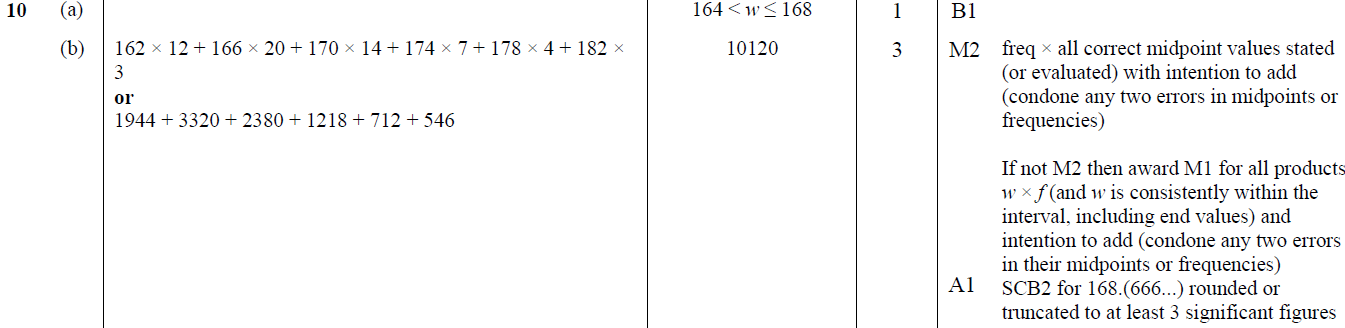 A
B
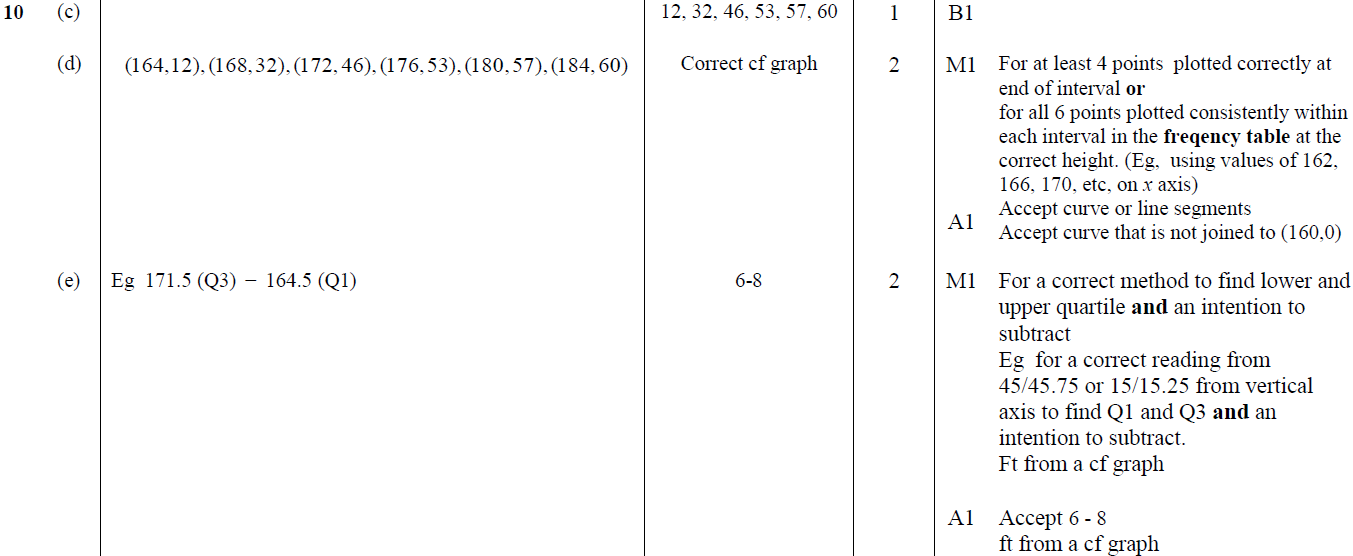 C
D
E
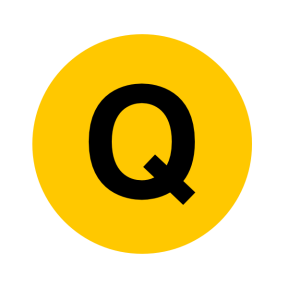 June 2018 4H Q3
Averages
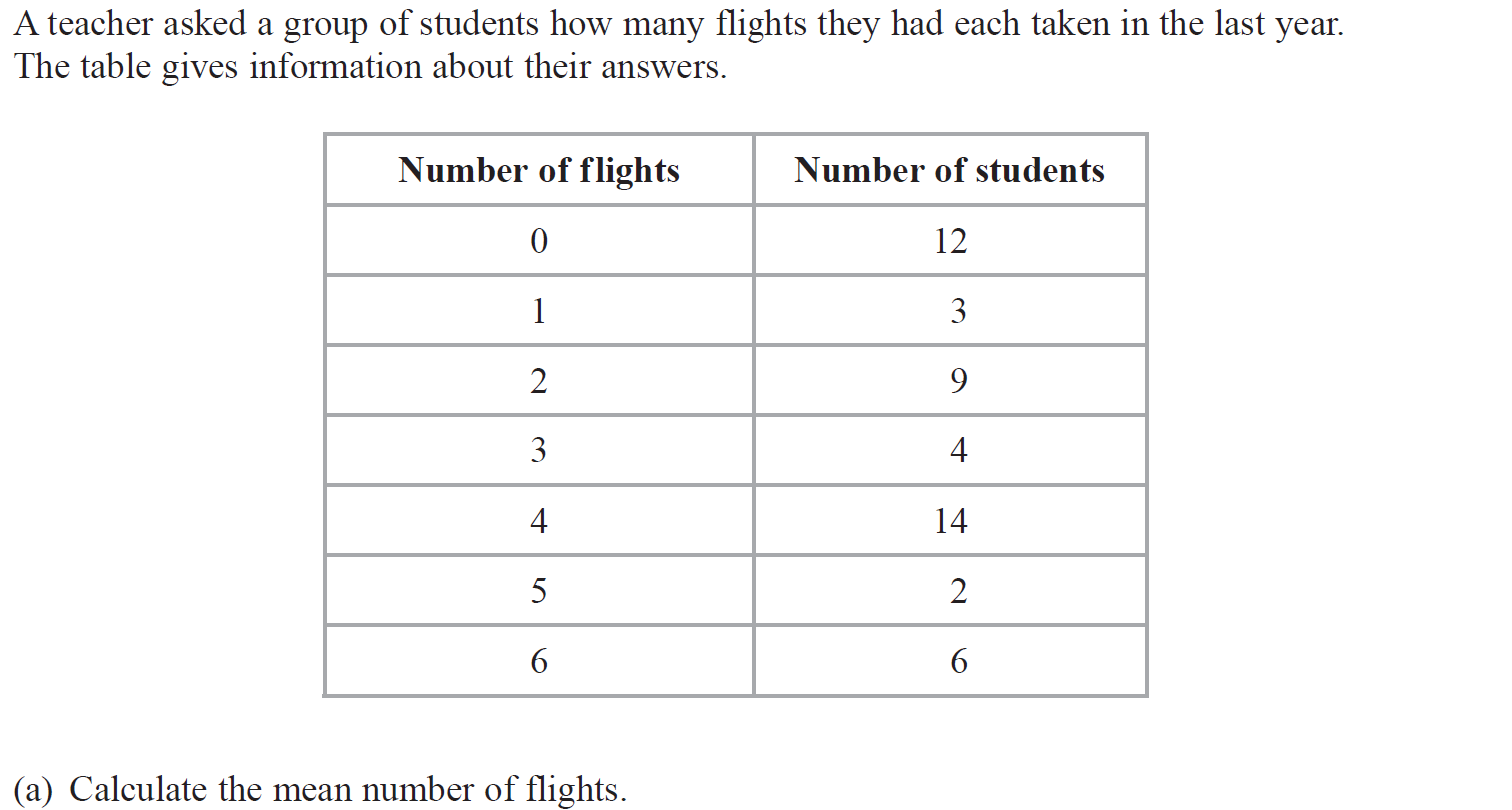 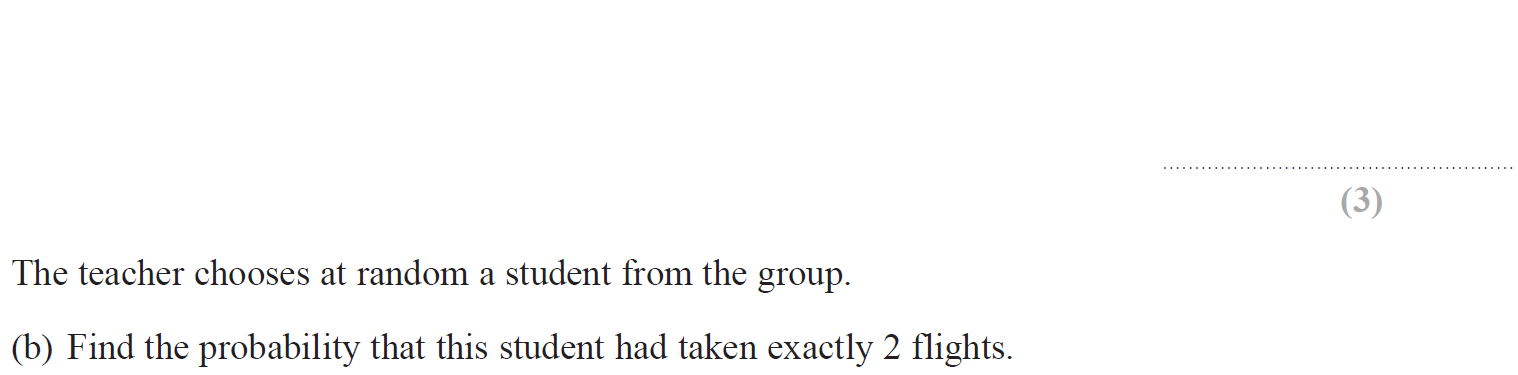 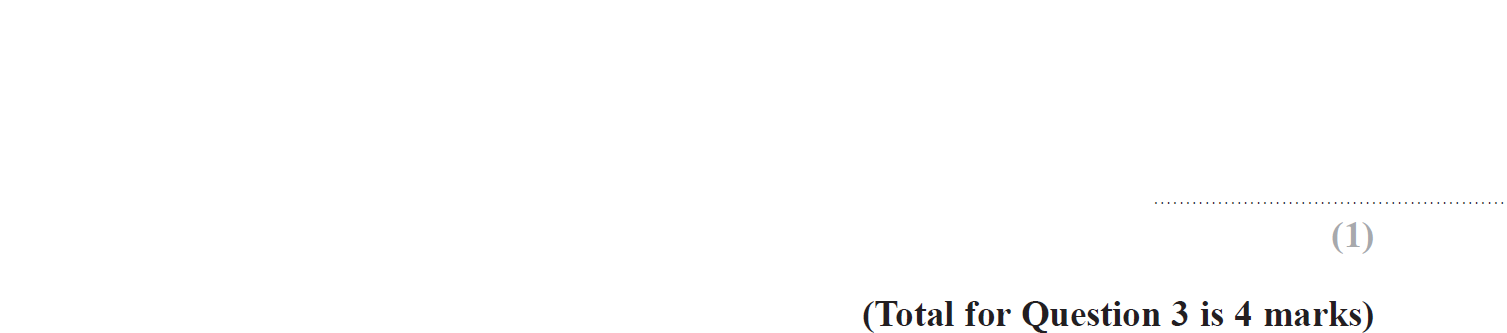 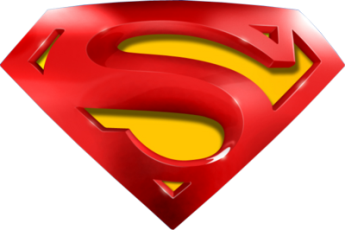 June 2018 4H Q3
Averages
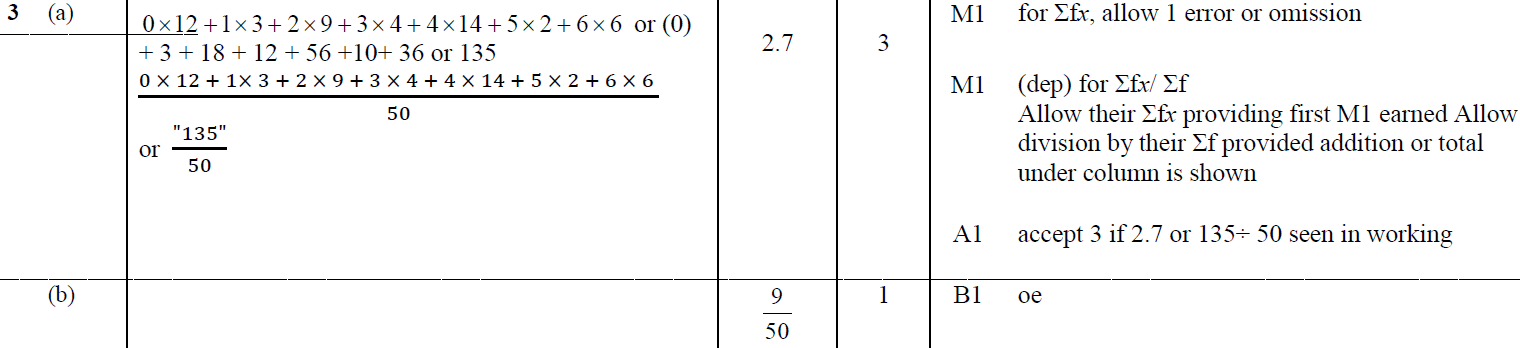 A
B
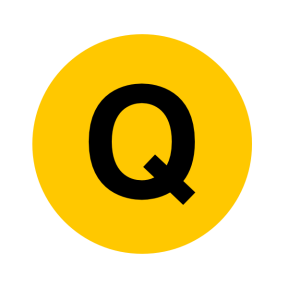 May 2018 3HR Q8
Averages
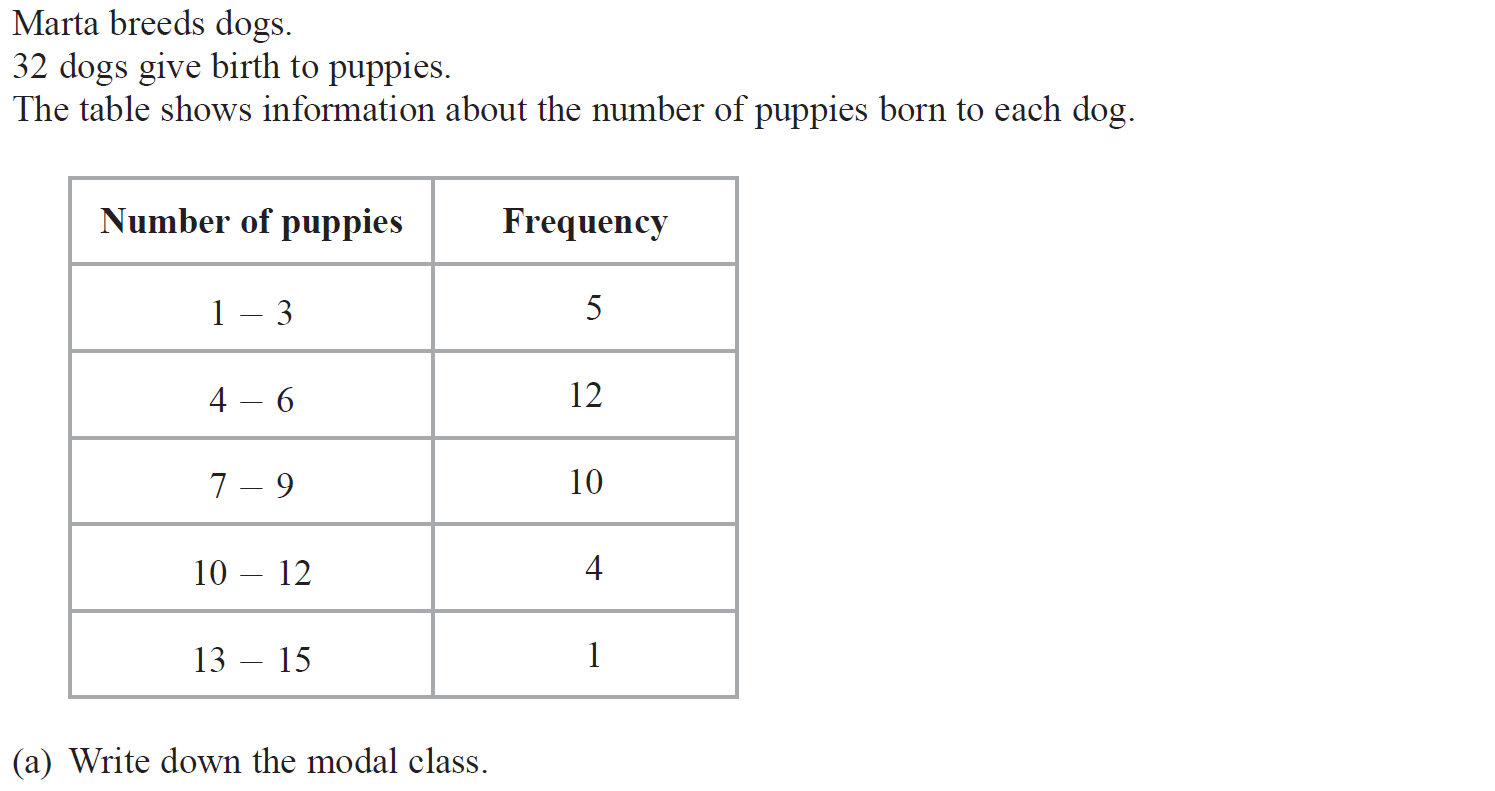 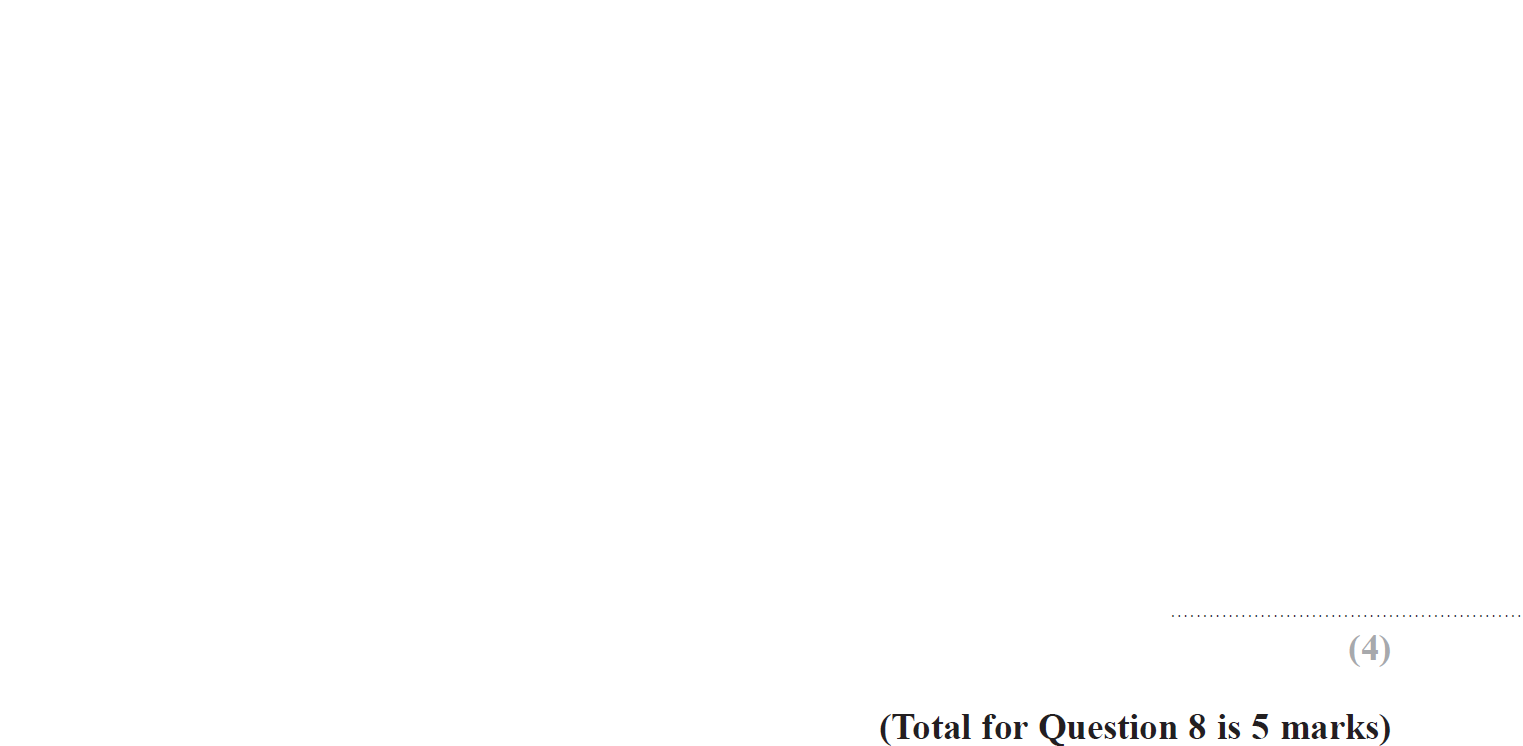 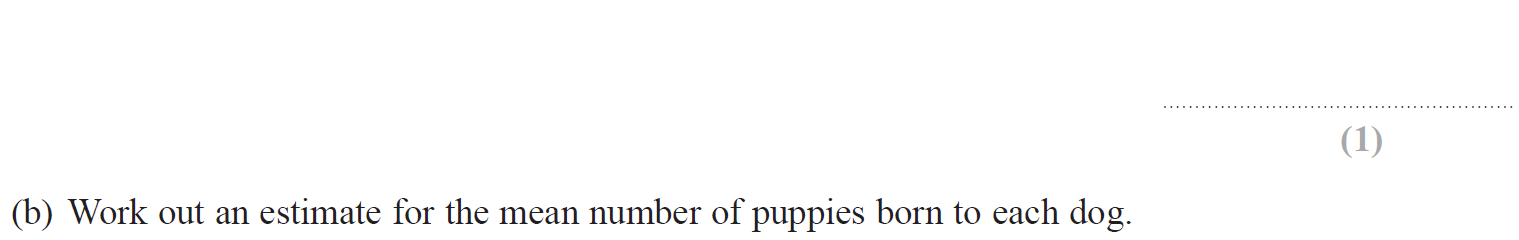 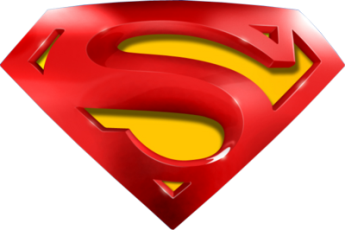 May 2018 3HR Q8
Averages
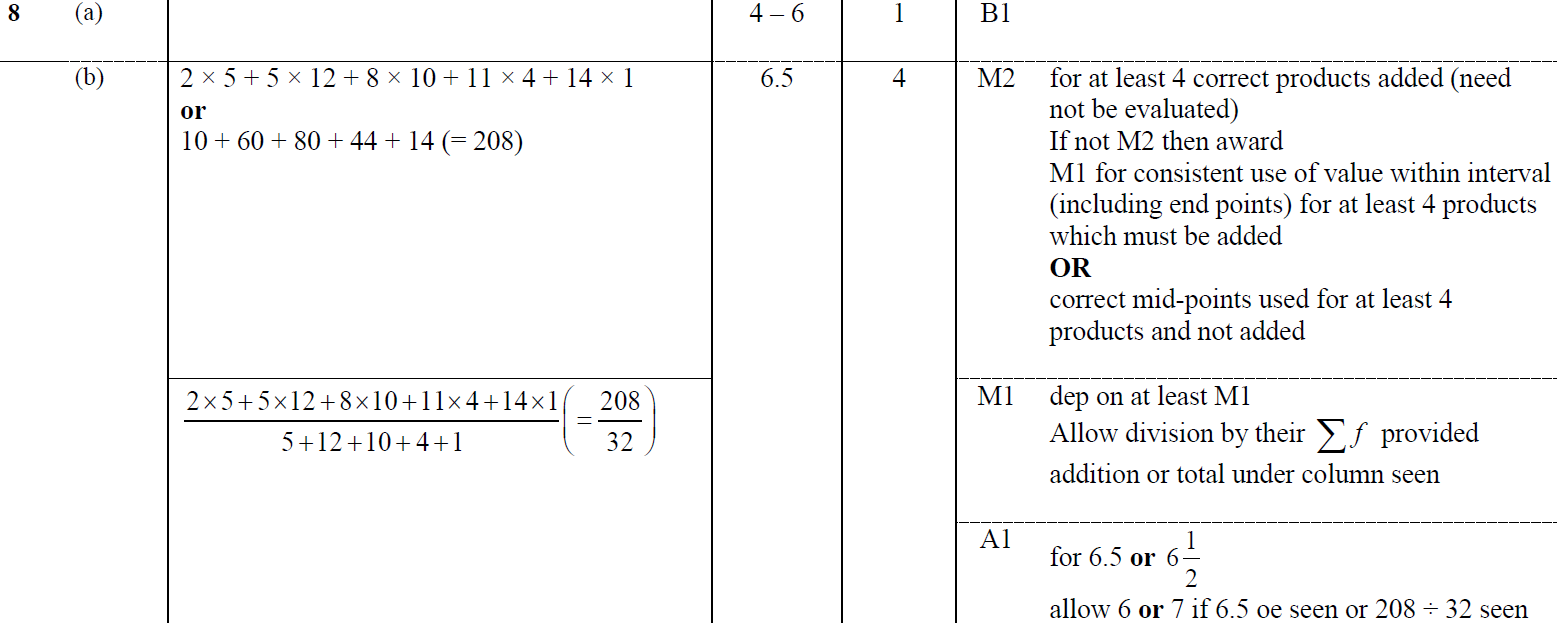 A
B
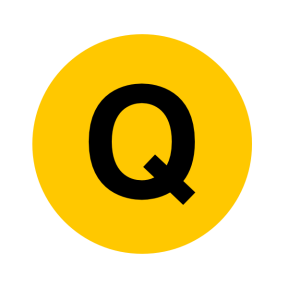 June 2018 4HR Q1
Averages
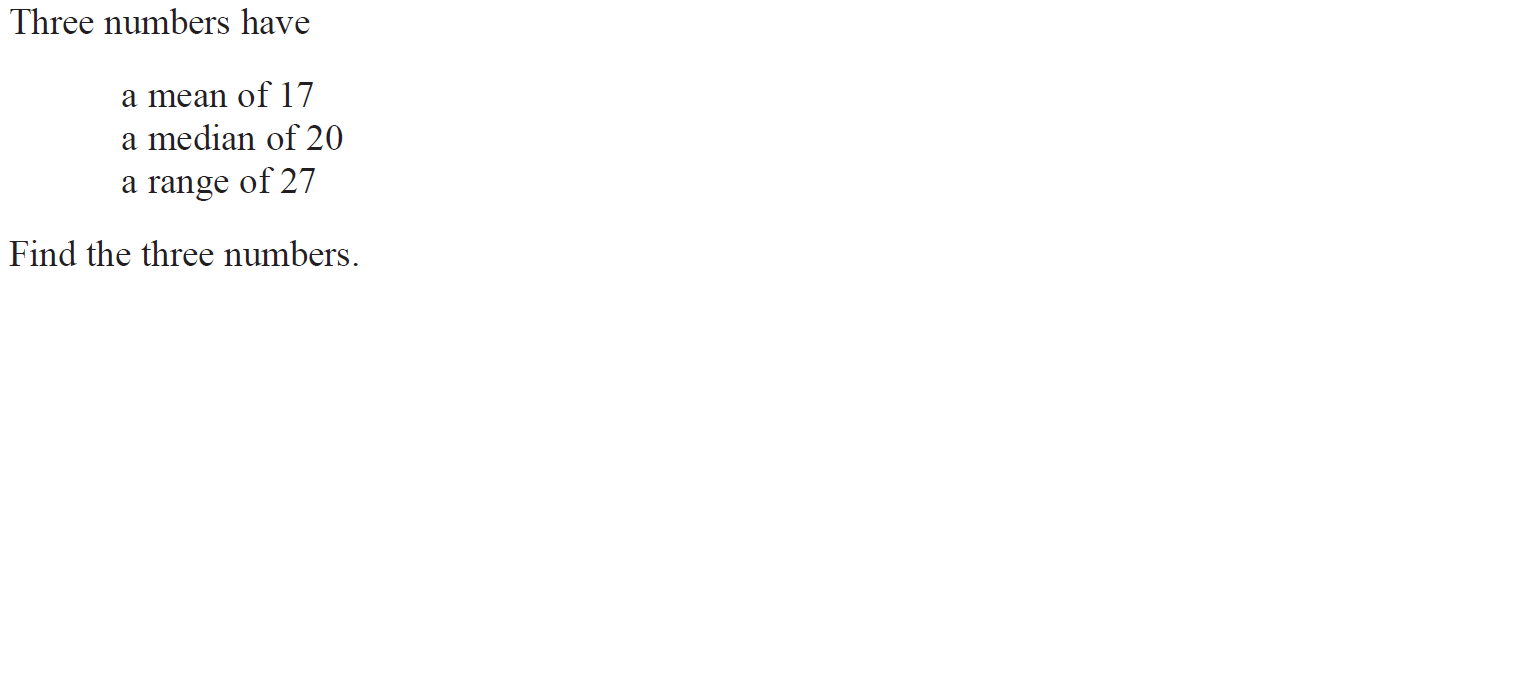 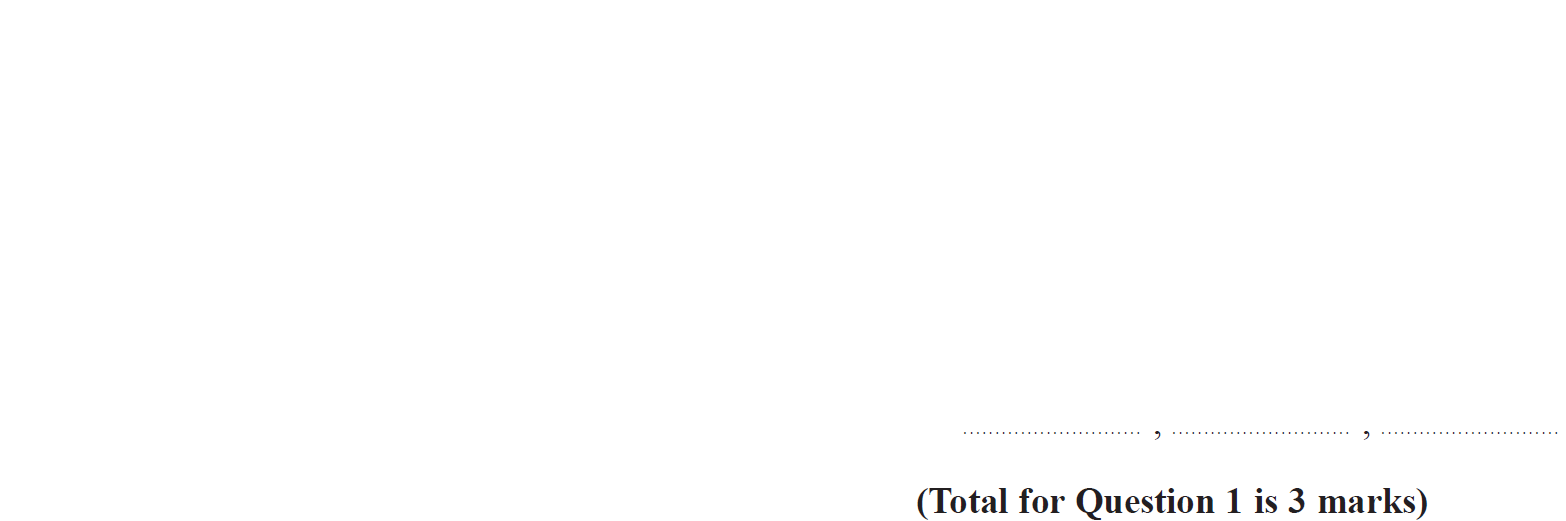 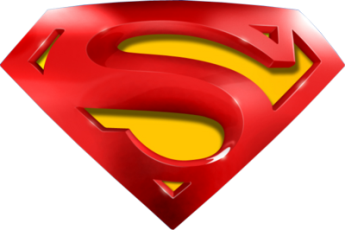 June 2018 4HR Q1
Averages
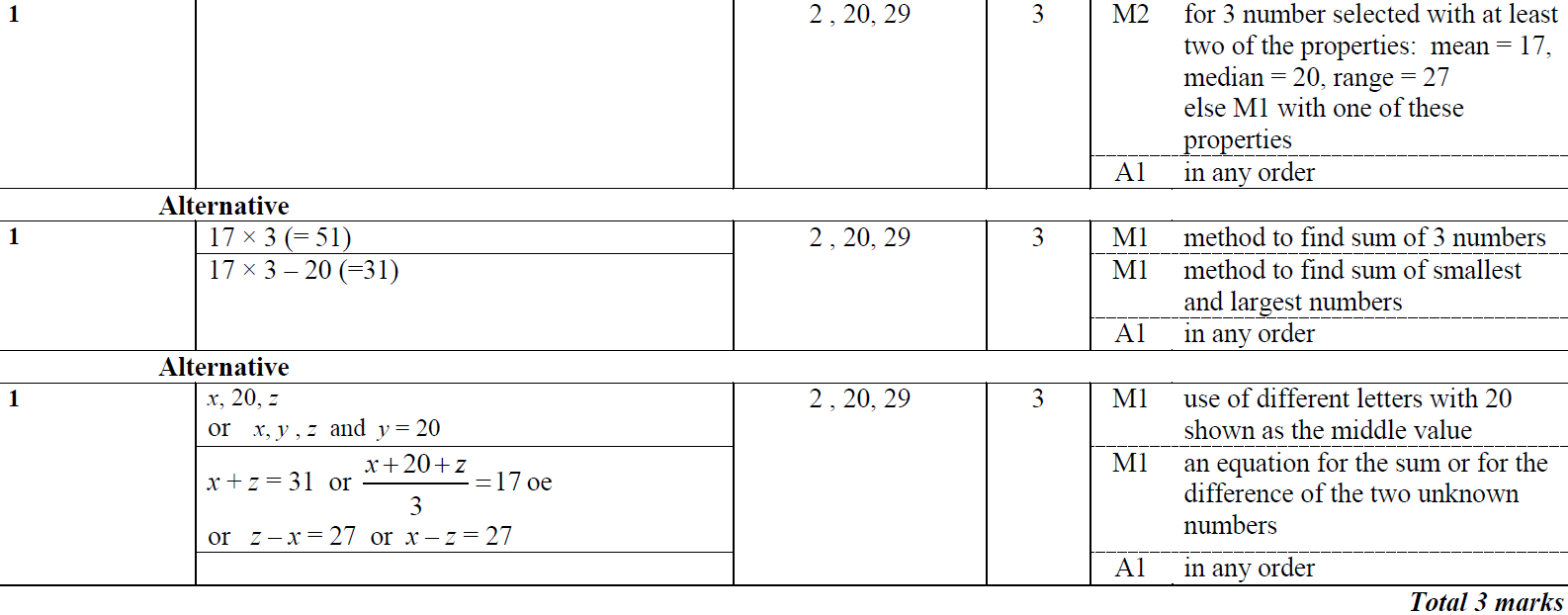 A
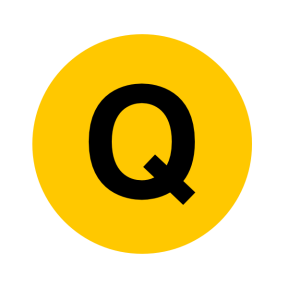 June 2018 4HR Q3
Averages
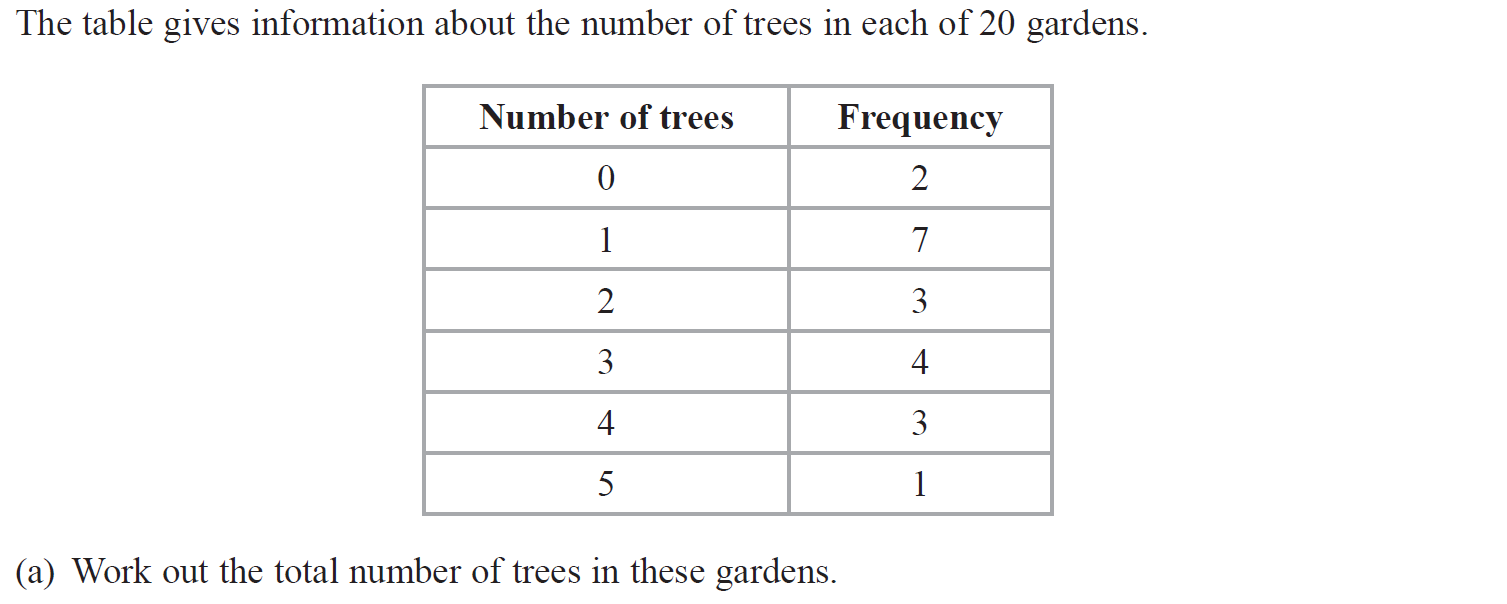 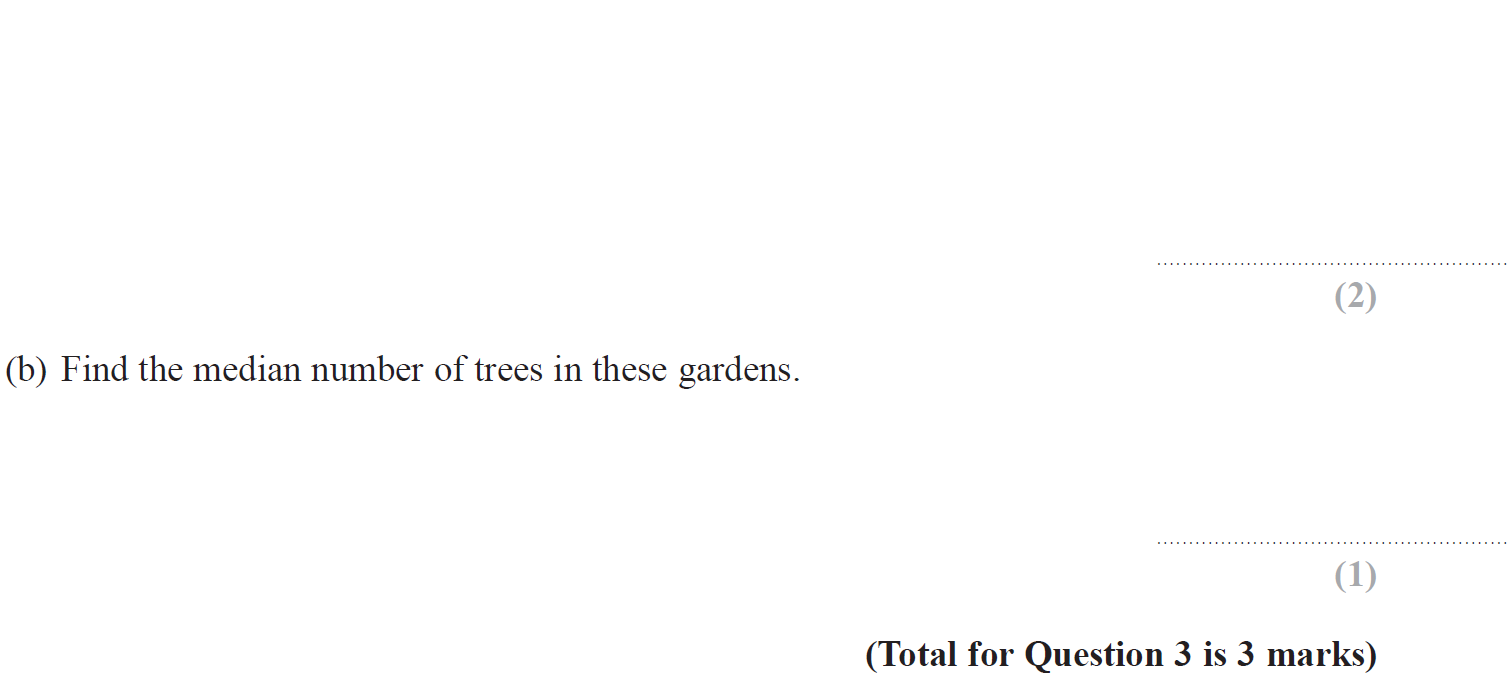 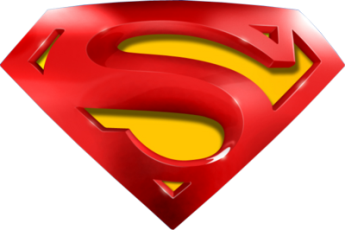 June 2018 4HR Q3
Averages
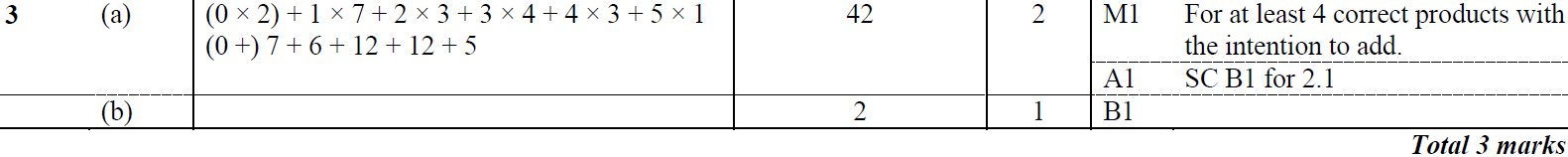 A
B
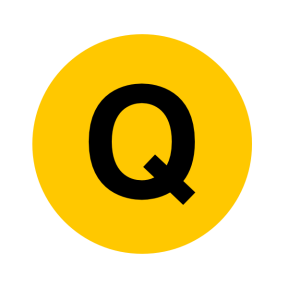 June 2018 4HR Q11
Averages
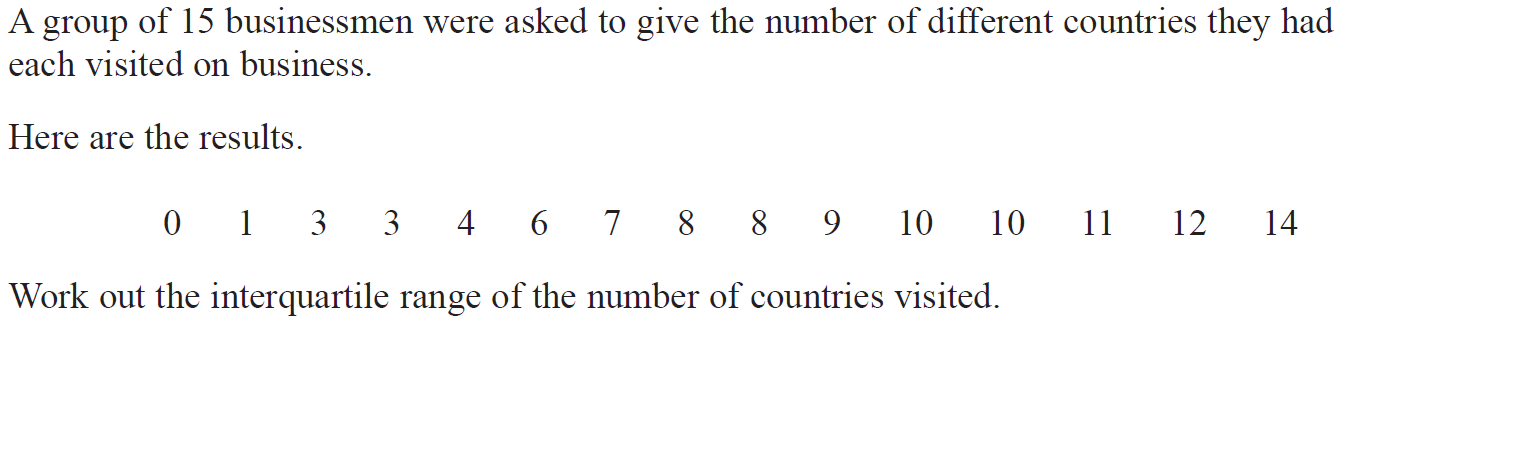 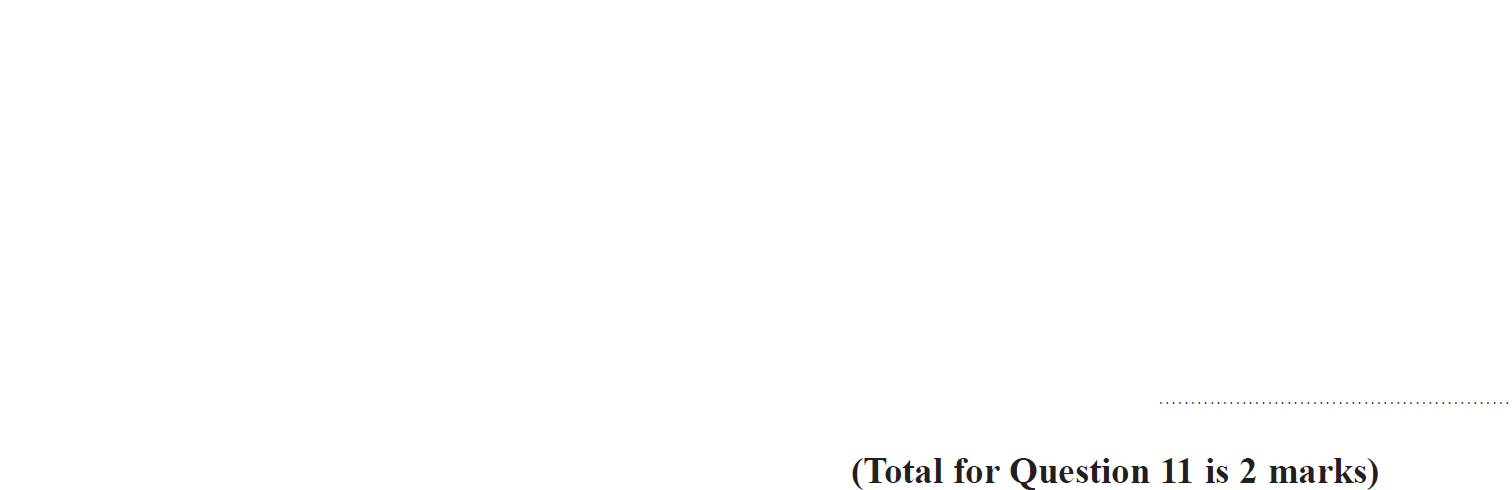 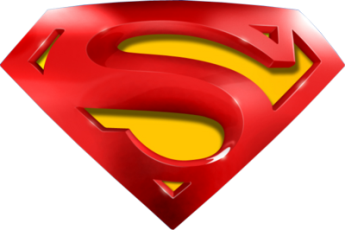 June 2018 4HR Q11
Averages
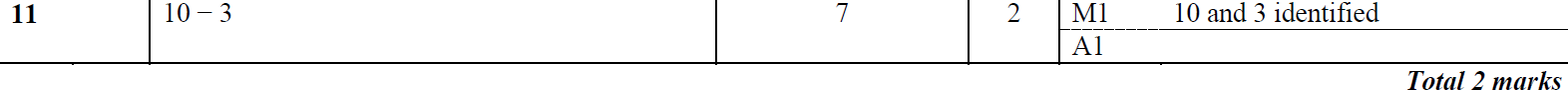 A
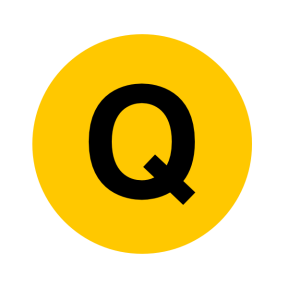